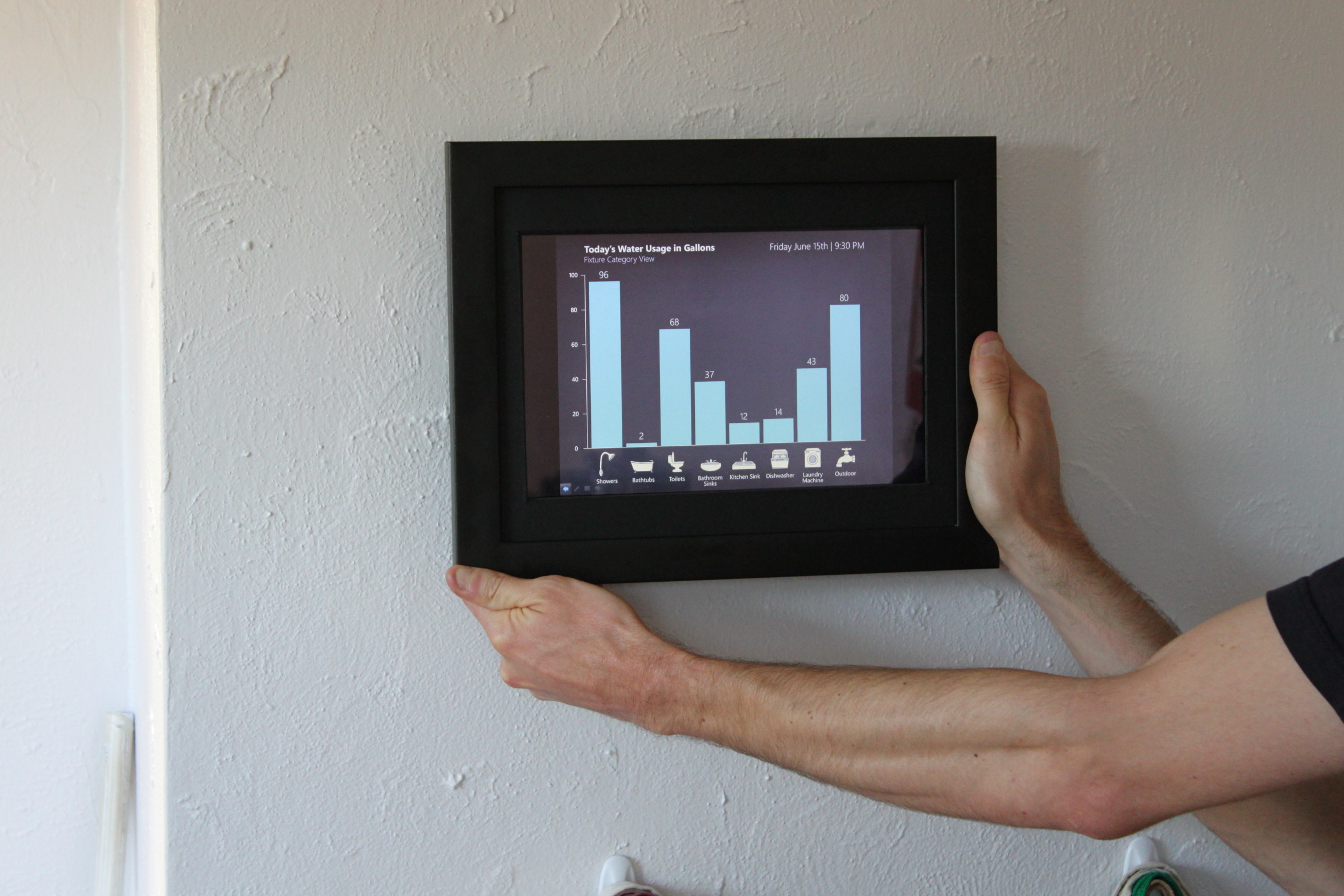 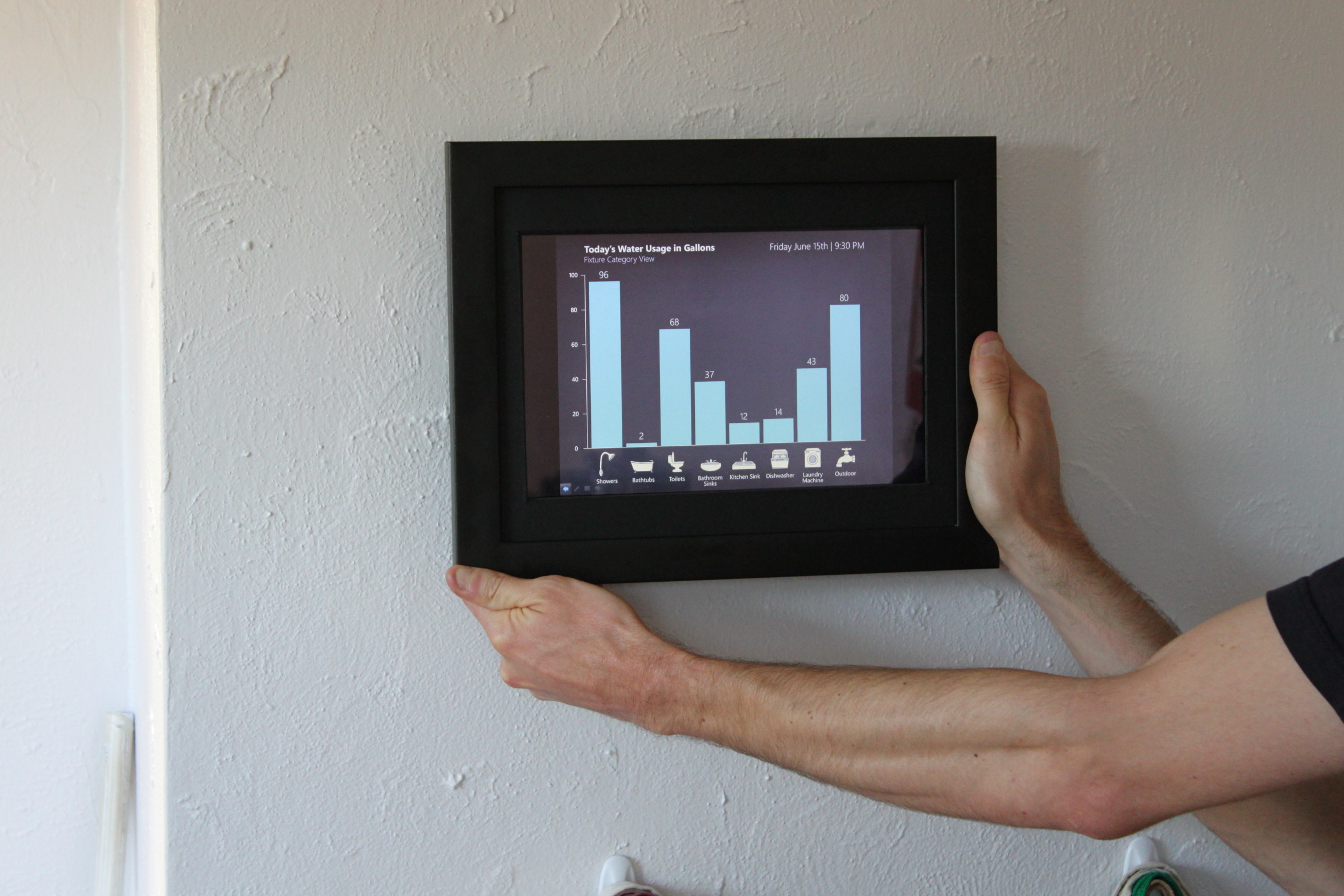 The Design and Evaluation of Prototype Eco-Feedback Displays for Fixture-Level Water Usage Data
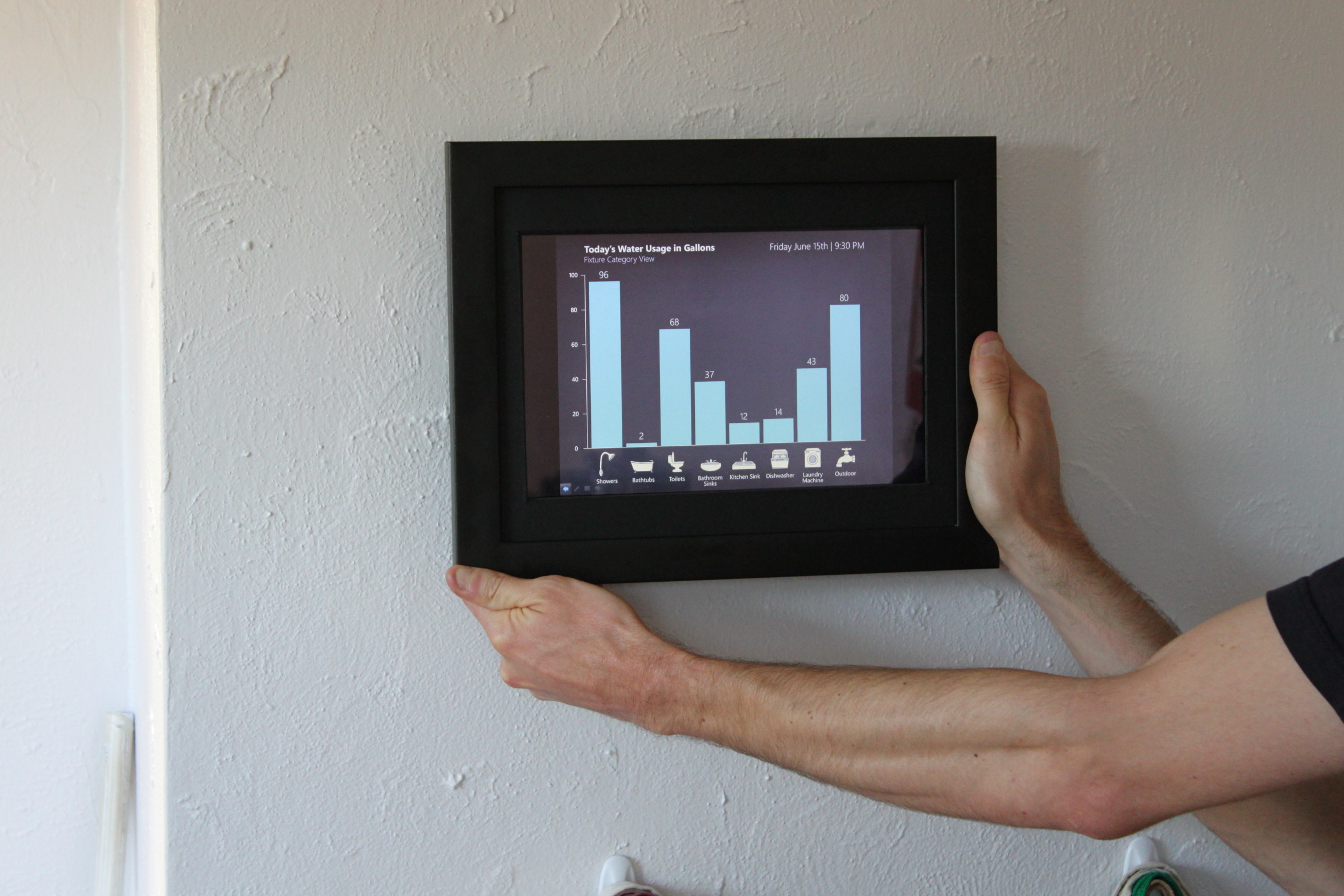 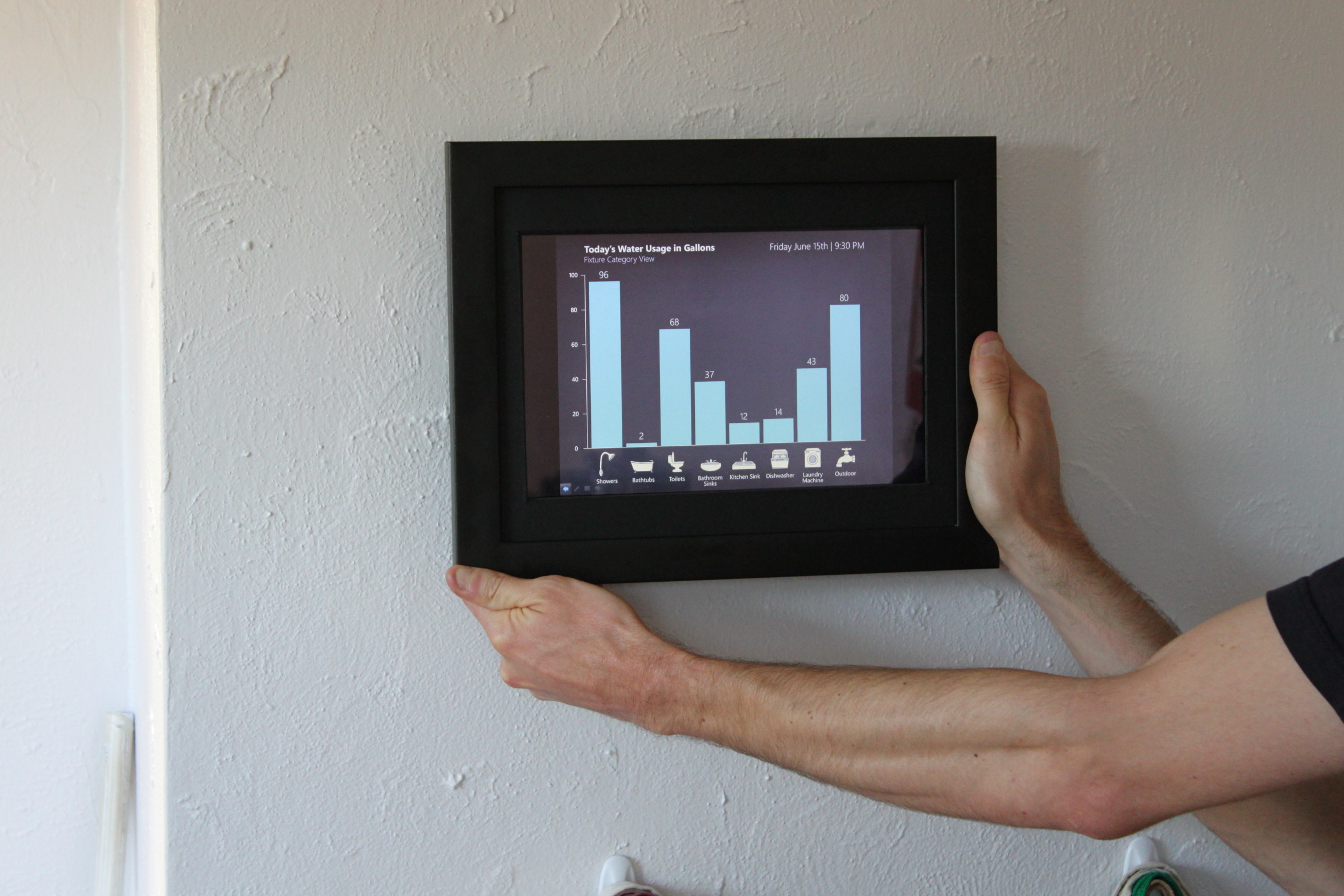 Jon Froehlich1,2, Leah Findlater1,2, Marilyn Ostergren1, Solai Ramanathan1, Josh Peterson1,
Inness Wragg1, Eric Larson1, Fabia Fu1, Mazhengmin Bai1, Shwetak N. Patel1, James A. Landay1
Jon Froehlich
Leah Findlater
Marilyn Ostergren
Solai Ramanathan
Josh Peterson
Inness Wragg
Eric Larson
Fabia Fu
Mazhengmin Bai
Shwetak N. Patel
James A. Landay
UNIVERSITY of
WASHINGTON
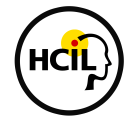 design:
use:
build:
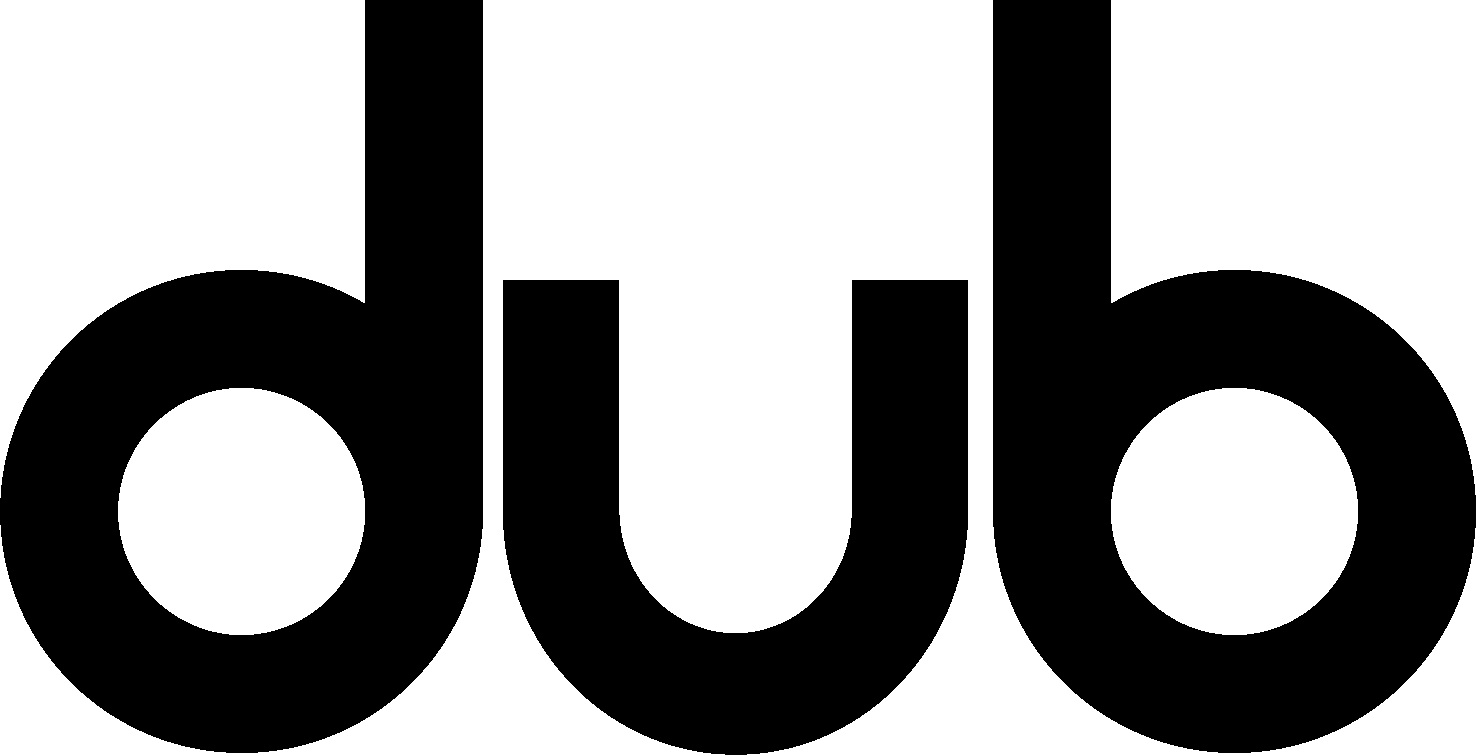 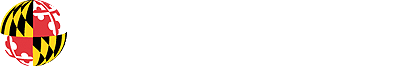 [Speaker Notes: Hello, my name’s Jon Froehlich and I am a newly minted Assistant Professor at the University of Maryland, College Park. This talk is about work I did as a graduate student at the University of Washington as part of my dissertation research along with a fantastic set of collaborators including undergraduates, graduates, post-docs and my two co-advisors Shwetak Patel and James Landay]
This talk is about eco-feedback displays for water usage in the home
[Speaker Notes: This talk is about eco-feedback displays for water usage in the home]
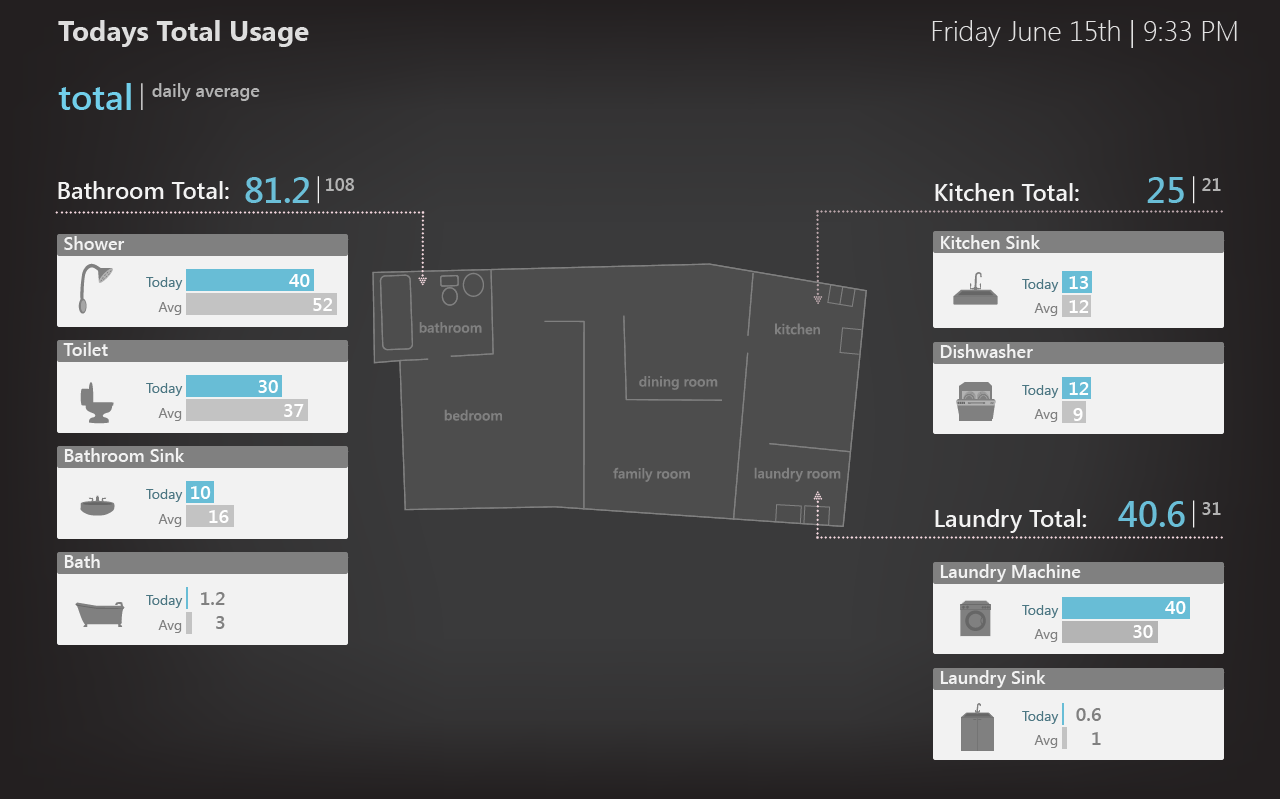 [Speaker Notes: Like this spatial display which shows fixture-level and room-level water usage using a blueprint paradigm…]
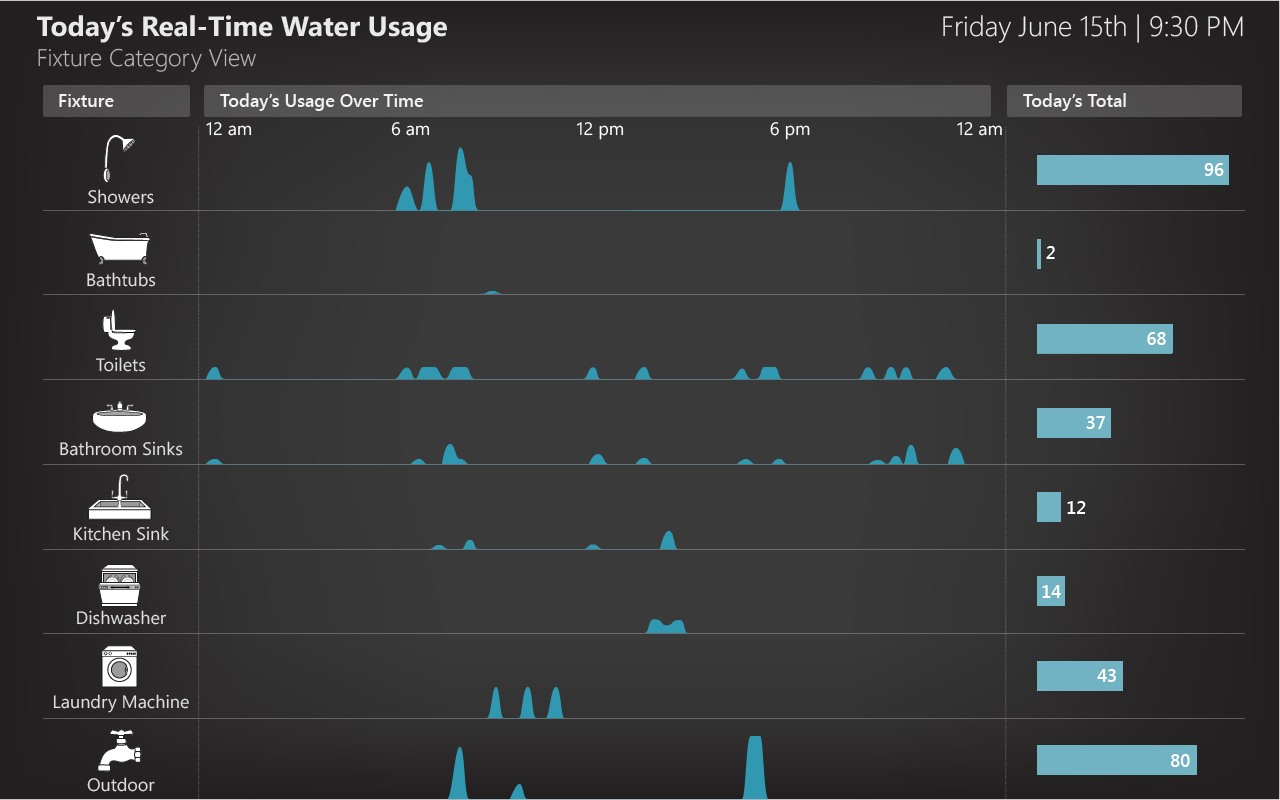 [Speaker Notes: Or this disaggregated, fixture-level time-series view…]
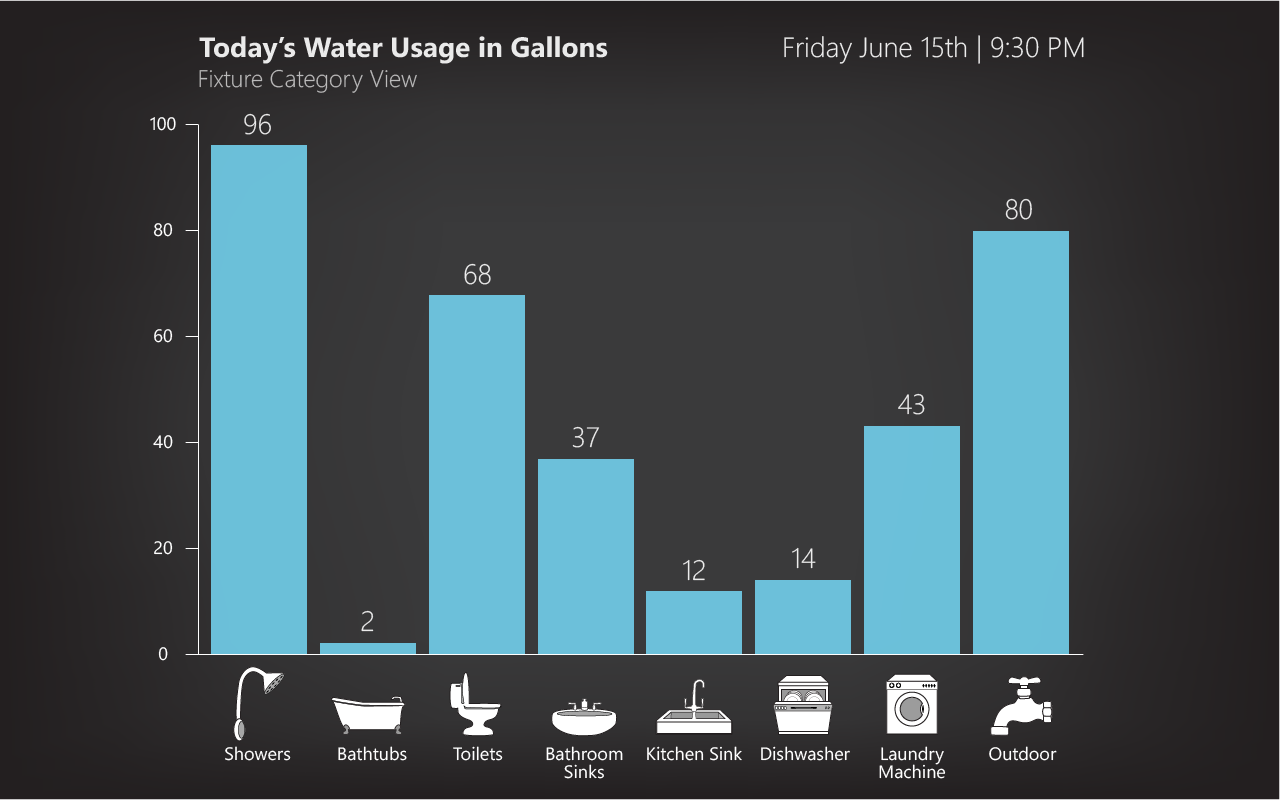 [Speaker Notes: Or this fixture-category bar graph view…]
This talk is about eco-feedback displays for water usage in the home
This talk is also about the design process for eco-feedback visualizations
persuasive technology
personal informatics
quantified self
[Speaker Notes: This talk is also about the design process for building these sorts of eco-feedback visualizations or, more generally, visualizations in the domain of persuasive technology, personal informatics, or quantified self.

For example, how do we structure the visualization design process for new types of emergent data be it for water, health, etc.]
But first, a quick primer on water
two-thirds
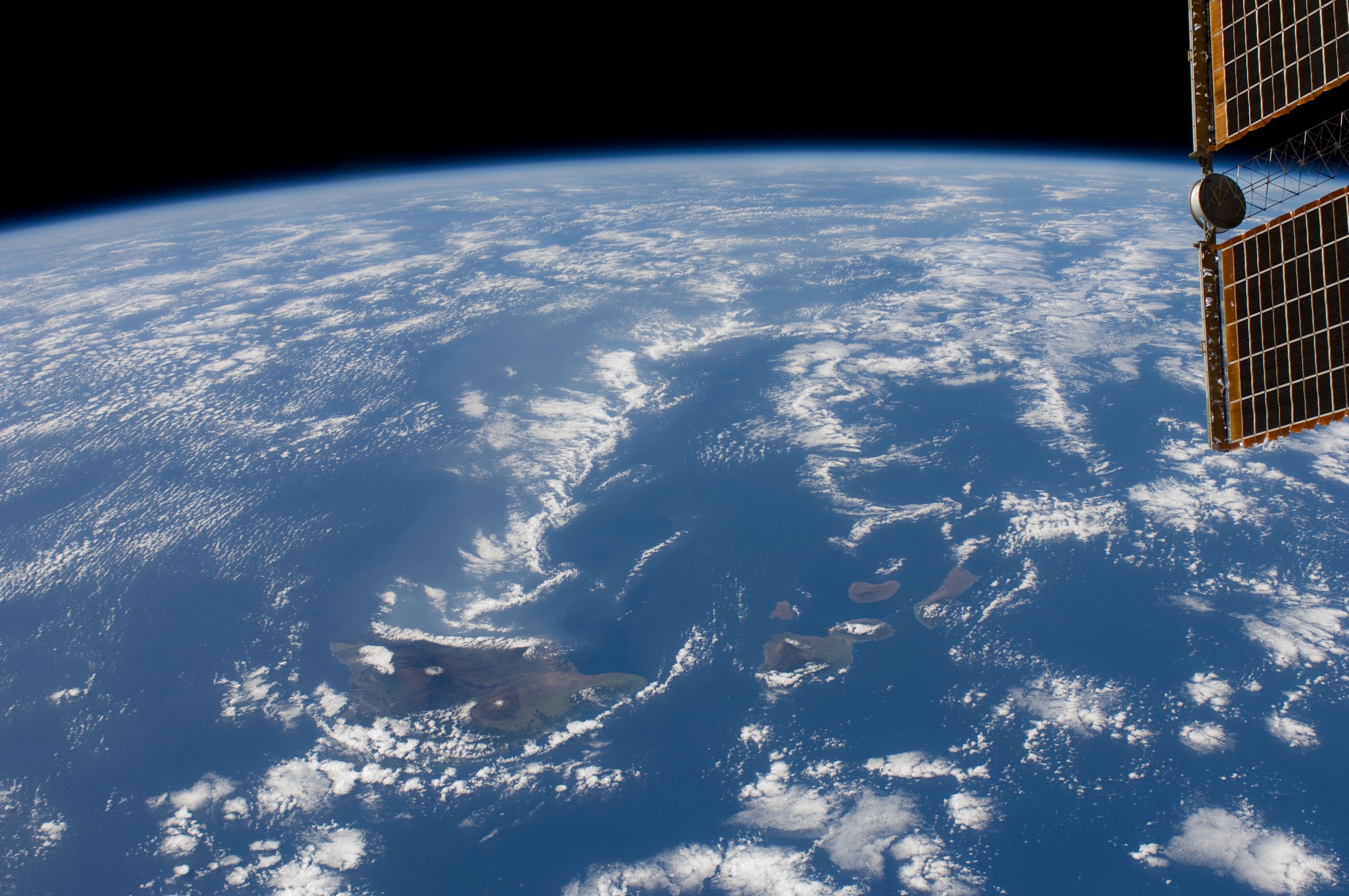 of  the earth’s surface is covered by water
[Speaker Notes: Water is the most common substance on earth—two-thirds of the earth’s surface is covered by water.]
Brackish
1%
Drinkable Water
0.8%
Polar Ice
1.7%
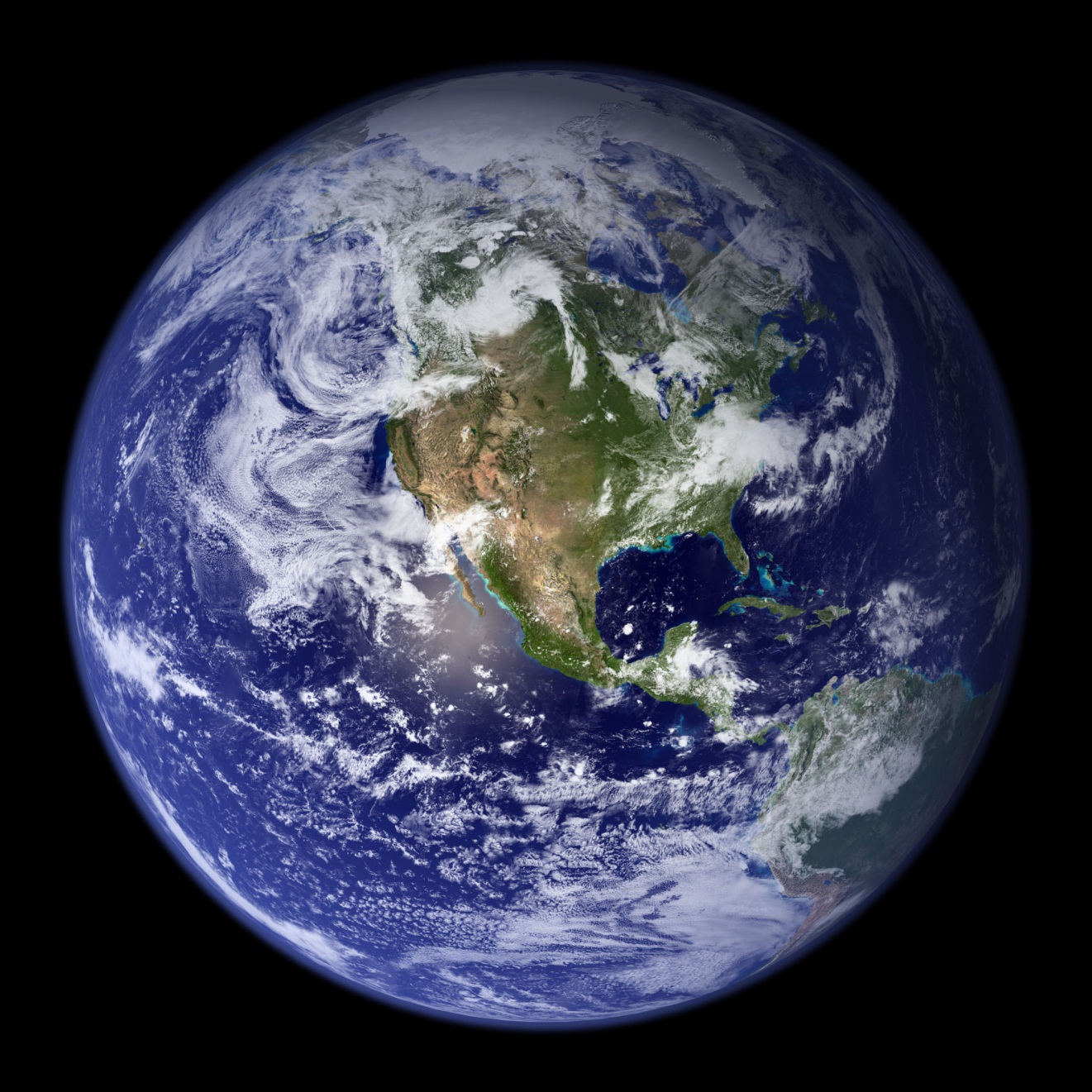 Ocean
96.5%
[Glennon, Unquenchable: America’s water crisis and what to do about it, 2009; Gleick,World Policy Journal, 2009]
[Speaker Notes: Less than one percent of this, however, is drinkable: in the form of surface water and aquifers

Although these percentages can change, you might be surprised to know that the total amount of water on the planet is fixed—neither growing nor shrinking


-----

Less than one percent of this, however, is drinkable: roughly 96.5% is ocean water, 1.7% is frozen in polar ice, and 1% is too brackish to drink, which leaves 0.8% in lakes, rivers, wetlands, in the ground and in the atmosphere (Glennon, 2009).]
The amount of water on earth is not changing
but its location, quality and amount per person is changing
[Speaker Notes: So, the amount of water on earth is not changing… <click>

but its location, quality and amount per person is changing.]
The amount of water on earth is not changing
but its location, quality and amount per person is changing
[Speaker Notes: but its location, quality and amount per person is changing.]
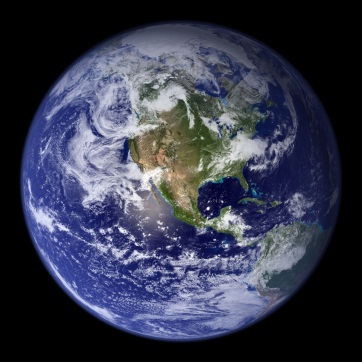 changing
As the             ‘s climate changes…
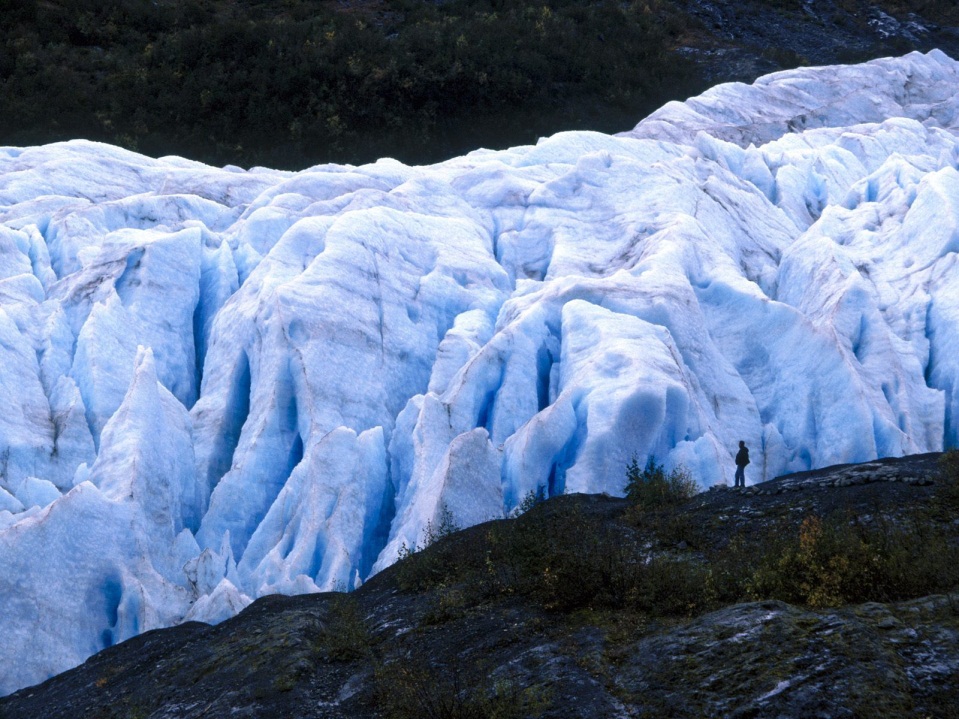 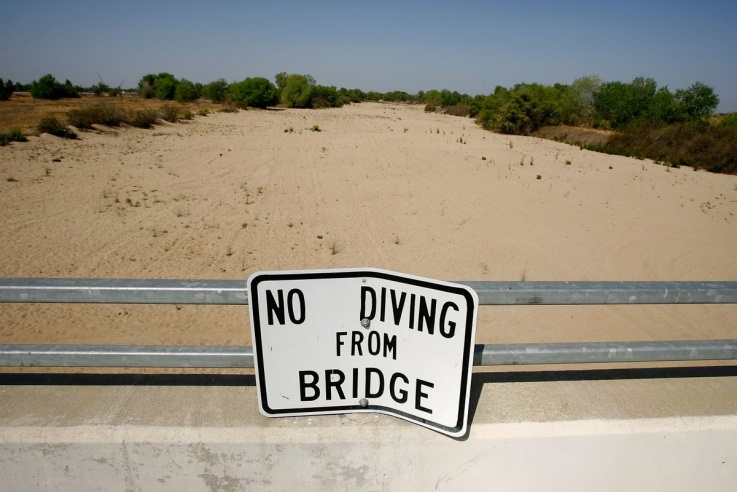 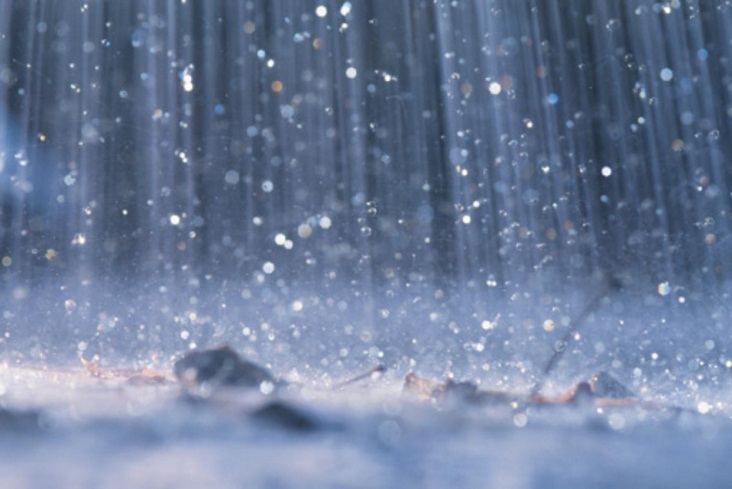 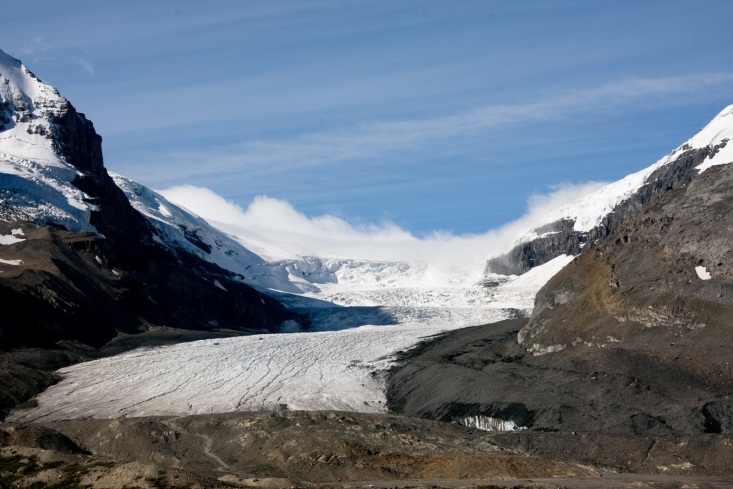 precipitation patterns
glacial and ice snowpack
surface water availability
[Gleick, World Policy Journal, 2009]
[Speaker Notes: As the world’s climate changes, so too do precipitation patterns, glacial and ice snowpack, and the availability of surface water, which can greatly impact traditional water supply sources and further increase the cost of finding new ones]
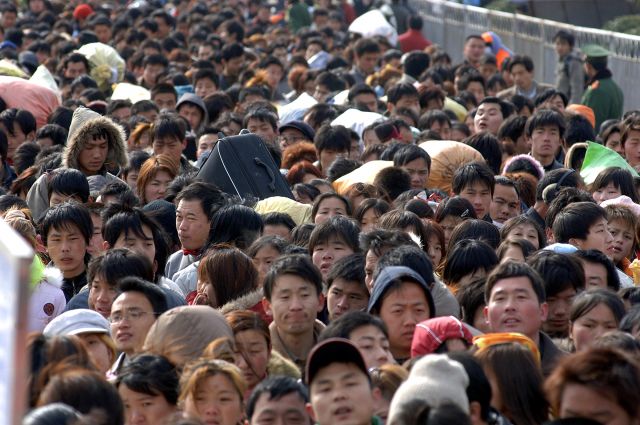 grow
As populations
per-capita water availability is
declining
[Speaker Notes: And, as populations grow, per-capita water availability is declining.]
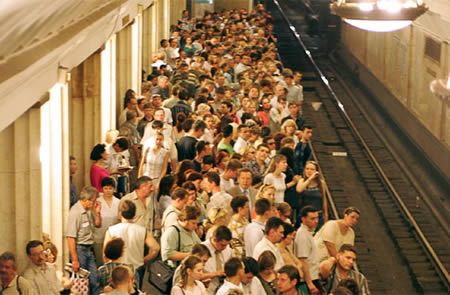 water availability disproportionately felt inurban environments
[Barlow, 2007]
[Speaker Notes: This is felt disproportionately in urban environments where for the first time in history, the number of people living in cities surpassed the number of people living in rural areas (Barlow, 2007). The rapid influx of rural populations to urban centers is only exacerbating water availability issues.]
This places an enormous strain on drinkable water supplies
[Inman and Jeffery, 2006; Gleick et al., 2008 Vairavmoorthy, 2006]
[Speaker Notes: This places an enormous strain on drinkable water supplies, for example,

Inman and Jeffery, 2006; Gleick et al., 2008 Vairavmoorthy, 2006]
growing
demand
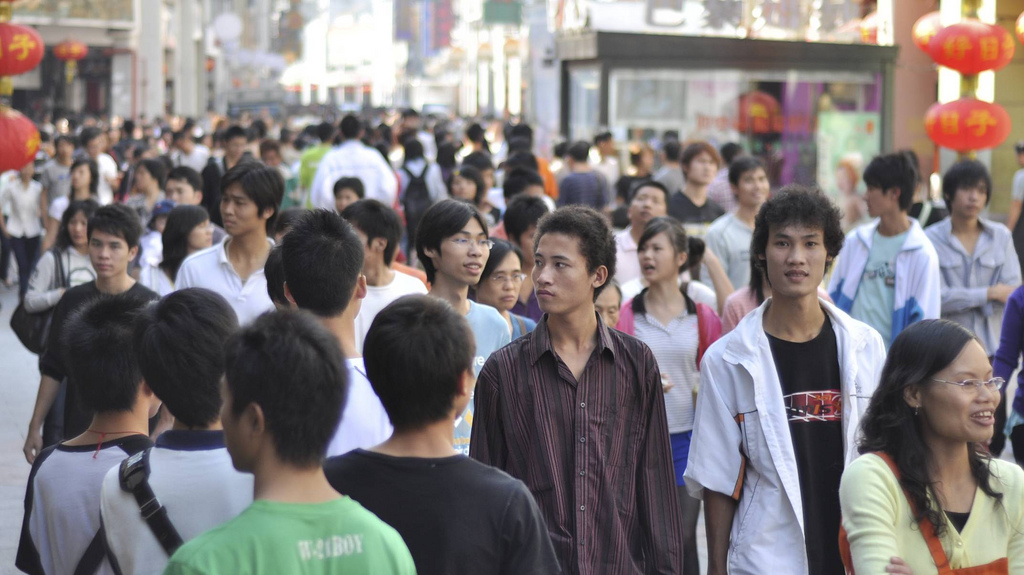 in 2010, water consumption rose to 938 billion gallons in beijing
water supply = 576 billion gallons
[Guardian, Dec 2010]
[Speaker Notes: Beijing has a population of 20 million and growing. Water consumption rose to 937 billion gallons in 2010, with a water supply at 576 billion gallons
 
350 billion gallon water deficit

---
3.55 billion cubic meters = 938 billion gallons
2.18 billion cubic meters = 576 billion gallons]
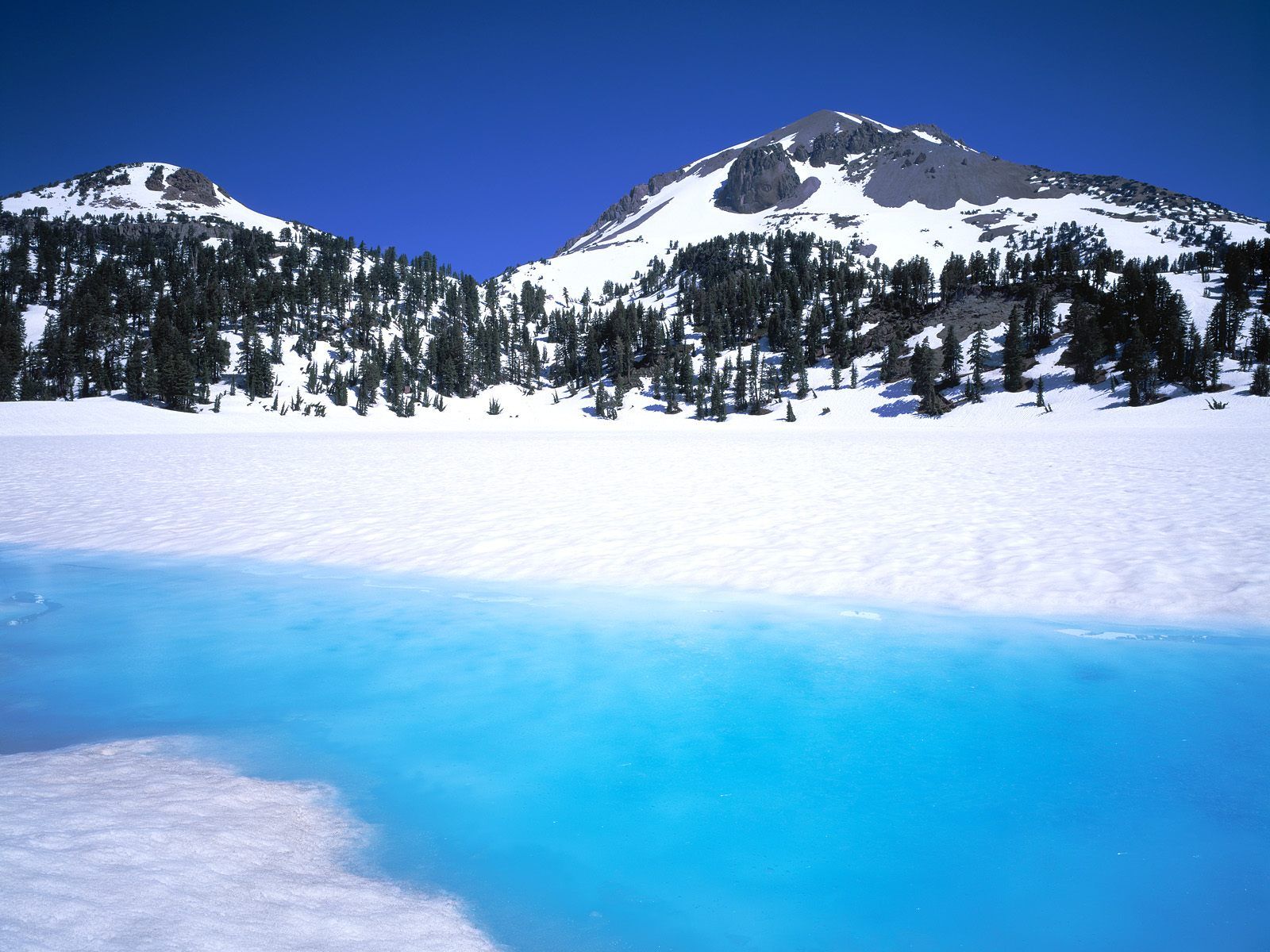 “china melting snow to meet 
		freshwater demand”
[Guardian, Dec 2010]
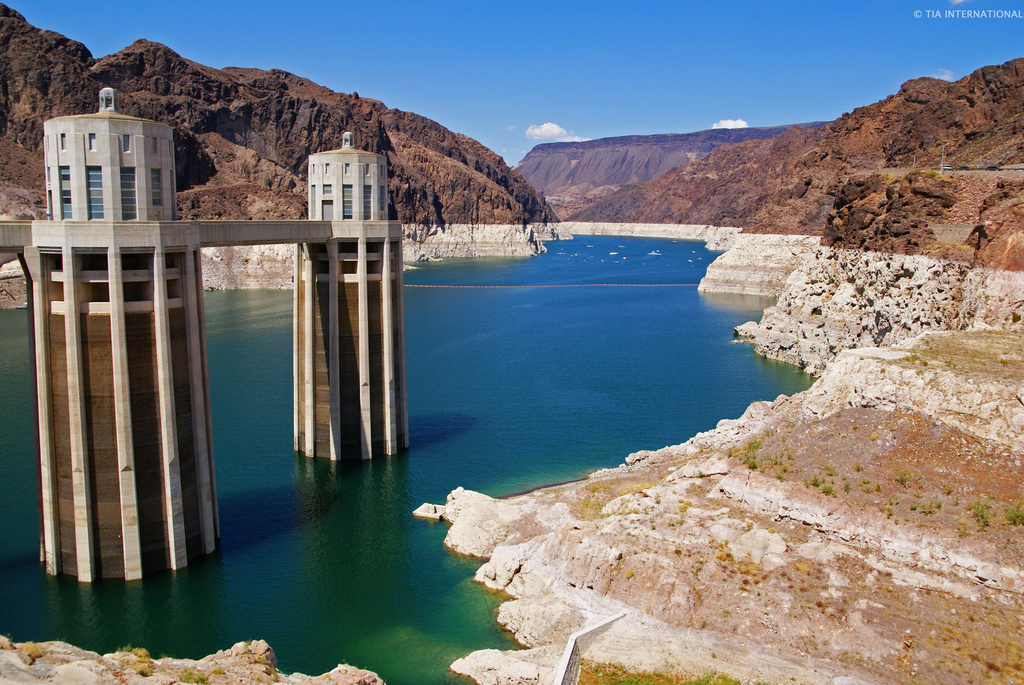 lake mead expected to drop below intake pipes in next five years
[Bloomberg News, Feb 2009]
[Speaker Notes: According to US government estimates, 36 states will face serious water shortages in the next five years (EPA, 2008). 

Cities in the southwestern United States are particularly at risk: Lake Mead, which supplies 65% of Las Vegas’ water, is estimated to drop below existing intake pipes by 2012 (Lippert and Efstathiou, 2009). Lippert, J. and Efstathiou, Jr. J. 2009. Las Vegas running out of water means dimming Los Angeles lights. Bloomberg News, 26 February. 

Las Vegas is paying people to remove their lawns at $1.50 per square foot of lawn replaced with desert-friendly plants for a maximum of $300,000 per year in rebates. (http://www.greenbiz.com/print/35667)]
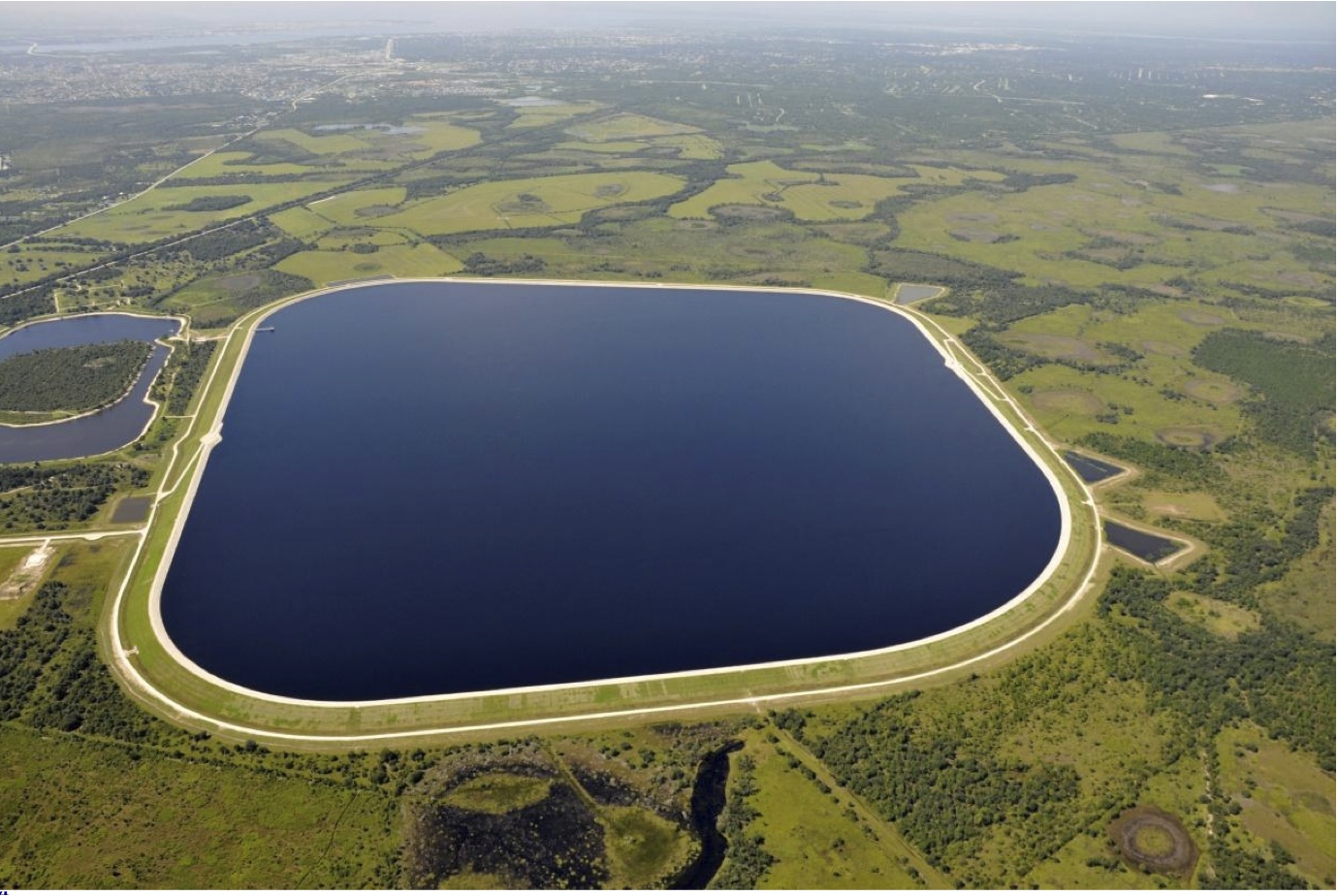 new sources of water
more costly to extract
[Speaker Notes: So, as new sources of water become more environmentally and economically costly to extract]
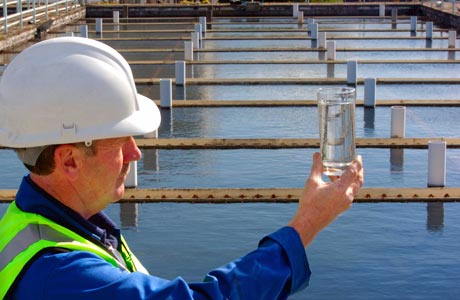 water utilities  governments
shift focus
[Speaker Notes: water suppliers and governments are shifting their focus from finding new supplies to using existing supplies more efficiently]
This is an area where HCI researchers and designers can help
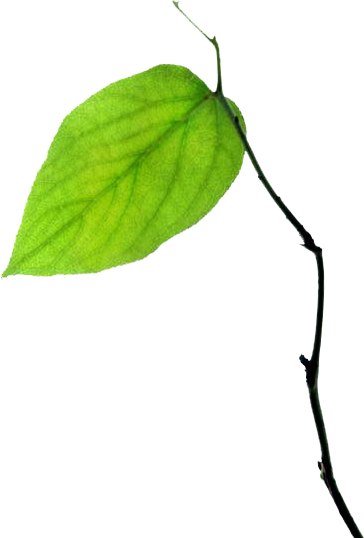 eco-feedback
sensing and visualizing behavior to reduce environmental impact
[Speaker Notes: In part, through designing and building water feedback systems at the commercial, industrial, and residential level.

This talk will be focusing on residential water usage feedback.

And there has been much recent work in this area…]
Dubuque Water Portal:
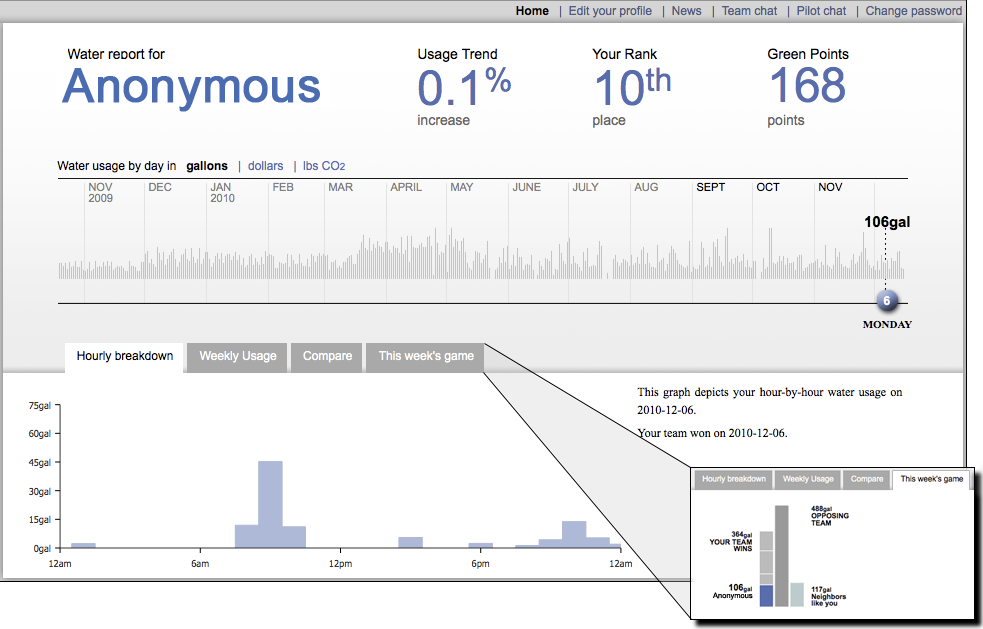 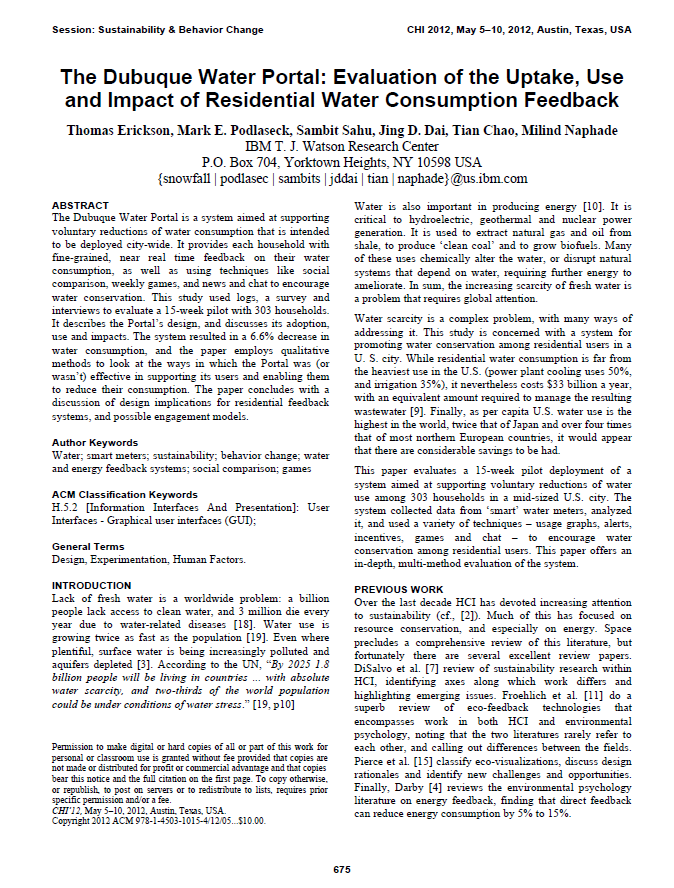 [Erickson et al., CHI 2012]
[Speaker Notes: On Monday of this week, Tom Erickson and colleagues presented the Dubuque Water Portal, which was effective in reducing water consumption

-----

which in a 15-week pilot of 303 households resulted in a 6.6% decrease in water consumption.]
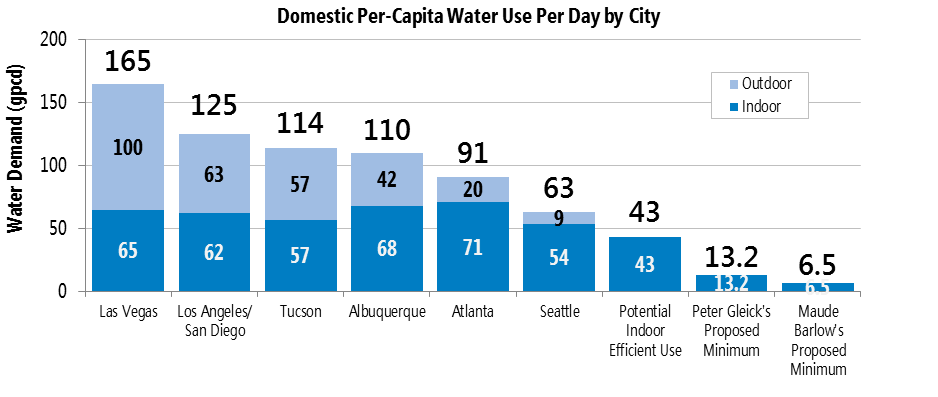 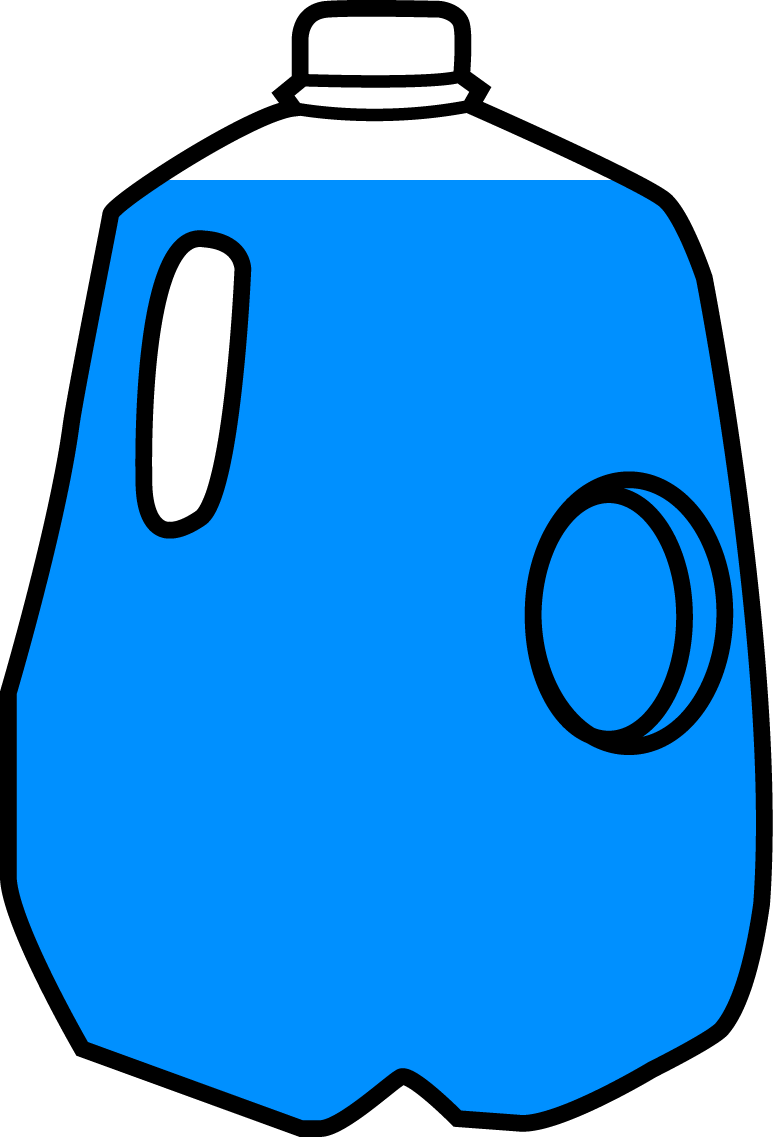 10,230
gallons
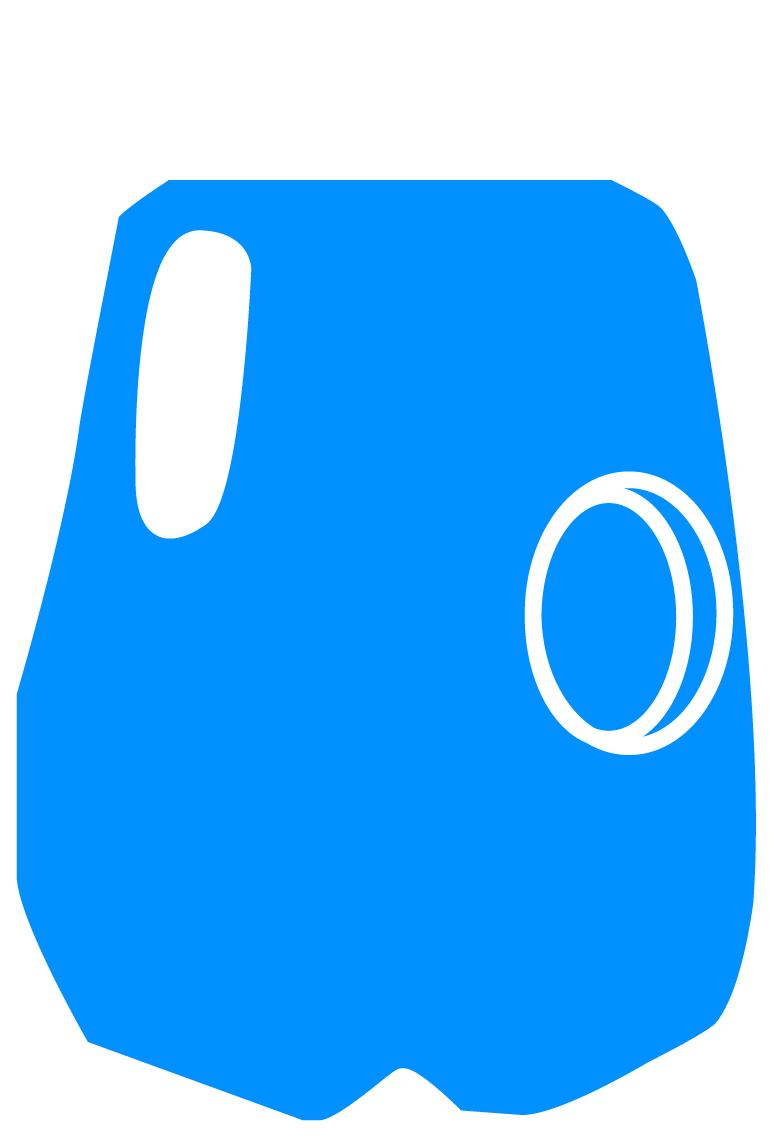 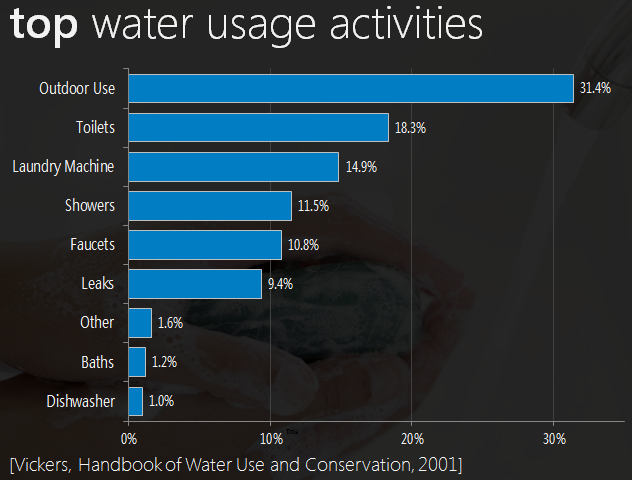 [Speaker Notes: The Dubuque Water Portal provides aggregate, whole home consumption data]
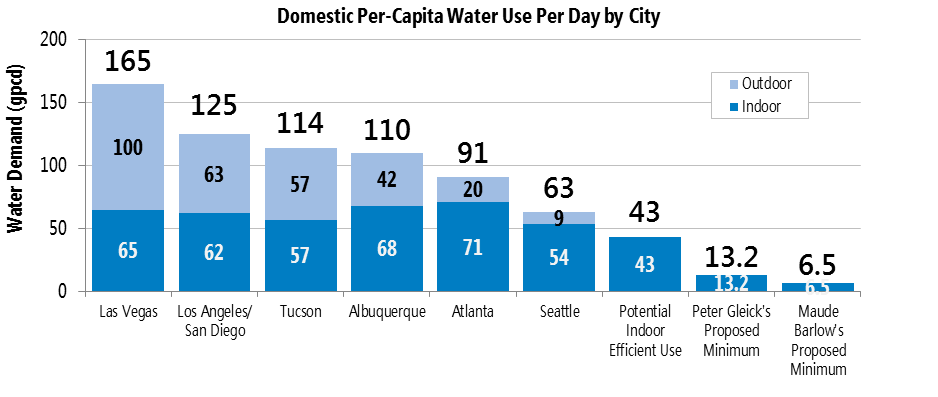 Other
1248 gals
Dishwasher
102 gals
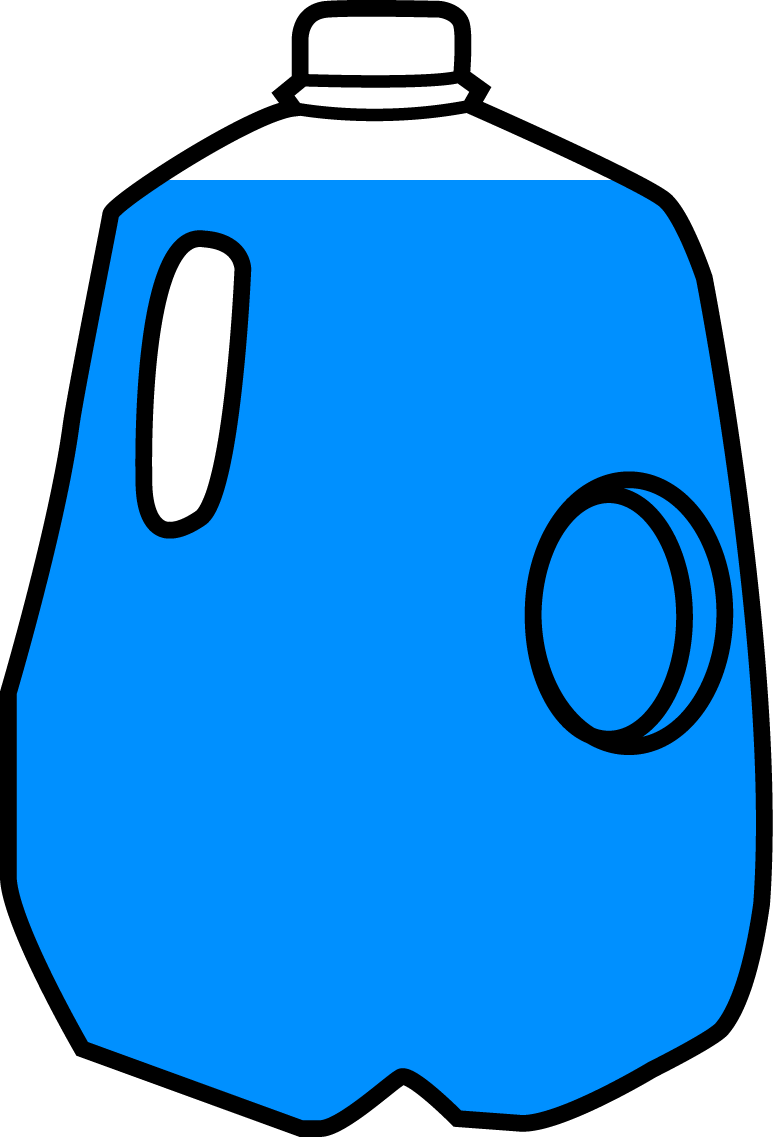 10,230
gallons
Faucets
1105 gals
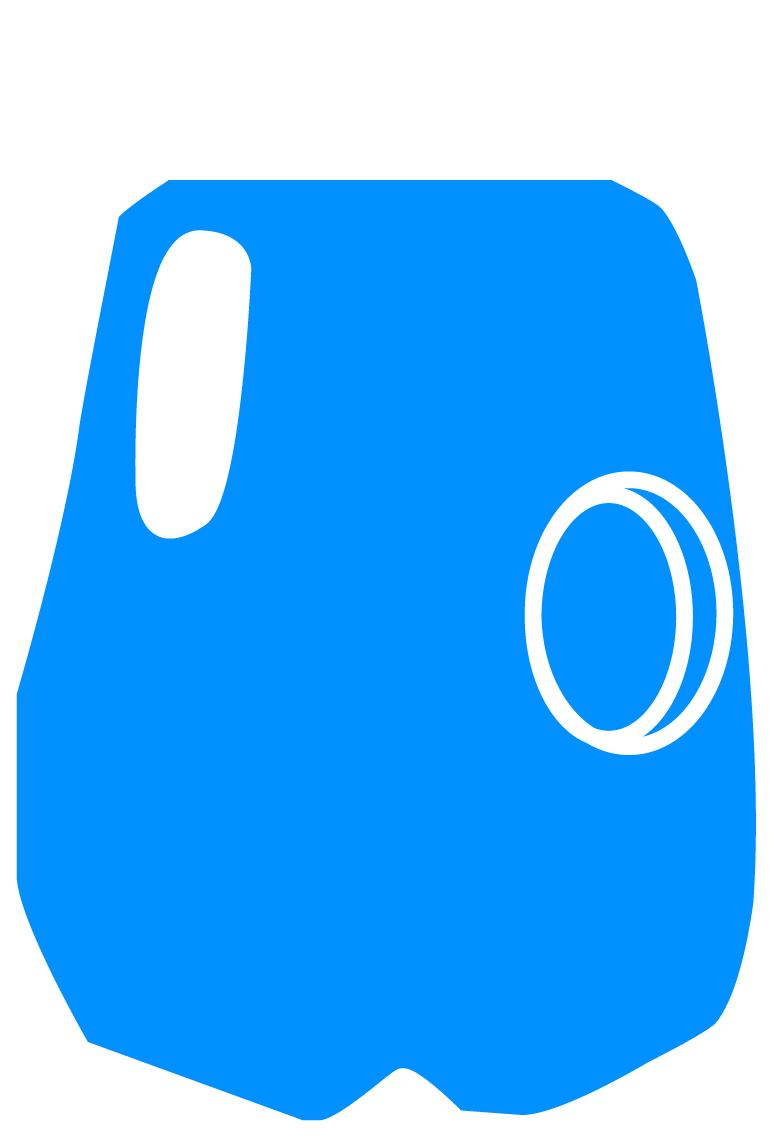 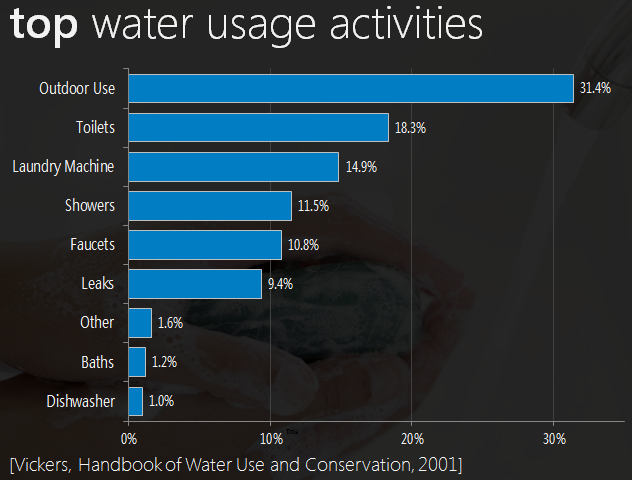 Showers
1176 gals
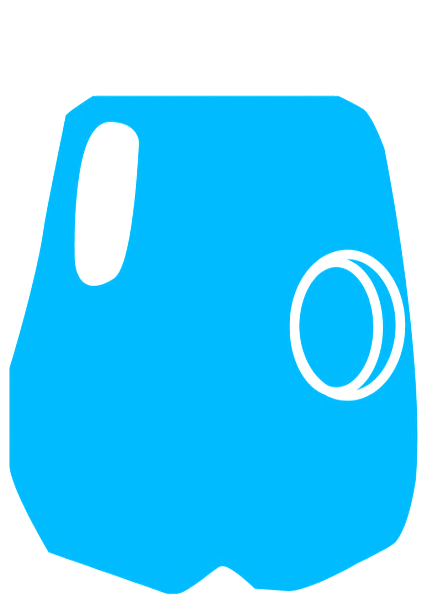 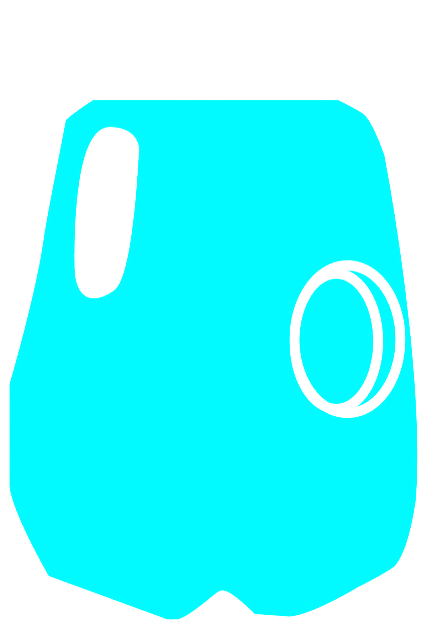 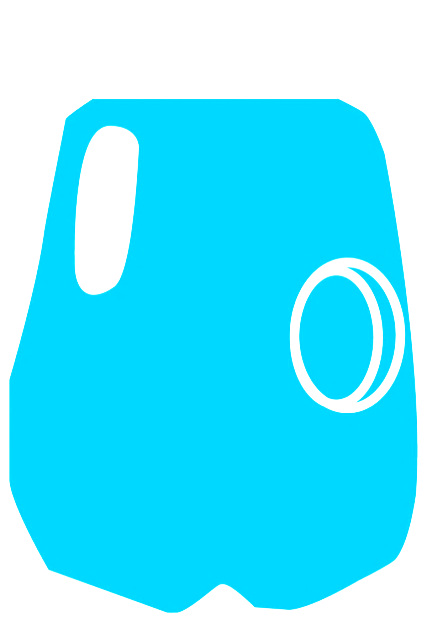 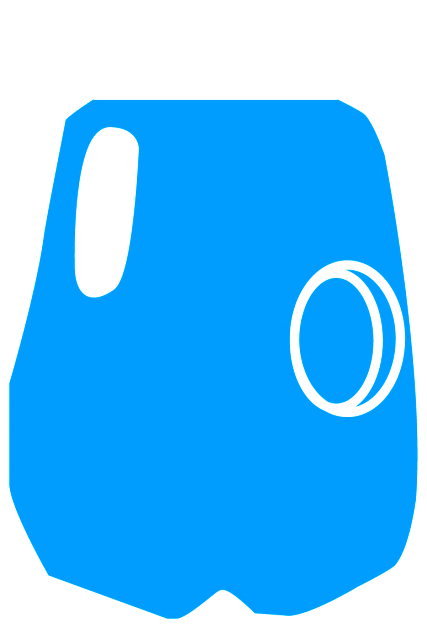 Laundry
1,524 gals
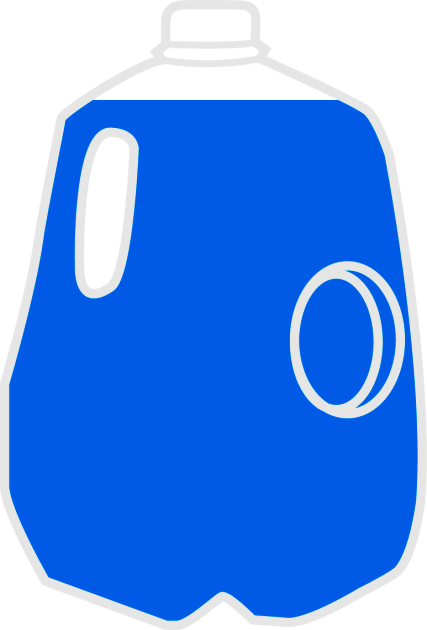 Toilets
1,872 gals
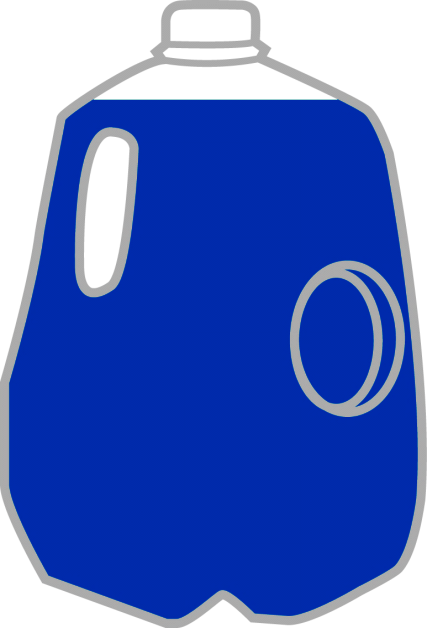 Outdoor
3,212 gals
[Speaker Notes: However, this talk is focused on FIXTURE-LEVEL water usage feedback.

Typically, the way fixture-level feedback has been provided in past work is through point-of-consumption feedback like…]
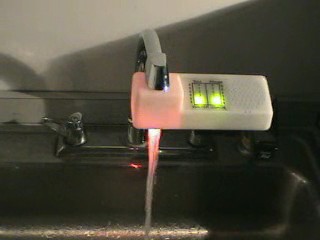 waterbot
[Arroyo et al., CHI 2005]
[Speaker Notes: Arroyo, E., Bonanni, L., and Selker, T. 2005. Waterbot: exploring feedback and persuasive techniques at the sink. In Proceedings of the SIGCHI Conference on Human Factors in Computing Systems (Portland, Oregon, USA, April 02 - 07, 2005). CHI '05. ACM, New York, NY, 631-639.]
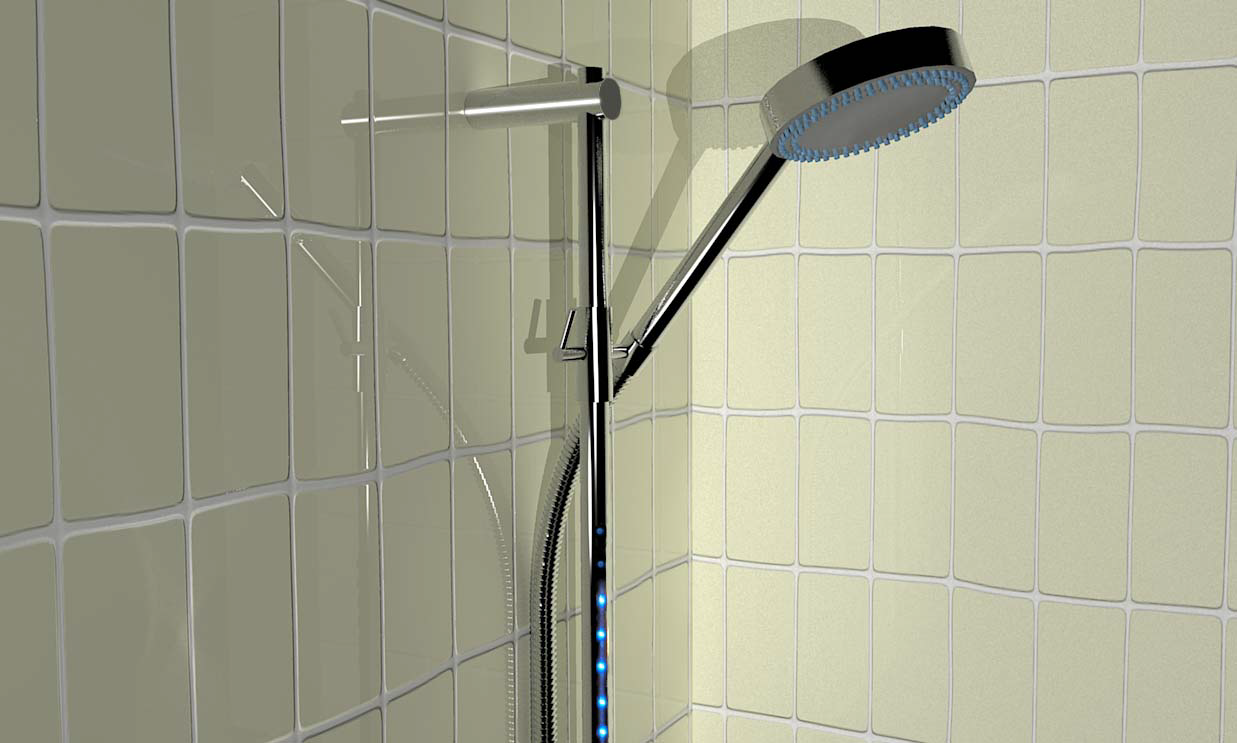 showme
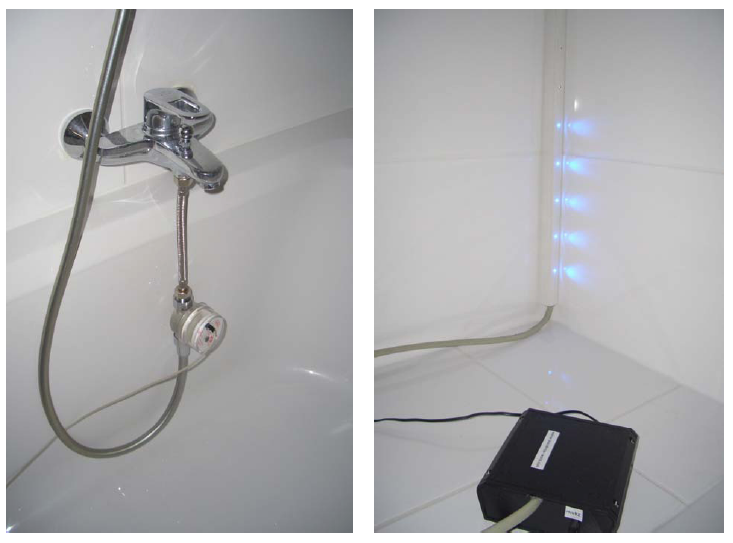 [Kappel & Grechenig, Persuasive 2009]
[Speaker Notes: Kappel, K., & Grechenig, T. (2009). “show-me”: Water Consumption at a glance to promote Water Conservation in the Shower. Proceedings of the 4th International Conference on Persuasive Technology. New York: ACM, 6 pages.]
upstream
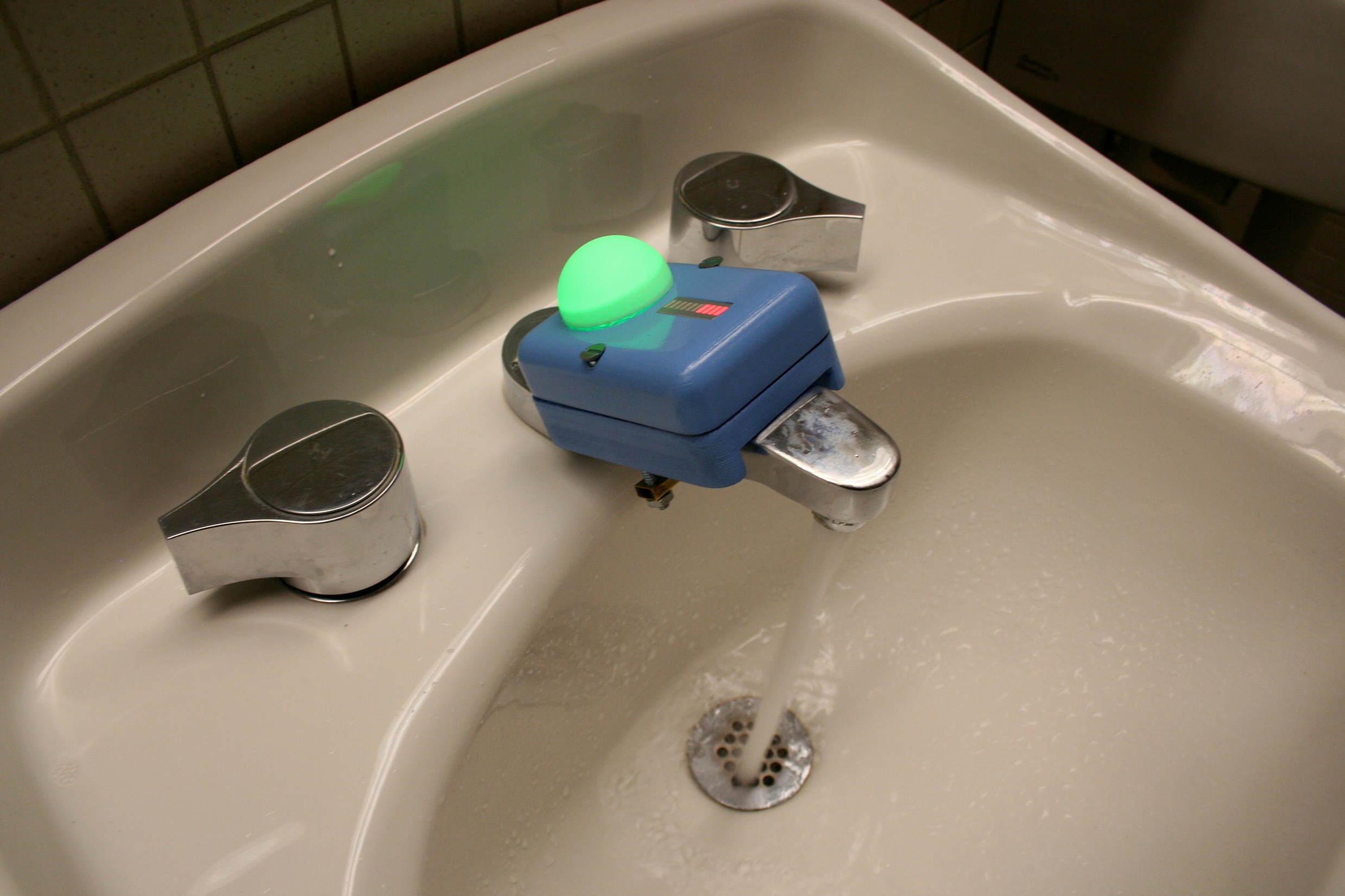 upstream
[Arroyo et al., CHI2005]
[Kuznetsov & Paulos, CHI 2010]
[Speaker Notes: Kuznetsov, S. and Paulos, E. (2010). UpStream: motivating water conservation with low-cost water flow sensing and persuasive displays. Proceedings of CHI 2010, 1851-1860.]
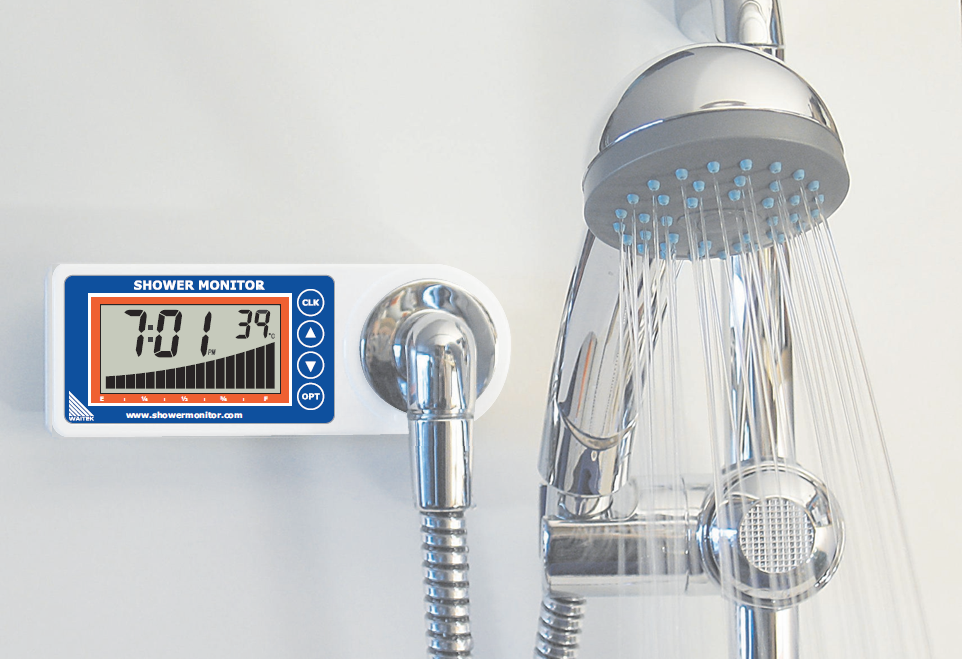 waitek shower monitor
http://www.waitek.co.nz/
Point-of-Consumption Eco-Feedback Displays
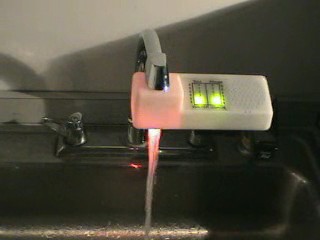 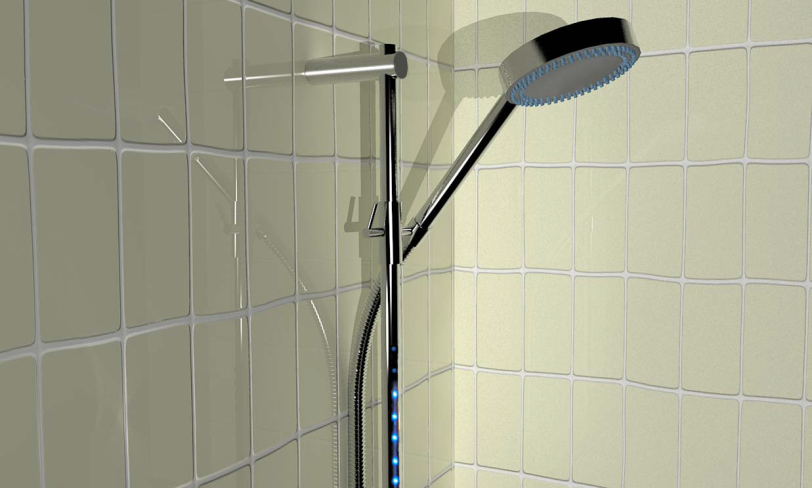 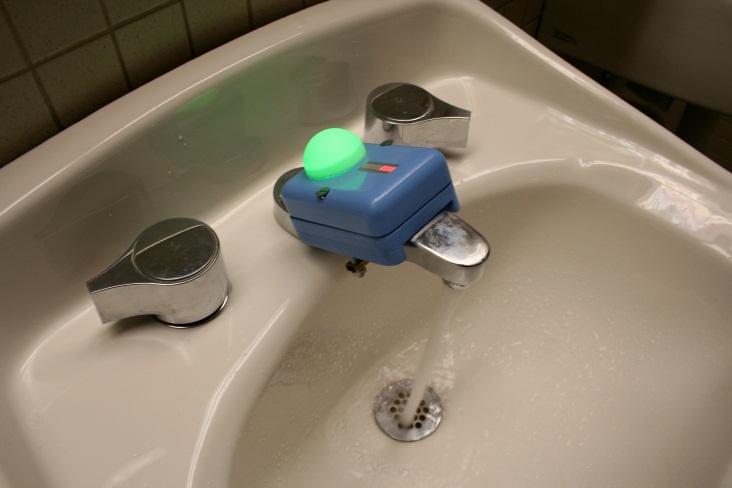 sensing and feedback unit co-located at fixture
provides real-time feedback on water usage
[Speaker Notes: Point-of-consumption displays contain both the sensing mechanism and the feedback visualization co-located at the fixture and provides real-time feedback on water usage.]
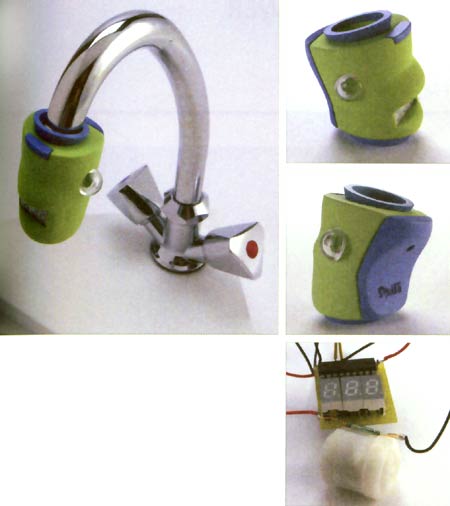 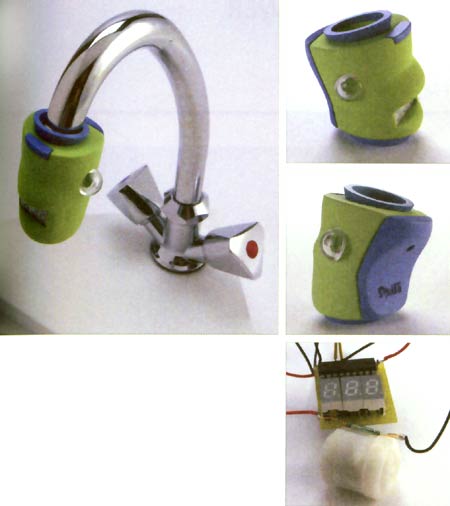 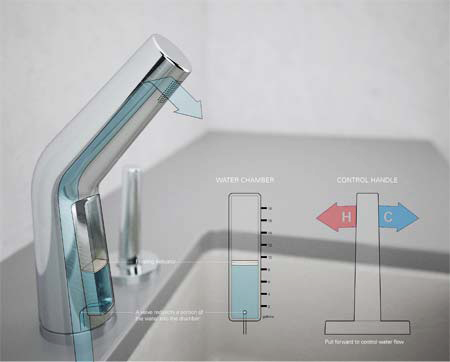 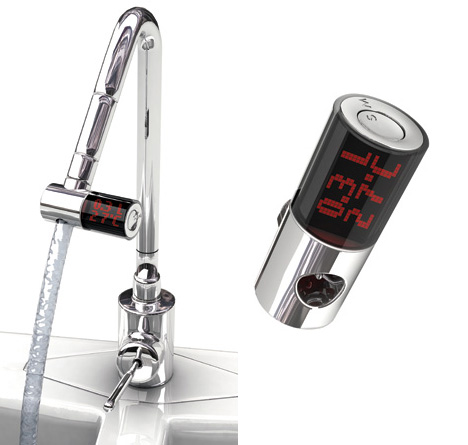 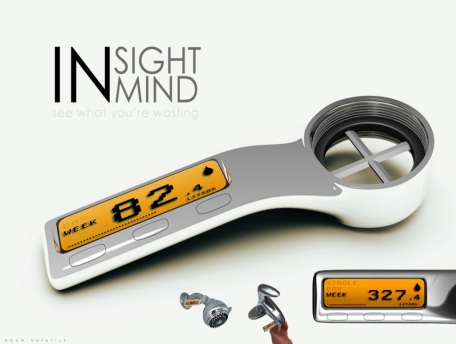 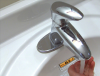 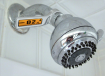 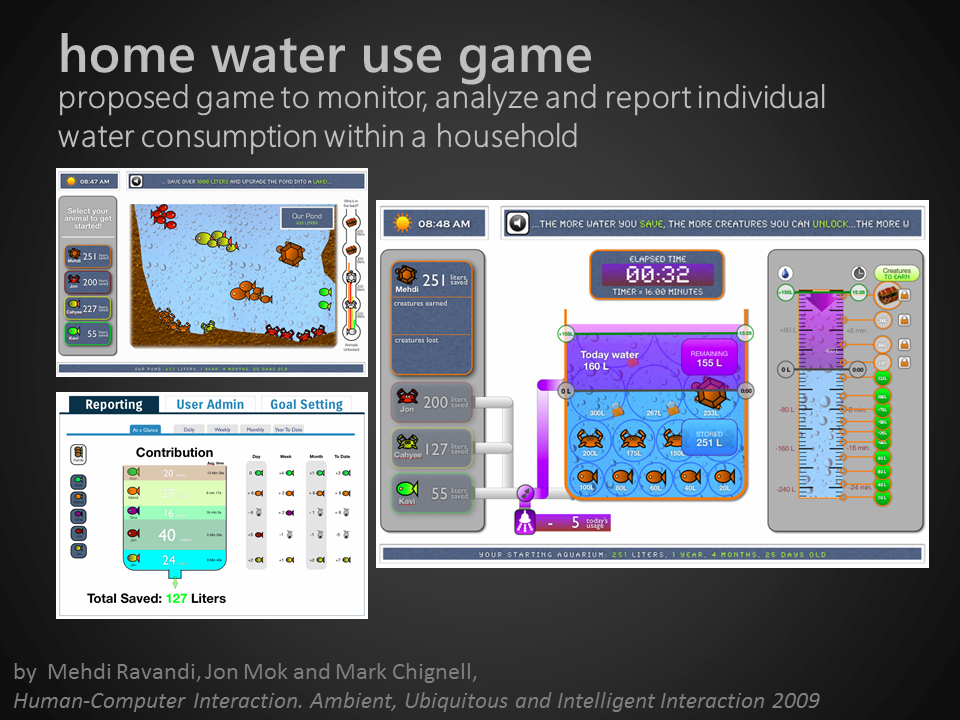 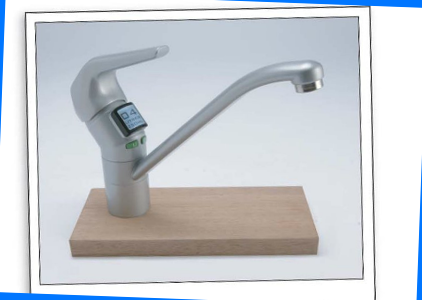 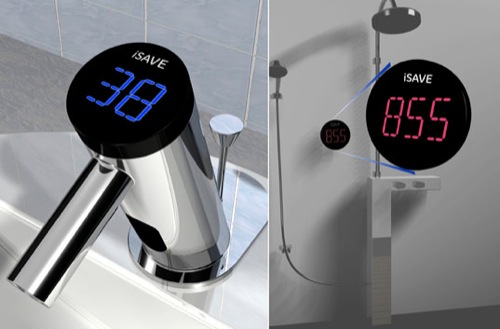 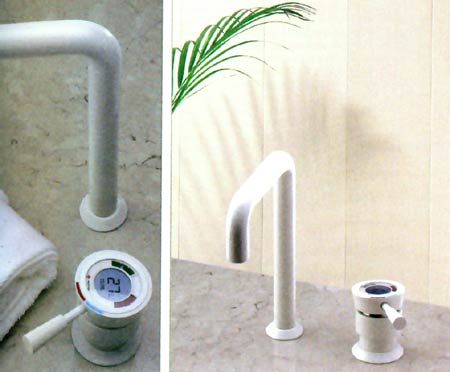 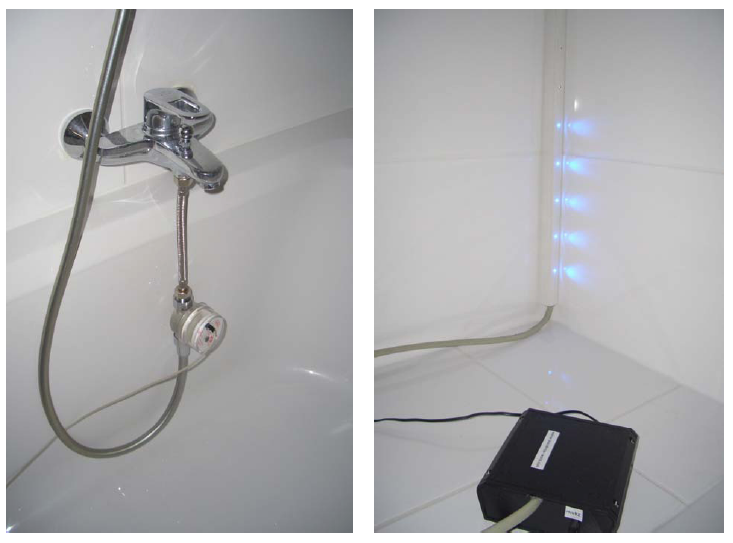 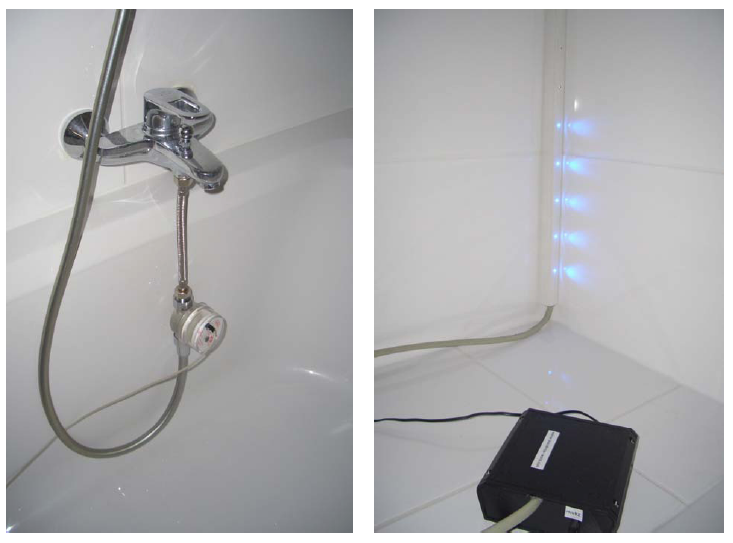 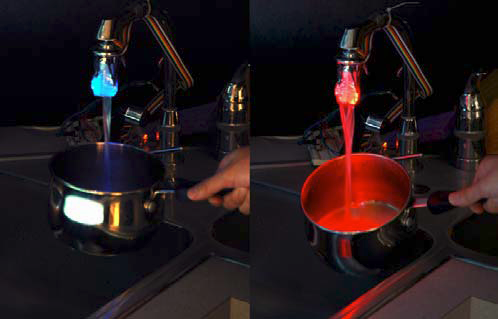 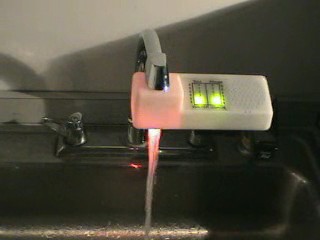 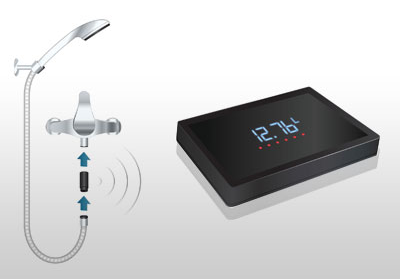 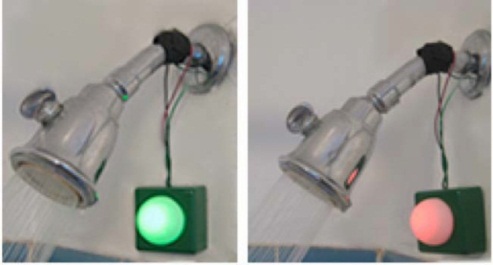 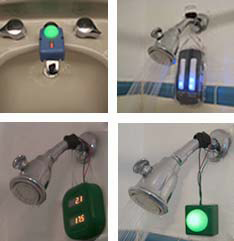 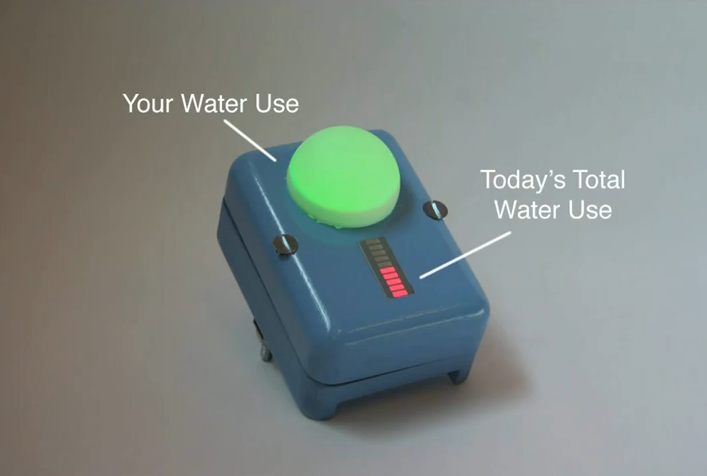 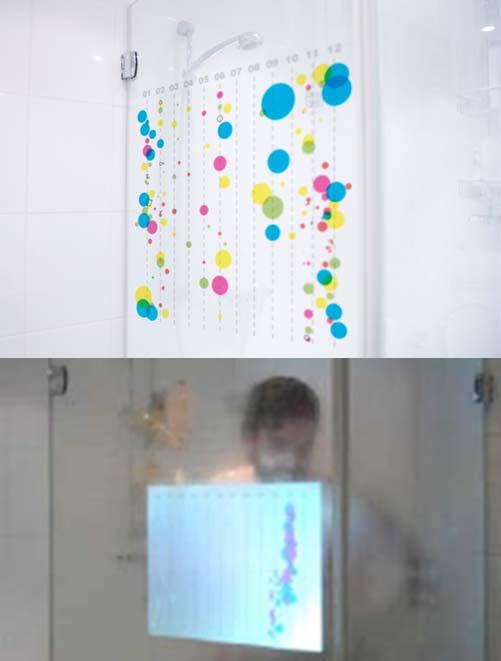 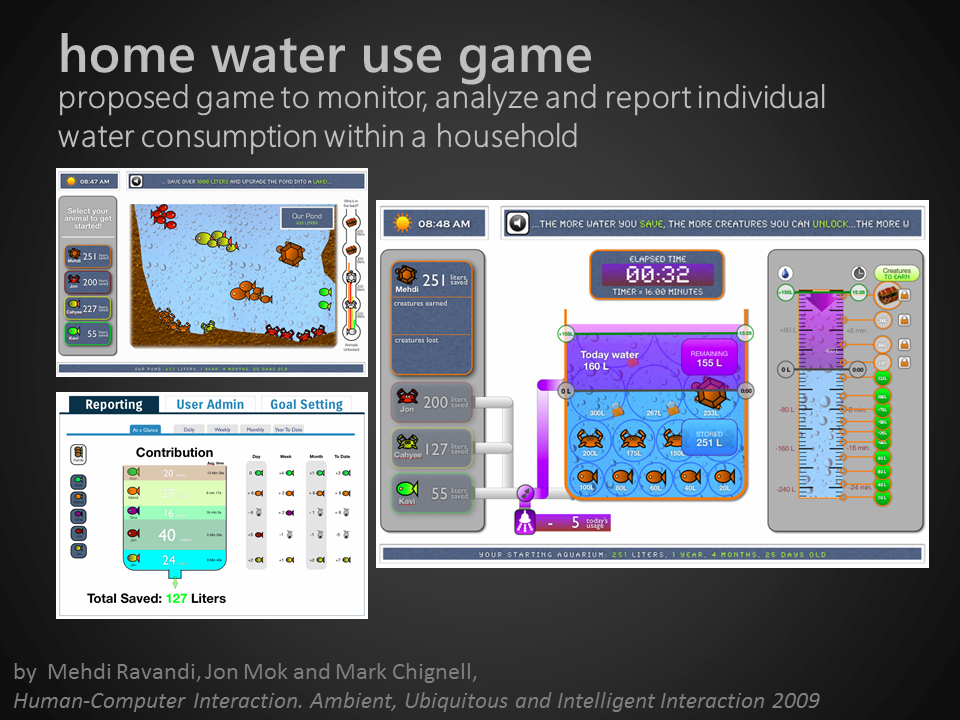 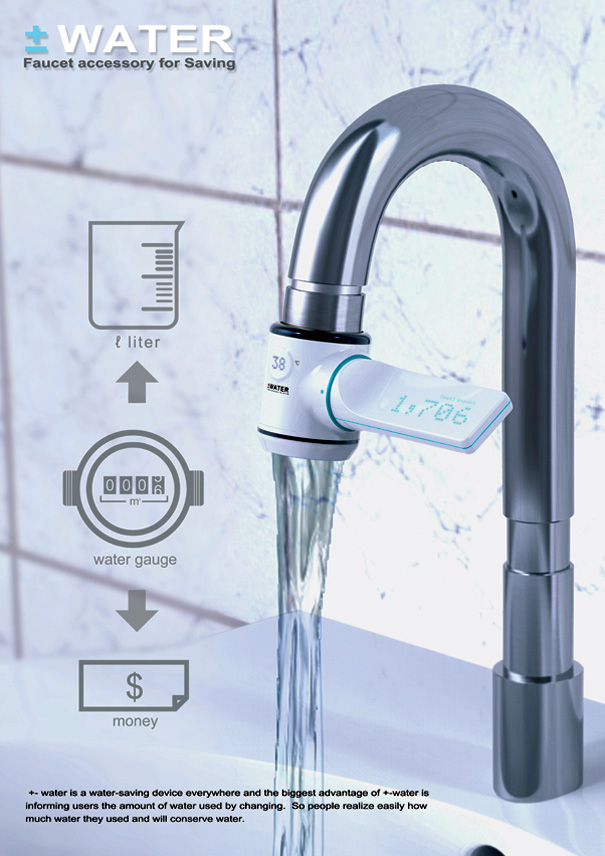 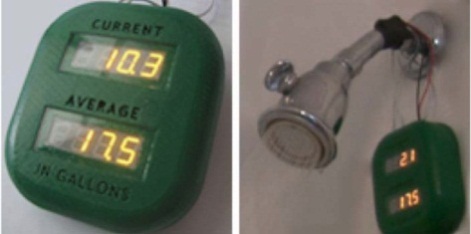 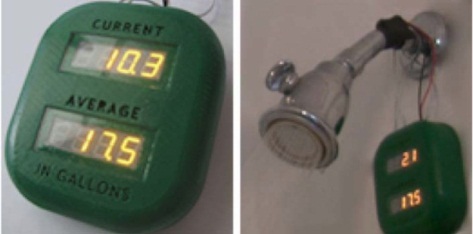 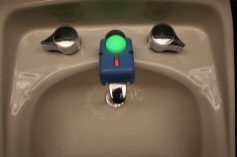 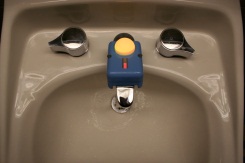 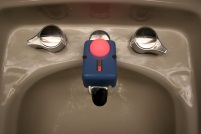 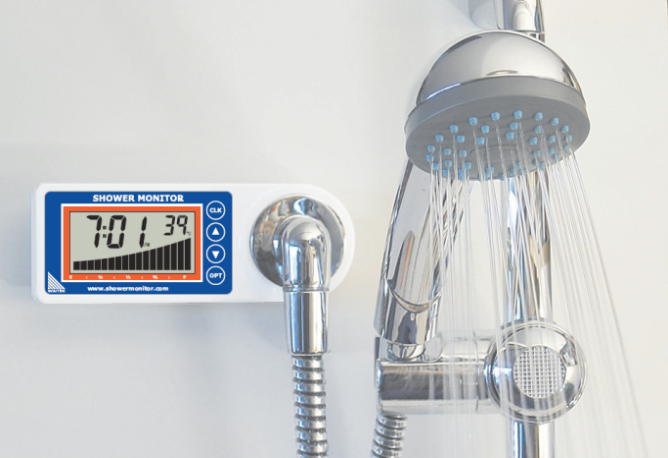 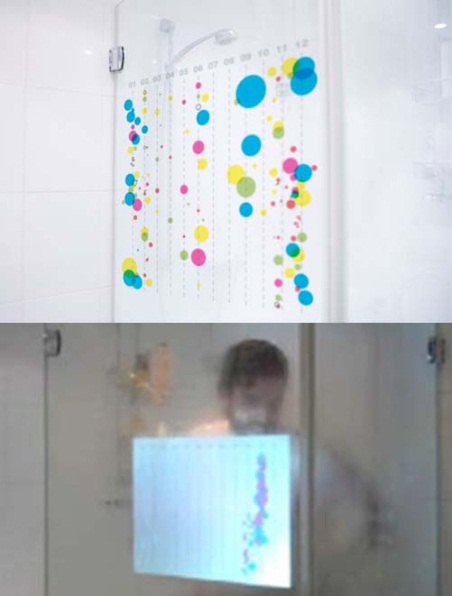 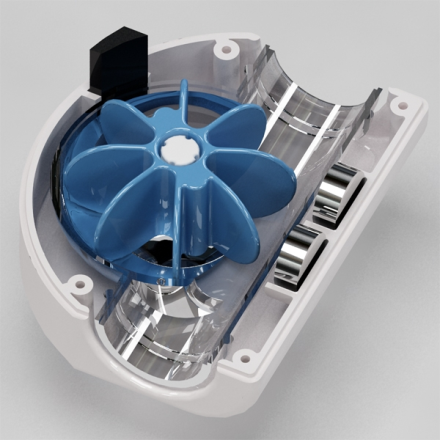 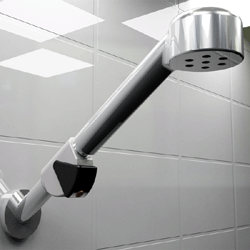 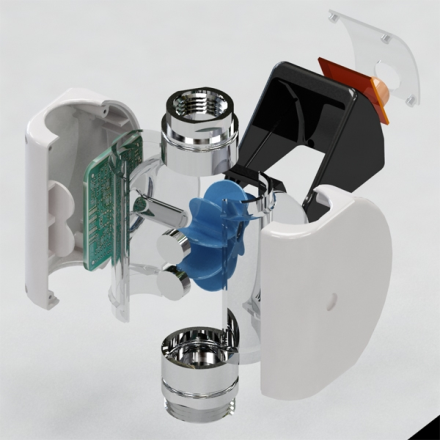 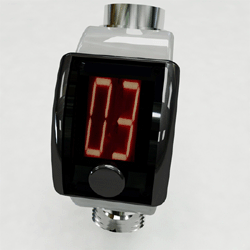 [Speaker Notes: water-based eco-feedback largely limited to sensing and
feedback at the point-of-consumption and to simple ambient
and/or LED-based displays [2,19,21,22,30]. Although this
type of feedback can potentially reduce usage at the
installed fixture [30], it is limited in its ability to convey
broader patterns of use or to compare across fixtures.]
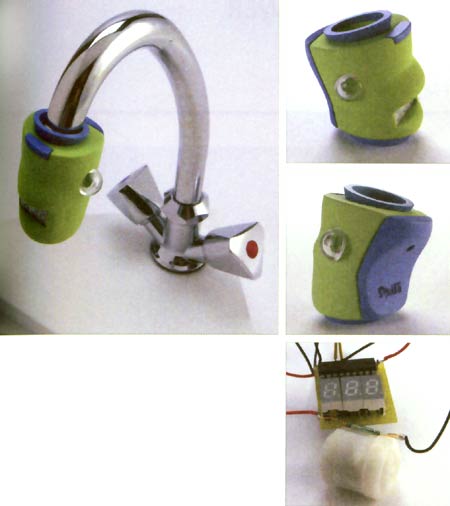 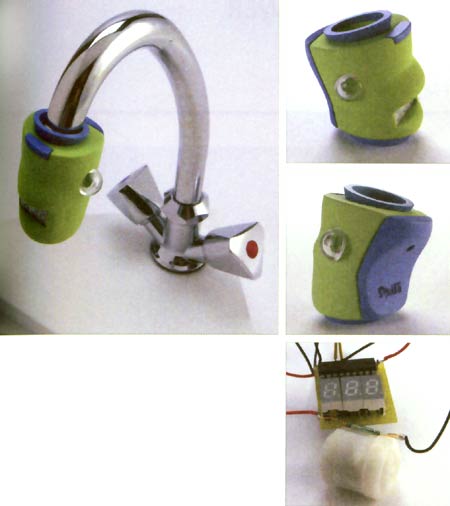 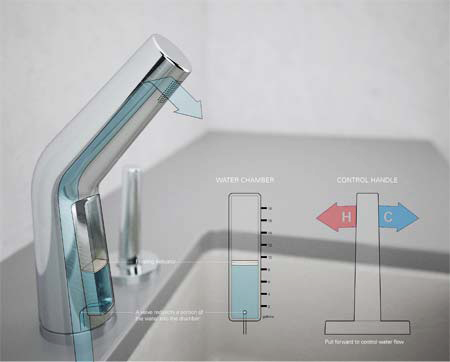 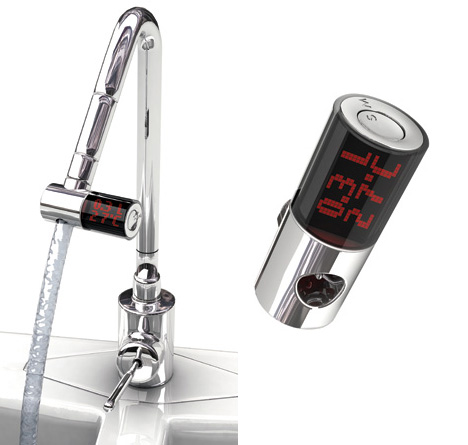 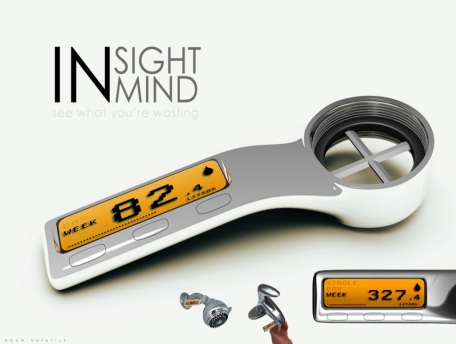 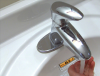 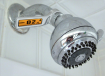 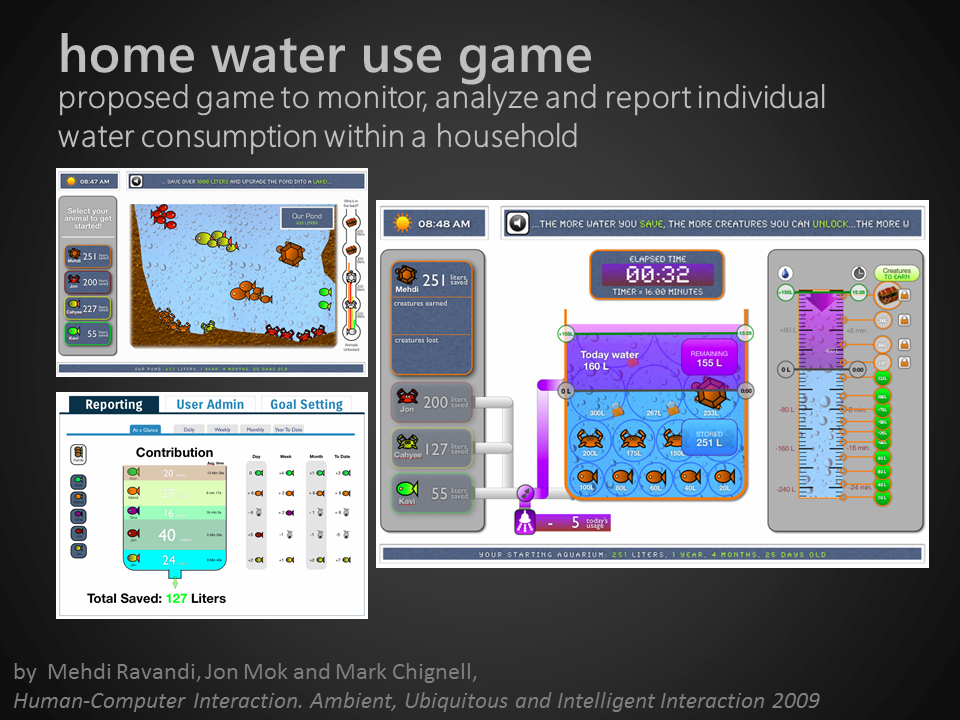 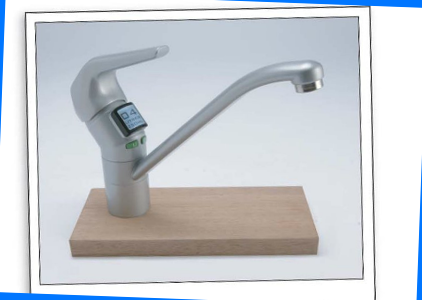 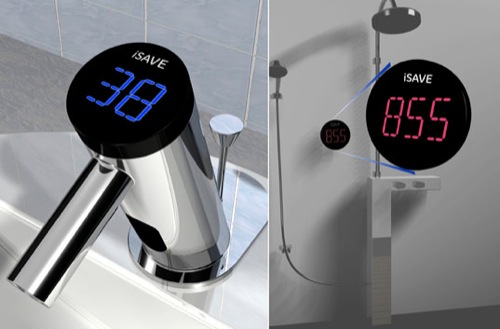 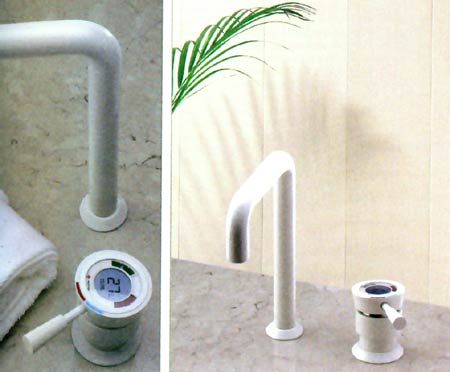 Point-of-consumption feedback is the prevailing method for providing water usage feedback at the fixture-level
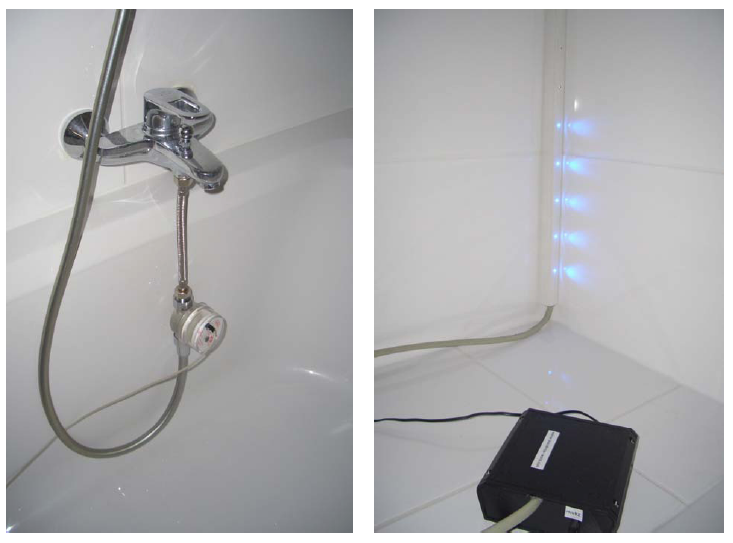 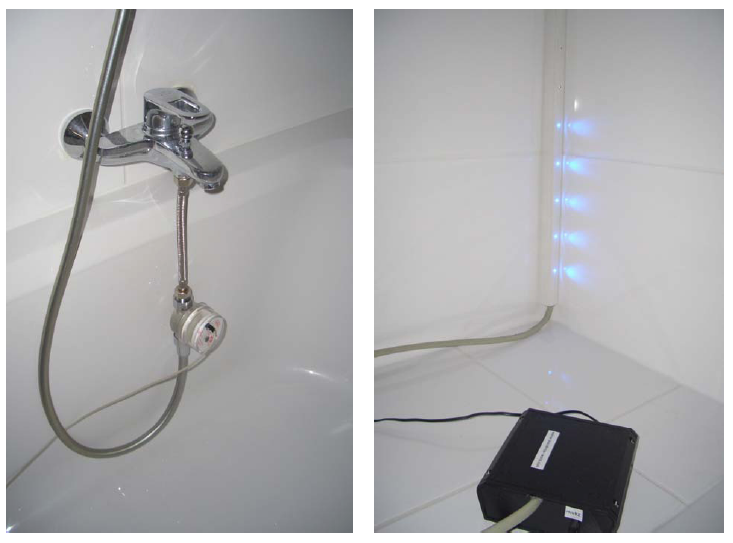 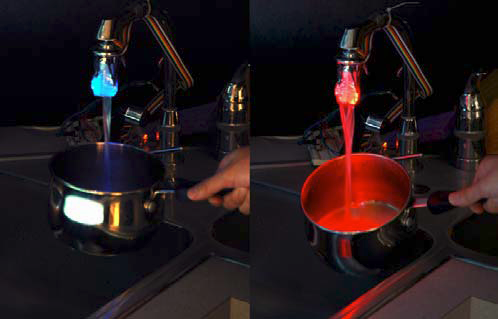 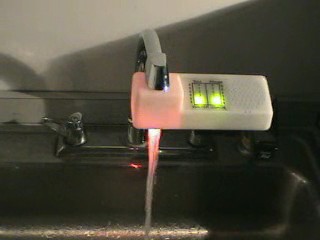 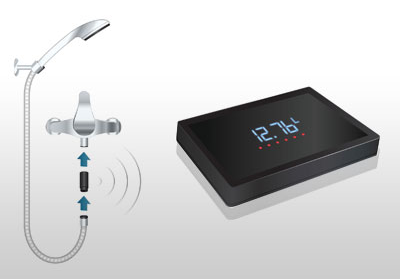 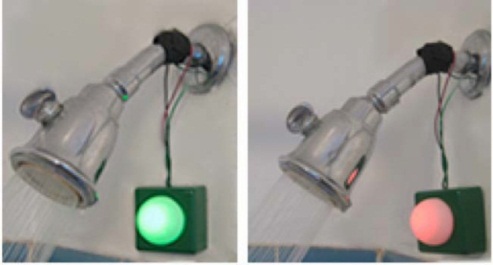 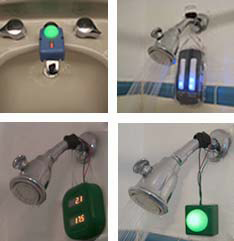 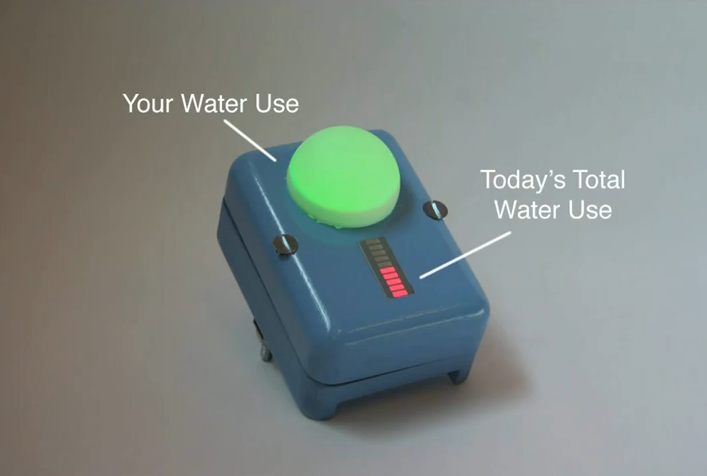 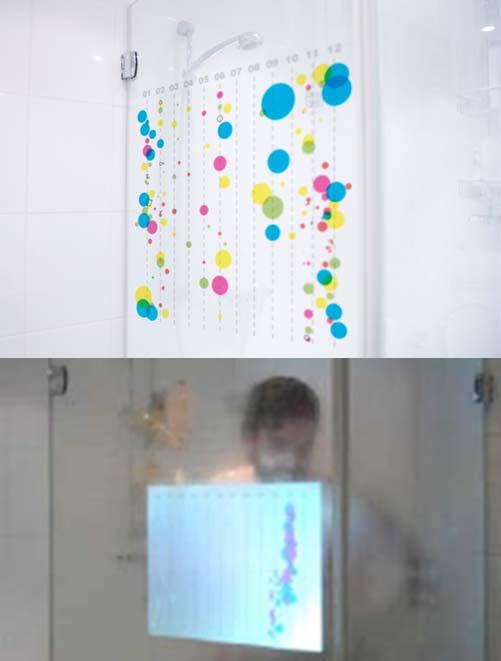 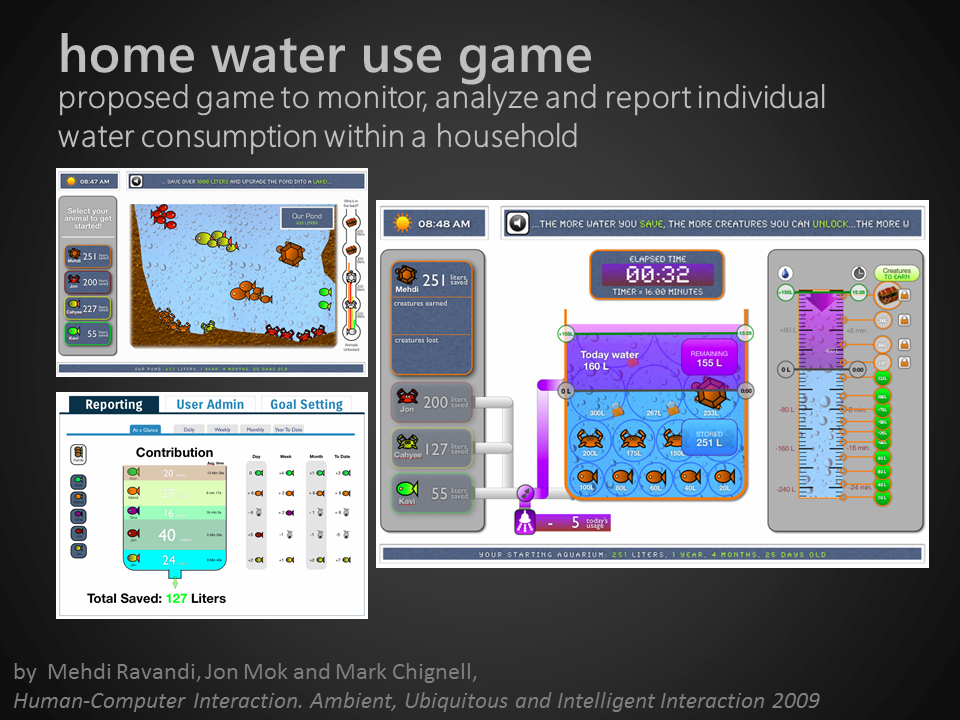 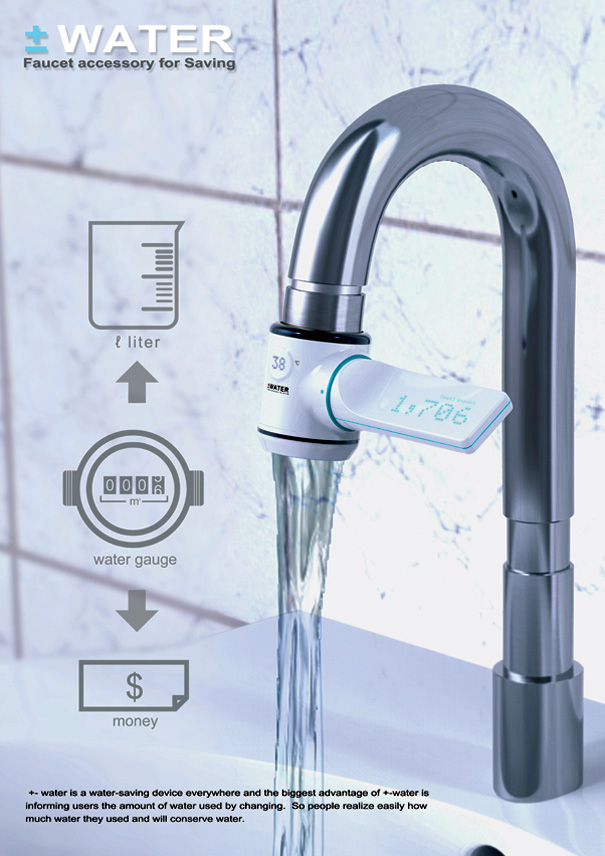 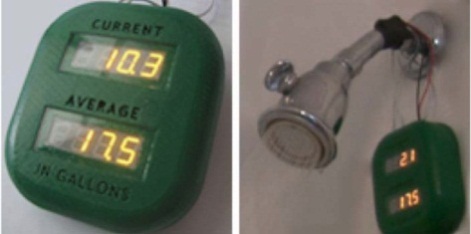 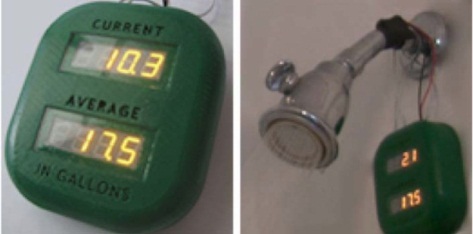 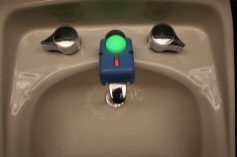 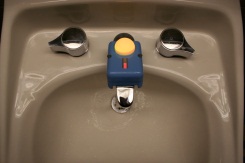 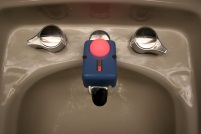 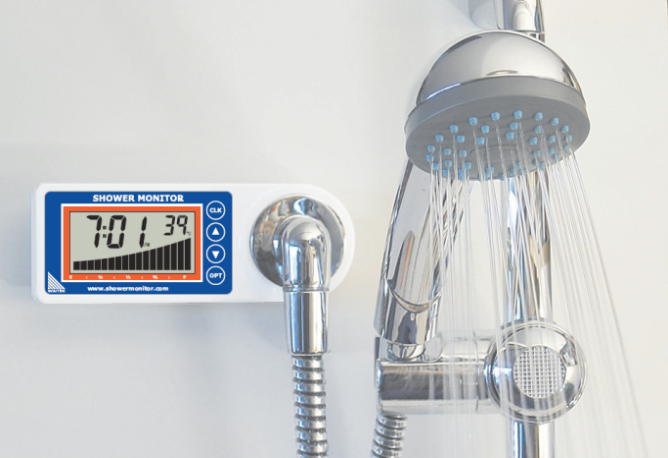 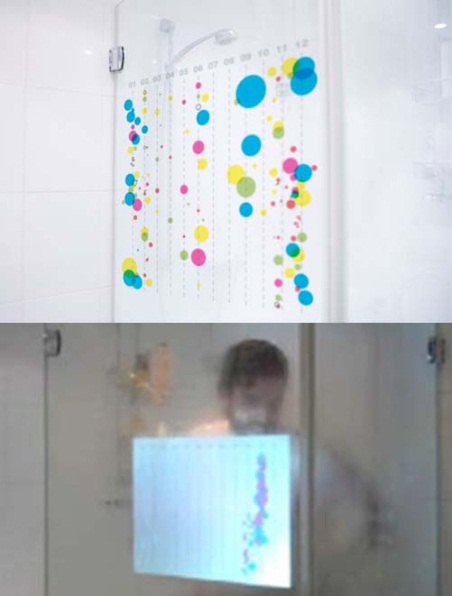 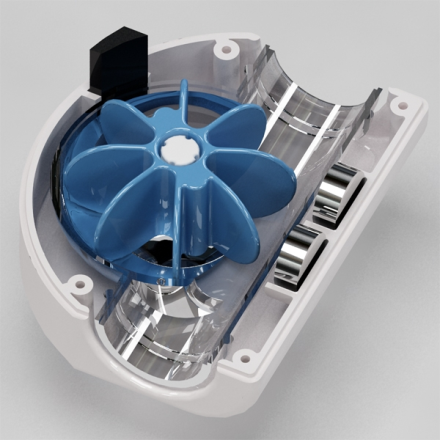 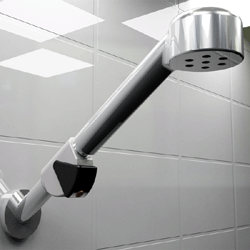 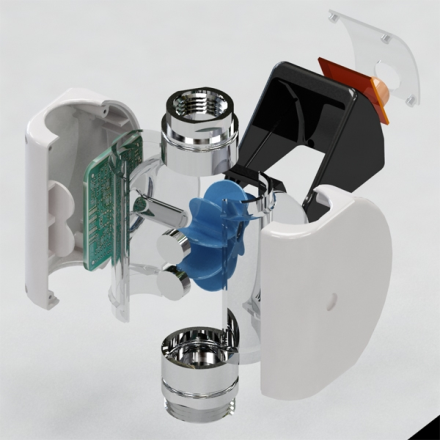 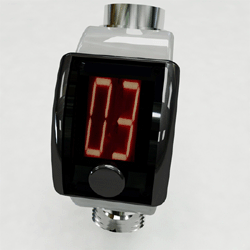 [Speaker Notes: Point-of-consumption feedback is the prevailing method for providing water usage feedback at the fixture-level

And although this has been shown to be effective, there are a few limitations.]
direct sensing
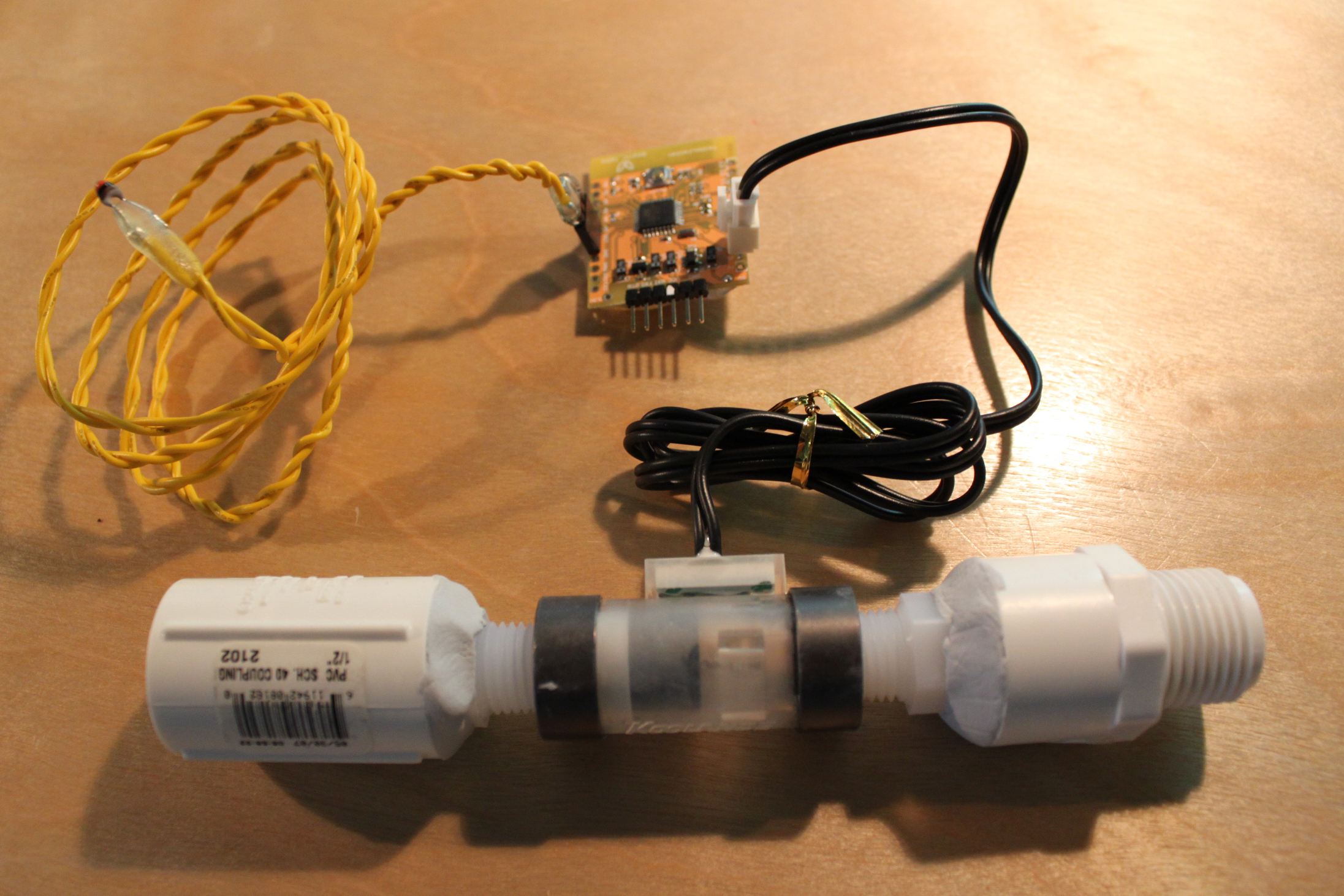 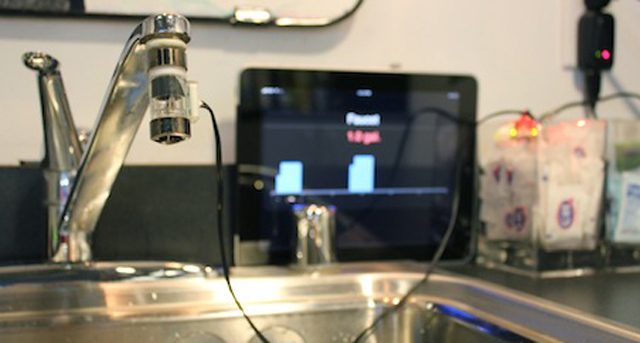 [Teague Labs, Arduino Water Meter, http://labs.teague.com/?p=722]
[Speaker Notes: First, point-of-consumption water feedback systems rely on direct sensing where as I already mentioned the sensing and feedback unit are co-located at the same fixture. The issue here, then is scalability, installation, cost, and maintenance overhead.]
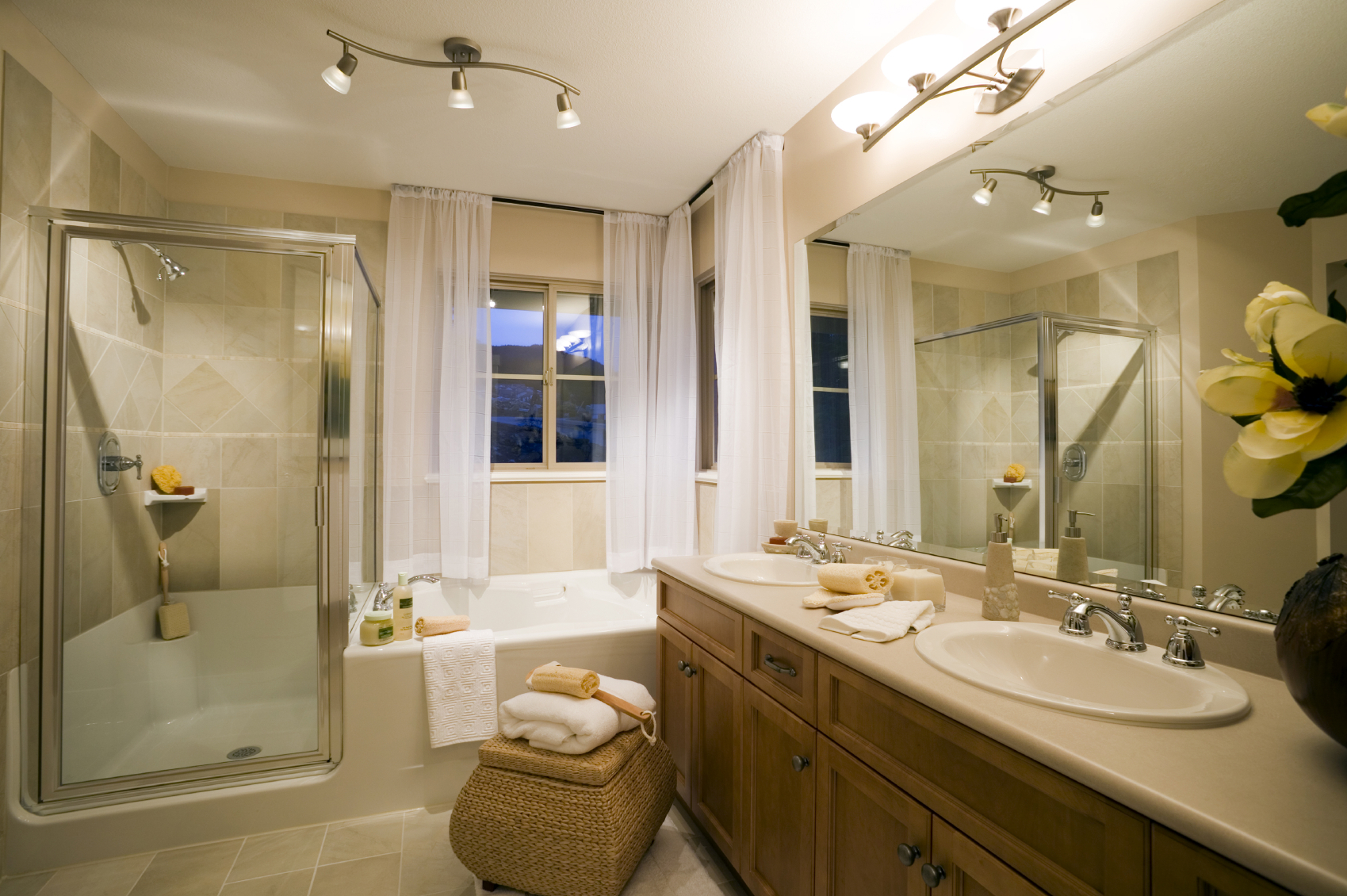 direct sensing
shower62.4 gallons
bathroom sink 14.2 gallons
bathroom sink 20.8 gallons
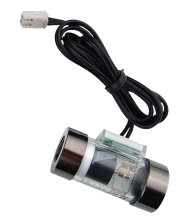 bath
6.5 gallons
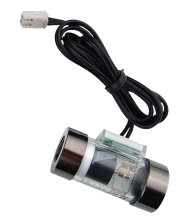 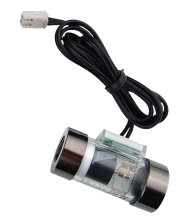 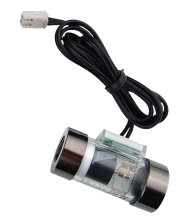 toilet
78.4 gallons
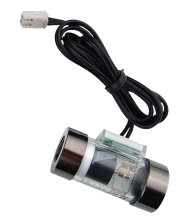 [Speaker Notes: For example, this is what a bathroom would look like with point-of-consumption feedback]
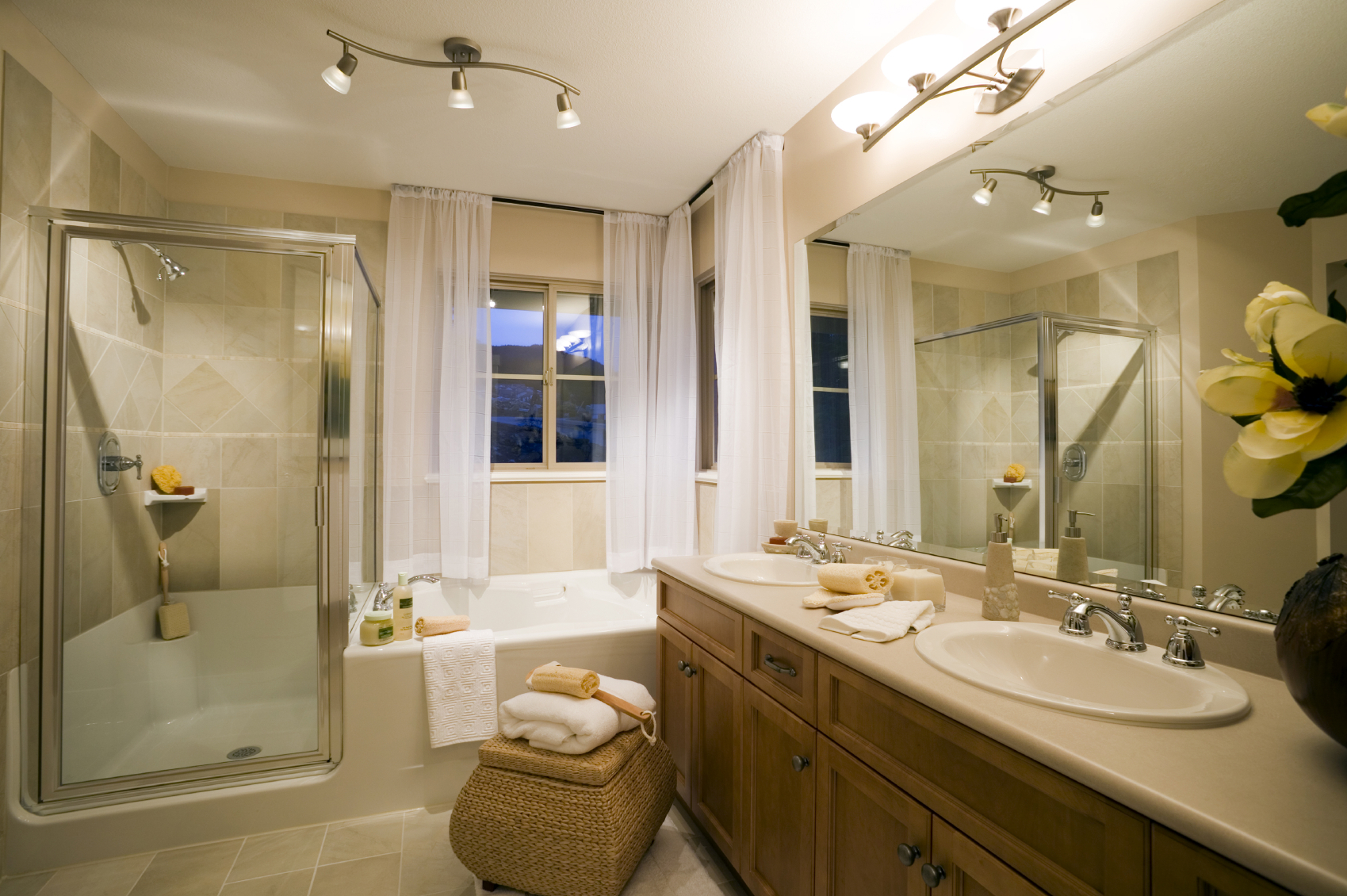 direct sensing
shower52.4 gallons
shower62.4 gallons
bathroom sink 13.2 gallons
bathroom sink 14.2 gallons
bathroom sink 20.8 gallons
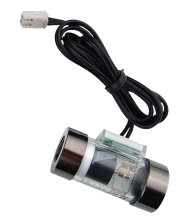 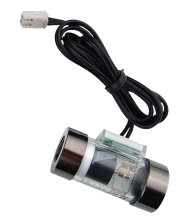 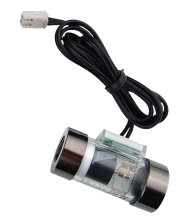 bath
6.5 gallons
bath
6.5 gallons
bathroom sink 22.4 gallons
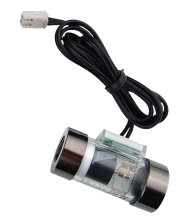 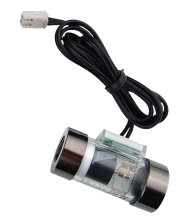 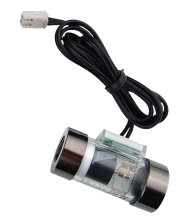 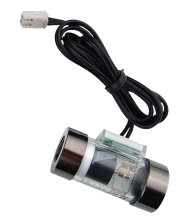 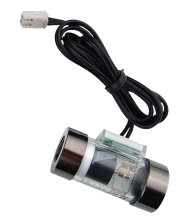 toilet
78.4 gallons
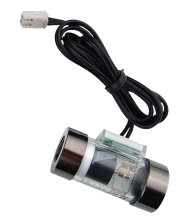 [Speaker Notes: The problem becomes even more challenging if you want to track cold and hot water usage.

In addition, because thus far none of these systems have been networked, the data resides on each feedback unit and not in a central repository making it difficult for residents to compare usage across fixtures.]
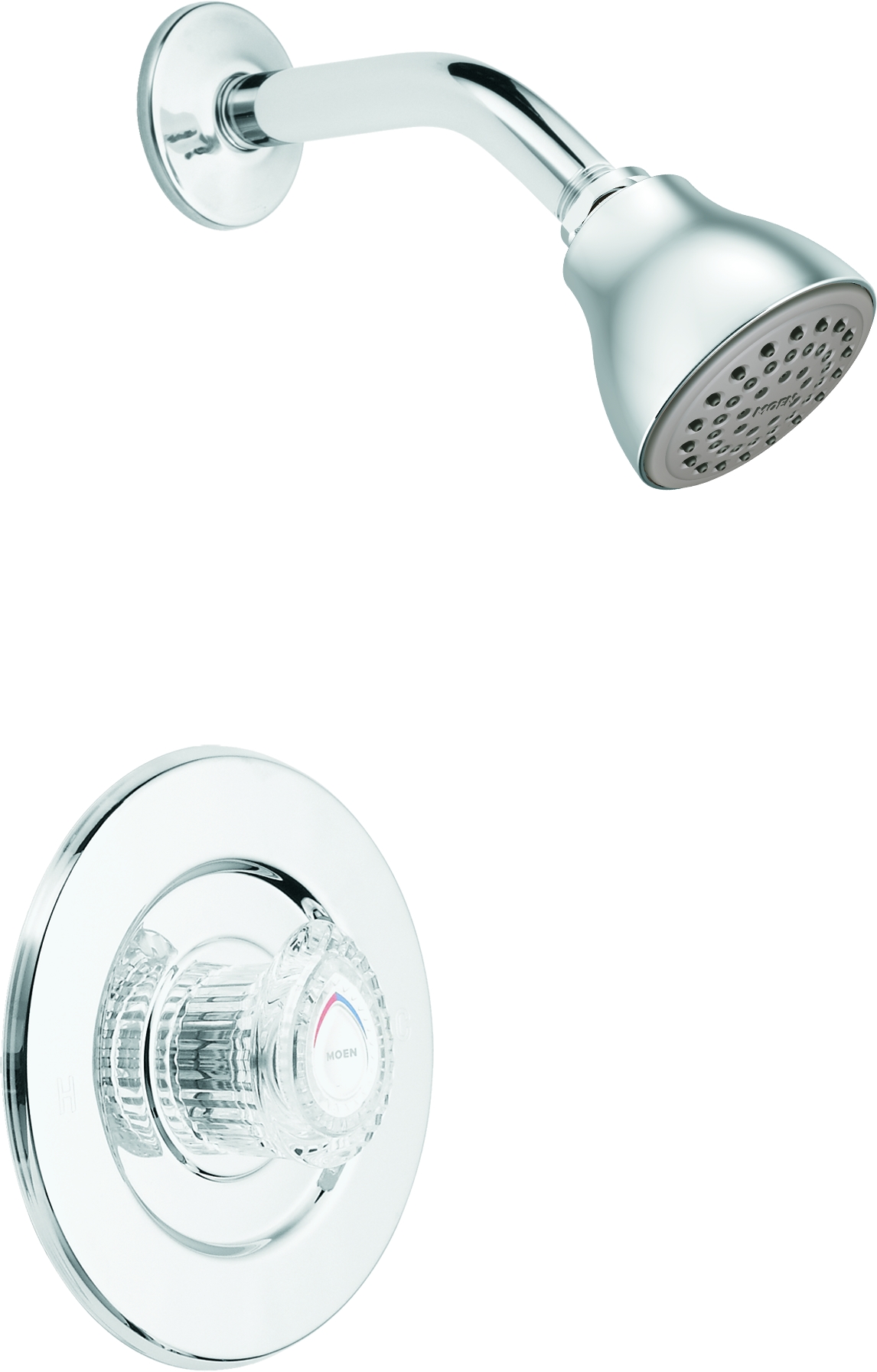 Showers and faucets account for ~22% of water use in the average North American home
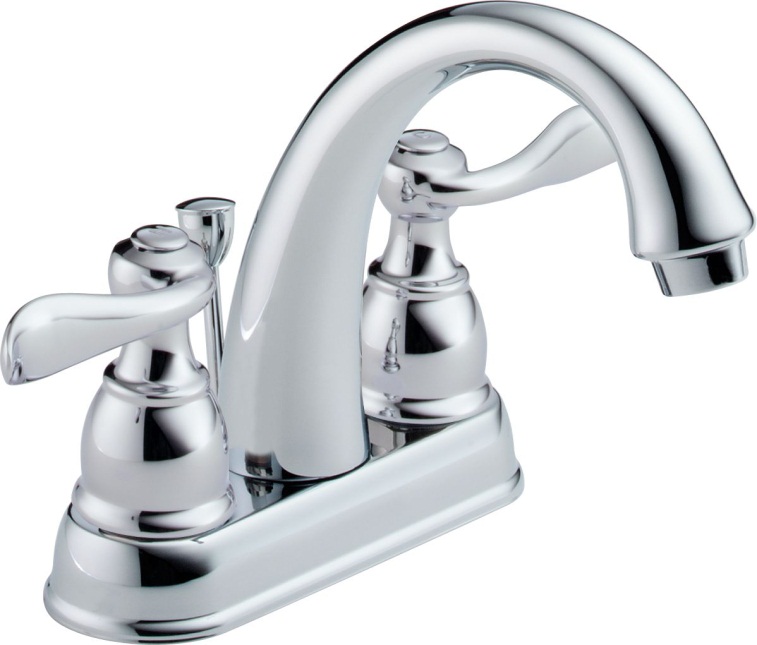 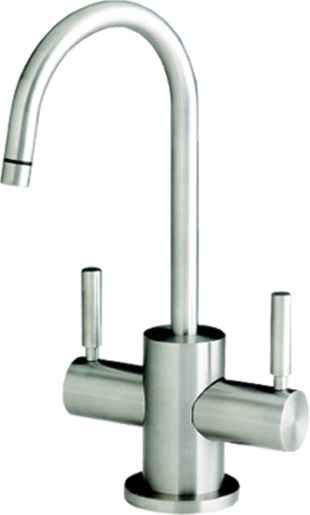 [Vickers, 2001]
[Speaker Notes: Finally, these point-of-consumption systems have also disproportionately focused on faucet and shower usage, which account for only 22% of water use in the average North American home [29].]
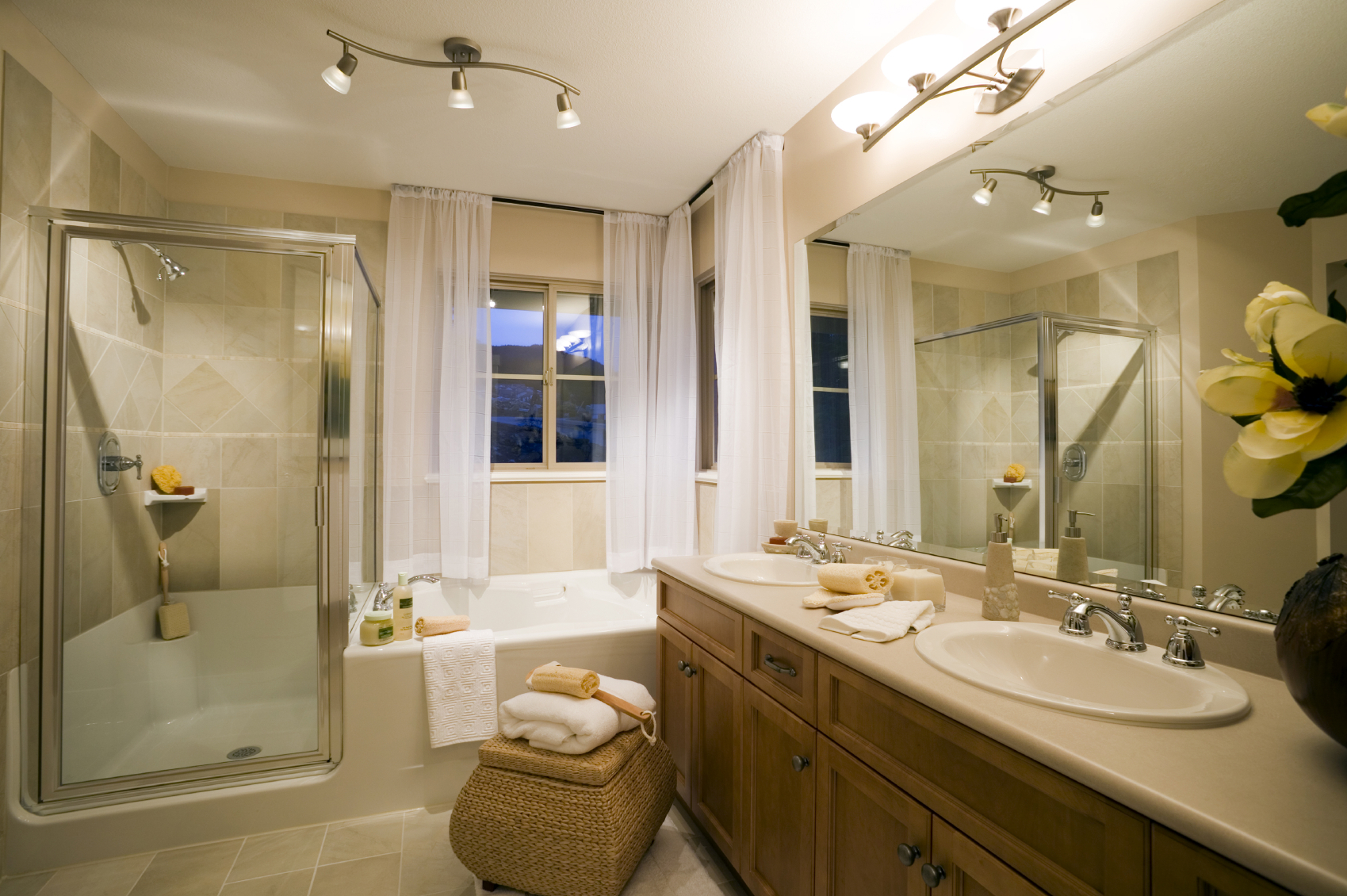 direct sensing
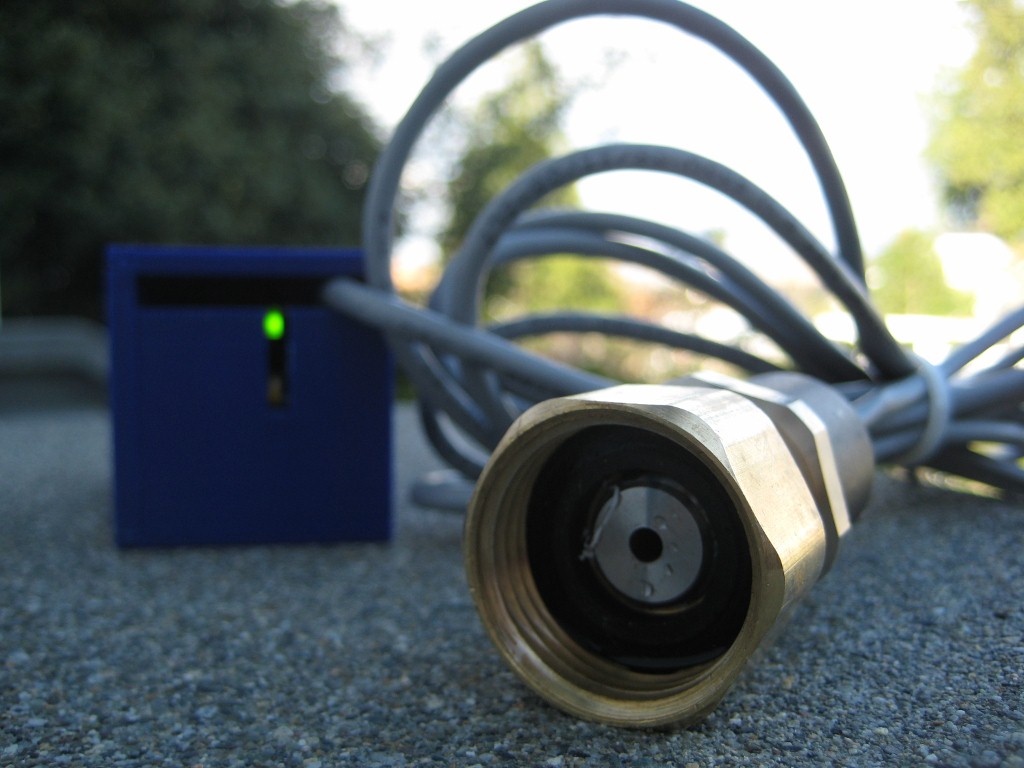 shower52.4 gallons
shower62.4 gallons
bathroom sink 13.2 gallons
bathroom sink 14.2 gallons
bathroom sink 20.8 gallons
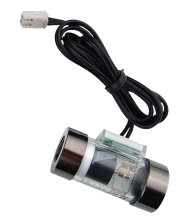 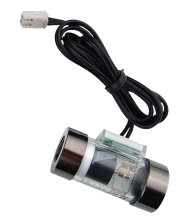 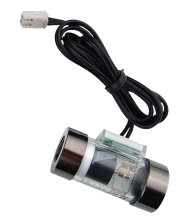 bath
6.5 gallons
bath
6.5 gallons
bathroom sink 22.4 gallons
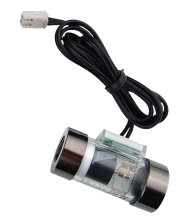 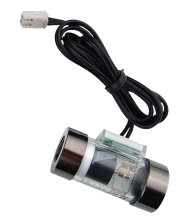 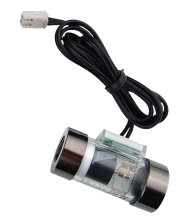 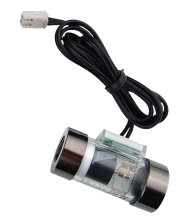 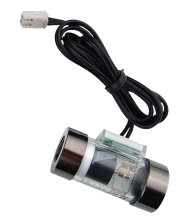 toilet
78.4 gallons
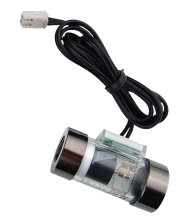 [Speaker Notes: However, there is an emerging trend in building new indirect water sensing methods that provide the same fixture-level granularity from only one or a few sensors.]
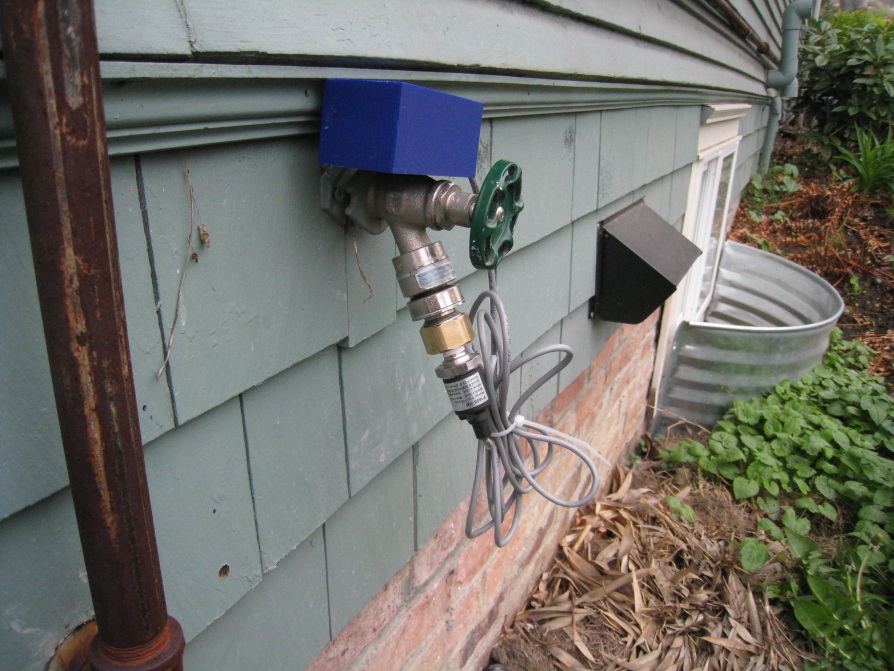 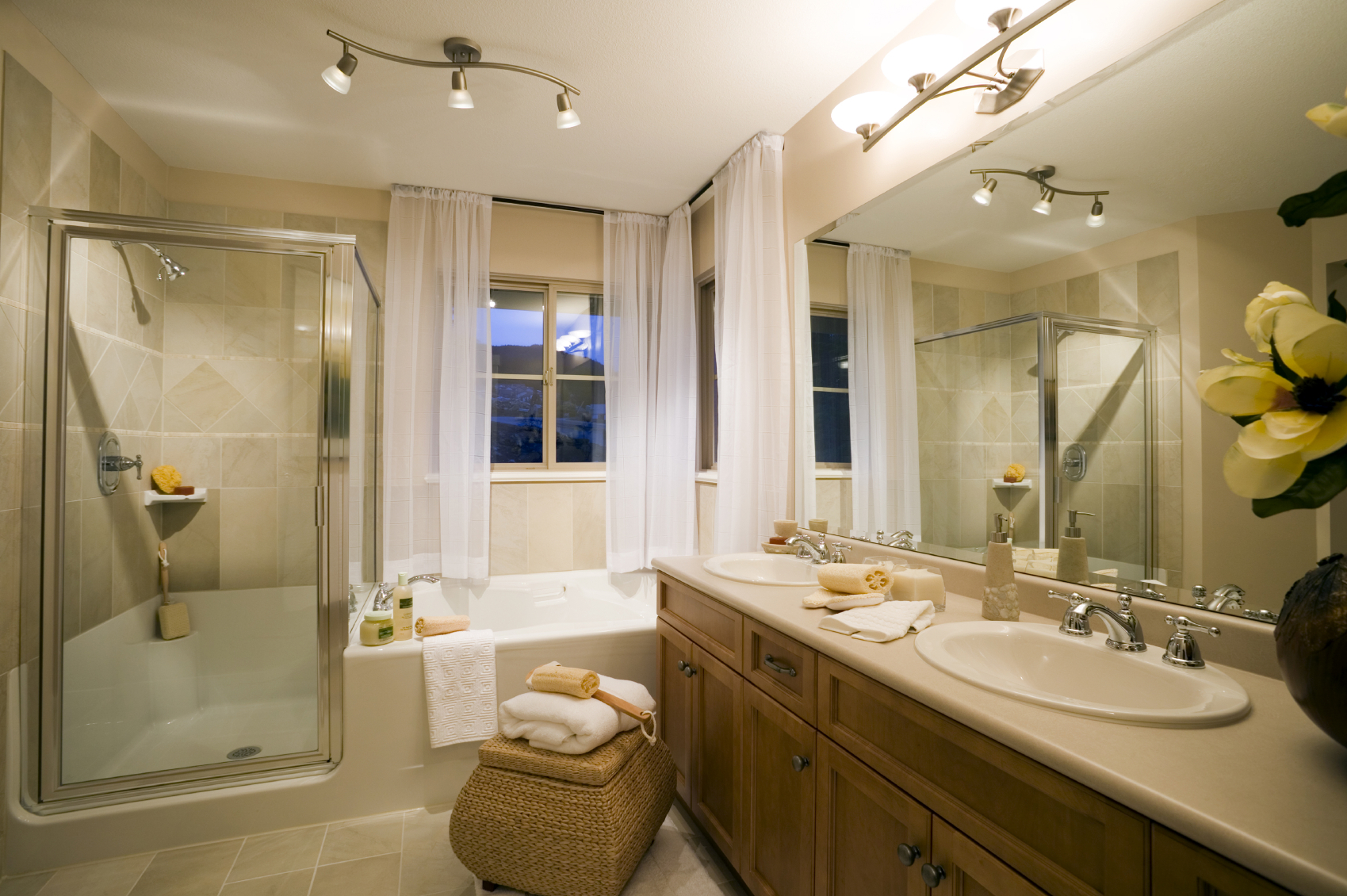 indirect sensing
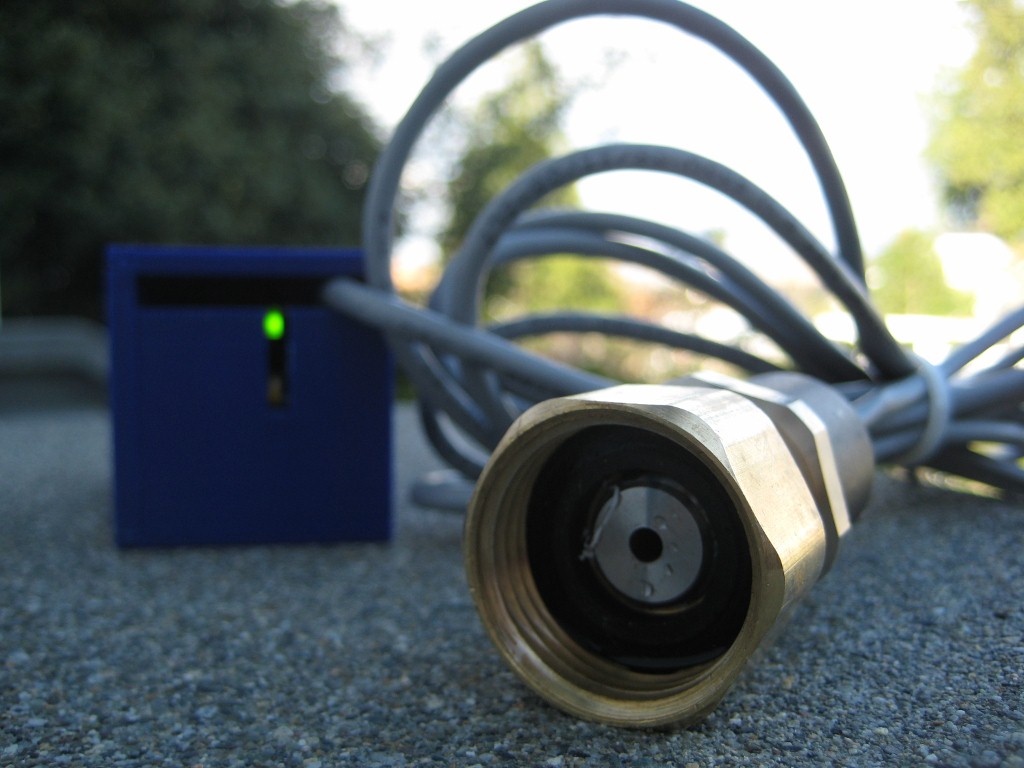 shower52.4 gallons
shower62.4 gallons
bathroom sink 13.2 gallons
bathroom sink 14.2 gallons
bathroom sink 20.8 gallons
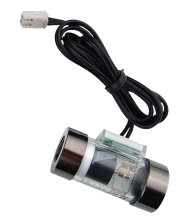 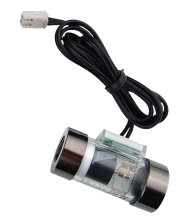 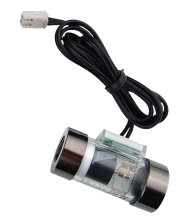 bath
6.5 gallons
bath
6.5 gallons
bathroom sink 22.4 gallons
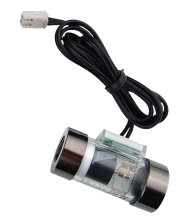 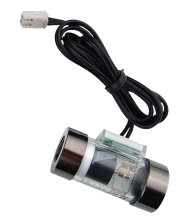 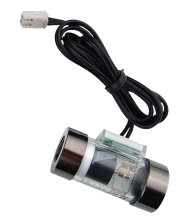 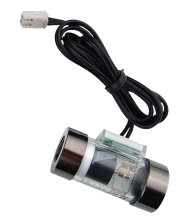 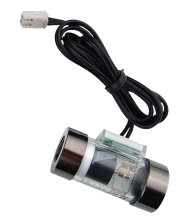 toilet
78.4 gallons
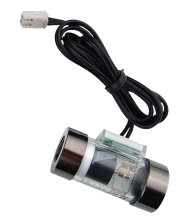 [HydroSense, UbiComp 2009]
[Speaker Notes: However, there is an emerging trend in building new indirect water sensing methods that provide the same fixture-level granularity from only one or a few sensors.]
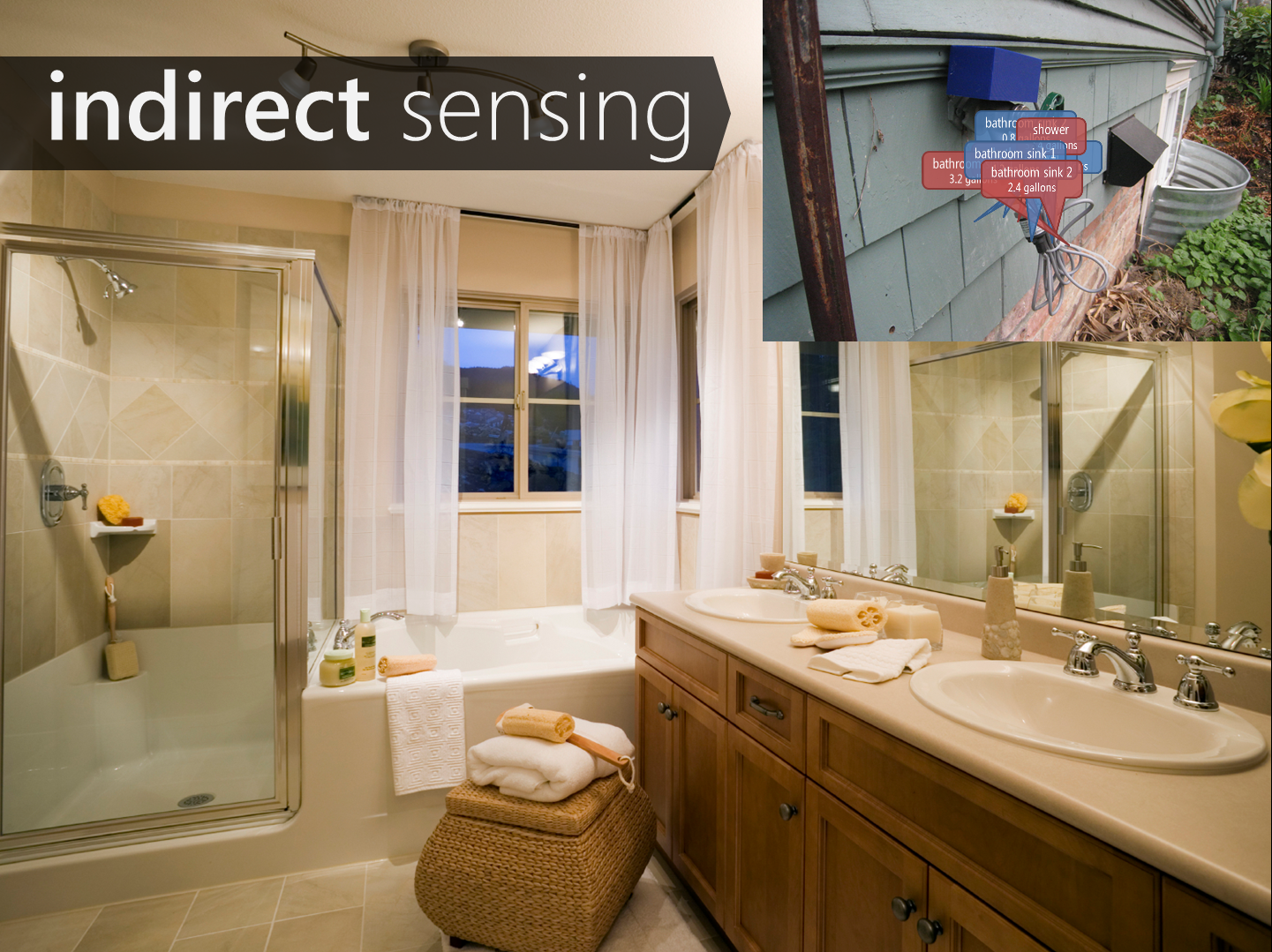 A single sensor infers fixture-level usage for the entire home
[HydroSense, UbiComp 2009]
[Speaker Notes: However, there is an emerging trend in building new indirect water sensing methods that provide the same fixture-level granularity from only one or a few sensors.]
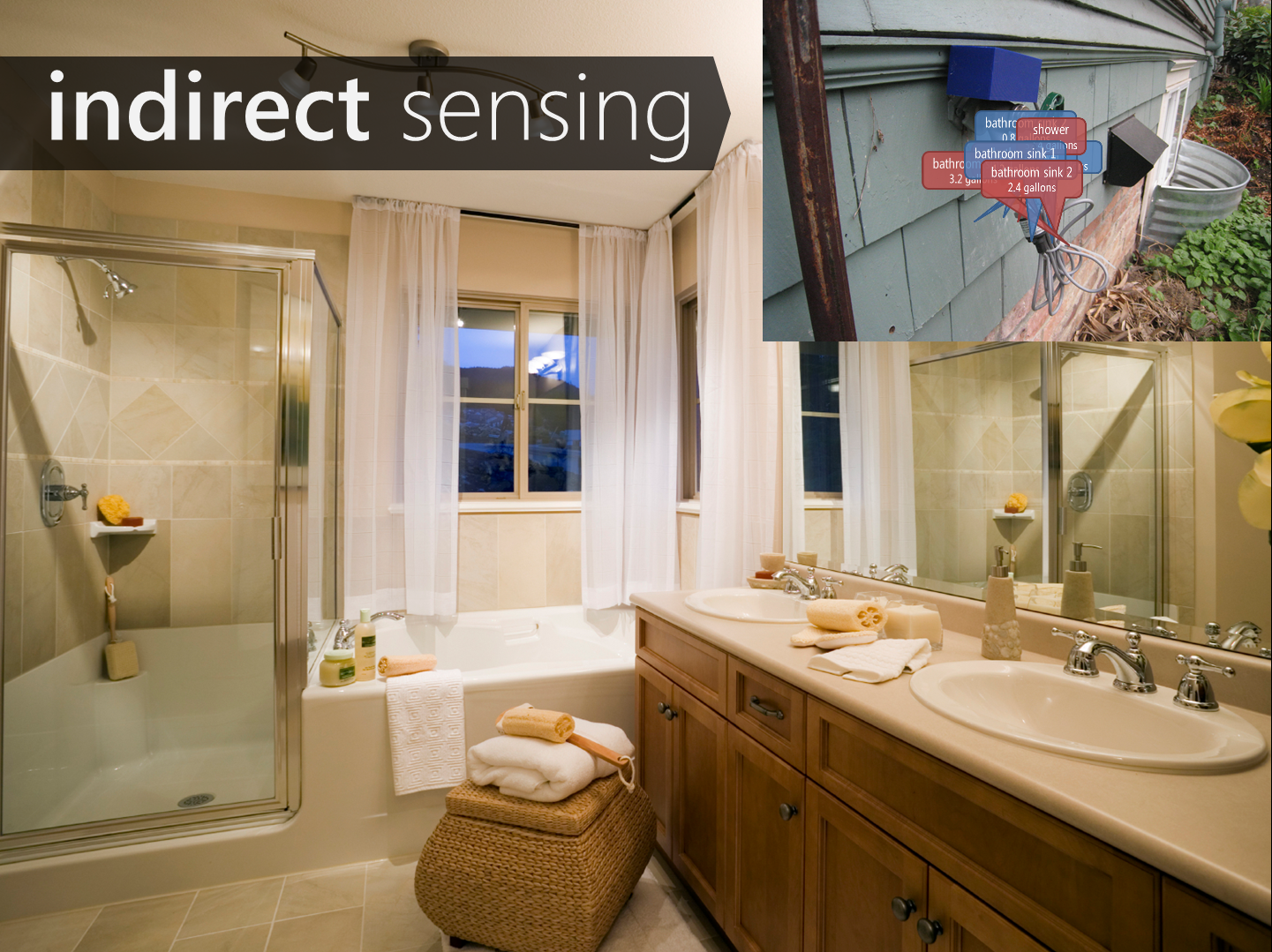 A single sensor infers fixture-level usage for the entire home
This is often called disaggregated sensing
Emerging Water Sensing Disaggregation Methods
DeOreo et al., AWWA 1996
Fogarty et al., UIST 2006
Kim et al., SenSys 2008
Froehlich et al., UbiComp 2009
Campbell et al., UbiComp 2010
Froehlich et al., Pervasive 2011
Beal et al., Smart Water Sys 2011
Chen et al., KDD 2011
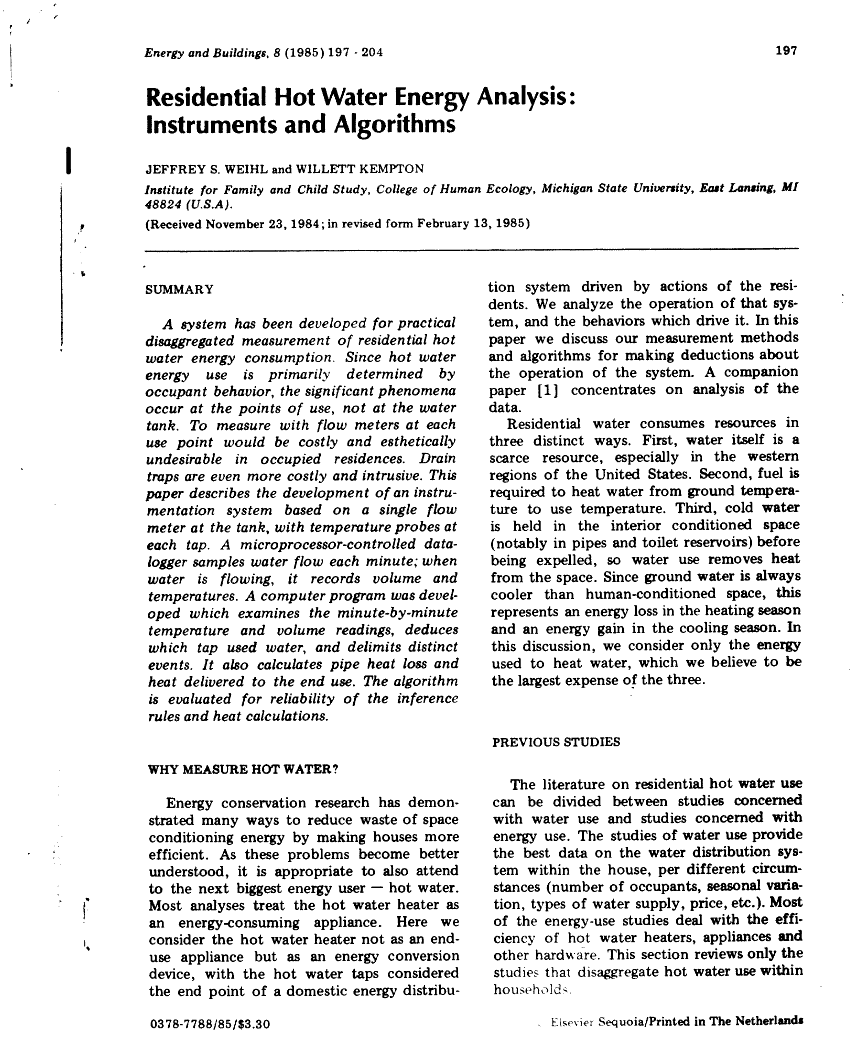 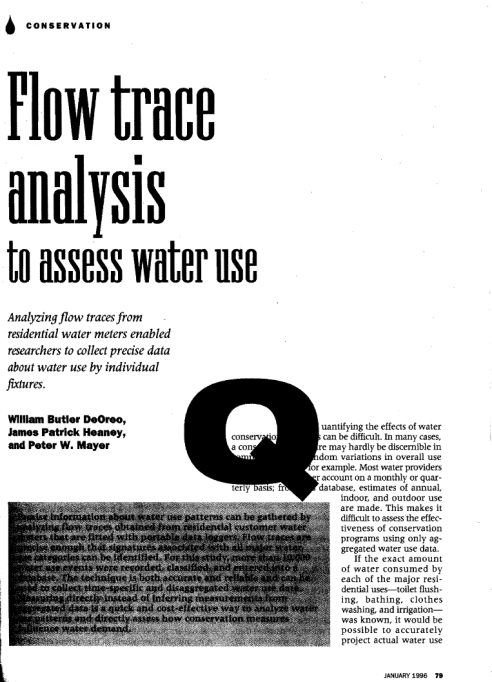 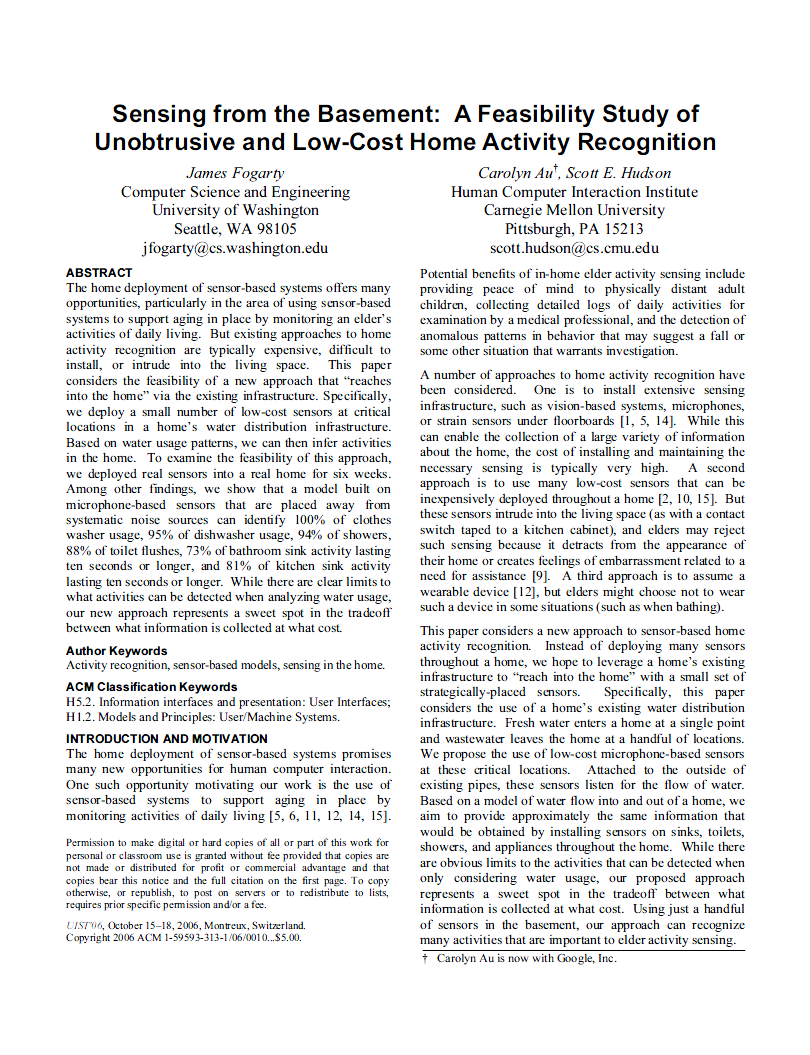 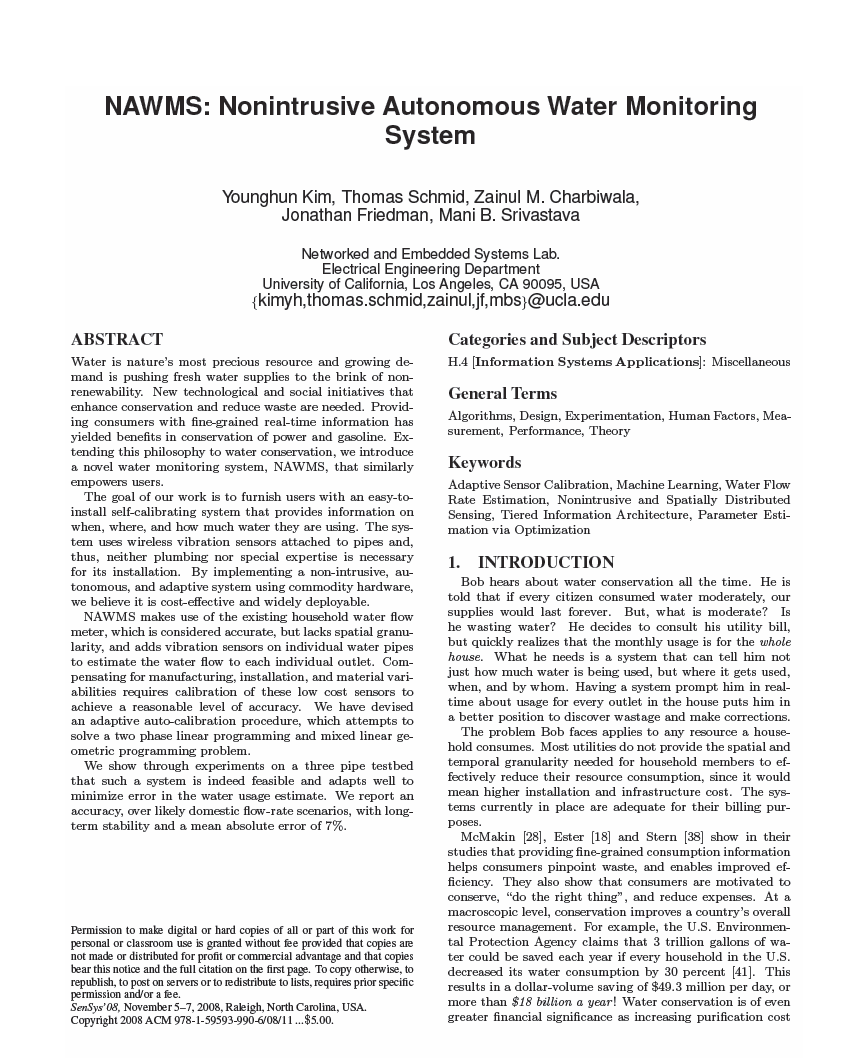 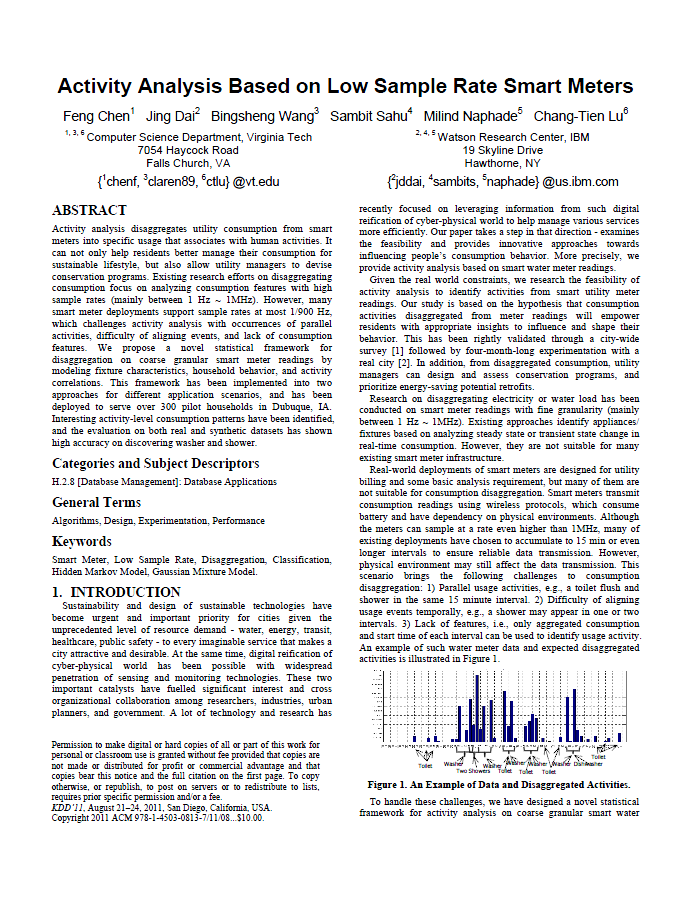 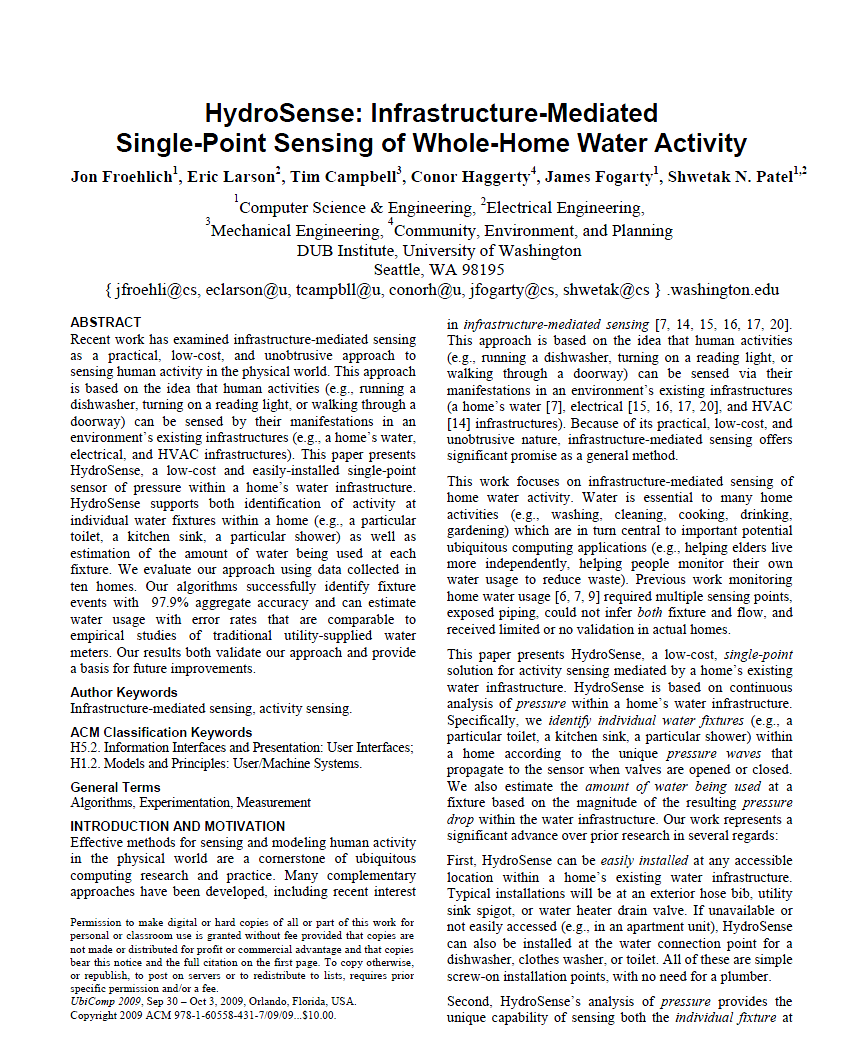 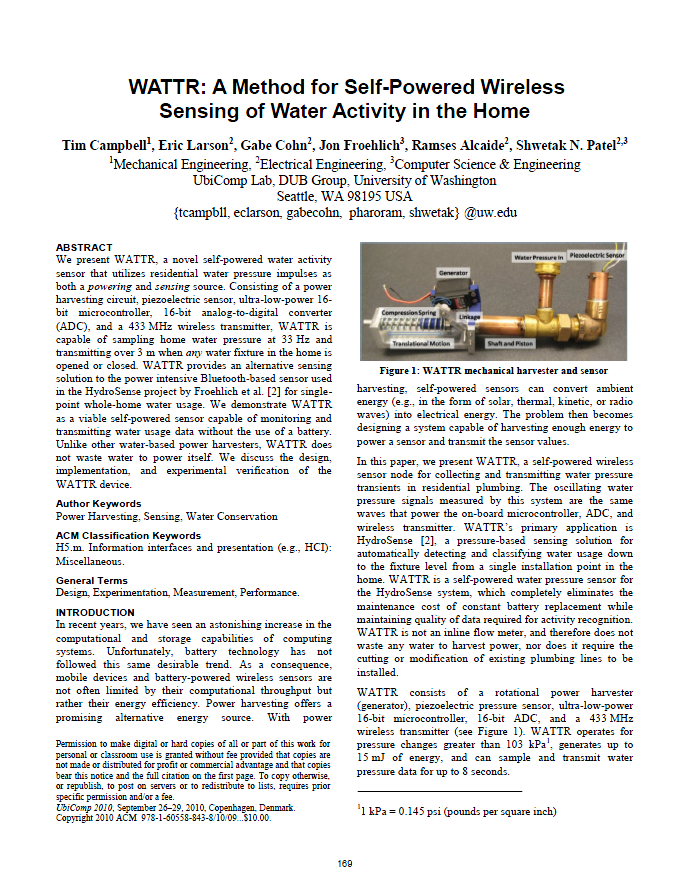 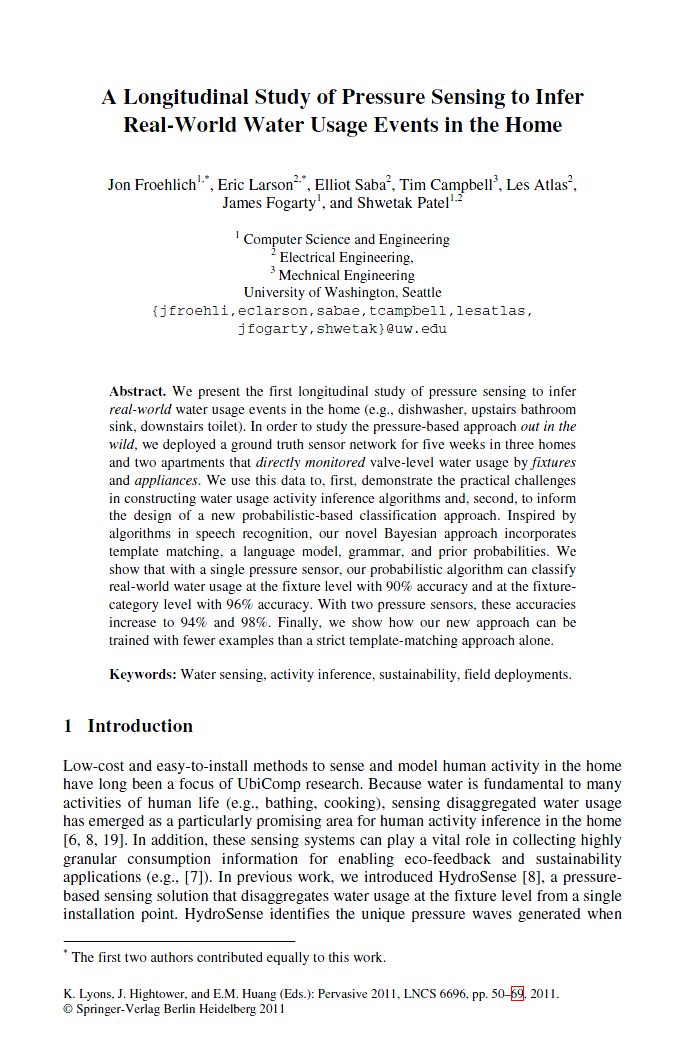 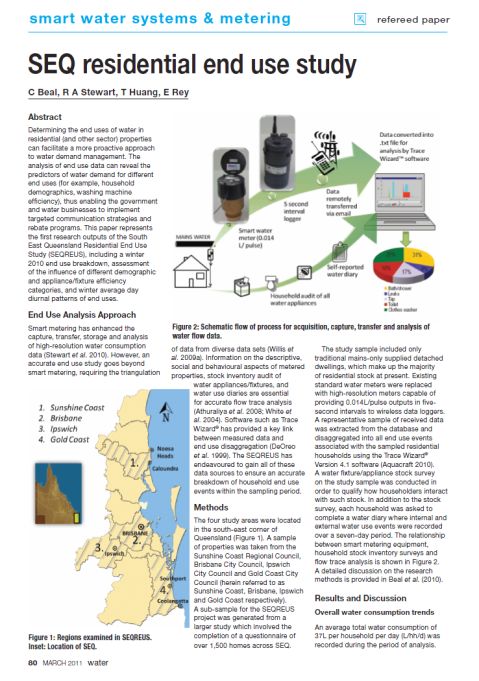 [Speaker Notes: There’s been a number of innovations here in the last 15 years, including some past work that my colleagues and I have done.

-----

Campbell_WATTr-AMethodForSelfPoweredWirelessSensingOfWaterActivityInTheHome_UbiComp2010.pdf
Chen_ActivityAnalysisBasedOnLowSampleRateSmartMeters_KDD2011.pdf
DeOreo_FlowTraceAnalysisToAssessWaterUse_AWWA1996.pdf
Fogarty_SensingFromTheBasement-AFeasibilityStudyOfUnobtrusiveAndLowCostHomeActivityRecognition_UIST2006.pdf
Kim_NAWMS-NonintrusiveAutonomousWaterMonitoringSystem_SenSys2008BestPaper.pdf
Froehlich_ALongitudinalStudyOfPressureSensingToInferRealWorldWaterUsageEventsInTheHome_Pervasive2011.pdf
Beal_SEQResidentialEndUseStudy_SmartWaterSystemsAndMetering2011.pdf
Froehlich_HydroSense-InfrastructureMediatedSinglePointSensingOfWholeHomeWaterActivity_UbiComp2009.pdf
Mayer_ResidentialWaterUseAndConservationEffectiveness-AProcessApproach_UColoradoMSThesis1995.pdf]
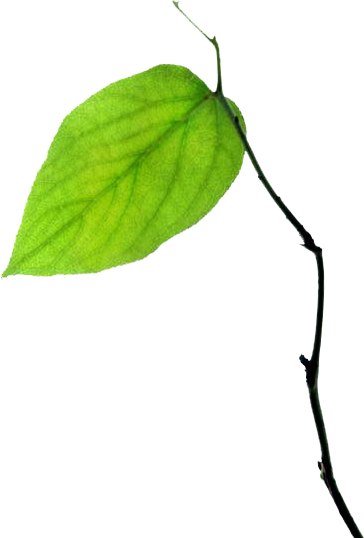 This data presents new, rich opportunities for…
eco-feedback
sensing and visualizing behavior to reduce environmental impact
[Speaker Notes: Such detailed data presents new opportunities for water-based eco-feedback systems to visualize not only how much water is being consumed but also where and when it is occurring (e.g., upstairs bathroom toilet, front lawn sprinkler).]
What do we do with all this data?
[Speaker Notes: What do we do with all this data?]
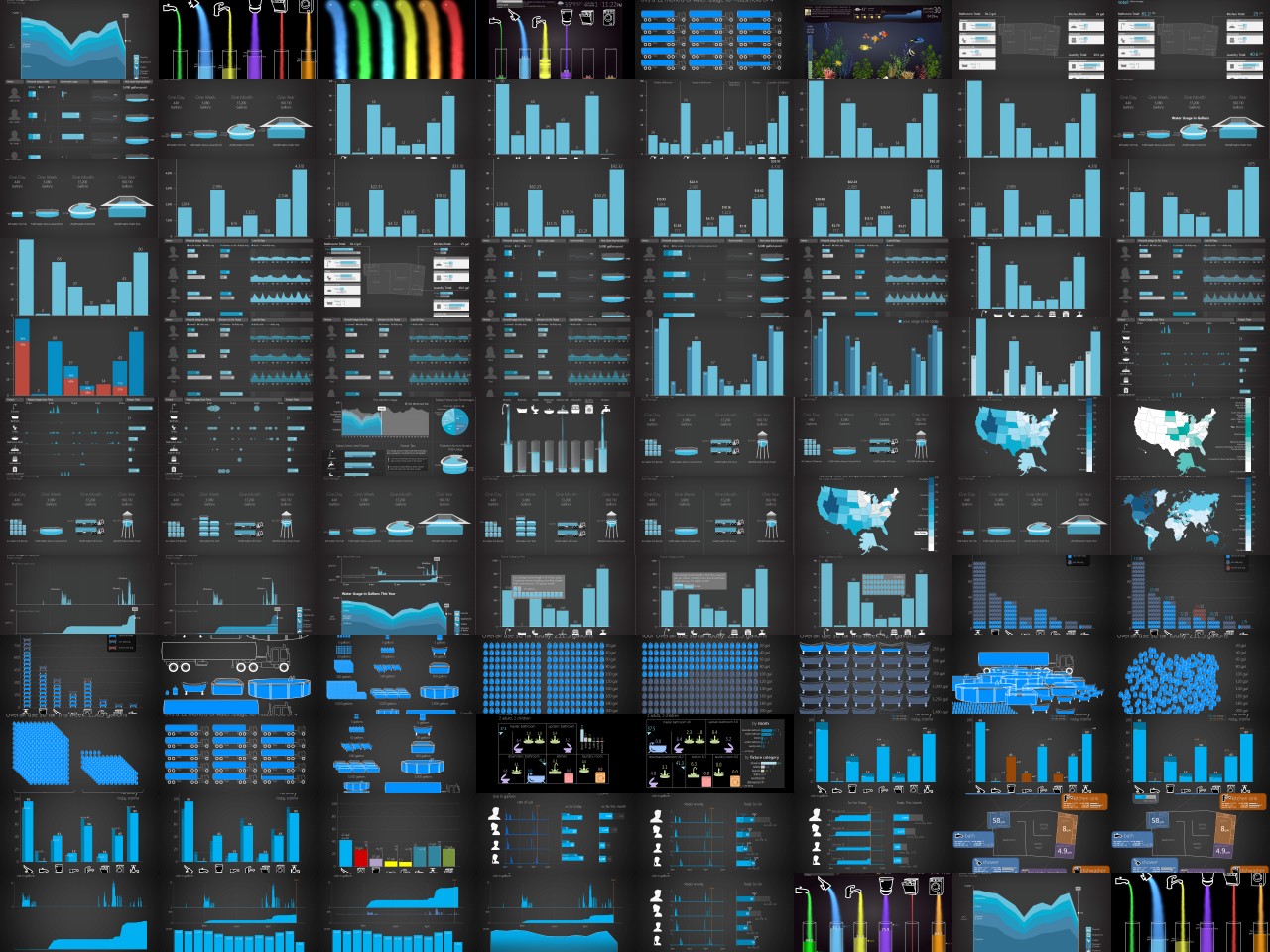 [Speaker Notes: The design space is huge—how does one structure the design process to effectively design for this data?]
Key Questions
What are the key gaps in water usage understanding?
What aspects of disaggregated data are potential users interested in and what sort of reactions do the visualizations provoke?
How might these visualizations impact behavior?
1
2
3
Key Questions
What are the key gaps in water usage understanding?
What aspects of disaggregated data are potential users interested in and what sort of reactions do the visualizations provoke?
How might these visualizations impact behavior?
1
2
3
Two sets of designs:
1
Design Dimensions
Isolate eco-feedback design dimensions in the context of water usage
2
Design Probes
Meant to elicit reactions about how displays would fit within a household and investigate issues such as privacy, competition, family dynamics.
[Speaker Notes: To help answer these questions, we created two sets of eco-feedback water designs…

The first set were designed to isolate eco-feedback design dimensions in the context of water usage

The second set were meant to elicit reactions about how displays within a household and investigate issues such as privacy, competition, and family dynamics.]
Informal interviews with water experts (e.g., SPU, Amy Vickers)
UW Environmental Practicum on water
Literature review of water resource management, environmental psychology
Our own online survey of water usage attitudes & knowledge (N=656 respondents)
DataGathering
Ideation / Sketch
Pilot Studies
Evaluation
Refinement
Ideation
In-Home Interviews
Survey
[Speaker Notes: To create these two design sets we employed a multi-stage iterative design process

We first performed a breadth of formative inquiries including informal interviews with water experts and our own online survey of water usage attitudes, practices, and knowledge.]
Poor Water Literacy
Respondents (N=651) dramatically underestimated the amount of water used in common everyday activities.
underestimate
toilet : 
shower : 
bath : 
low-flow shower :
outdoor yard watering :
by 15%
by 30%
by 55%
by 60%
by 83% to 95%
[Froehlich, UW PhD Dissertation, 2011]
[Speaker Notes: Where, among other things, we found that people dramatically underestimated the amount of water used in common everyday activities.

----

For baths and showers, its by more than 50%]
Informal interviews with water experts (e.g., SPU, Amy Vickers)
UW Environmental Practicum on water
Literature review of water resource management, environmental psychology
Our own online survey of water usage attitudes & knowledge (N=656 respondents)
DataGathering
Ideation / Sketch
Pilot Studies
Refinement
Ideation
Formative
Evaluation
In-Home Interviews
Survey
Informal interviews with water experts (e.g., SPU, Amy Vickers)
UW Environmental Practicum on water
Literature review of water resource management, environmental psychology
Our own online survey of water usage attitudes & knowledge (N=656 respondents)
DataGathering
Ideation / Sketch
Pilot Studies
Refinement
Ideation
Formative
Evaluation
In-Home Interviews
Informed by gathered data
Guided by eco-feedback design space
Survey
[Speaker Notes: Along with the data gathered from our formative inquiries, we used an eco-feedback design space to help inform our sketches and low-fidelity mockups]
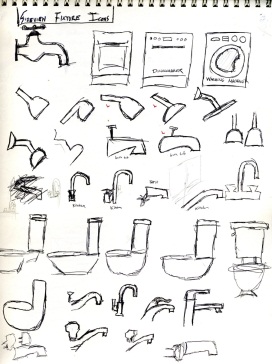 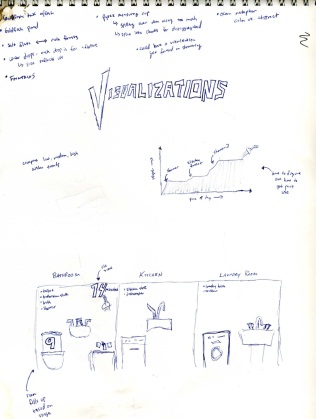 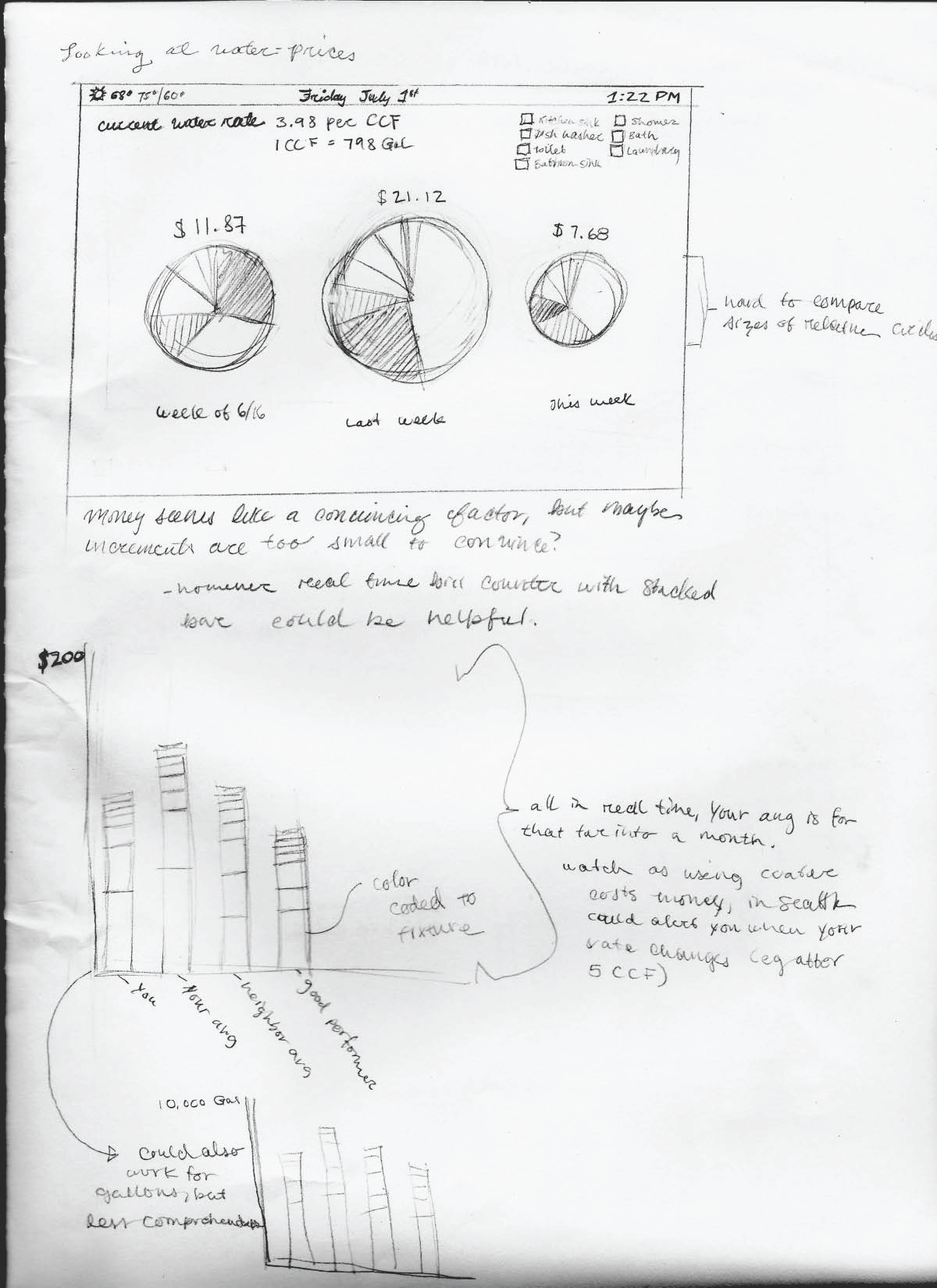 Iterative Design Fidelities
Iterative Design Process
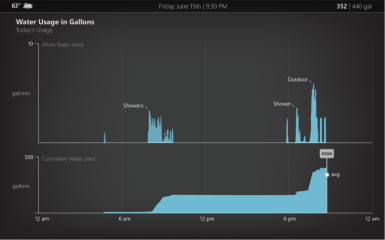 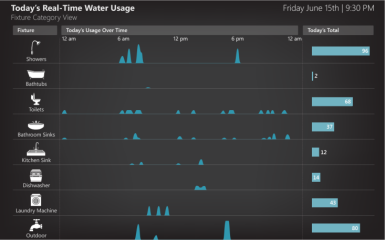 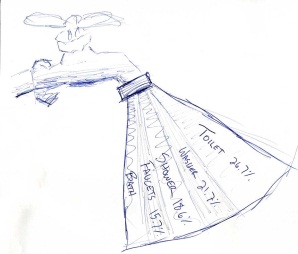 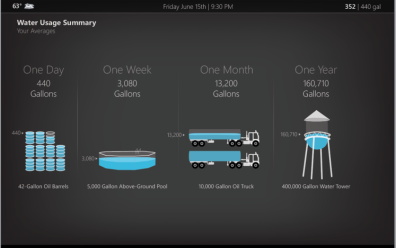 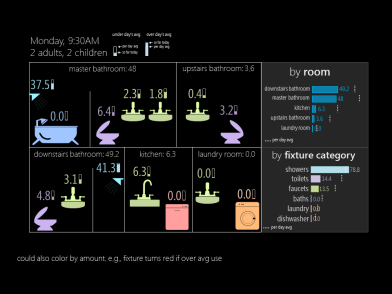 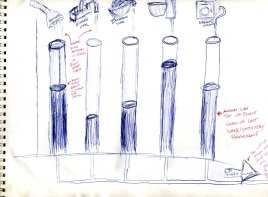 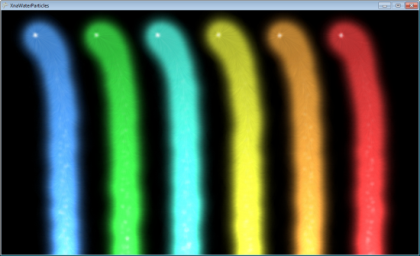 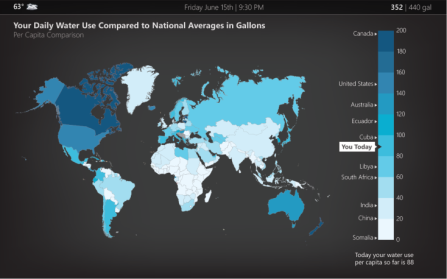 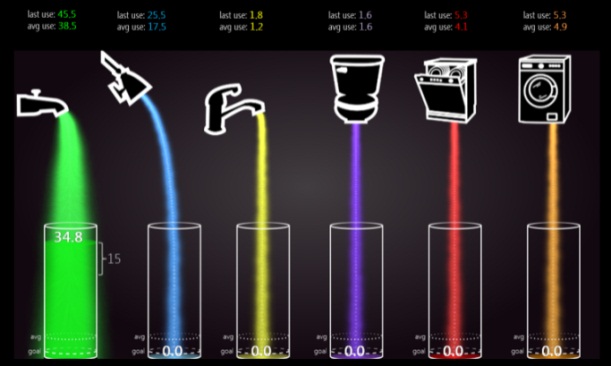 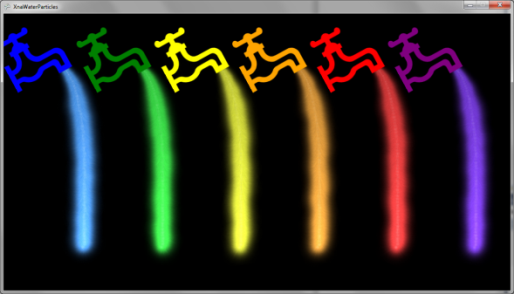 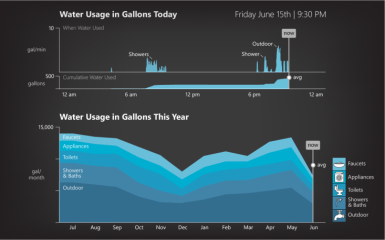 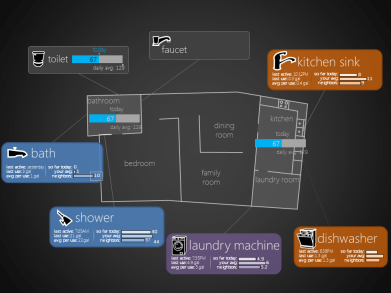 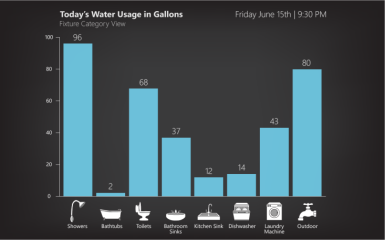 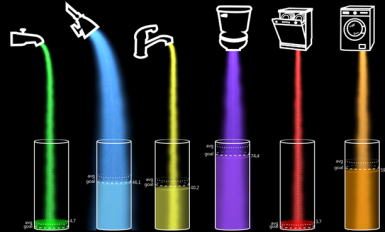 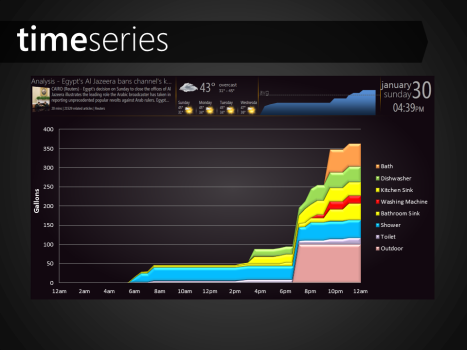 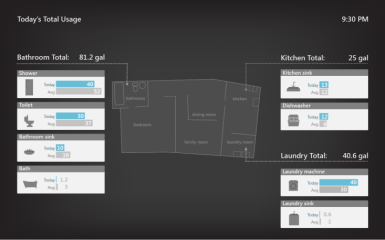 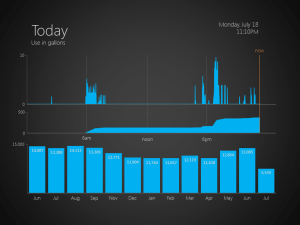 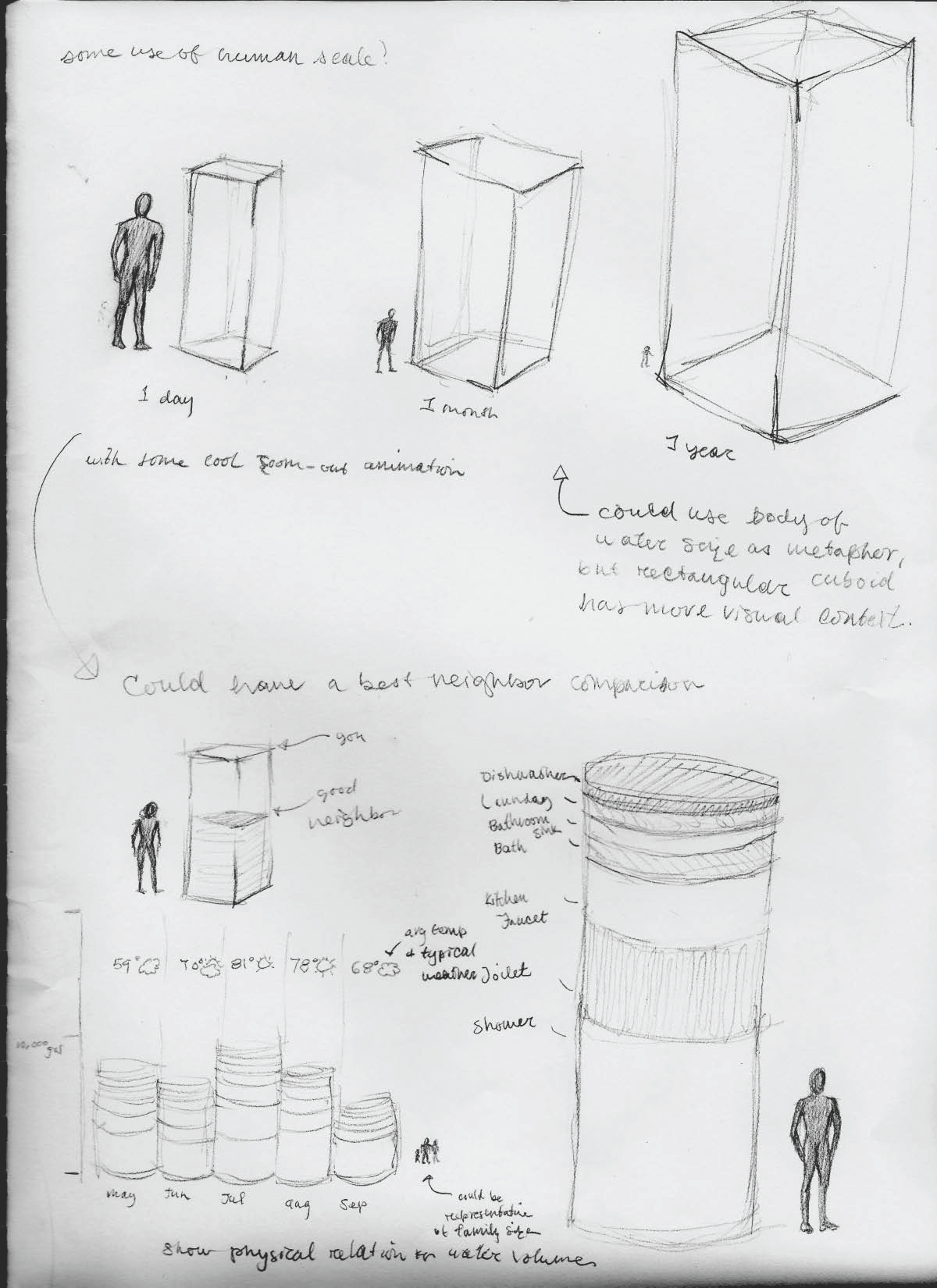 Sketches
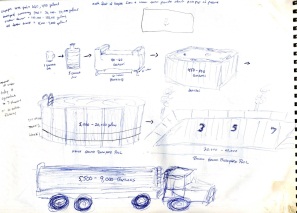 Higher fidelity mockups
Sketch
Lo-to-Mid Fidelity Mockup
Higher Fidelity Mockup
[Speaker Notes: We used an iterative design process from sketches to high fidelity mockups

---
We iterated on ideas and sketches via design critiques and three sets of pilot tests to examine issues such as understandability, approachability, clutter, and aesthetics]
Informal interviews with water experts (e.g., SPU, Amy Vickers)
UW Environmental Practicum on water
Literature review of water resource management, environmental psychology
Our own online survey of water usage attitudes & knowledge (N=656 respondents)
Design critique sessions with team
Three sets of pilot studies
DataGathering
Ideation / Sketch
Pilot Studies
Refinement
Ideation
Formative
Evaluation
In-Home Interviews
Informed by gathered data
Guided by eco-feedback design space
Survey
[Speaker Notes: These sketches and low-fidelity mockups were evaluated via design critique sessions and multiple on-campus pilot studies]
Informal interviews with water experts (e.g., SPU, Amy Vickers)
UW Environmental Practicum on water
Literature review of water resource management, environmental psychology
Our own online survey of water usage attitudes & knowledge (N=656 respondents)
Design critique sessions with team
Three sets of pilot studies
DataGathering
Ideation / Sketch
Pilot Studies
Refinement
Ideation
Formative
Evaluation
In-Home Interviews
Informed by gathered data
Guided by eco-feedback design space
Survey
Online interactive survey of designs (N=651 respondents)
In-home interviews (10 households, 20 adults)
[Speaker Notes: Finally, in the last iterative design phase, we conducted an online survey and in-home interviews

-----

An overarching goal here was to identify which displays and design elements seemed particularly promising for future research to explore in actual deployments.]
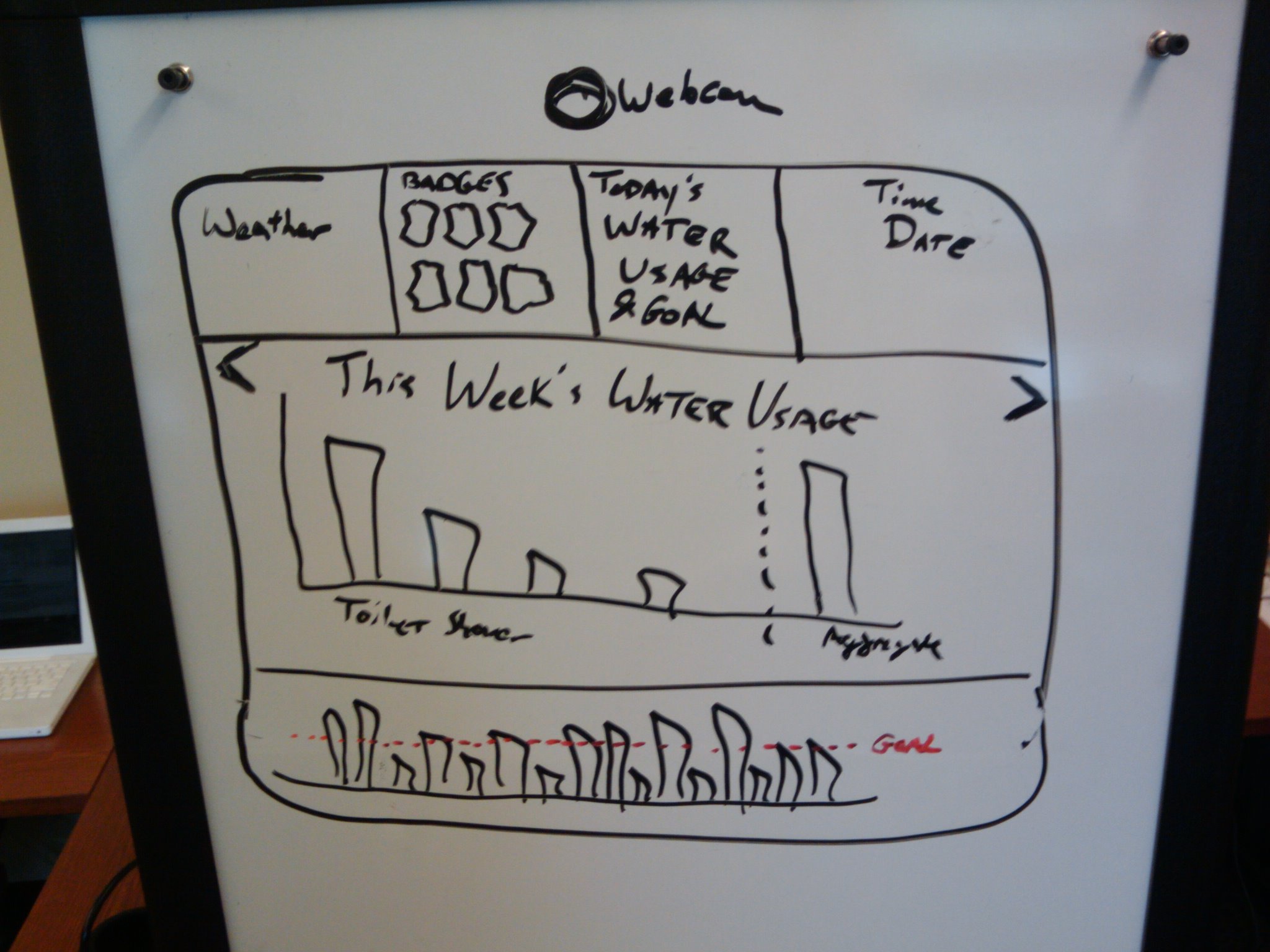 Designing the Eco-Feedback Interfaces
How does one go about the process of designing interfaces for eco-feedback?
Data Representation
Information Access
Eco-Feedback Design Space
aesthetic
updatefrequency
pragmatic
artistic
real-time
monthly or less
user poll
timewindow
spatial proximity to behavior
<hour
>year
co-located
remote
Interactivity
temporalgrouping
attentionaldemand
degree ofinteractivity
≤sec
by hour
by day
by week
≥year
by month
glanceable
high attention
none
high
datagranularity
effort to access
interface customizability
coarse-grain
fine-grain
low
high
none
high
visualcomplexity
Display Medium
simple
complex
useradditions
manifestation
primary visualencoding
textual
graphical
ambience
measurement unit
not-ambient
ambient
resource
cost
environmentalimpact
time
metaphor
activity
size
primaryview
small
large
temporal
spatial
categorical
Social Aspects
data grouping
byactivity
by resource
byperson
bytime
byspace
by consumption category
target
person
household
community
state
country
self-set
system-set
externally-set
private/public
suggests 
actions
self
geographicallyproximal
suggests
purchase decisions
social
demographicallysimilar
anomalyalerts
goal
selected social network
private
public
personal-ization
datasharing
no personalization
highly personalized
none
everyone
Actionability/Utility
social-comparison
informationintent
(see Comparison)
degree of actionability
Informs one action
informs many actions
low
high
webpage
user annotations
mobile phone app
wearable interface
customdisplay
in-homedisplay
user corrections
decisionsupport
available
unavailable
Comparison
comparisontarget
comparison bytime
past
projected
automation/control
no control
system controls resource use
Motivational/Persuasive Strategies
persuasive tactics from psychology and applied social psychology disciplines:
persuasive tactics include:
goal-settingstrategy
social-comp.target
rewards
punishment
public commitment
written commitment
loss aversion
kairos
encouragement
descriptive norms
scarcity principle
framinganchoring biasdefaults
goal-setting
narrativelikeabilityreputationcompetition
social proof
authority
emotional appeals
door-in-face
unlock features
endowment effect
collection building
difficulty to reach comparison target
[Froehlich et al., HCIC2009; CHI2010; UW PhD Dissertation 2011]
computation
comparison variables
statistic
easy
hard
persuasive designpersuasive technology
behavioral science/economics
environmental psychology
game design
social marketing
health behavior change
time window
time granularity
data grouping
data granularity
measurement unit
raw value
average
median
mode
other
@ this time [yest, last wk, mo, yr][hrly, daily, wkly, monthly, yrly]
over past [X] days
this day type [weekday, weekend]
this day of week (e.g., mondays)
[Speaker Notes: Our design process was guided and informed by an eco-feedback design space that I worked on as part of my dissertation.

I don’t intend for you to read or process this—I’ll go over a simplified version in a second.]
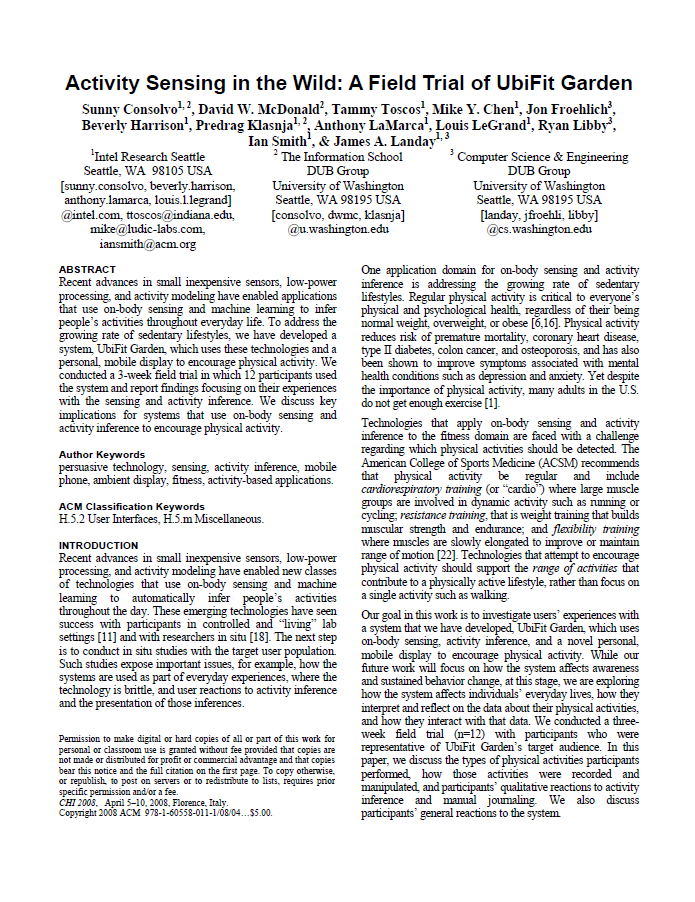 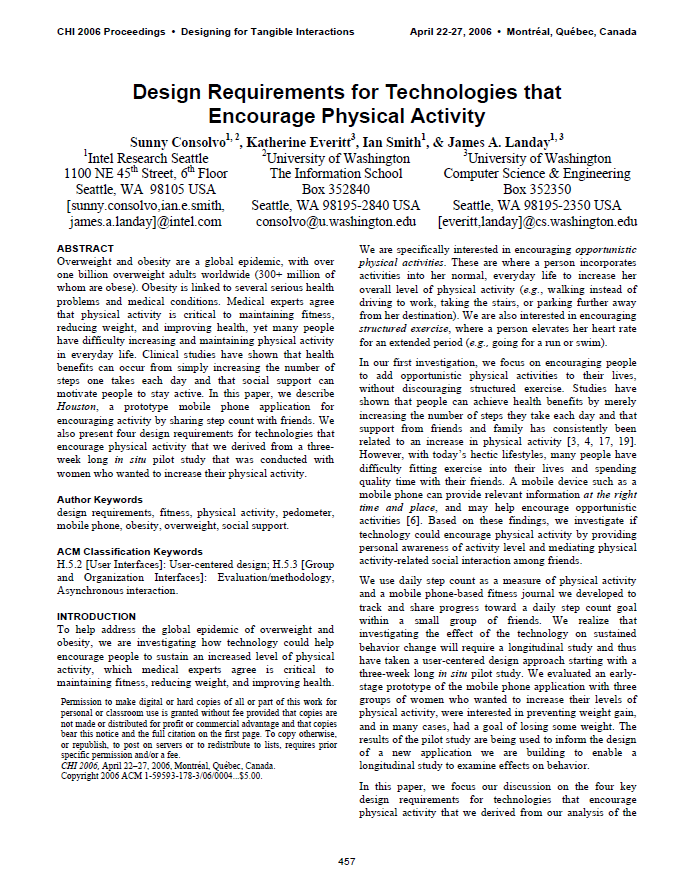 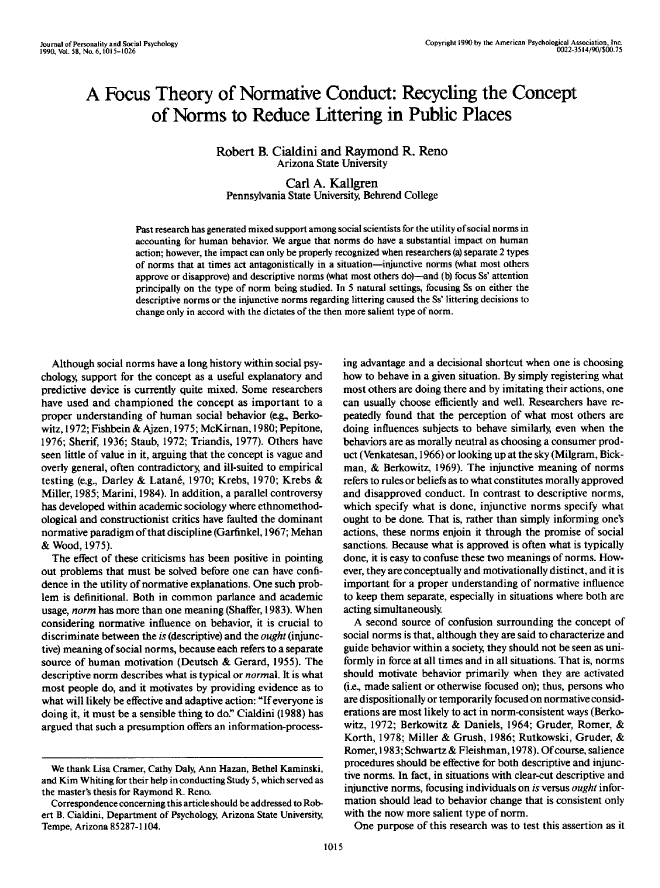 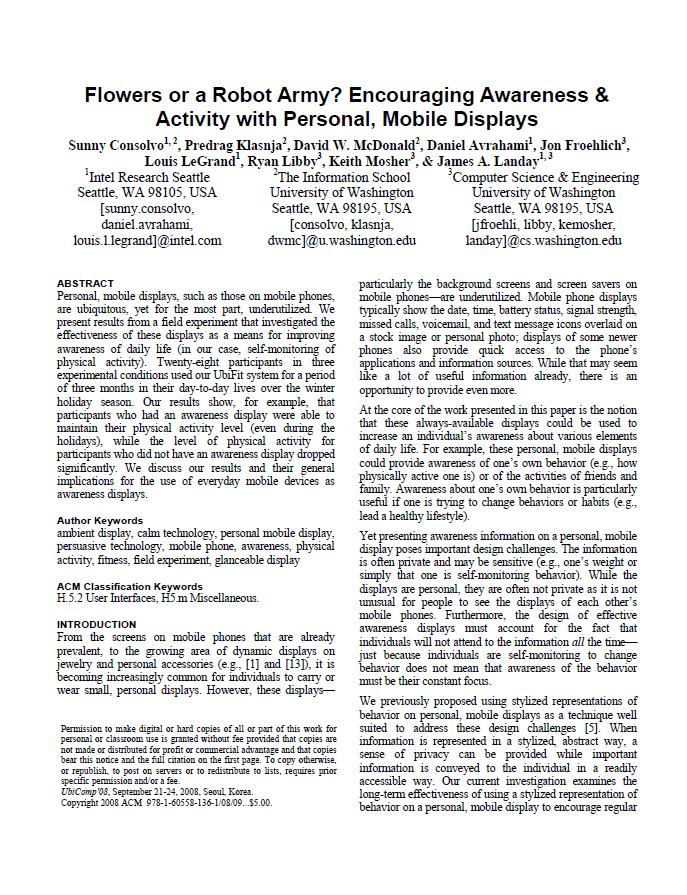 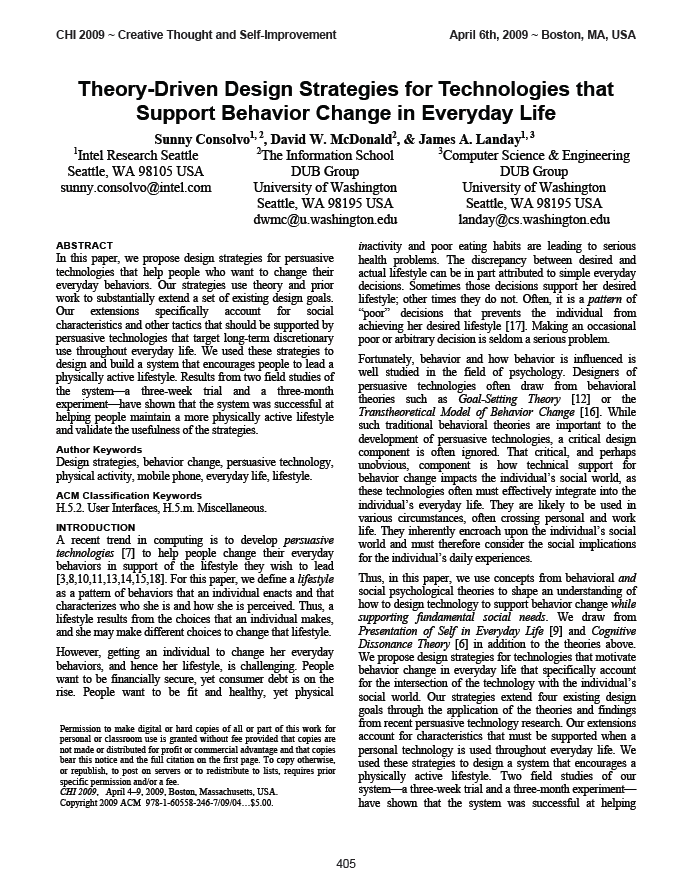 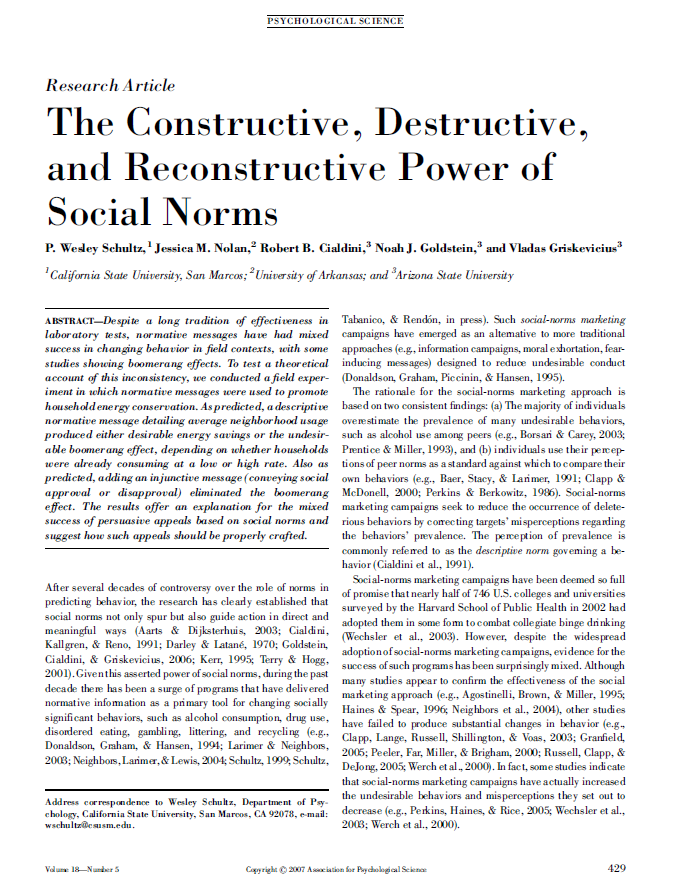 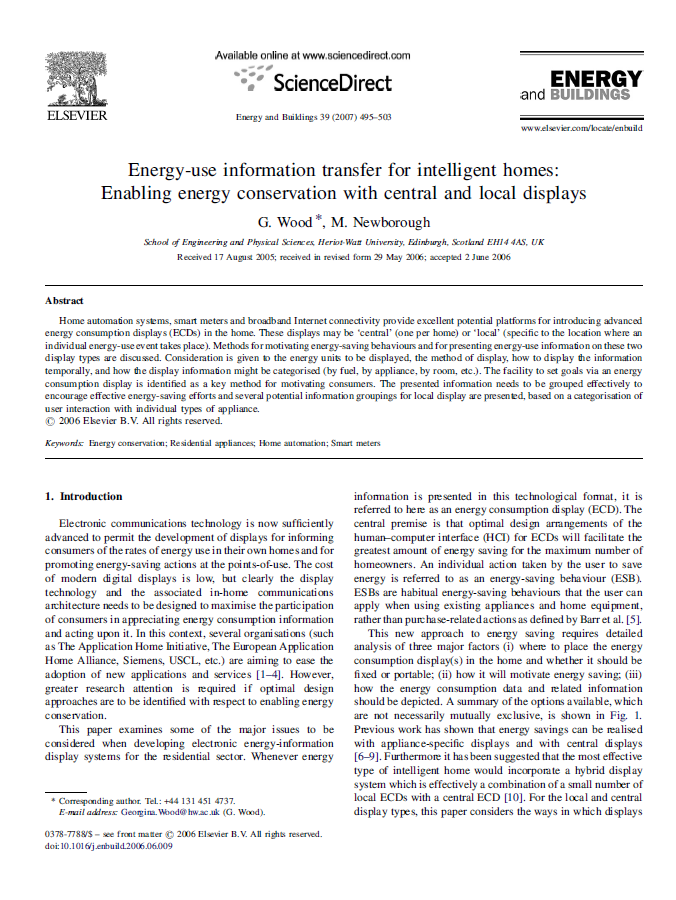 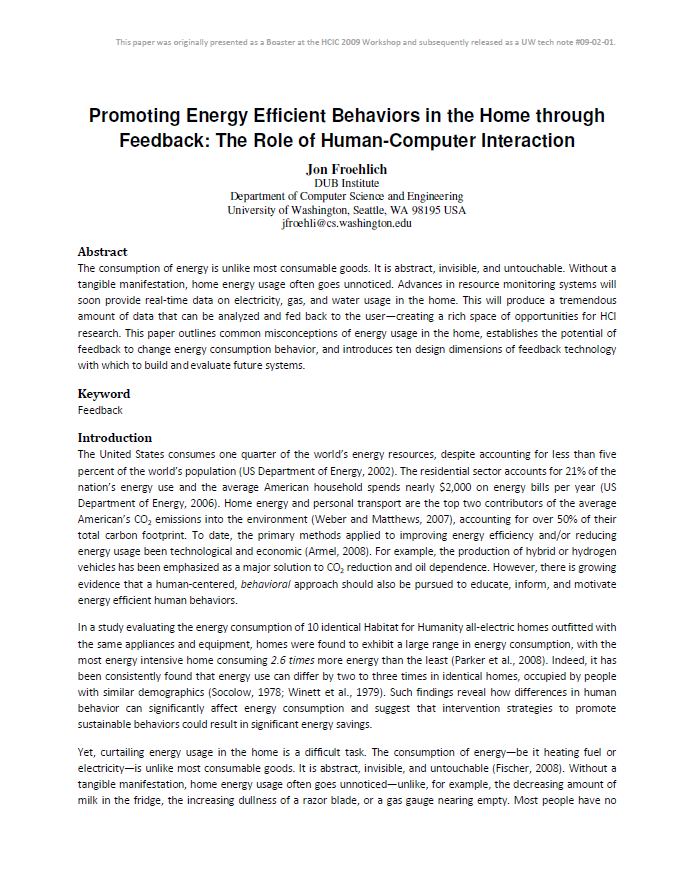 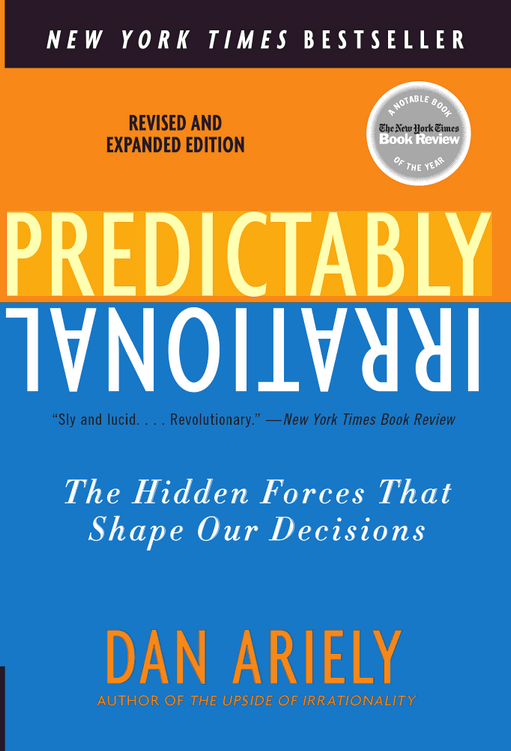 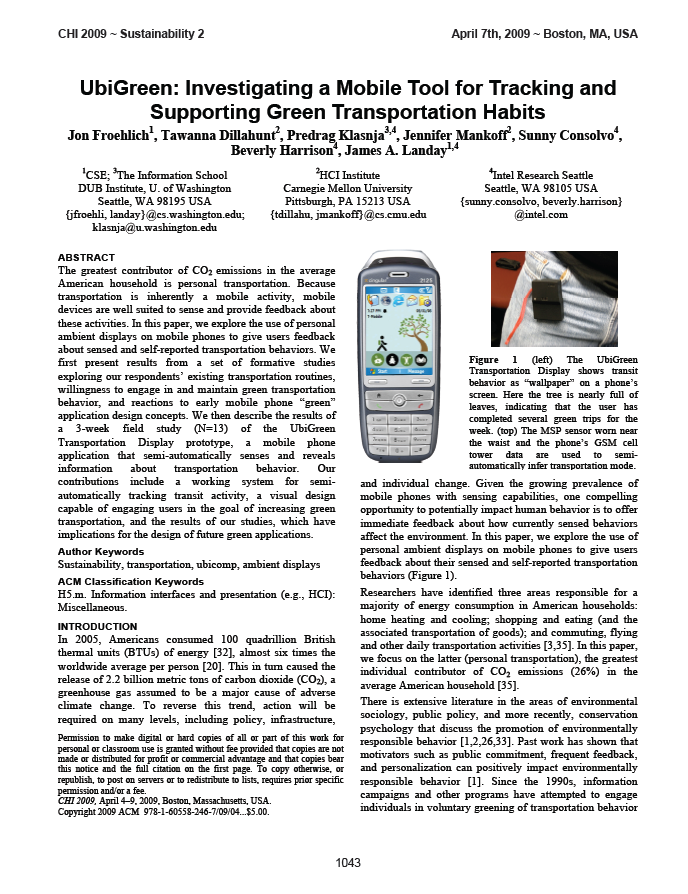 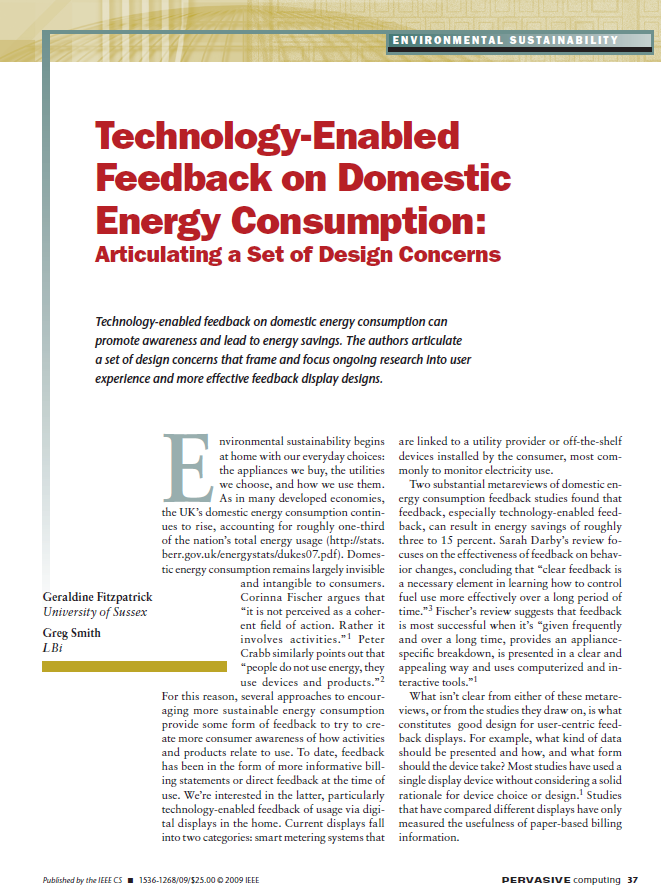 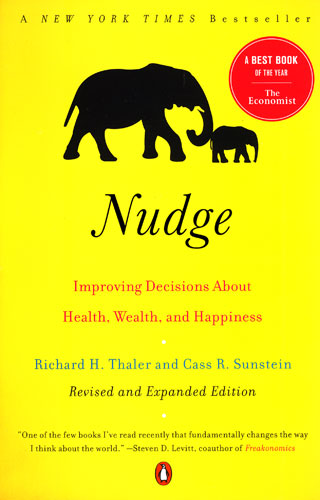 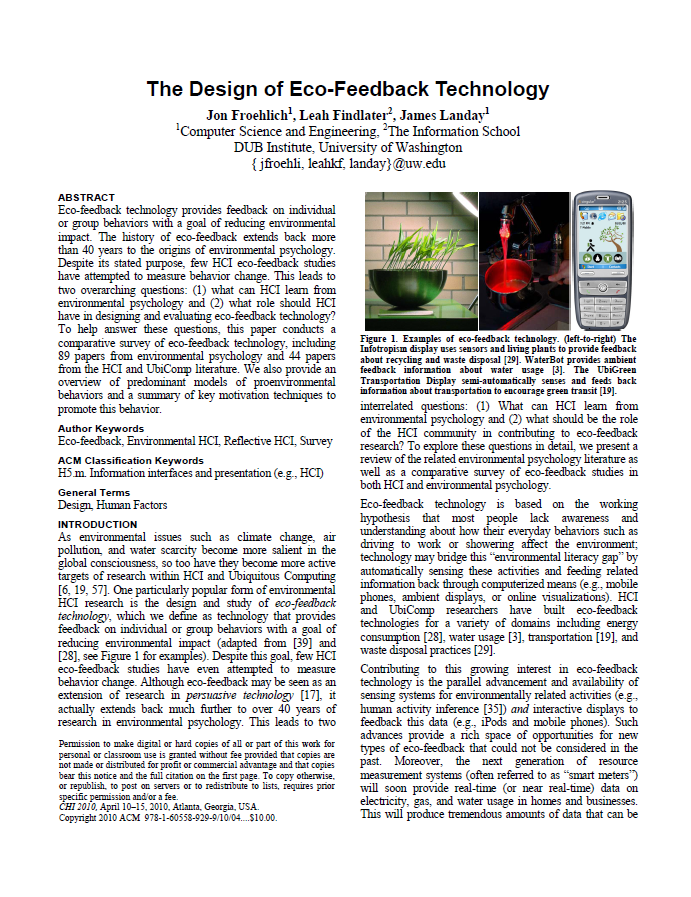 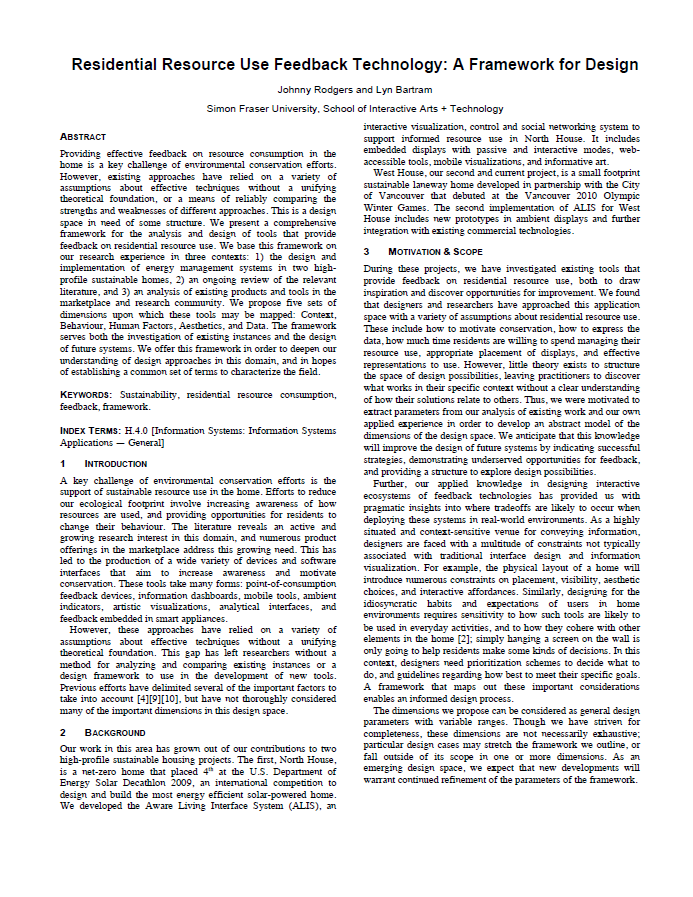 My own experiences
Existing frameworks
(in persuasive tech and infovis)
Psychology(particularly behavioral economics and environ. psych)
[Speaker Notes: The design space itself is largely informed by three areas: my own experiences working on feedback technology for health and sustainability, existing design frameworks in those areas and in information visualization, and work in psychology—particulary behavioral economics and environmental psychology.]
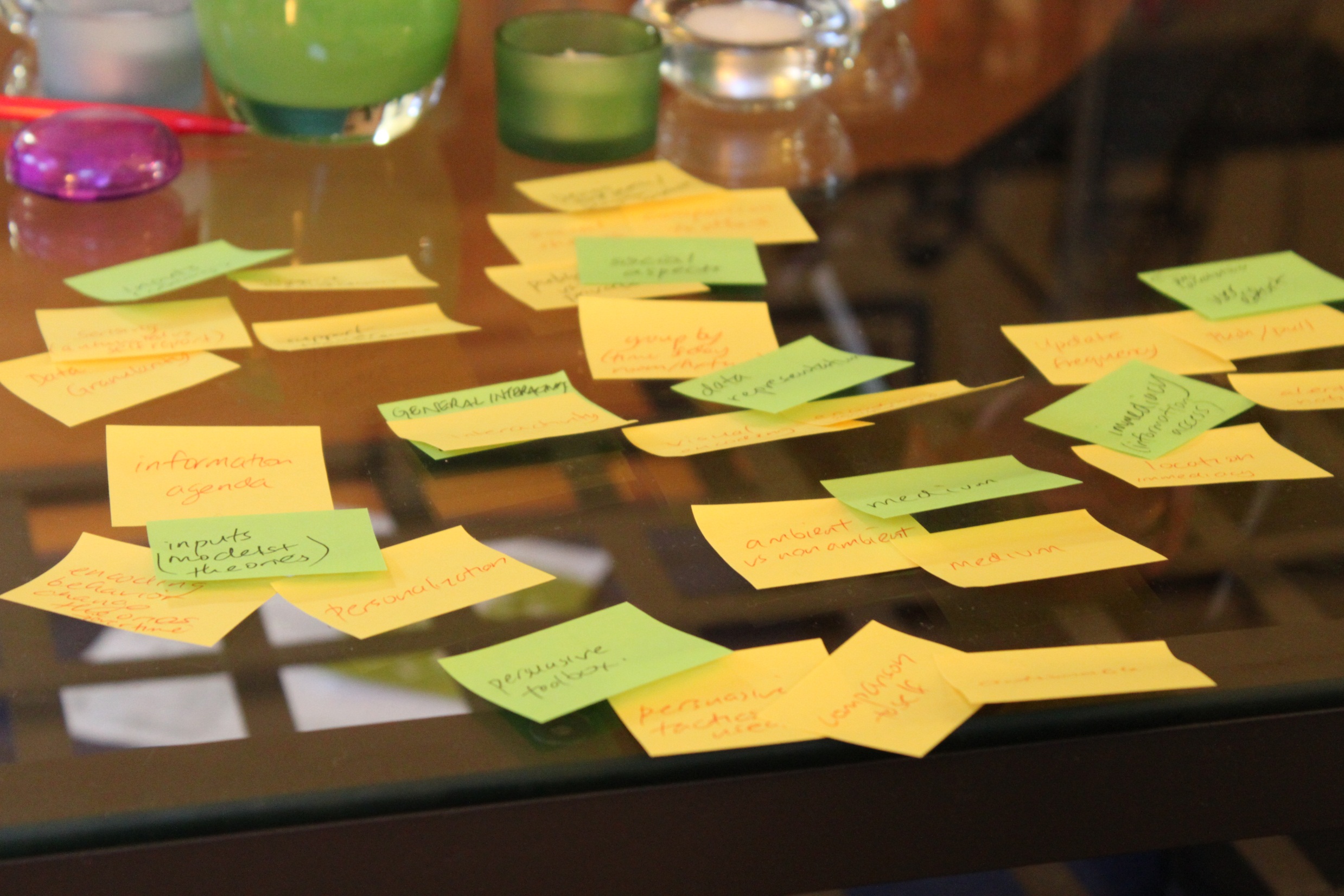 [Speaker Notes: We used these three information sources and iterative affinity diagramming to synthesize and create the design space]
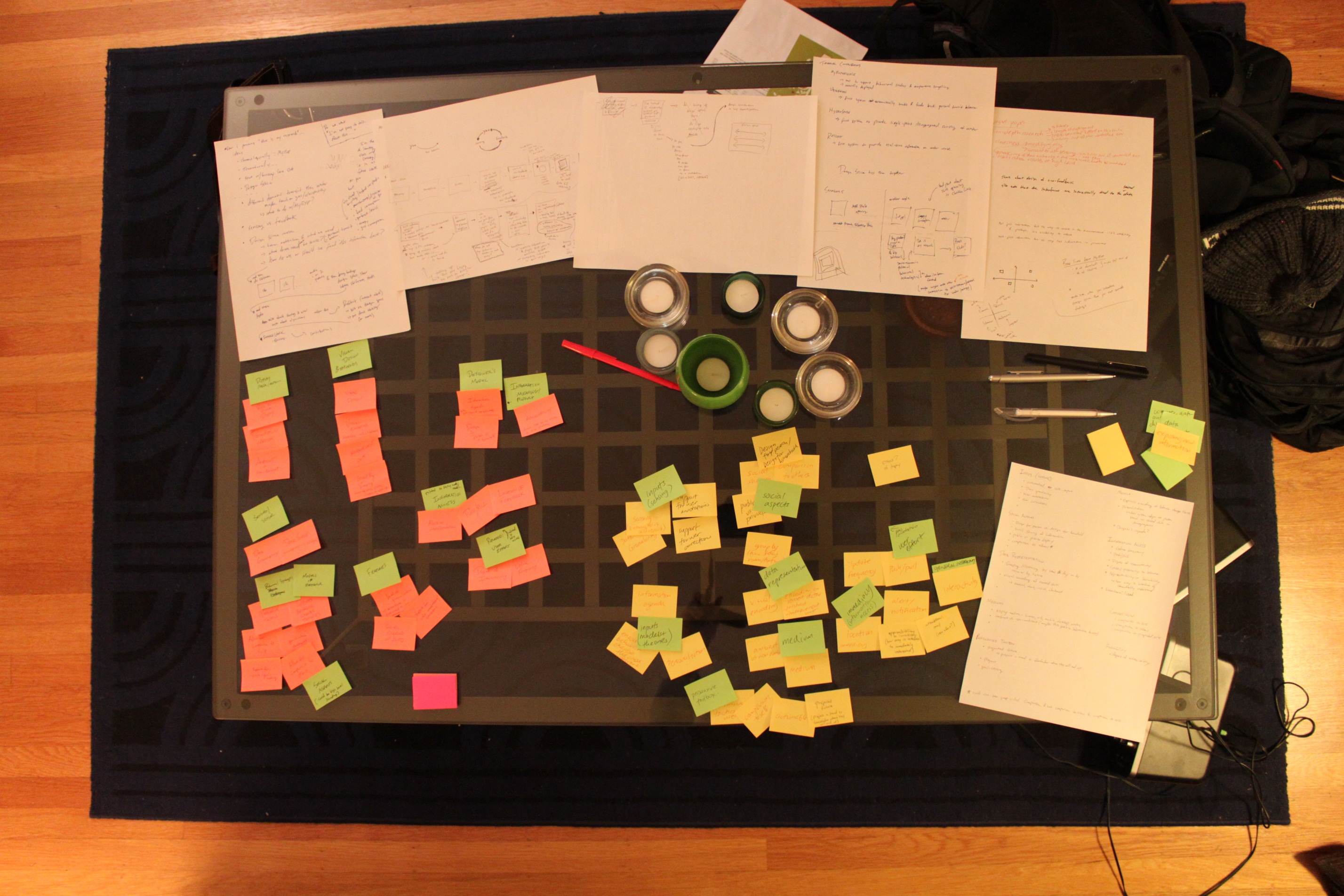 [Speaker Notes: We used these three information sources and iterative affinity diagramming to synthesize and create the design space]
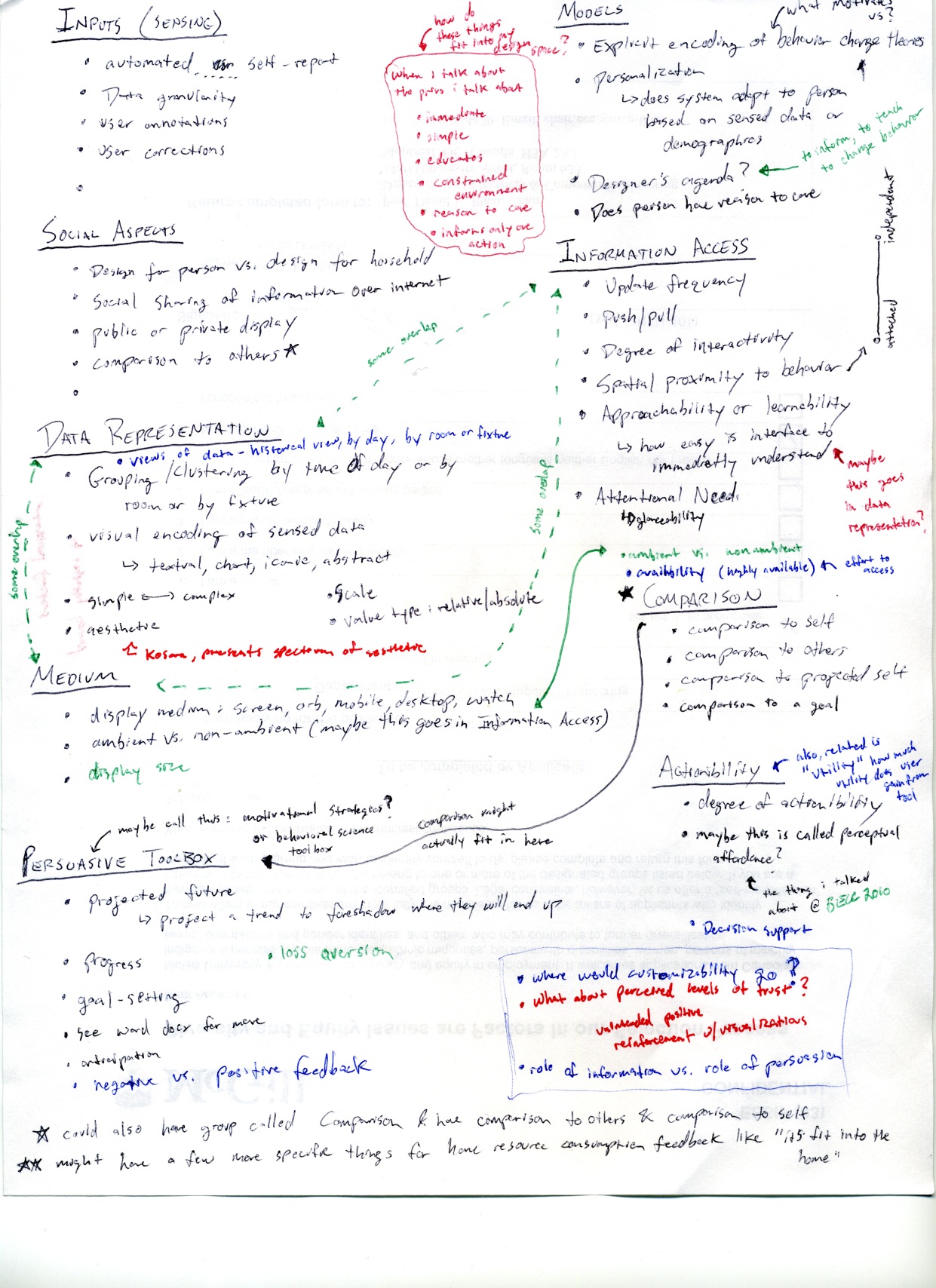 Data Representation
Information Access
Eco-Feedback Design Space
aesthetic
updatefrequency
pragmatic
artistic
real-time
monthly or less
user poll
timewindow
spatial proximity to behavior
<hour
>year
co-located
remote
Interactivity
temporalgrouping
attentionaldemand
degree ofinteractivity
≤sec
by hour
by day
by week
≥year
by month
glanceable
high attention
none
high
datagranularity
effort to access
interface customizability
coarse-grain
fine-grain
low
high
none
high
visualcomplexity
Display Medium
simple
complex
useradditions
manifestation
primary visualencoding
textual
graphical
ambience
measurement unit
not-ambient
ambient
resource
cost
environmentalimpact
time
metaphor
activity
size
primaryview
small
large
temporal
spatial
categorical
Social Aspects
data grouping
byactivity
by resource
byperson
bytime
byspace
by consumption category
target
person
household
community
state
country
self-set
system-set
externally-set
private/public
suggests 
actions
self
geographicallyproximal
suggests
purchase decisions
social
demographicallysimilar
anomalyalerts
goal
selected social network
private
public
personal-ization
datasharing
no personalization
highly personalized
none
everyone
Actionability/Utility
social-comparison
informationintent
(see Comparison)
degree of actionability
Informs one action
informs many actions
low
high
webpage
user annotations
mobile phone app
wearable interface
customdisplay
in-homedisplay
user corrections
decisionsupport
available
unavailable
Comparison
comparisontarget
comparison bytime
past
projected
automation/control
no control
system controls resource use
Motivational/Persuasive Strategies
persuasive tactics from psychology and applied social psychology disciplines:
persuasive tactics include:
goal-settingstrategy
social-comp.target
rewards
punishment
public commitment
written commitment
loss aversion
kairos
encouragement
descriptive norms
scarcity principle
framinganchoring biasdefaults
goal-setting
narrativelikeabilityreputationcompetition
social proof
authority
emotional appeals
door-in-face
unlock features
endowment effect
collection building
difficulty to reach comparison target
[Froehlich et al., HCIC2009; CHI2010; UW PhD Dissertation 2011]
computation
comparison variables
statistic
easy
hard
persuasive designpersuasive technology
behavioral science/economics
environmental psychology
game design
social marketing
health behavior change
time window
time granularity
data grouping
data granularity
measurement unit
raw value
average
median
mode
other
@ this time [yest, last wk, mo, yr][hrly, daily, wkly, monthly, yrly]
over past [X] days
this day type [weekday, weekend]
this day of week (e.g., mondays)
[Speaker Notes: Rather than forcing you to look at this detailed slide, I’ll present an abstracted, beautified version…]
data representation
information access
display medium
inputs
eco-feedback
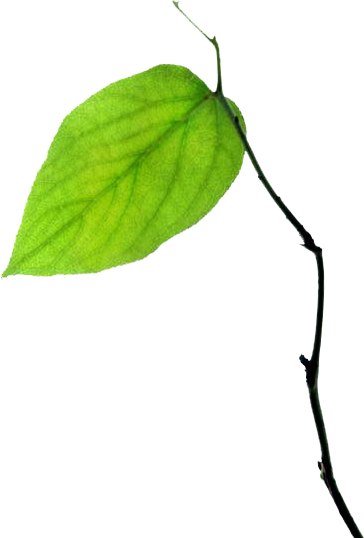 the
behavioral models
design space
comparison
social
actionability
motivational strategies
[Speaker Notes: There are nine top-level dimensions; which I will go through very briefly.]
data representation
information access
display medium
inputs
eco-feedback
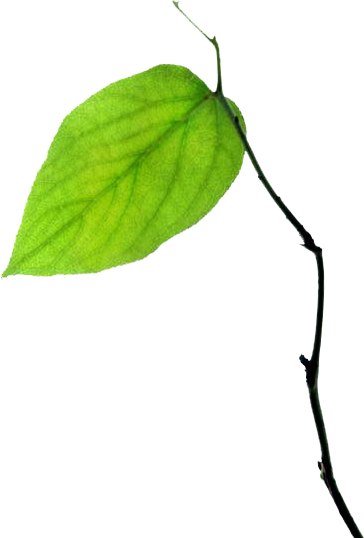 the
behavioral models
design space
comparison
social
actionability
motivational strategies
[Speaker Notes: Inputs: how is the data sensed; what’s the sampling resolution; can the user also supply information or is it completely automated]
data representation
information access
display medium
inputs
eco-feedback
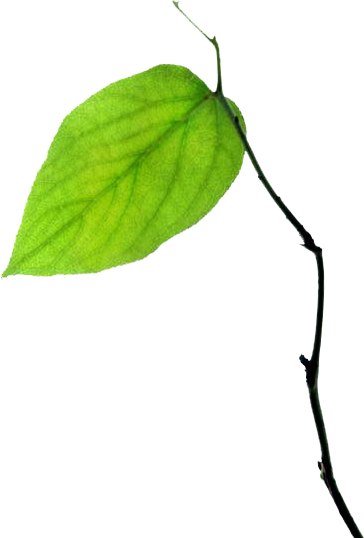 the
behavioral models
design space
comparison
social
actionability
motivational strategies
[Speaker Notes: The next three dimensions: Data representation, information access, and display medium have to do with the way the data is rendered and fed back to the user. 

For example, the encoding of the data as a time-series graph or the choice between an iphone application vs. in home ambient display]
data representation
information access
display medium
inputs
eco-feedback
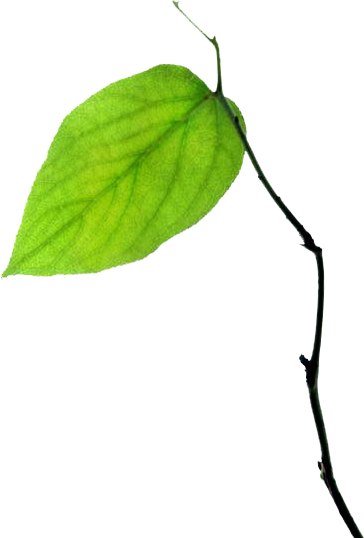 the
behavioral models
design space
comparison
social
actionability
motivational strategies
[Speaker Notes: The next five dimensions: Comparison, actionability, motivational strategies, social, behavioral models

influence how the data is perceived, internalized, and possibly acted upon.]
data representation
information access
display medium
inputs
eco-feedback
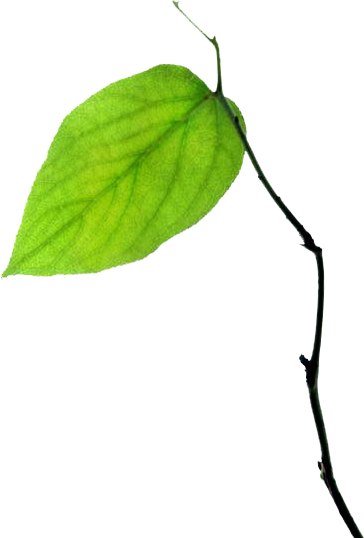 the
behavioral models
design space
comparison
social
actionability
motivational strategies
[Speaker Notes: That was a brief overview of the design space, which I will utilize throughout the talk to help structure and situate our designs.

The design space is useful not just to structure the design process but also to critically analyze existing eco-feedback designs and to uncover underexplored areas.]
Two sets of designs:
1
Design Dimensions
Isolate eco-feedback design dimensions in the context of water usage
2
Design Probes
Meant to elicit reactions about how displays would fit within a household and investigate issues such as privacy, competition, family dynamics.
[Speaker Notes: I’ll describe the first set now.]
DESIGN SET 1: ISOLATING DESIGN DIMENSIONS
Design Dimensions Explored
Data Granularity
Time Granularity
Measurement Unit
Comparison
1
Part of “Data Representation” in the eco-feedback design space
2
3
4
[Speaker Notes: For the first design sets, we explored four design dimensions:

Data Granularity
Time Granularity
Measurement Unit
Comparison

As the first three dimensions are part of the “Data Representation”, it’s worthwhile to dive into this deeper]
data representation
information access
display medium
inputs
eco-feedback
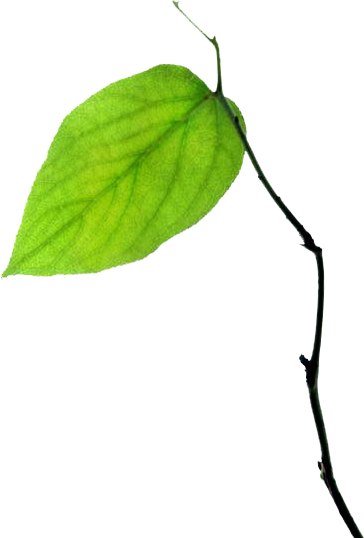 the
behavioral models
design space
comparison
social
actionability
motivational strategies
[Speaker Notes: Data representation essentially seeks to address how sensed behaviors are encoded and visualized?]
data representation
information access
display medium
inputs
eco-feedback
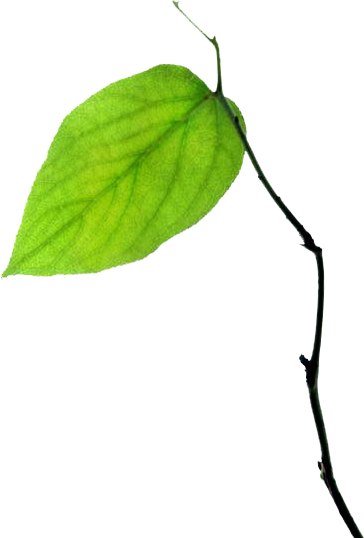 the
behavioral models
design space
comparison
social
actionability
motivational strategies
[Speaker Notes: Data representation essentially seeks to address how sensed behaviors are encoded and visualized?

There are multiple sub-dimensions including aesthetic, visual complexity, time granularity, data granularity]
social
motivational strategies
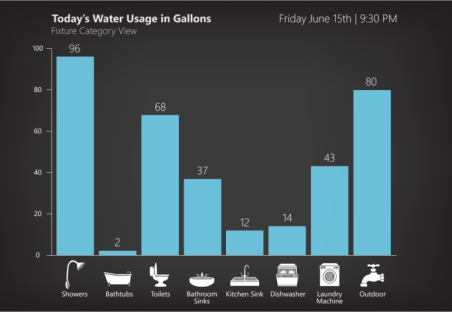 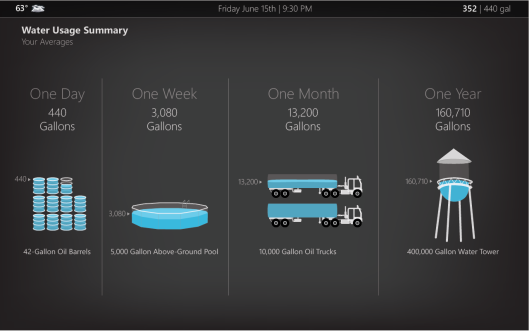 inputs
actionability
behavioral models
comparison
data representation
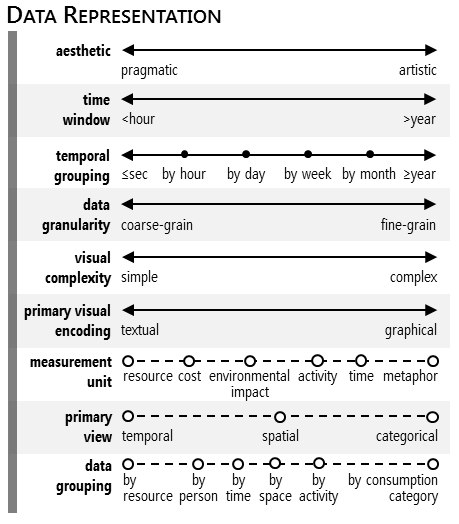 display medium
information access
eco-feedback
aesthetic
pragmatic
artistic
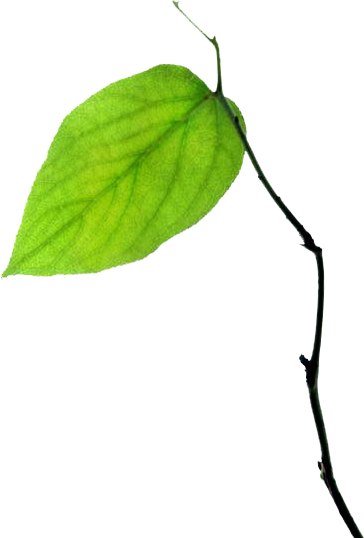 the
visual complexity
time granularity
simple
< hour
complex
> year
design space
data granularity
coarse-grain
fine-grain
measurement unit
resource
cost
environmentalimpact
time
activity
metaphor
primary view
temporal
spatial
categorical
[Speaker Notes: Data representation essentially seeks to address how sensed behaviors are encoded and visualized?

There are multiple sub-dimensions including aesthetic, visual complexity, time granularity, data granularity]
social
motivational strategies
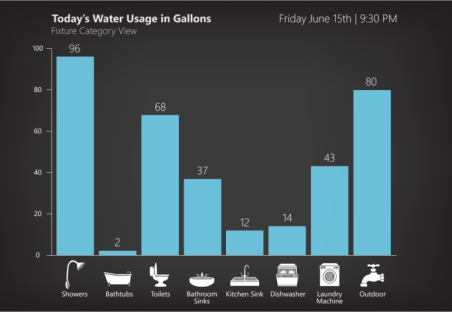 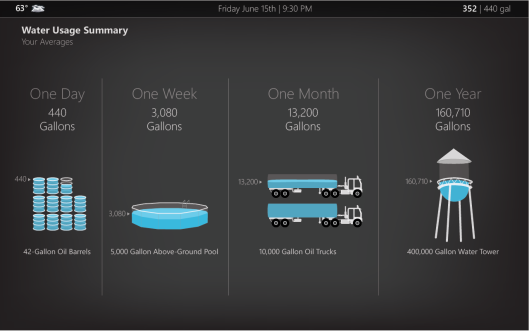 inputs
actionability
behavioral models
comparison
data representation
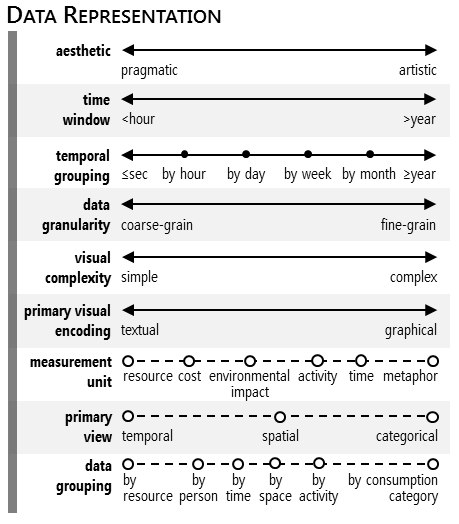 display medium
information access
eco-feedback
aesthetic
pragmatic
artistic
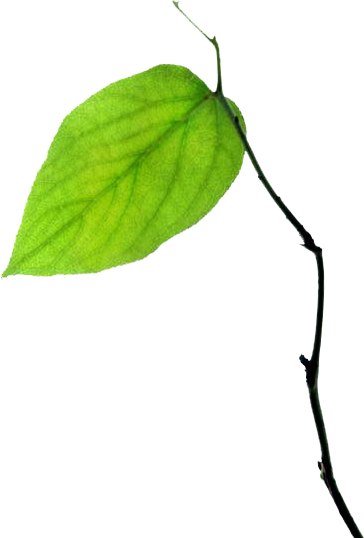 the
visual complexity
time granularity
simple
< hour
complex
> year
design space
data granularity
coarse-grain
fine-grain
measurement unit
resource
cost
environmentalimpact
time
activity
metaphor
primary view
temporal
spatial
categorical
[Speaker Notes: We specifically explored data and time granularity and measurement unit, so we’ll go over each in turn starting with data granularity]
DESIGN SET 1: ISOLATING DESIGN DIMENSIONS
Data Granularity
coarse-grain
fine-grain
activity
room
fixture category
≥neighbor-hood
home
fixture
≤ valve
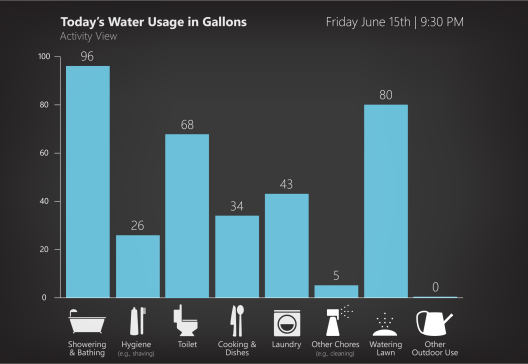 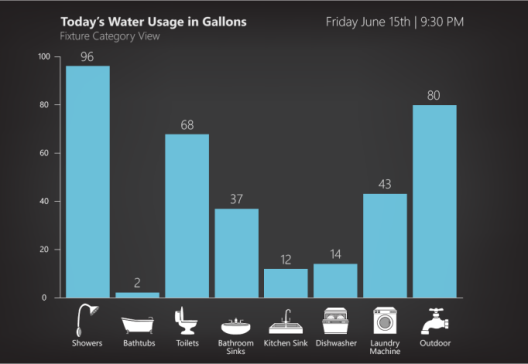 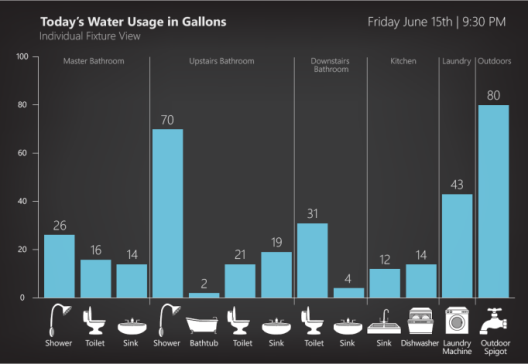 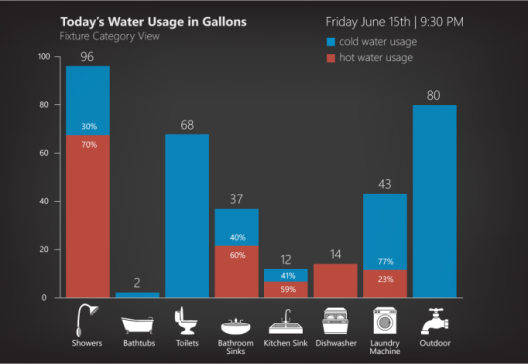 [Speaker Notes: Data granularity refers to the degree with which data is sub-divided or grouped. For residential water usage, there are seven main levels of granularity.

We explored four areas, which I will go over in turn]
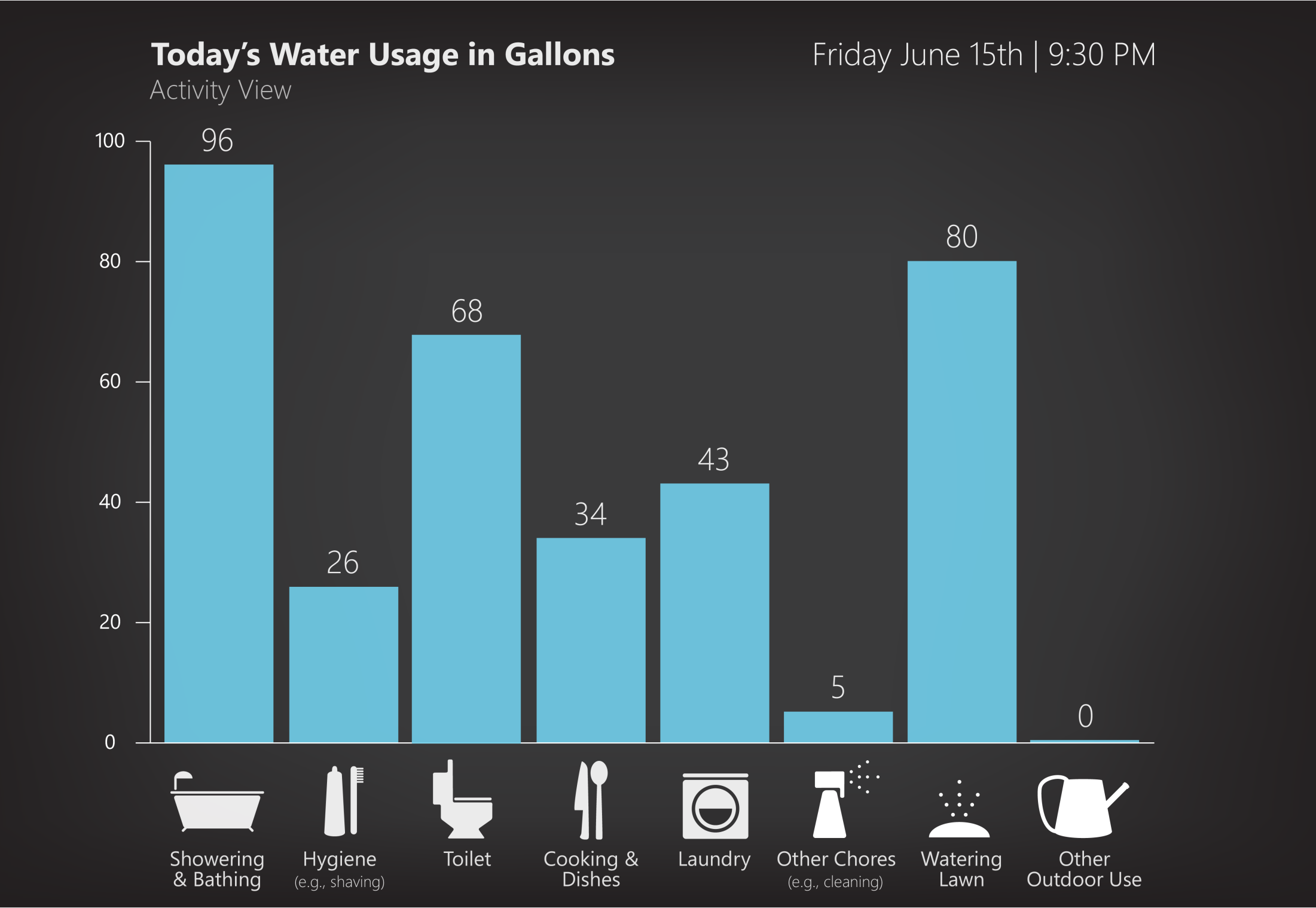 [Speaker Notes: A view of water usage by activity (e.g., cooking and dishes, lawn watering)]
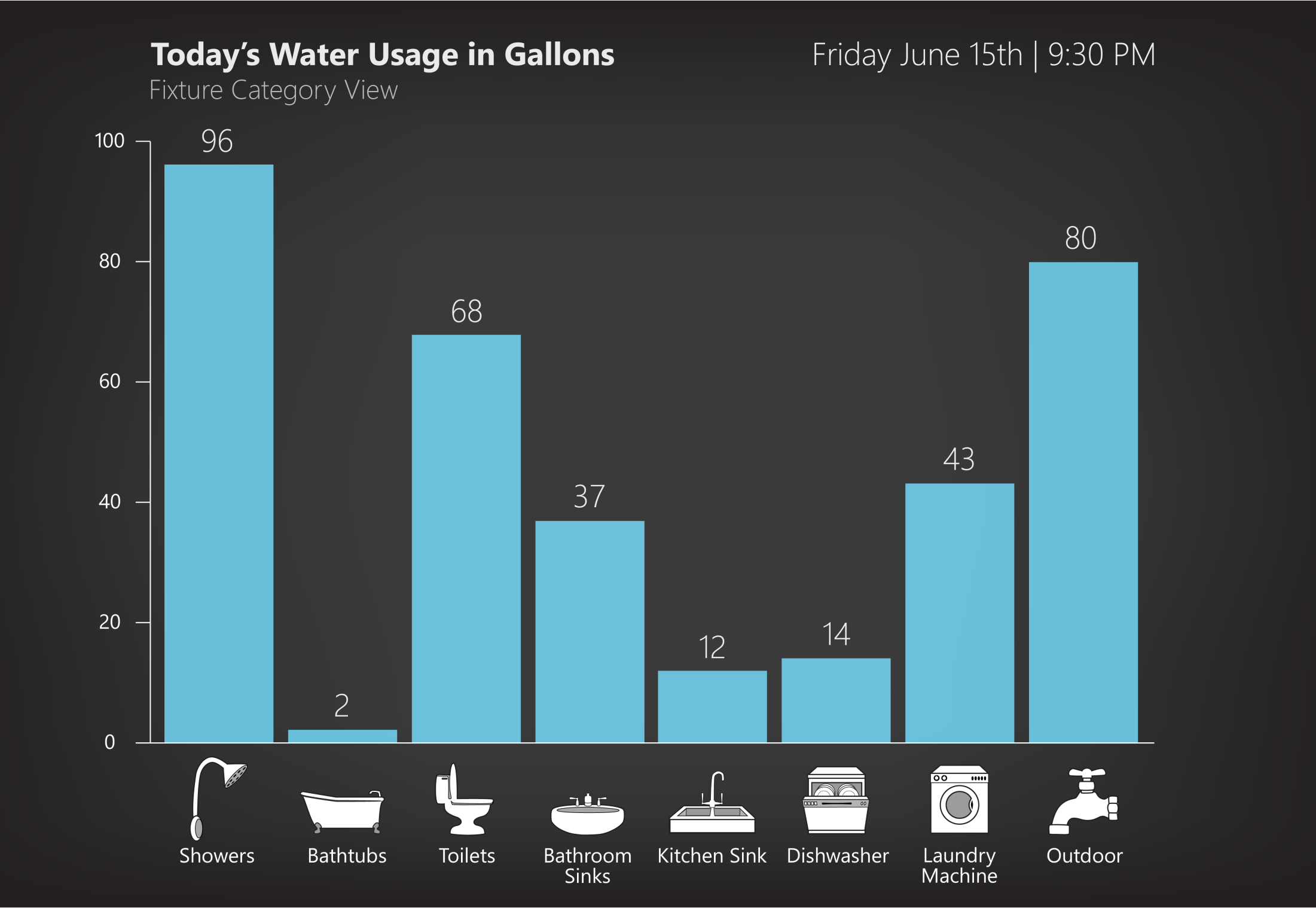 [Speaker Notes: This view shows water usage grouped by fixture category—so all showers grouped together, all bathroom sinks grouped together, and so on]
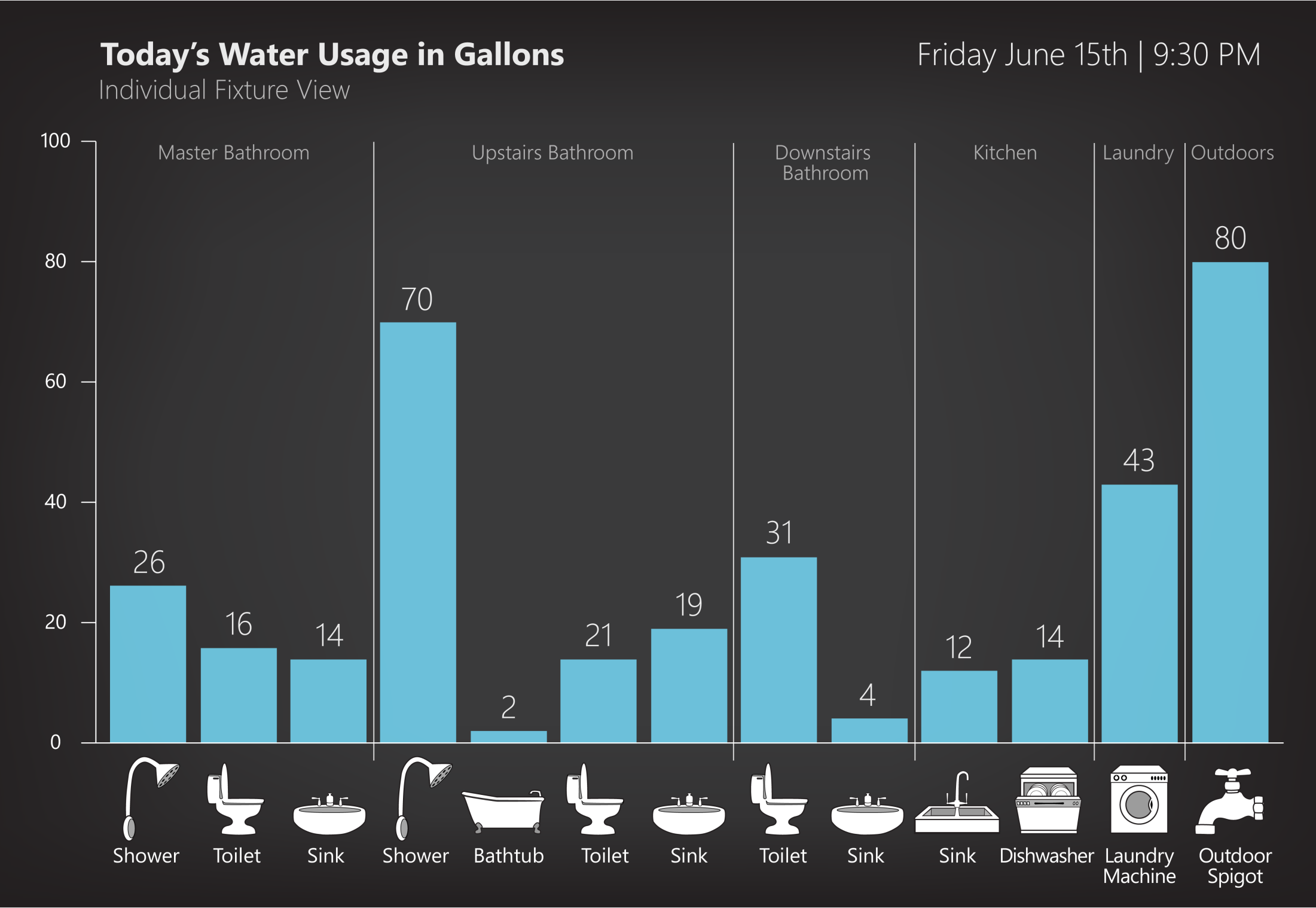 [Speaker Notes: A view of water usage at each individual fixture (e.g., upstairs bathroom toilet, downstairs bathroom toilet);]
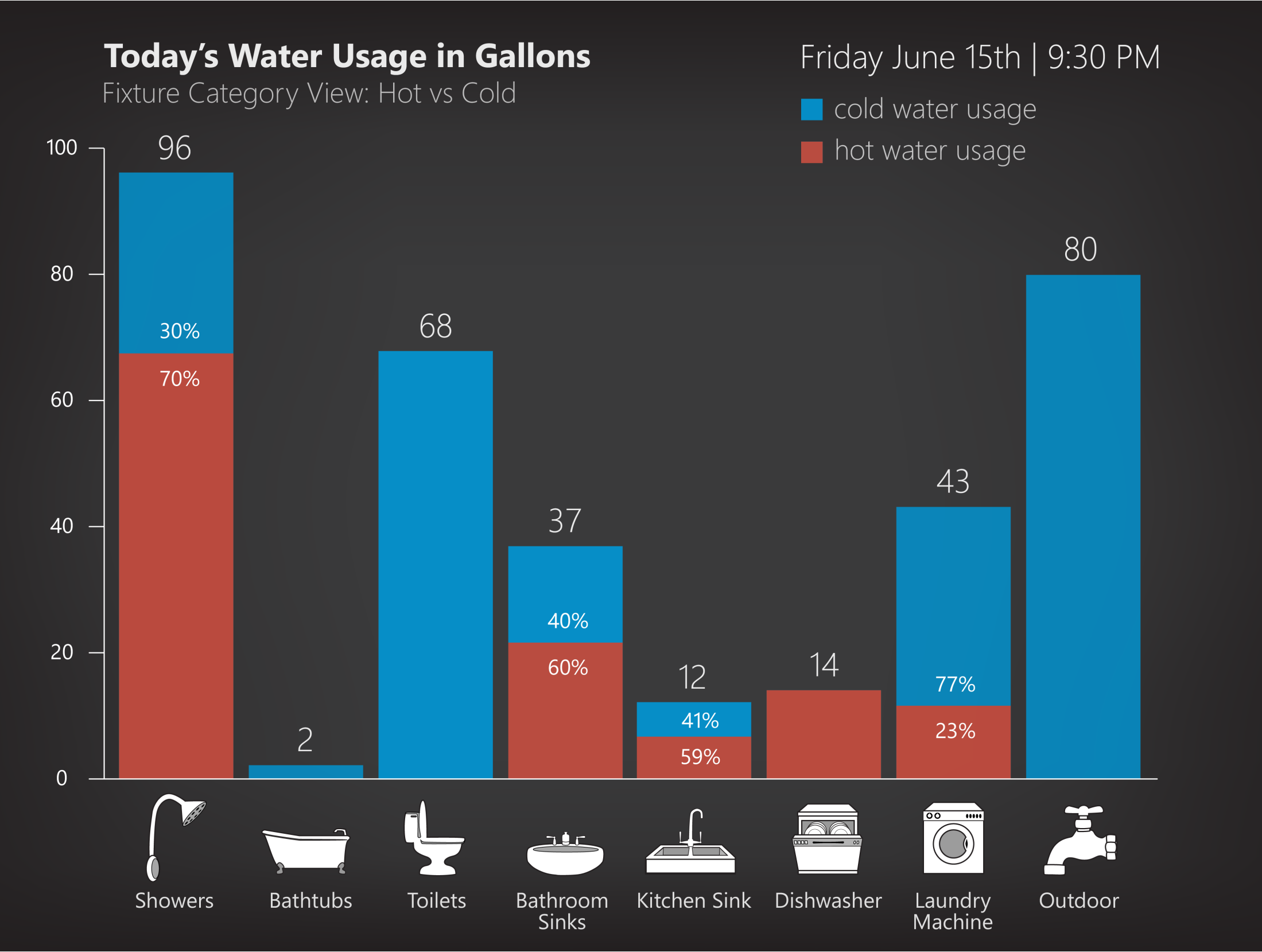 [Speaker Notes: A fixture category version with hot and cold data where the hot water data is represented by red]
DESIGN SET 1: ISOLATING DESIGN DIMENSIONS
Time Granularity
≤ hour
day
week
month
≥ year
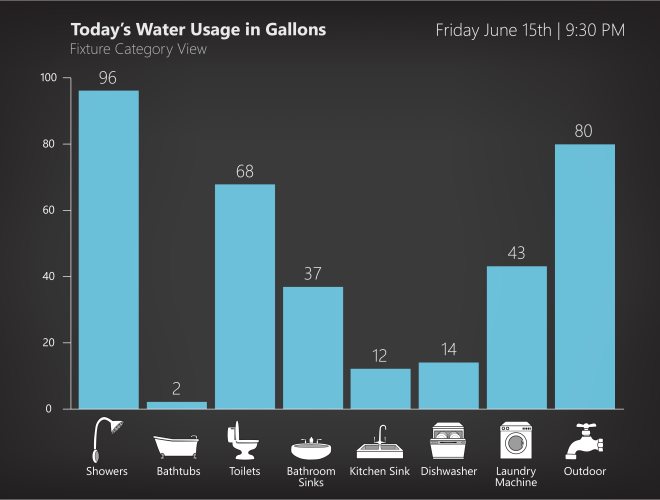 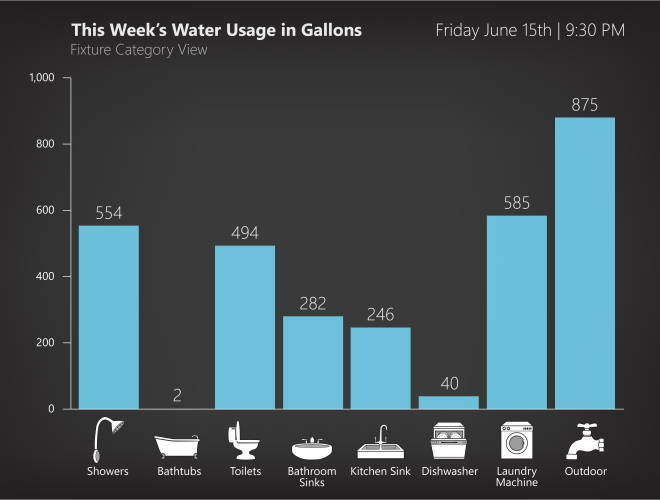 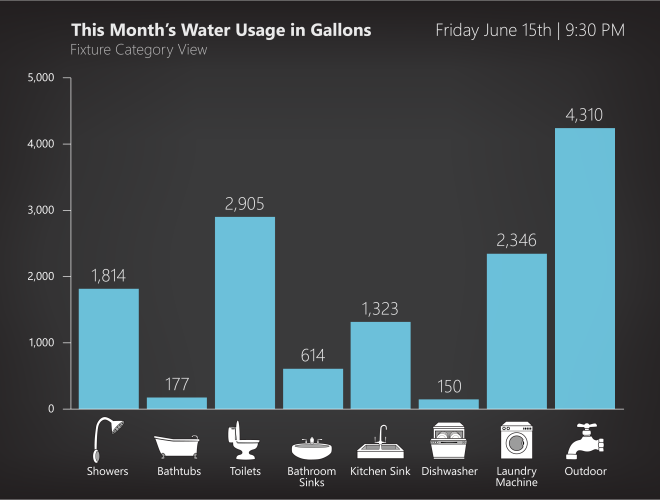 [Speaker Notes: Time granularity refers to the time window with which data is calculated and presented.

Here we explored by day, by week and by month]
DESIGN SET 1: ISOLATING DESIGN DIMENSIONS
Measurement Unit
resource
rate of consumption
cost
time
activity
metaphor
36 gallons of water
3 gpm
9 cents
12 minutes
1 shower
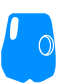 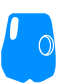 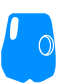 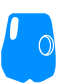 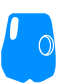 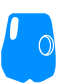 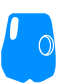 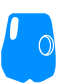 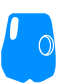 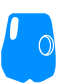 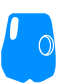 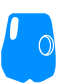 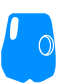 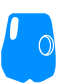 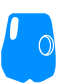 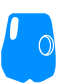 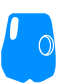 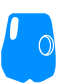 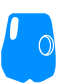 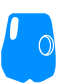 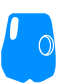 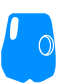 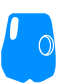 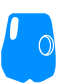 [Speaker Notes: The third design dimension: measurement unit refers to the metrics used to measure and present usage. For example, you could say that a shower used 36 gallons of water or cost 9 cents.

For our work, we explored resource, cost, time and metaphor. Again, I’d like to show you some example displays.

----

Water usage can be displayed in volume-based measures like CCFs, gallons, or liters, and flow-rate measures such as gallons- or liters-per minute, by cost, by time by activity or by the use of equivalence metaphors to make these more “scientific measurements” more engaging and understandable.]
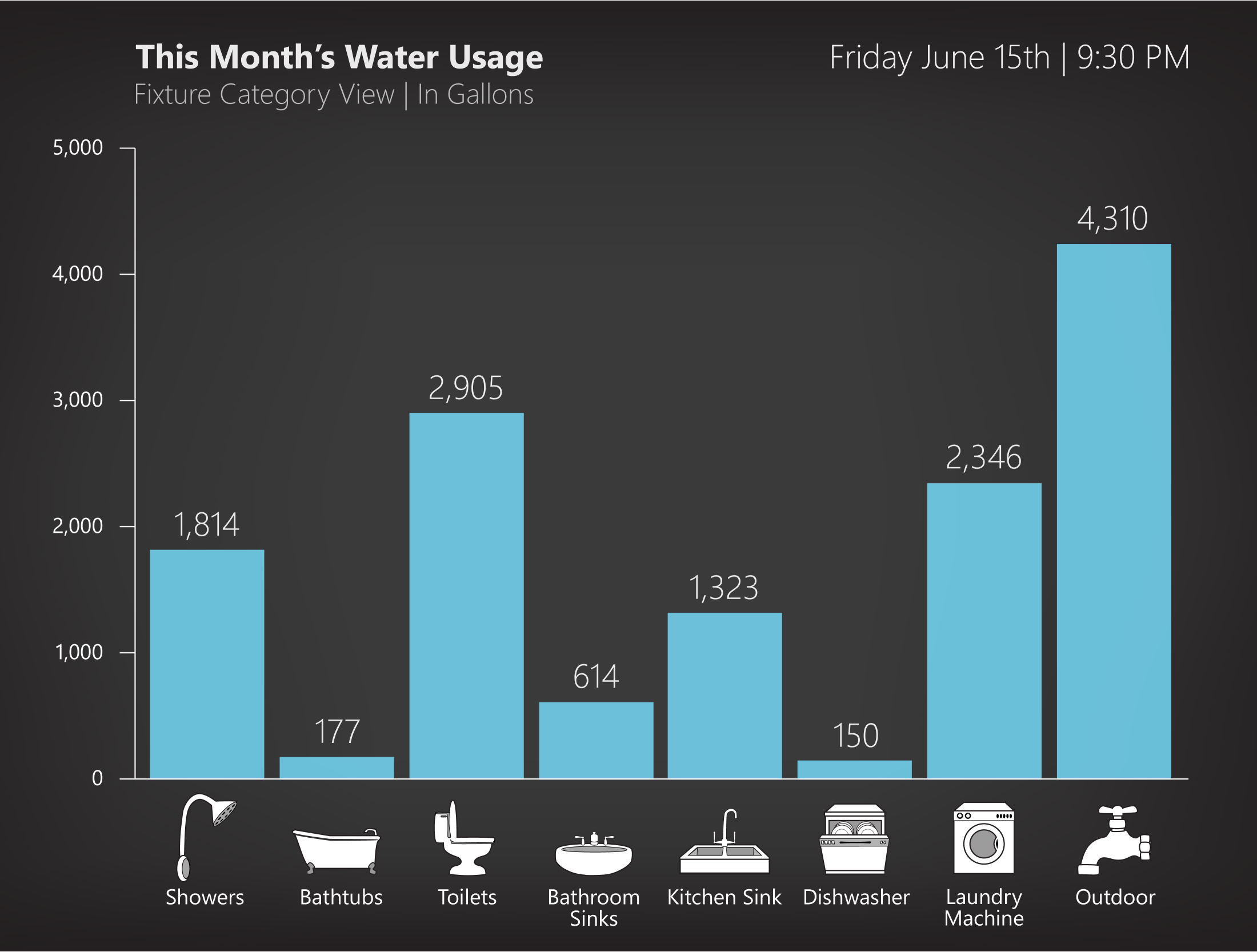 [Speaker Notes: Again, we used a bar chart that either showed gallons or cost or both]
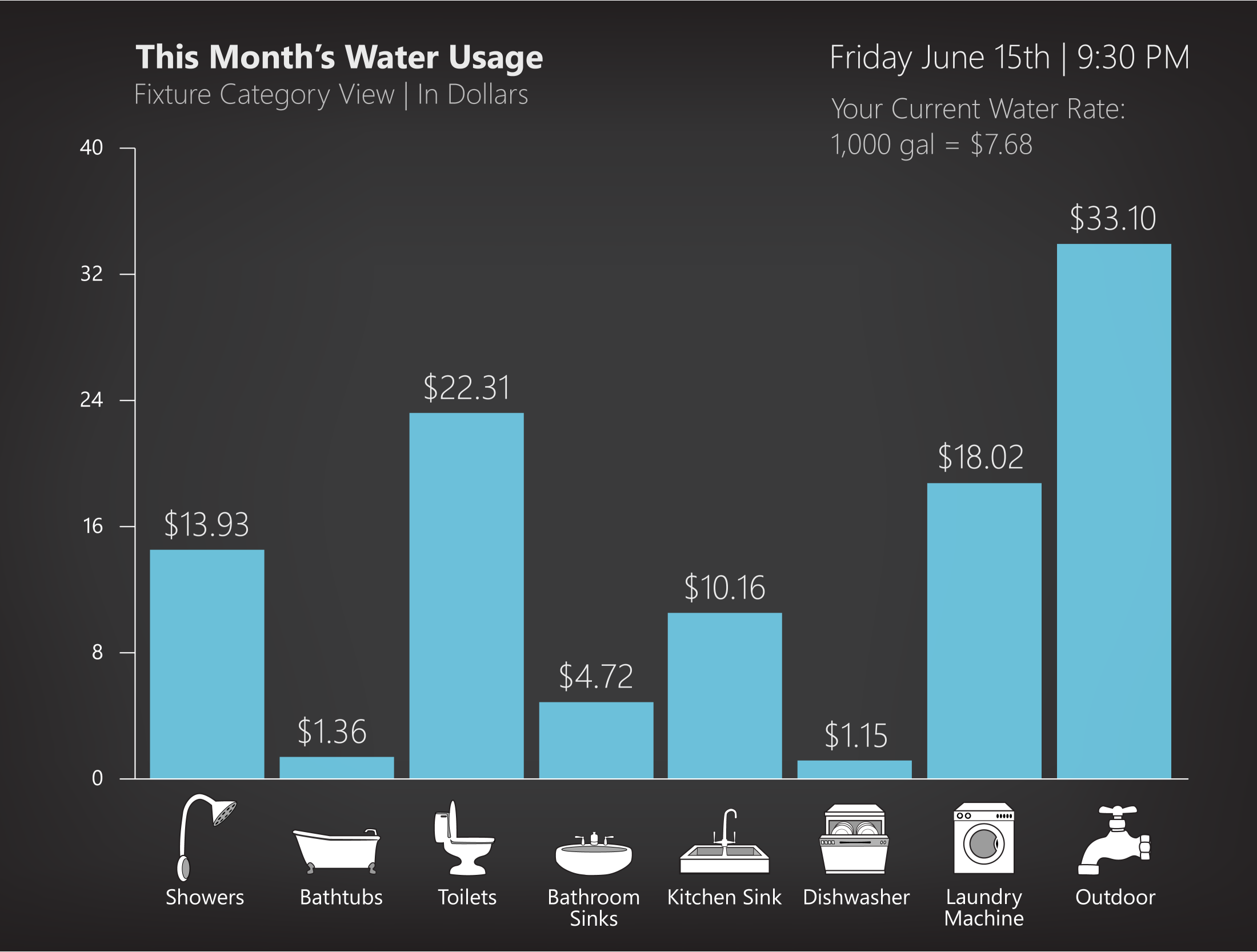 [Speaker Notes: Again, we used a bar chart that either showed gallons or cost or both]
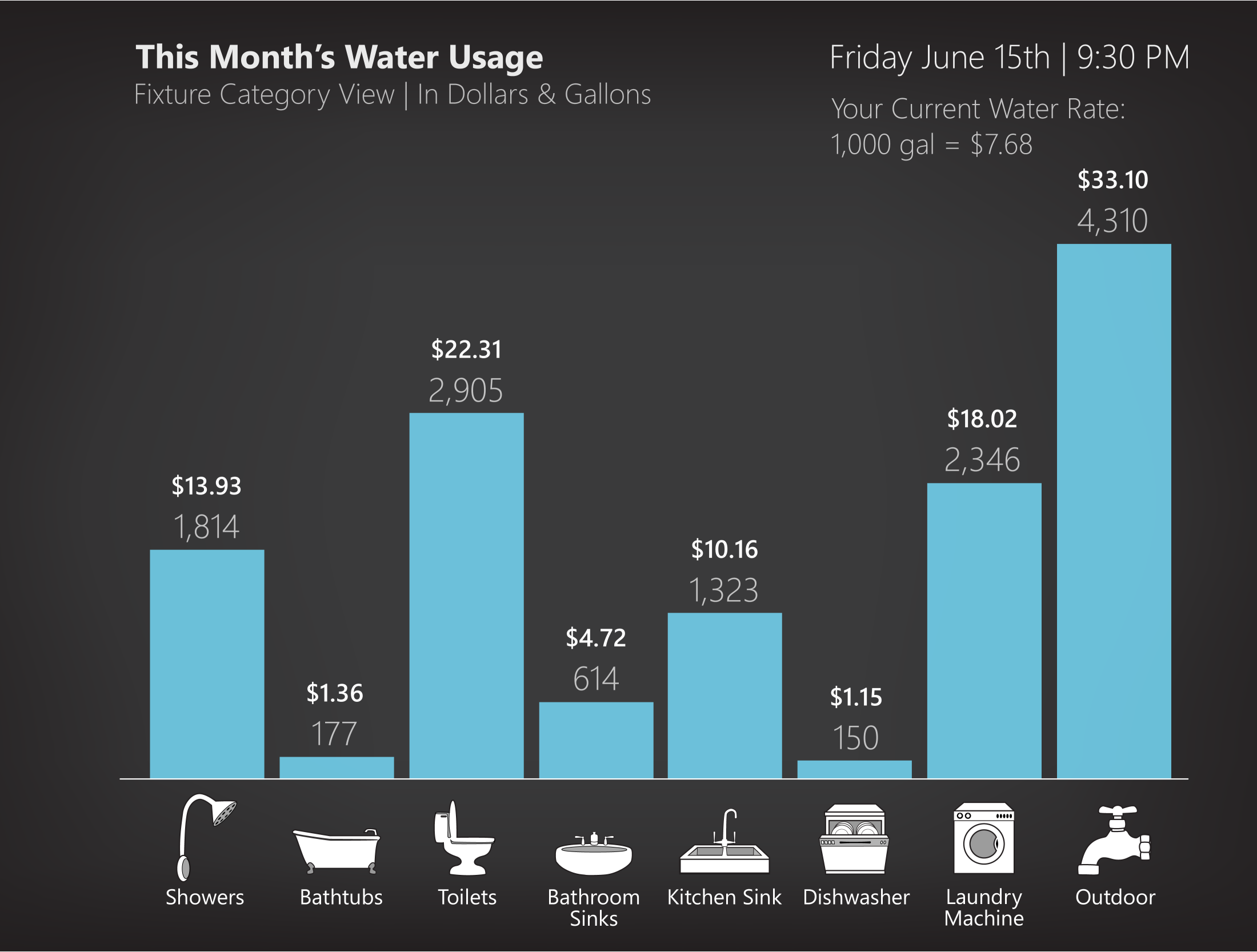 [Speaker Notes: Again, we used a bar chart that either showed gallons or cost or both]
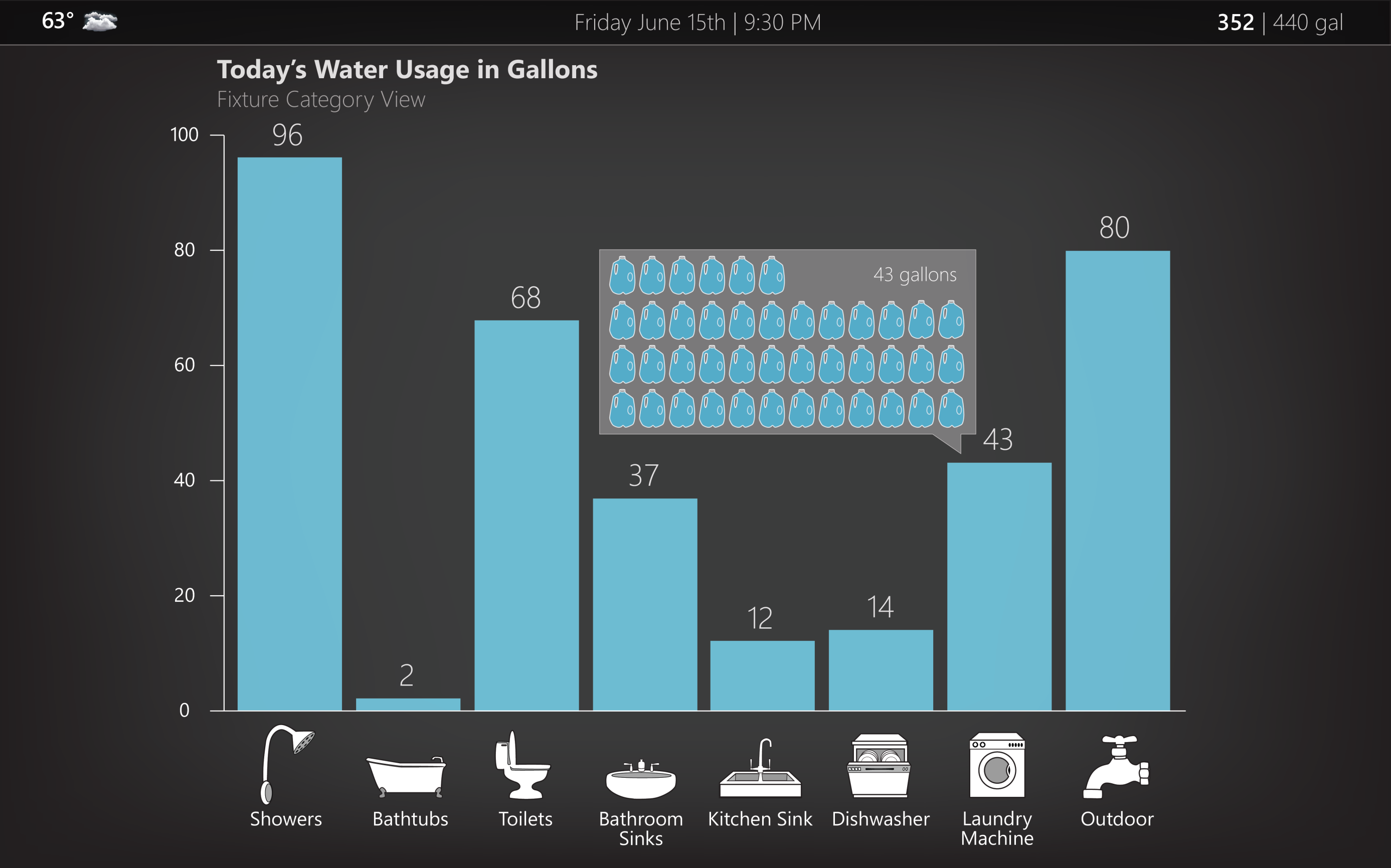 social
motivational strategies
inputs
actionability
behavioral models
DESIGN SET 1: ISOLATING DESIGN DIMENSIONS
comparison
data representation
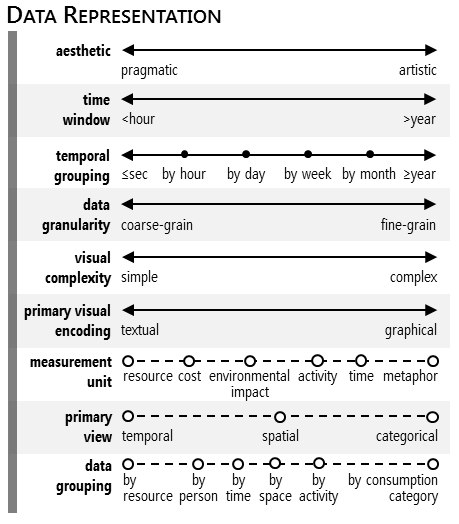 display medium
information access
eco-feedback
aesthetic
pragmatic
artistic
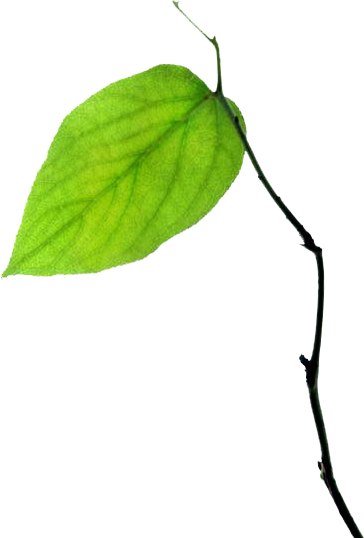 the
visual complexity
time window
simple
< hour
complex
> year
design space
data granularity
coarse-grain
fine-grain
measurement unit
resource
cost
environmentalimpact
time
activity
metaphor
primary view
temporal
spatial
categorical
[Speaker Notes: Our last set of visualizations in the first design set explore comparisons]
social
motivational strategies
inputs
actionability
behavioral models
DESIGN SET 1: ISOLATING DESIGN DIMENSIONS
comparison
data representation
display medium
information access
[Speaker Notes: Our last set of visualizations in the first design set explore comparisons]
data representation
behavioral models
information access
eco-feedback
inputs
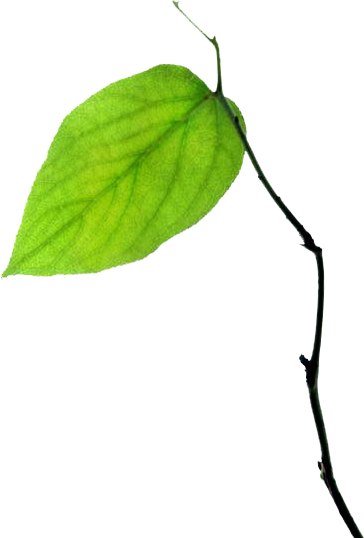 the
display medium
design space
social
DESIGN SET 1: ISOLATING DESIGN DIMENSIONS
comparison
motivational strategies
geographically proximal
selected social network
actionability
comparison 
target
goal-setting strategy
self
self-set
social
system-set
externally set
goal
self-set
system-set
externally-set
self
geographicallyproximal
social
demographicallysimilar
goal
selected social network
comparison by time
difficulty to reachcomparison target
social comparisontarget
past
projected
easy
hard
demographicallysimilar
Comparison
comparisontarget
comparison bytime
past
projected
goal-settingstrategy
social-comp.target
difficulty to reach comparison target
computation
comparison variables
statistic
easy
hard
time window
time granularity
data grouping
data granularity
measurement unit
raw value
average
median
mode
other
@ this time [yest, last wk, mo, yr][hrly, daily, wkly, monthly, yrly]
over past [X] days
this day type [weekday, weekend]
this day of week (e.g., mondays)
[Speaker Notes: Comparison is often a fundamental part of any feedback display—whether it is comparison to self, others, or to a goal. 

Comparisons can reveal whether usage is more or less than normal, which can increase motivation to conserve]
data representation
behavioral models
information access
eco-feedback
inputs
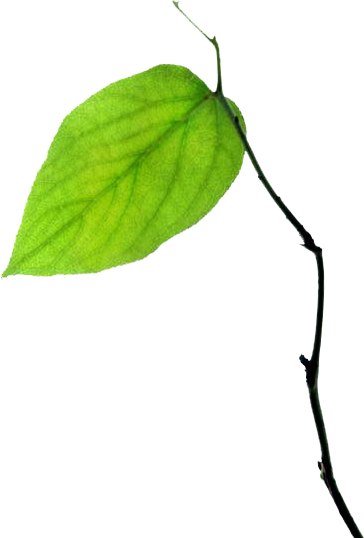 the
display medium
design space
social
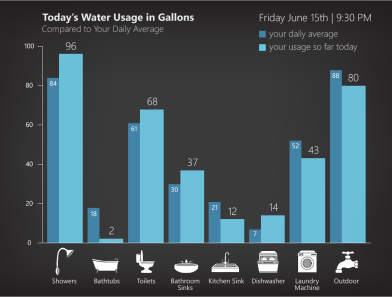 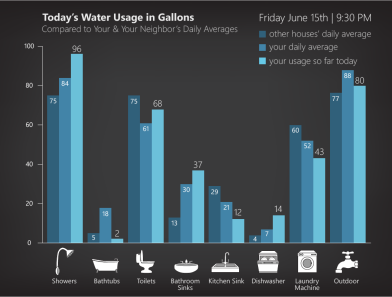 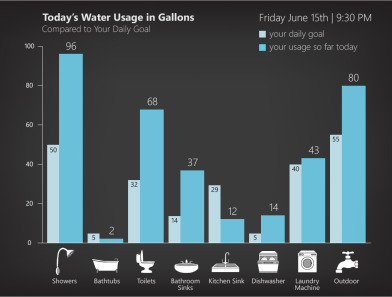 comparison
motivational strategies
geographically proximal
selected social network
actionability
comparison 
target
goal-setting strategy
self
self-set
social
system-set
externally set
goal
self-set
system-set
externally-set
self
geographicallyproximal
social
demographicallysimilar
goal
selected social network
comparison by time
difficulty to reachcomparison target
social comparisontarget
past
projected
easy
hard
demographicallysimilar
Comparison
comparisontarget
comparison bytime
past
projected
goal-settingstrategy
social-comp.target
difficulty to reach comparison target
computation
comparison variables
statistic
easy
hard
time window
time granularity
data grouping
data granularity
measurement unit
raw value
average
median
mode
other
@ this time [yest, last wk, mo, yr][hrly, daily, wkly, monthly, yrly]
over past [X] days
this day type [weekday, weekend]
this day of week (e.g., mondays)
[Speaker Notes: We investigated three comparison targets: to self, to others, to a goal: which visually looked similar but differed in terms of the text included on the display.

We explored other aspects of comparison, which are in the paper]
data representation
behavioral models
information access
eco-feedback
inputs
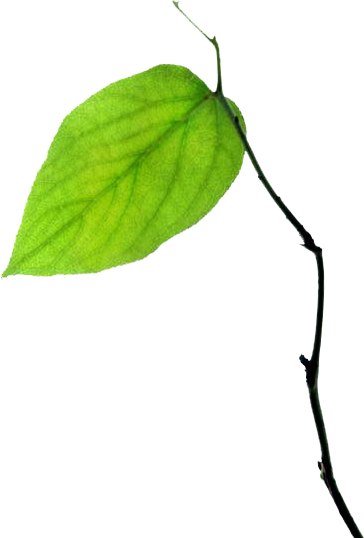 the
display medium
design space
social
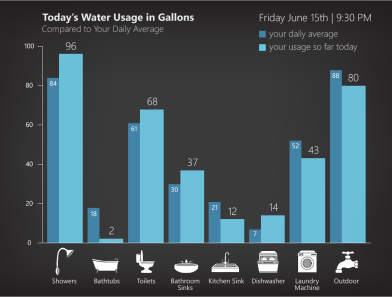 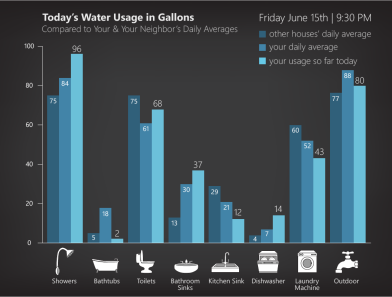 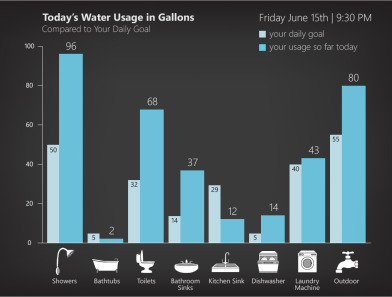 comparison
motivational strategies
geographically proximal
selected social network
actionability
comparison 
target
goal-setting strategy
self
self-set
social
system-set
externally set
goal
self-set
system-set
externally-set
self
geographicallyproximal
social
demographicallysimilar
goal
selected social network
comparison by time
difficulty to reachcomparison target
social comparisontarget
past
projected
easy
hard
demographicallysimilar
Comparison
comparisontarget
comparison bytime
past
projected
goal-settingstrategy
social-comp.target
difficulty to reach comparison target
computation
comparison variables
statistic
easy
hard
time window
time granularity
data grouping
data granularity
measurement unit
raw value
average
median
mode
other
@ this time [yest, last wk, mo, yr][hrly, daily, wkly, monthly, yrly]
over past [X] days
this day type [weekday, weekend]
this day of week (e.g., mondays)
[Speaker Notes: These comparisons were all in the context of past performance and not projected performance.

We also explored different social comparison targets such as geographically proximal vs. demographically similar targets

And different goal setting strategies: self-set goals vs. computer set goals vs. external set goals (e.g., by a water utility)]
DESIGN SET 1: ISOLATING DESIGN DIMENSIONS
Design Dimensions Explored
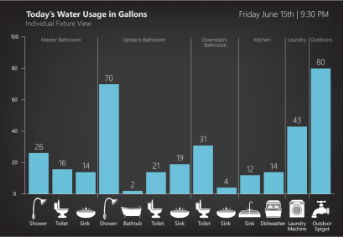 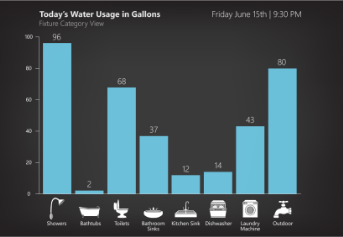 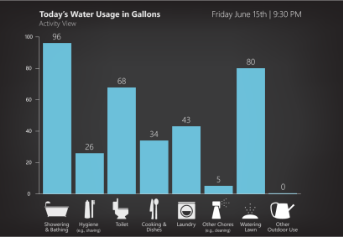 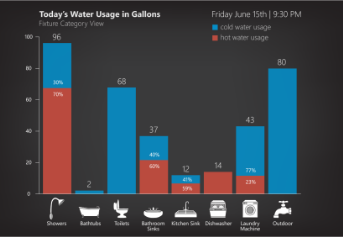 Data 
Granularity
Individual Fixture
Fixture Category
Activity
Hot and Cold
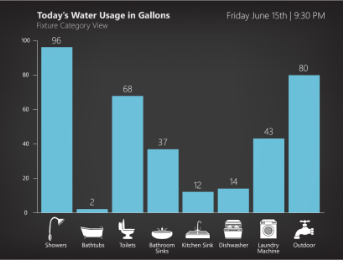 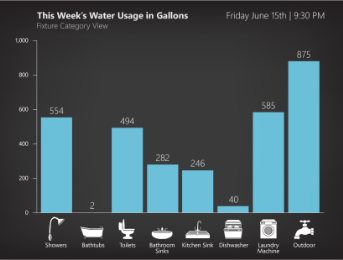 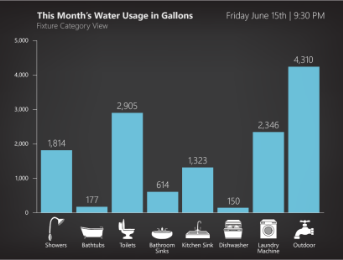 Time 
Granularity
So Far Today
So Far This Week
So Far This Month
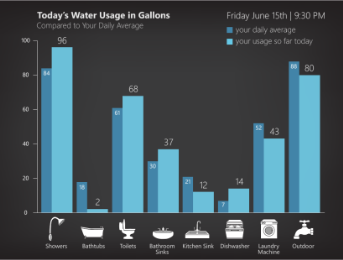 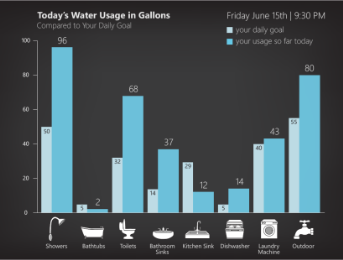 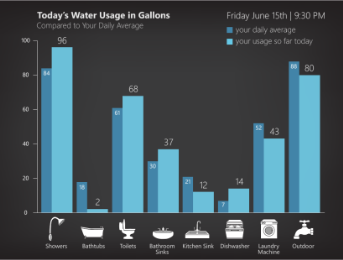 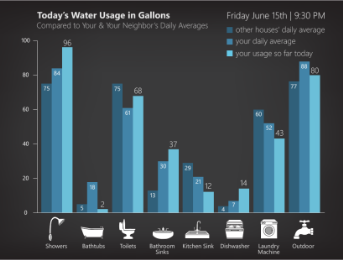 Comparison
Self Comparison
To Others
Social/Self
To A Goal
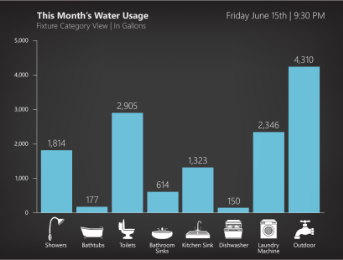 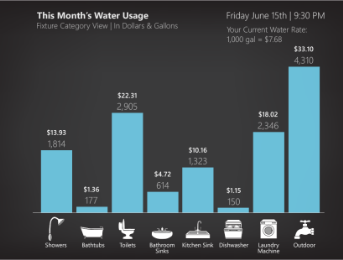 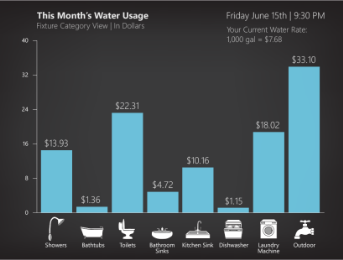 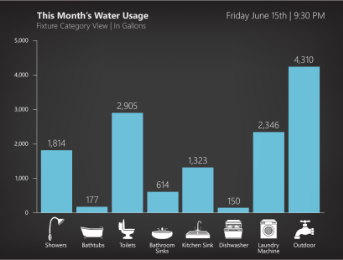 Measurement 
Unit
In Gallons
In Dollars
Dollars / Gallons
Including Sewage
[Speaker Notes: As you’ve noticed, we used the same visual representation—bar graphs—to isolate the affect of each dimension on the designs]
Two sets of designs:
1
Design Dimensions
Isolate eco-feedback design dimensions in the context of water usage
2
Design Probes
Meant to elicit reactions about how displays would fit within a household and investigate issues such as privacy, competition, family dynamics.
[Speaker Notes: Moving now onto the second design set:

The second set of designs integrate multiple design dimensions]
DESIGN SET 2: DESIGN PROBES
Design Probes Explored
Aquatic
Eco-system
Time-
Series
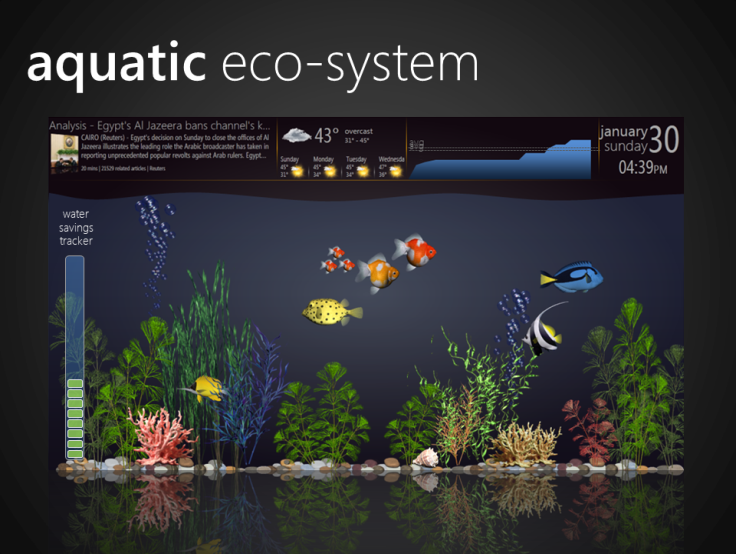 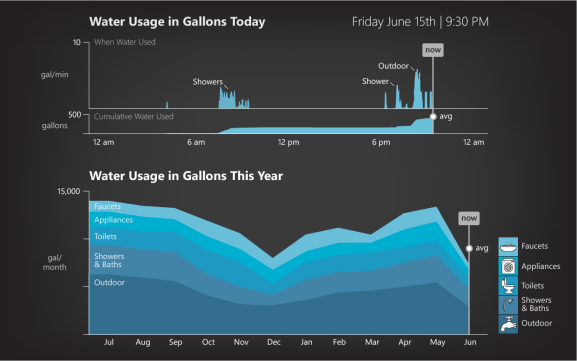 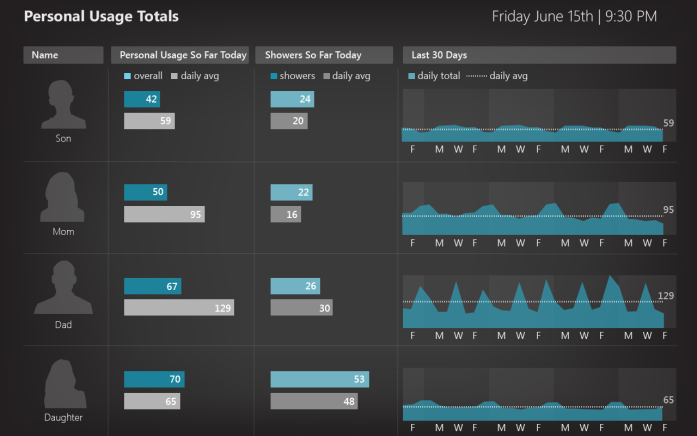 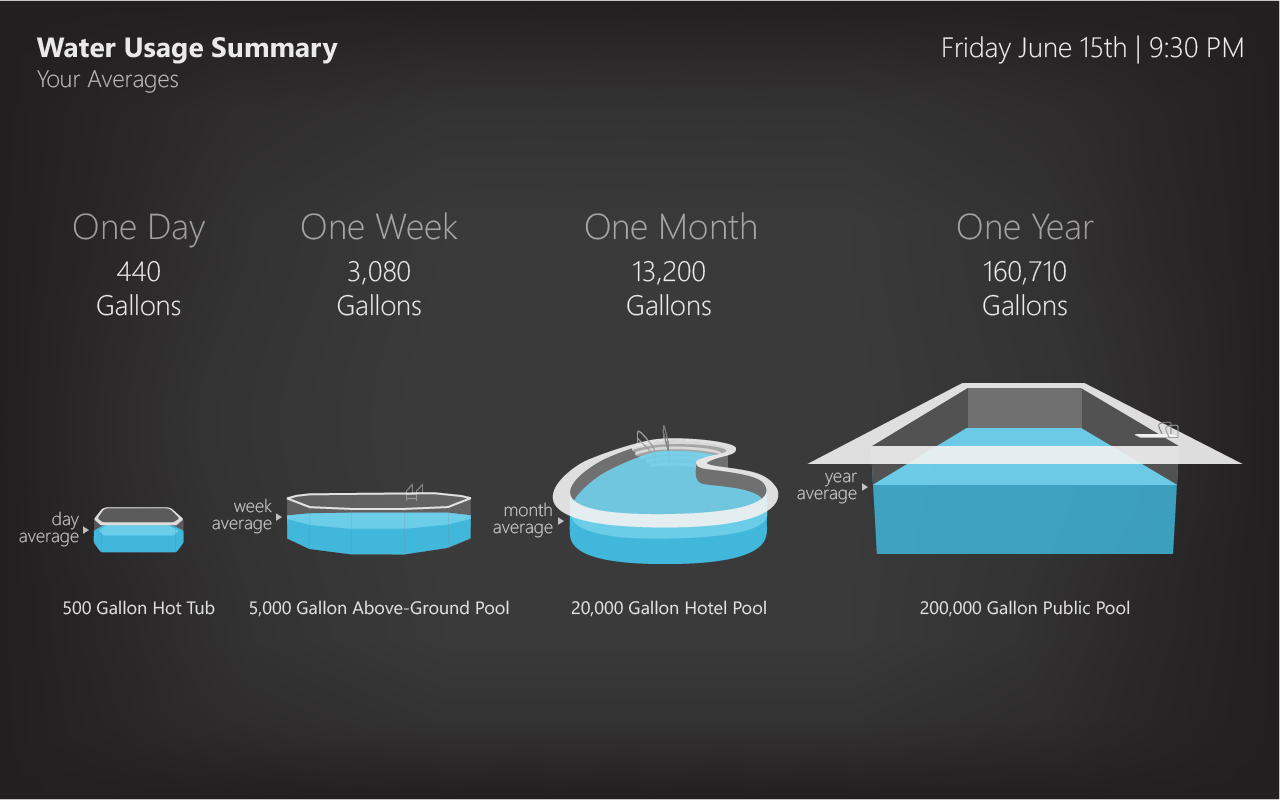 Rainflow
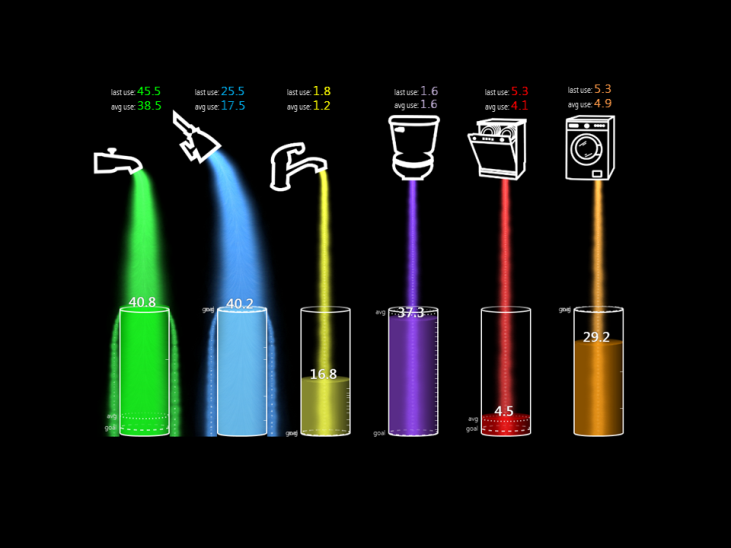 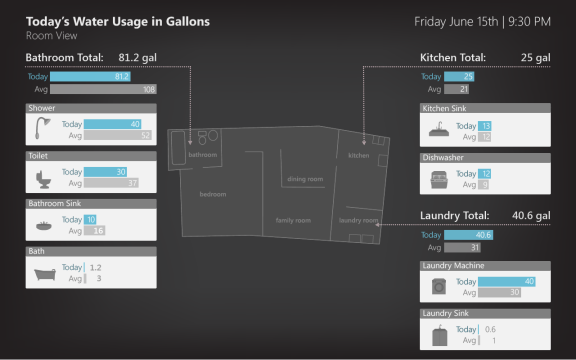 Spatial
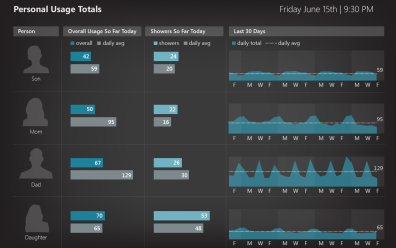 Other
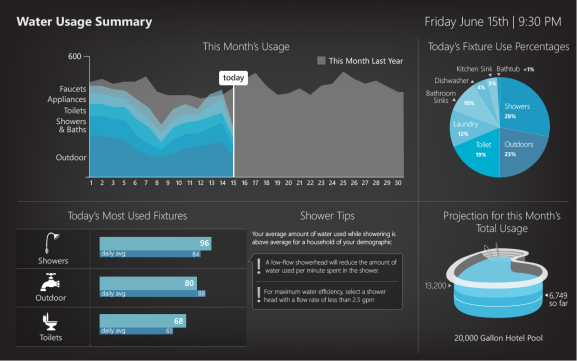 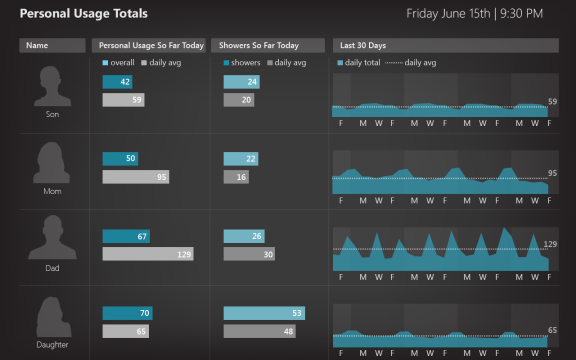 Per-Occupant
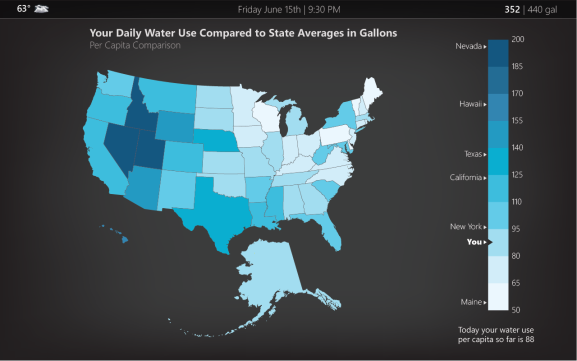 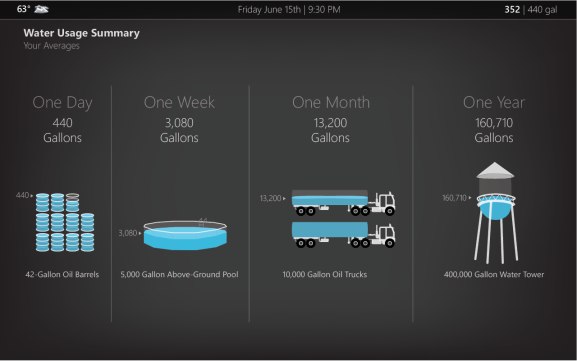 [Speaker Notes: We explored six design probes]
DESIGN SET 2: DESIGN PROBES
Design Probes Explored
Aquatic
Eco-system
Time-
Series
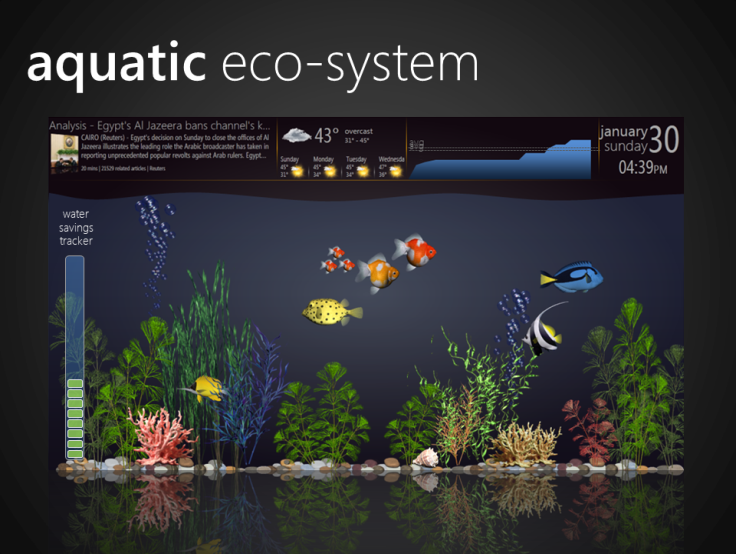 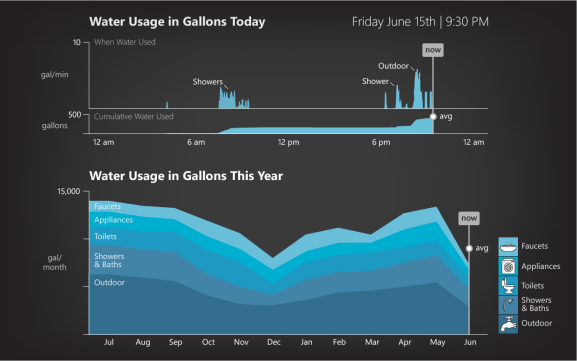 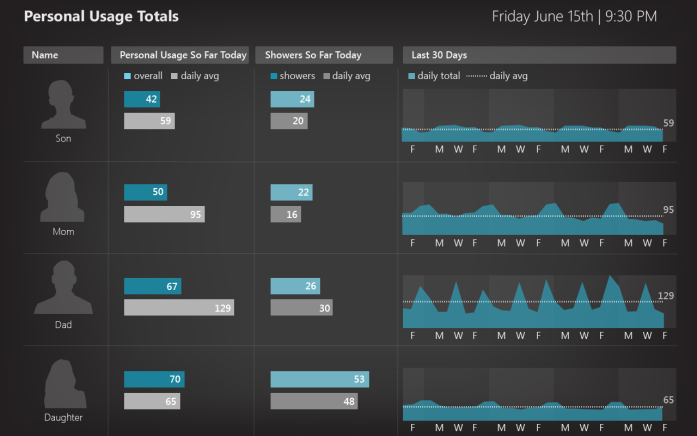 Rainflow
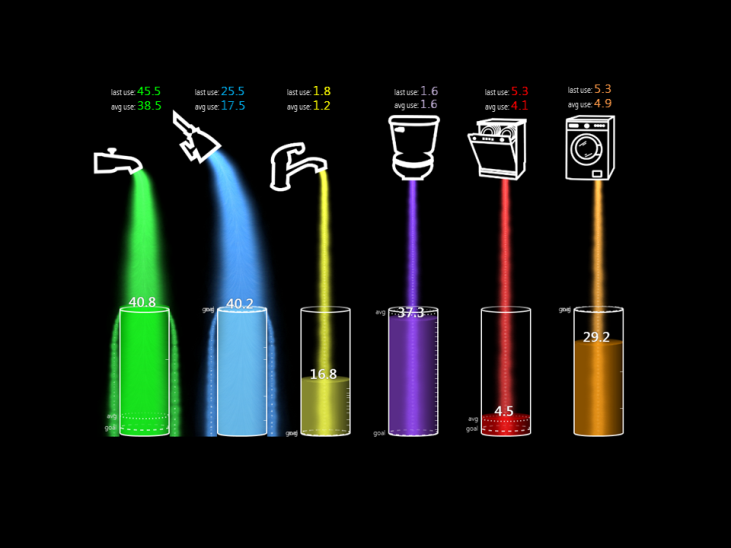 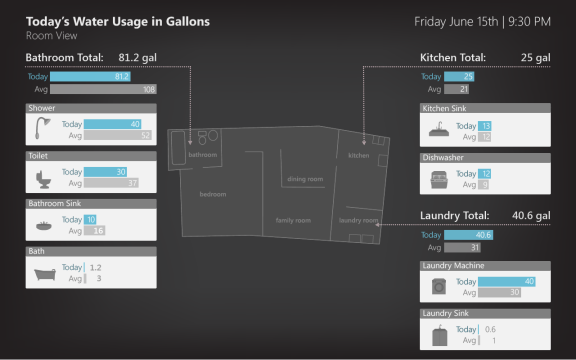 Spatial
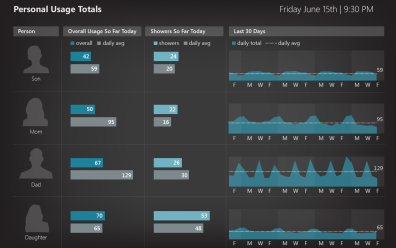 Other
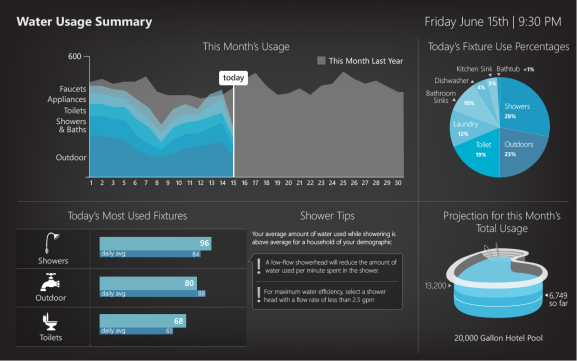 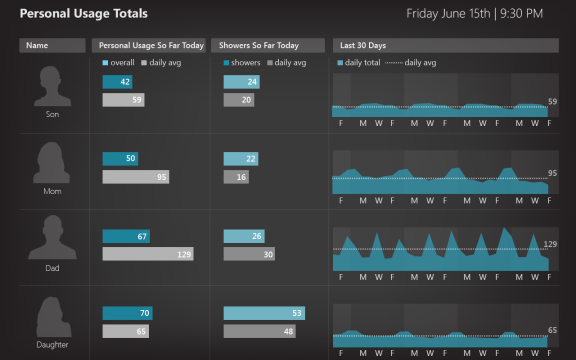 Per-Occupant
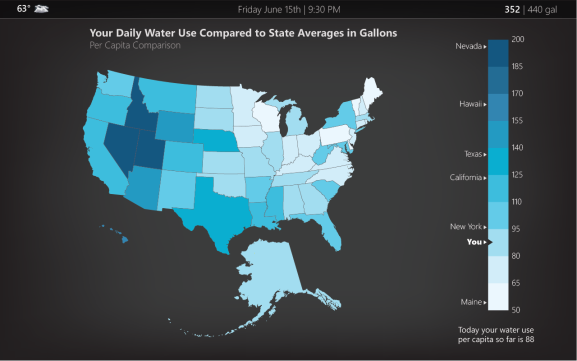 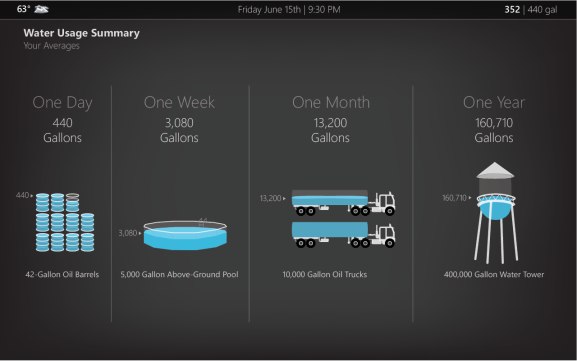 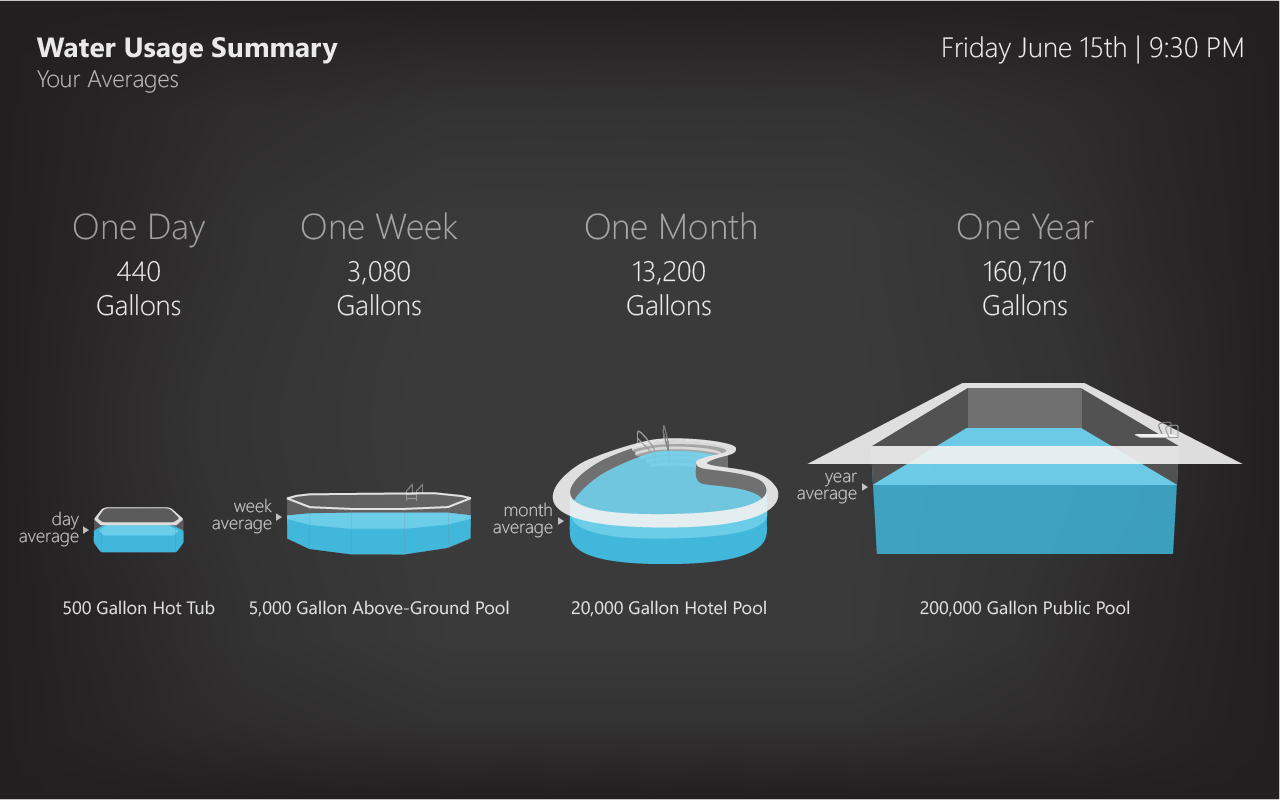 [Speaker Notes: Let’s look at time-series first]
Daily Patterns of Water Usage
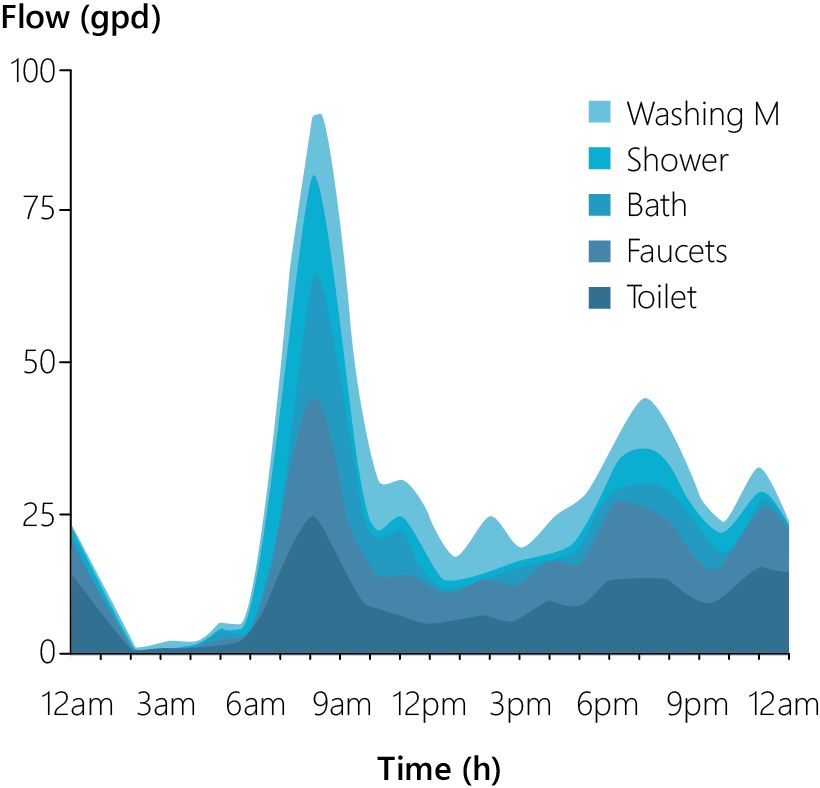 Washing Machine
Shower
Bath
Faucets
Toilets
Gallons
[Adapted from Butler, Building and Environment, 1993]
[Speaker Notes: Three major temporal trends exist for water consumption: (i) time of day (as shown here); (ii) day of week:; and (iii) season]
DESIGN SET 2: DESIGN PROBES
Time-Series Views
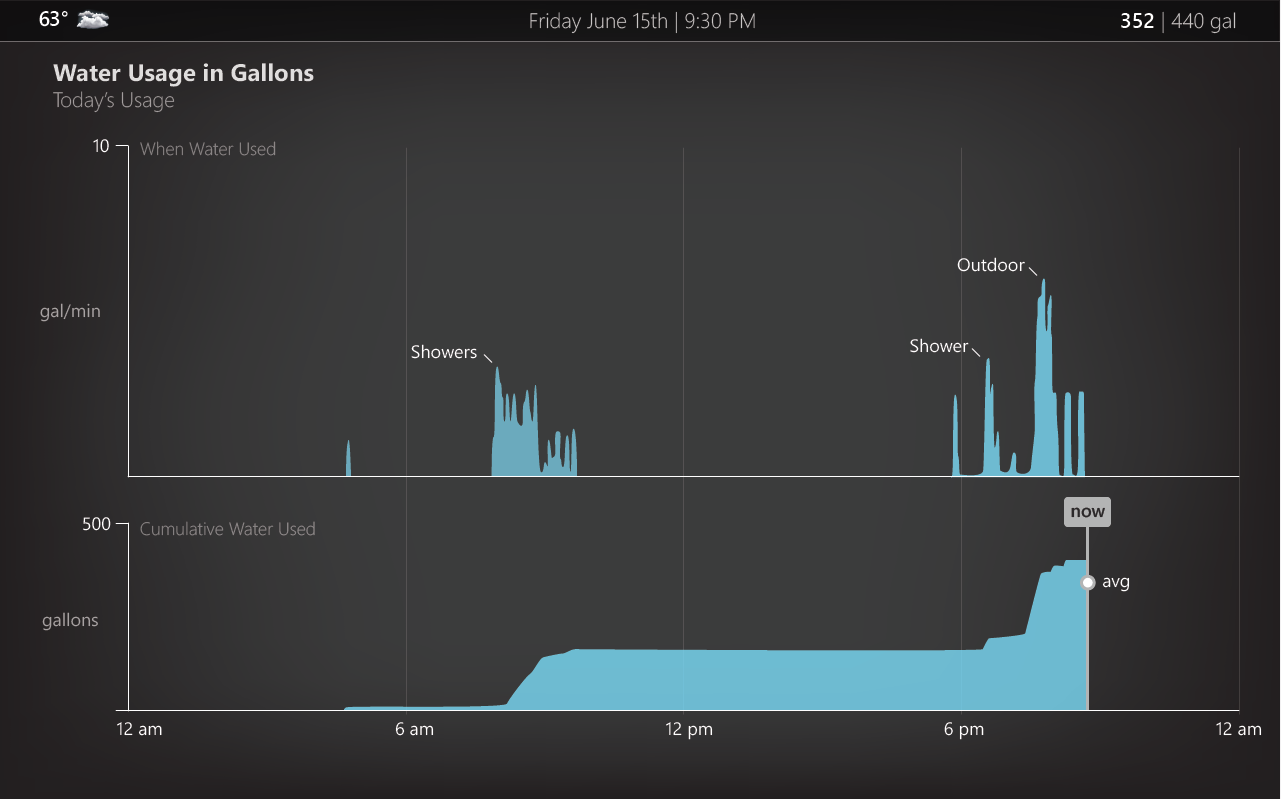 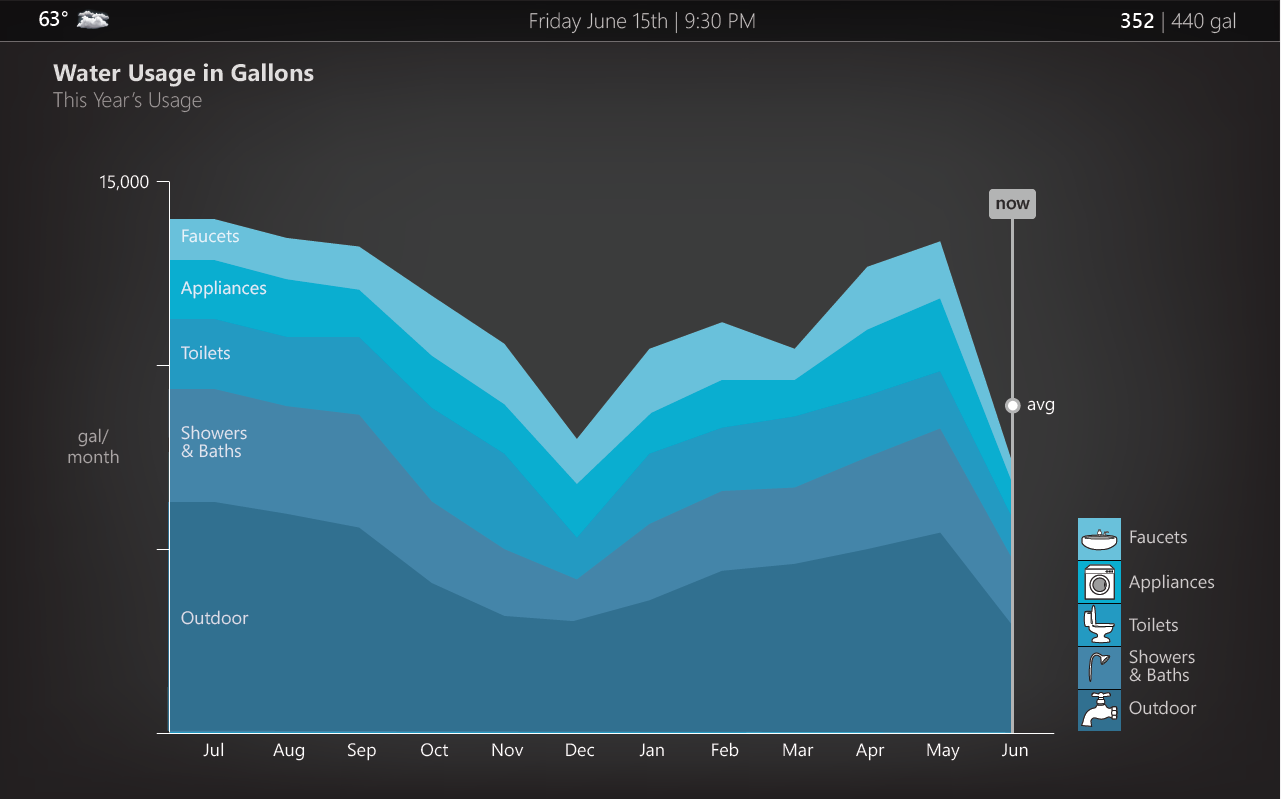 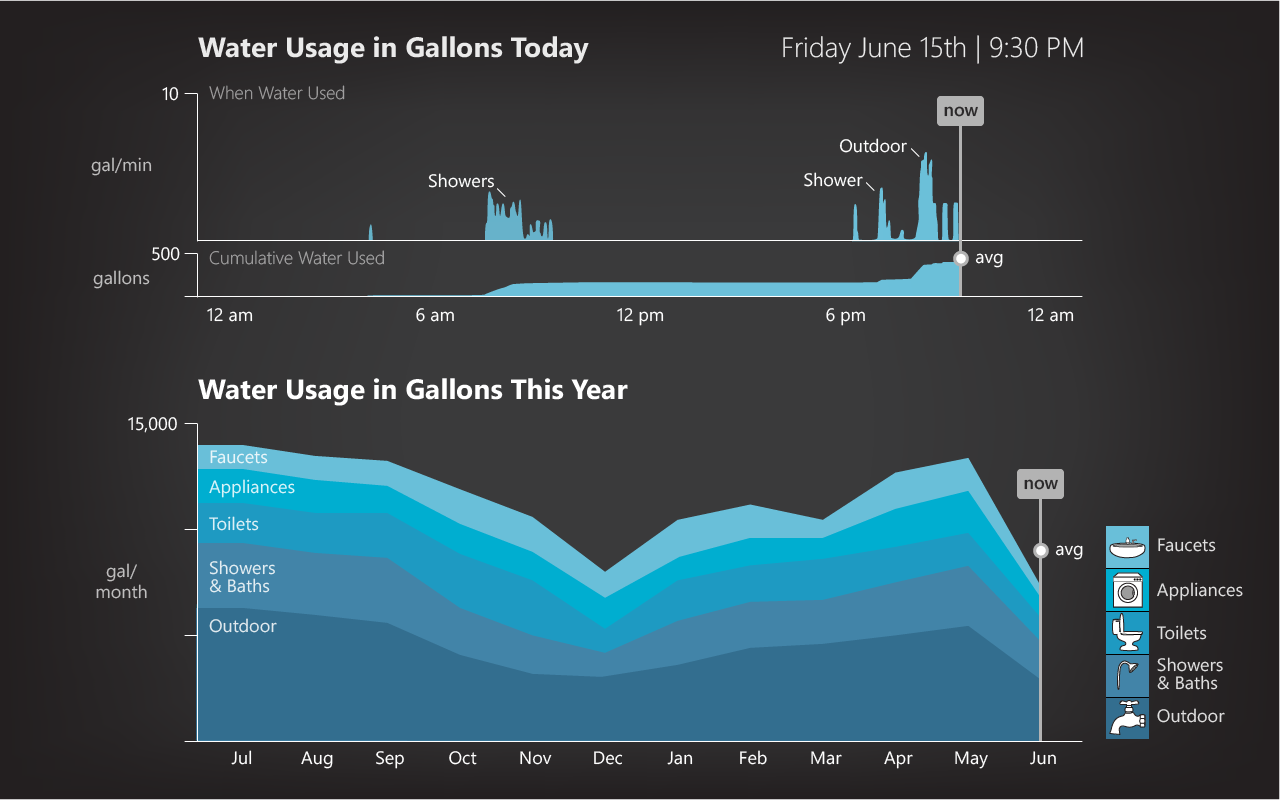 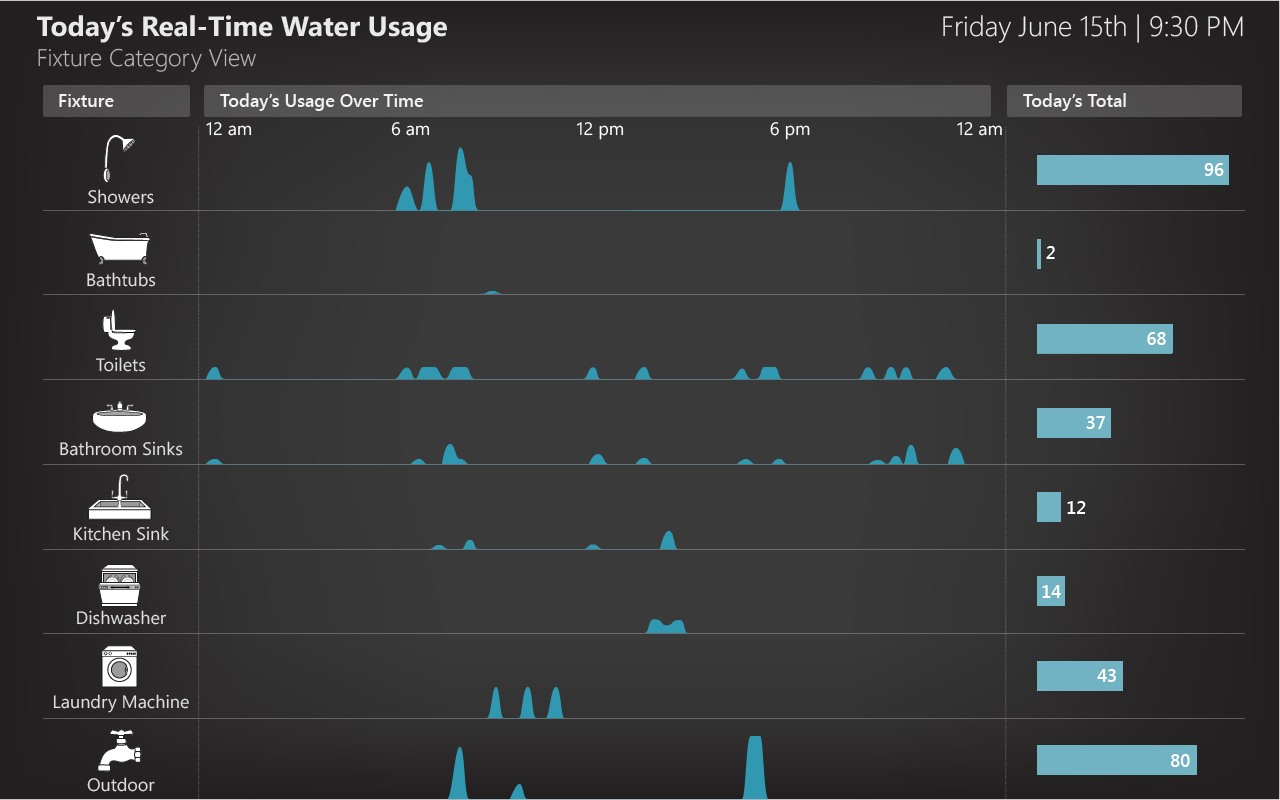 [Speaker Notes: Our goal was to create displays that revealed these trends and, crucially, indicated what fixture or fixture category accounted for that usage in time]
DESIGN SET 2: DESIGN PROBES
Design Probes Explored
Aquatic
Eco-system
Time-
Series
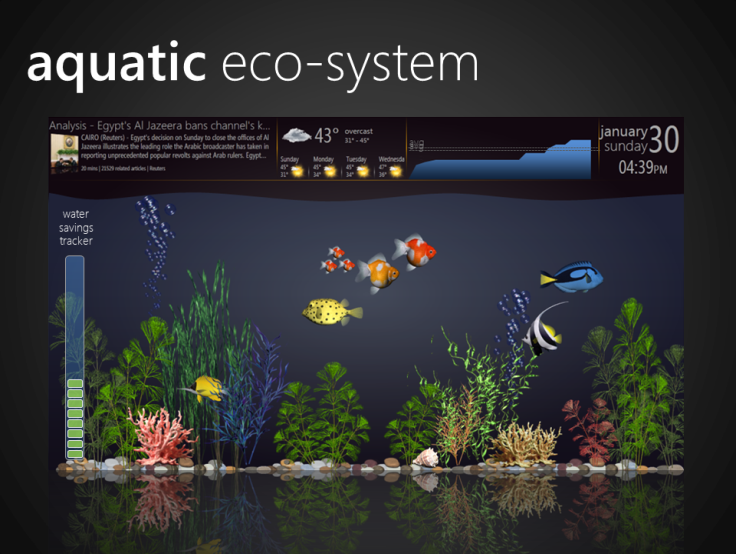 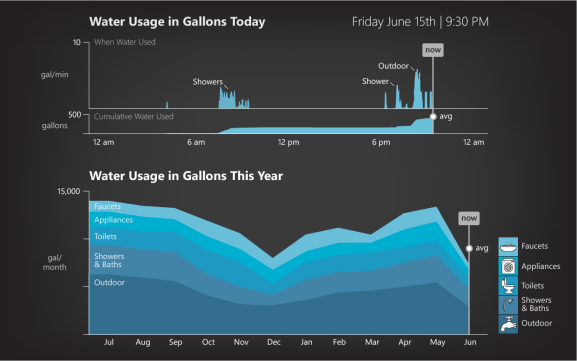 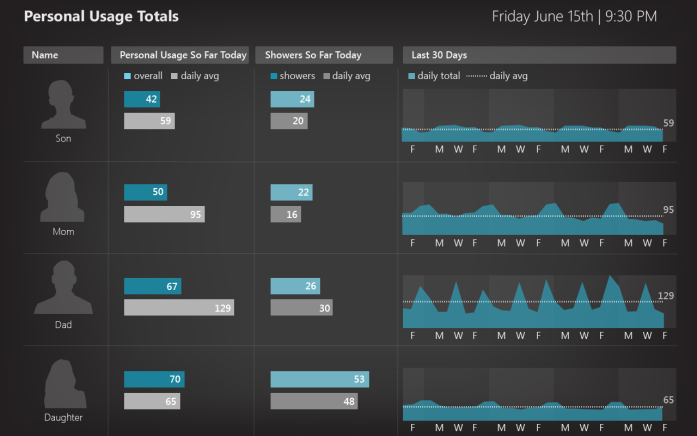 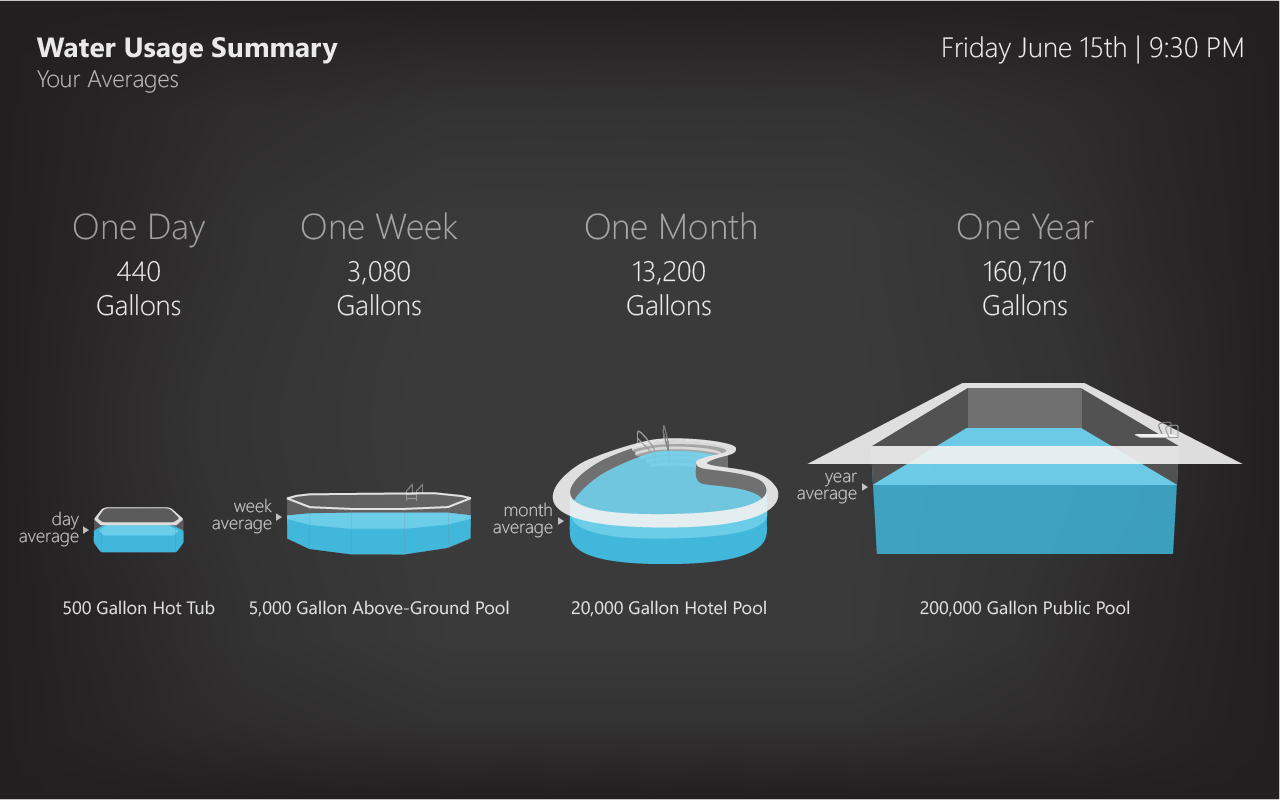 Rainflow
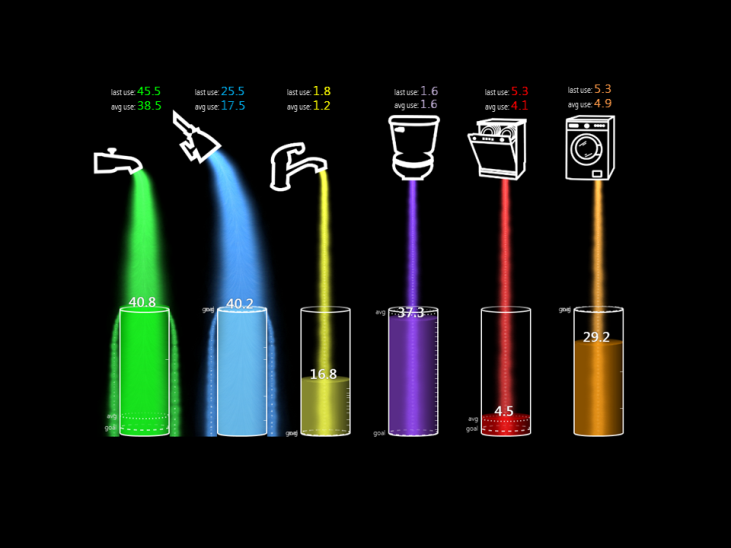 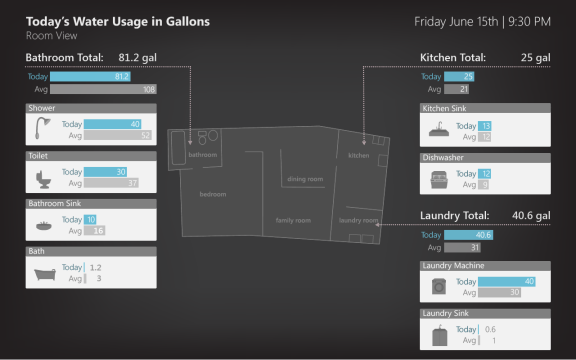 Spatial
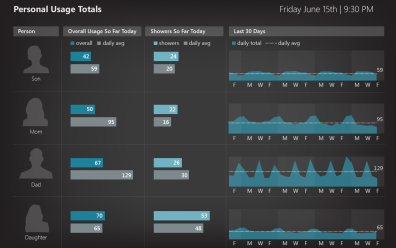 Other
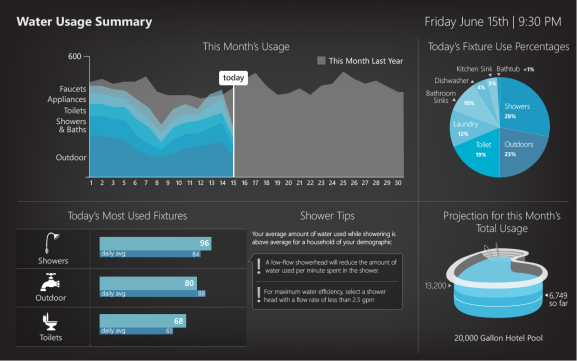 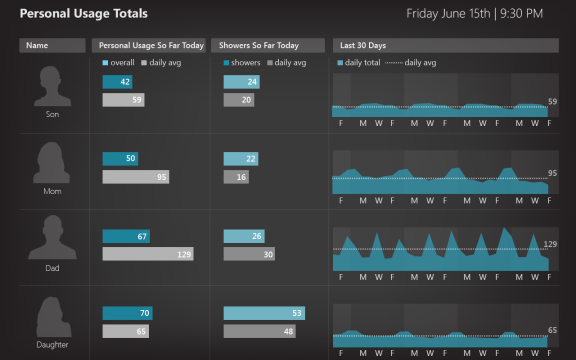 Per-Occupant
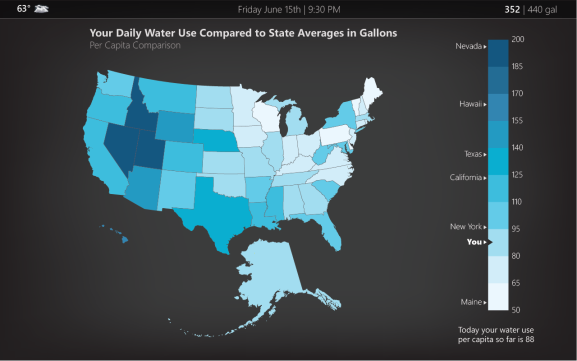 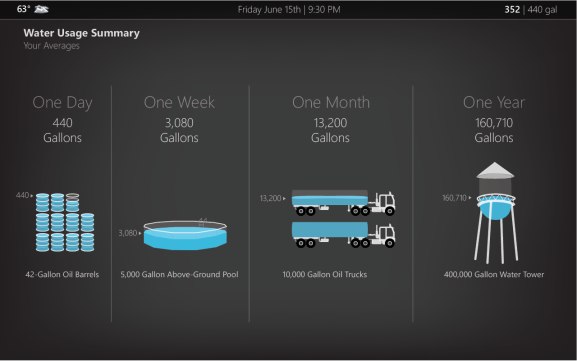 DESIGN SET 2: DESIGN PROBES
Spatial View
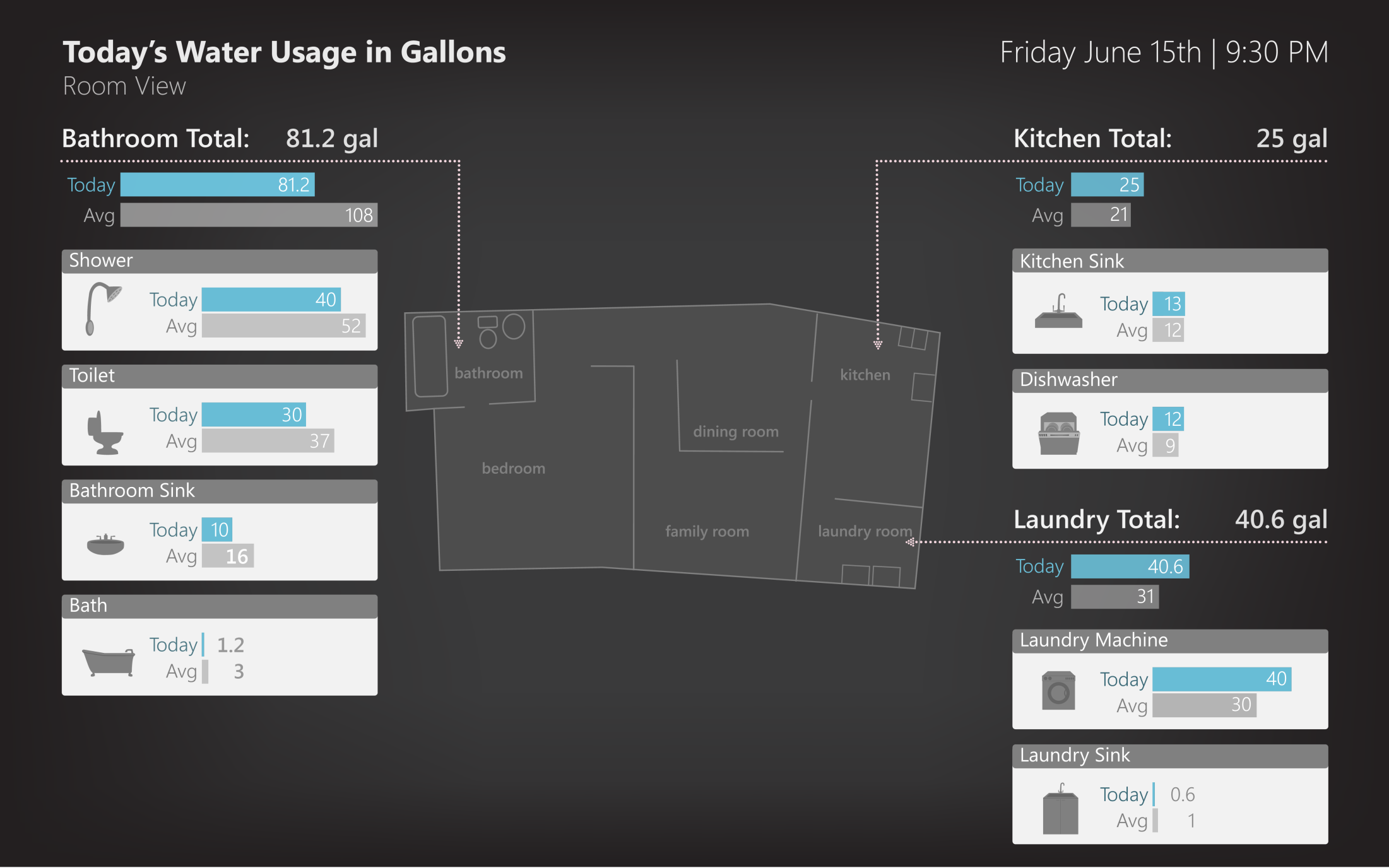 [Speaker Notes: Motivated by previous work by Riche et al. at CHI 2010, which explored spatial layouts for electricity, we present water usage overlayed within a blueprint view of a home that shows room-level and fixture-level usage]
DESIGN SET 2: DESIGN PROBES
Design Probes Explored
Aquatic
Eco-system
Time-
Series
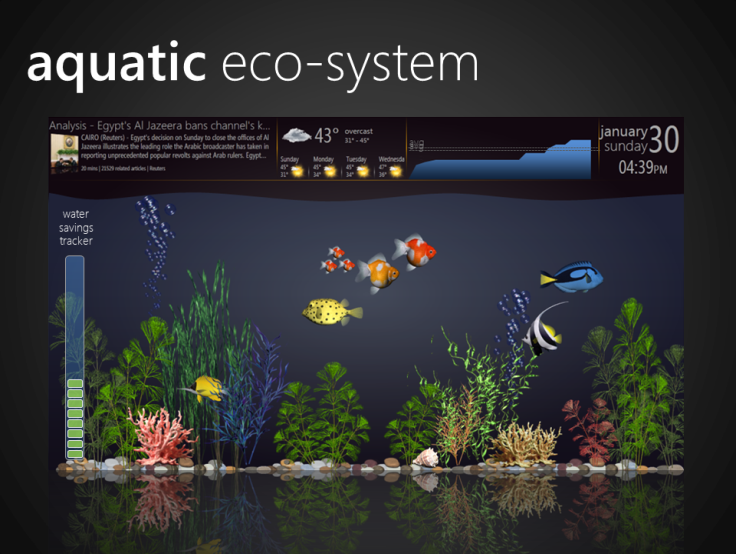 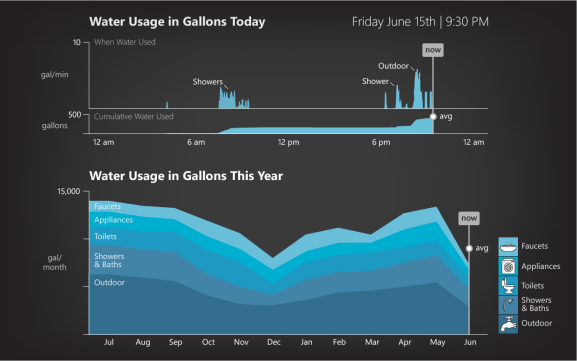 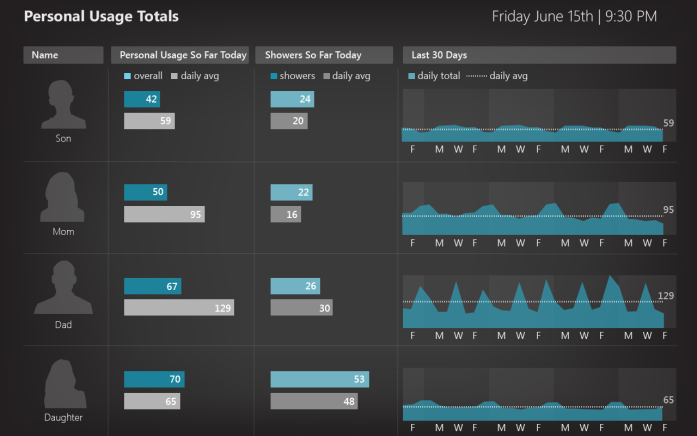 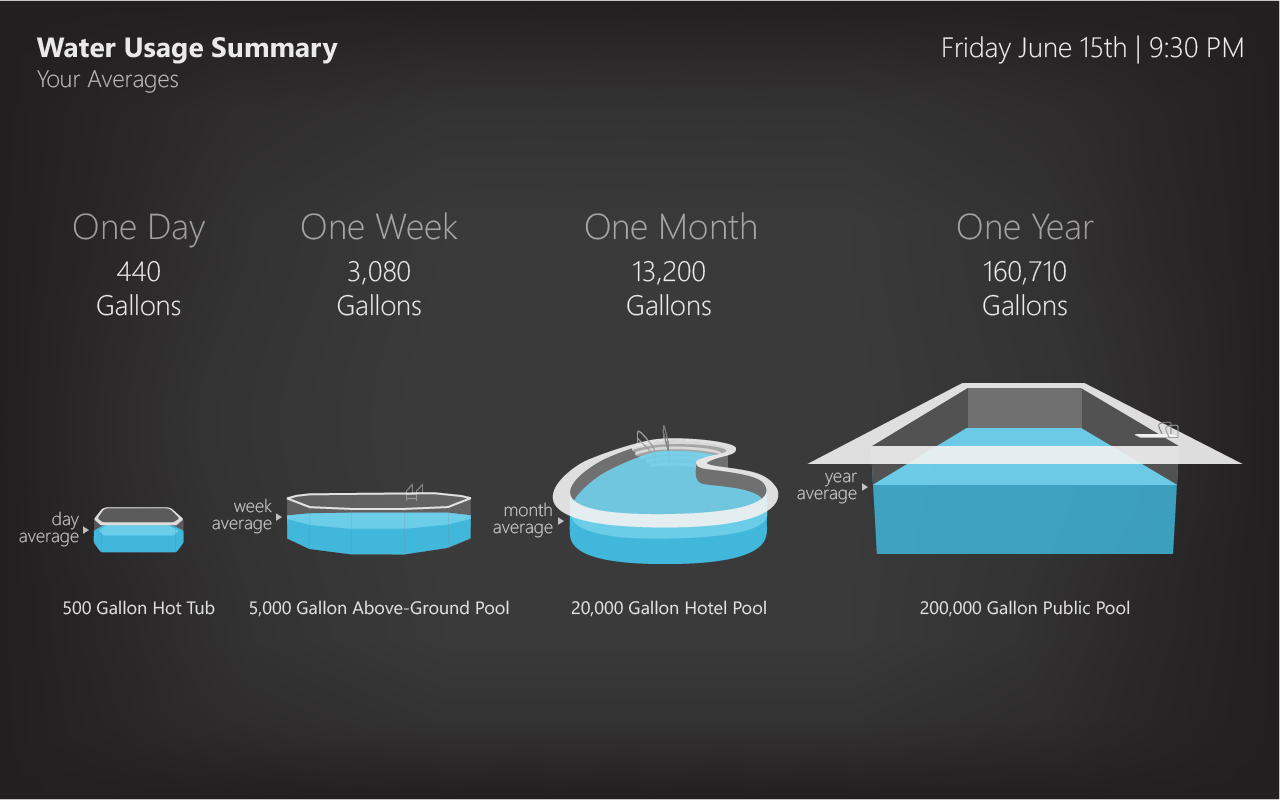 Rainflow
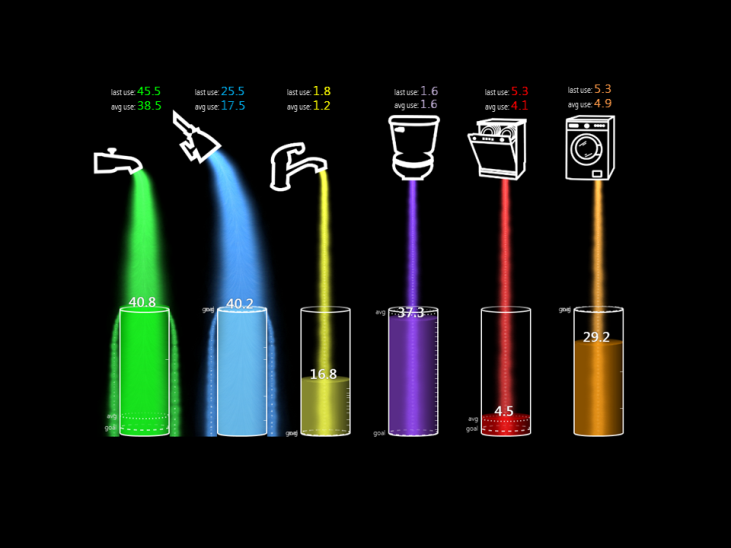 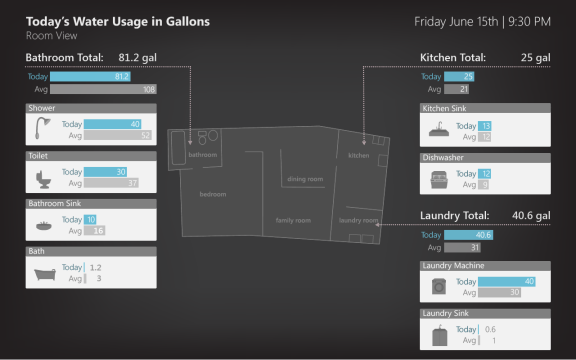 Spatial
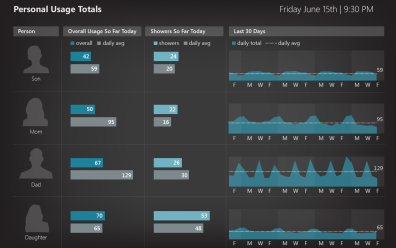 Other
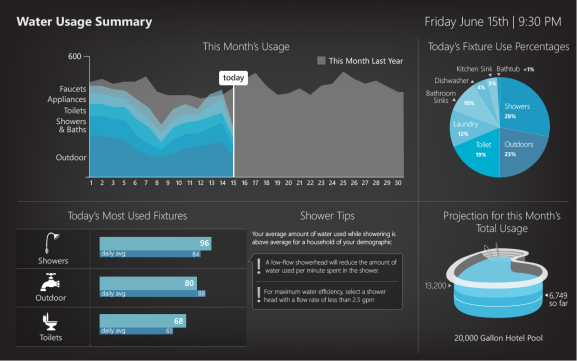 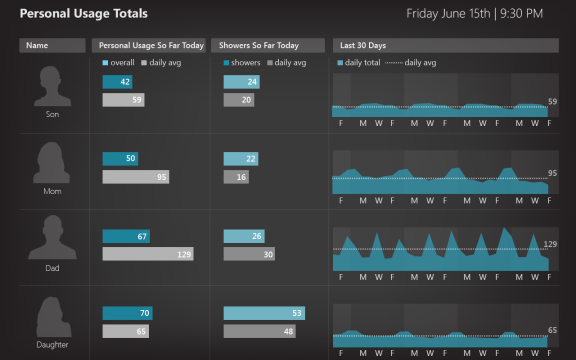 Per-Occupant
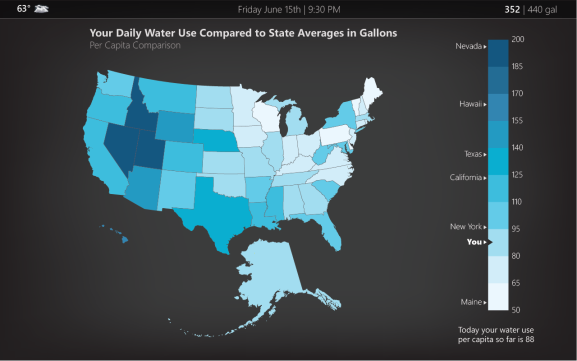 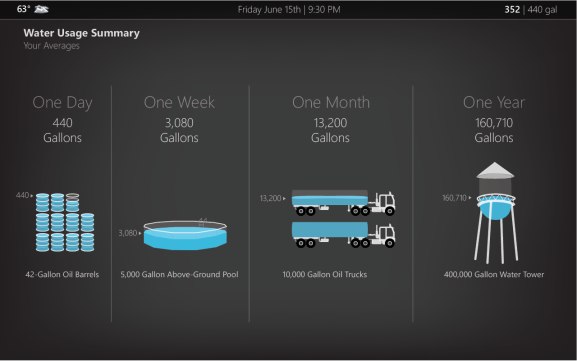 DESIGN SET 2: DESIGN PROBES
Per-Occupant View
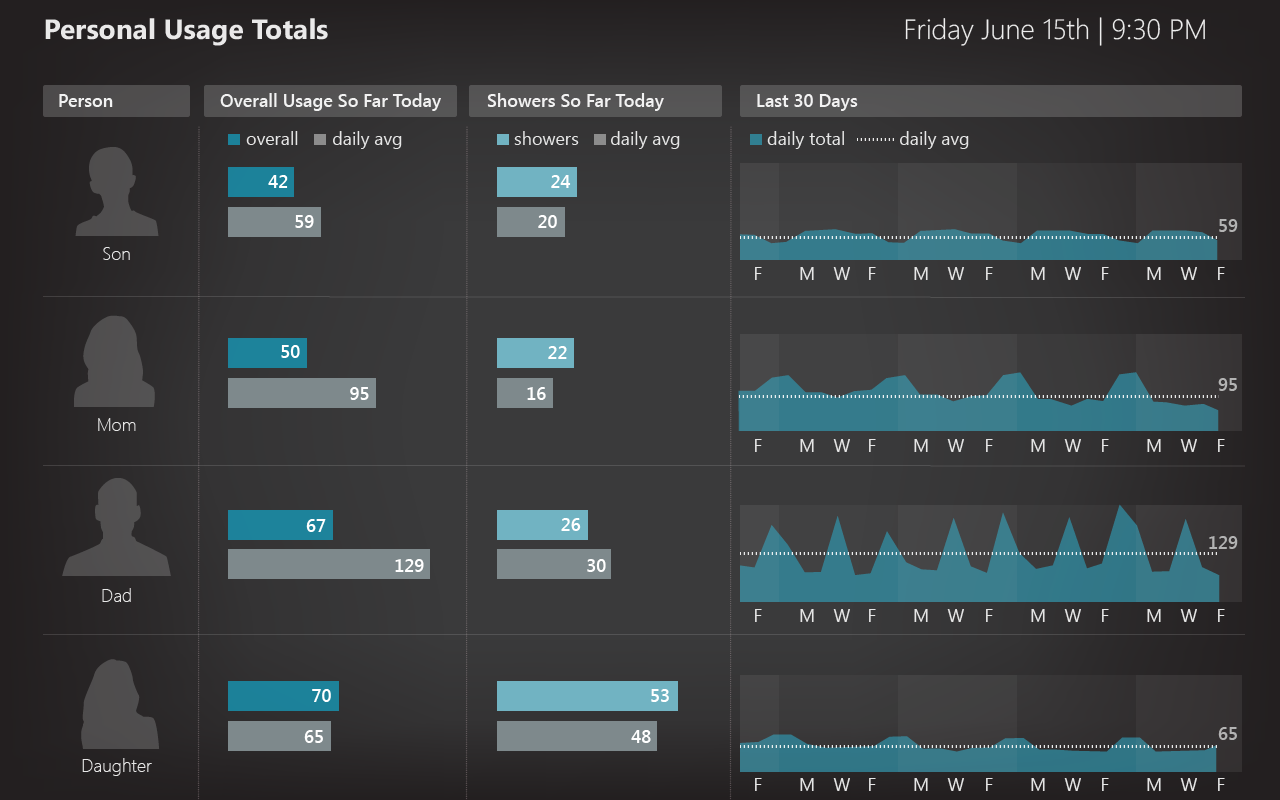 [Speaker Notes: Shows water usage broken down by occupant rather than by fixture. This view allowed us to specifically explore particular themes of interest including competition, accountability, blame, and privacy.]
DESIGN SET 2: DESIGN PROBES
Design Probes Explored
Aquatic
Eco-system
Time-
Series
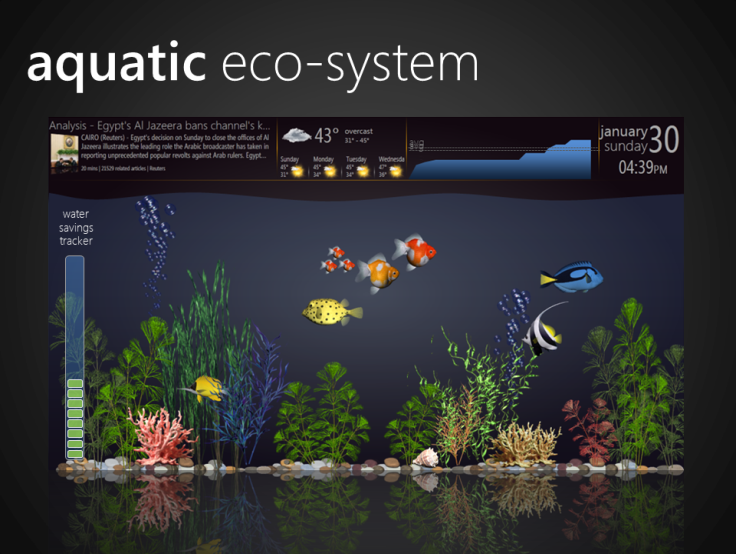 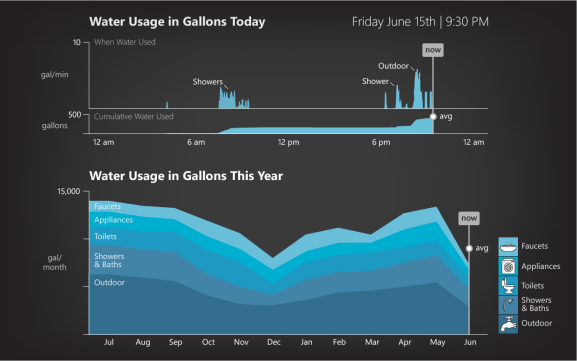 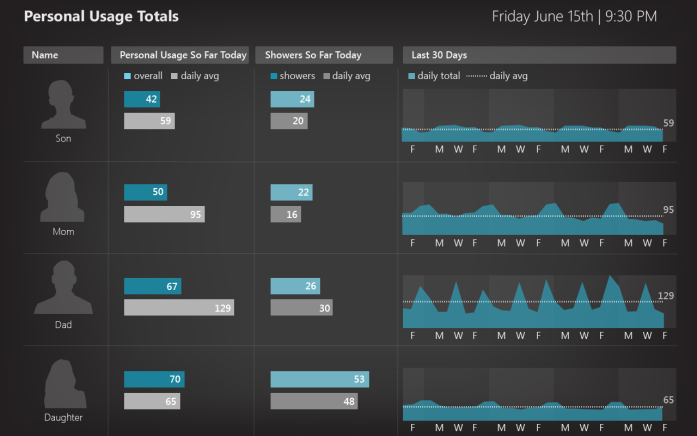 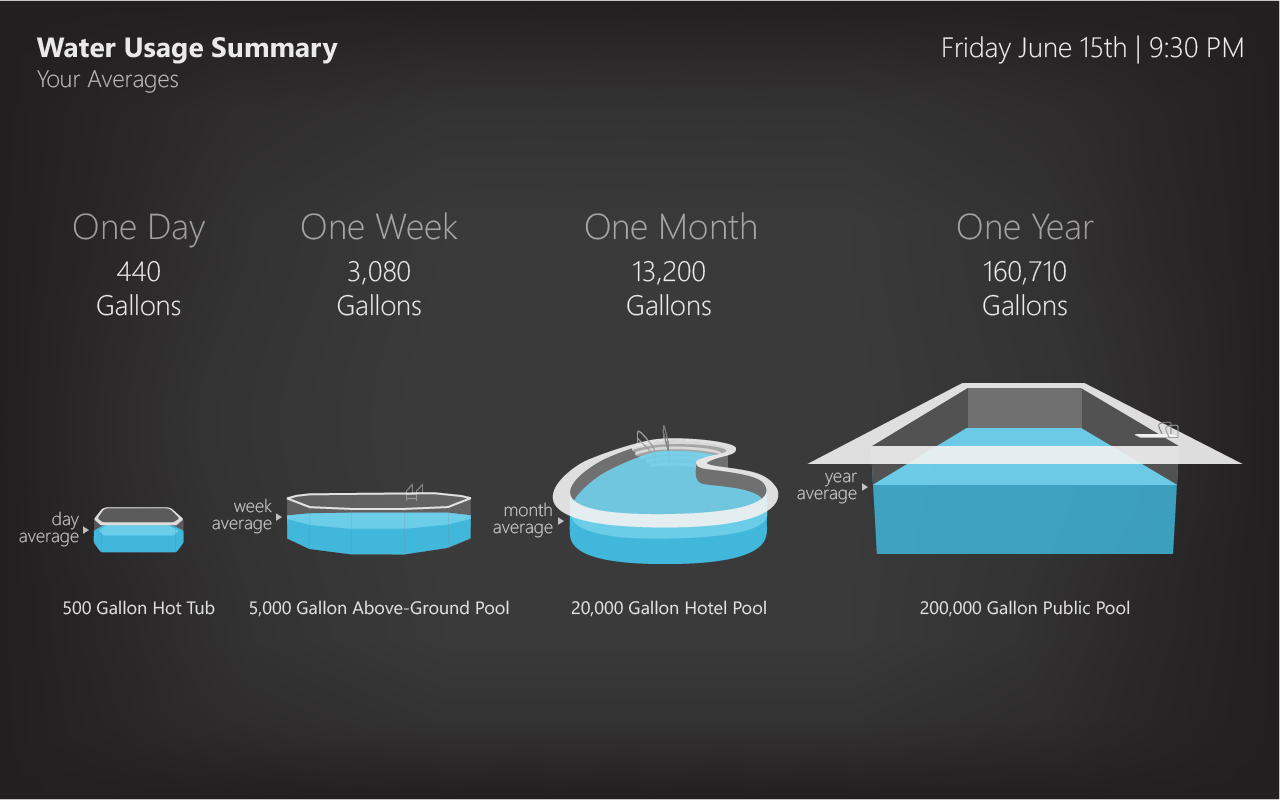 Rainflow
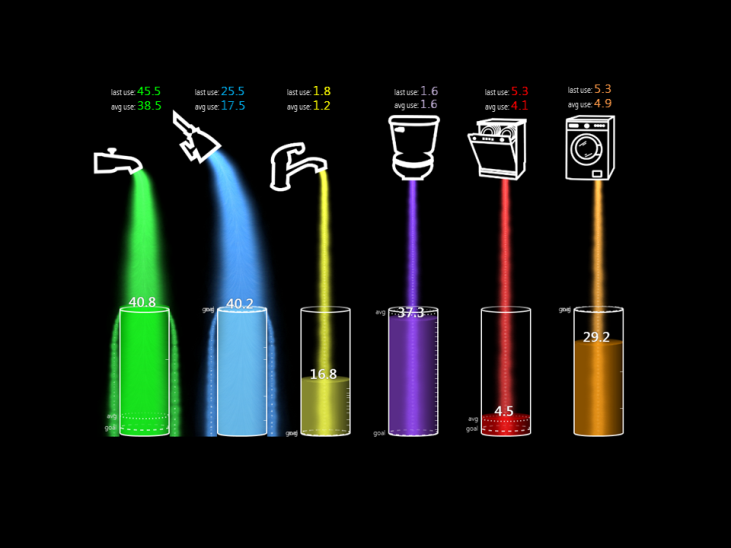 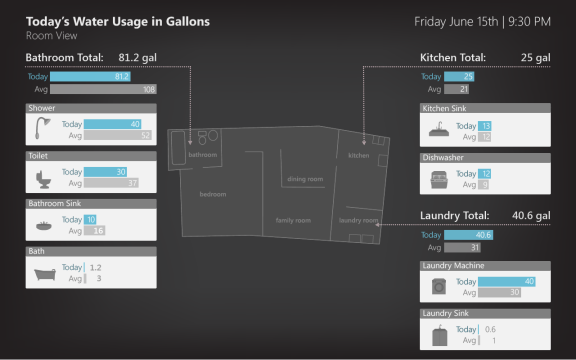 Spatial
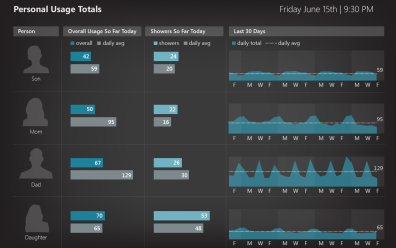 Other
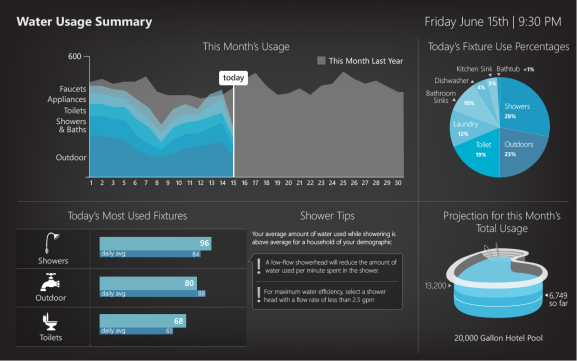 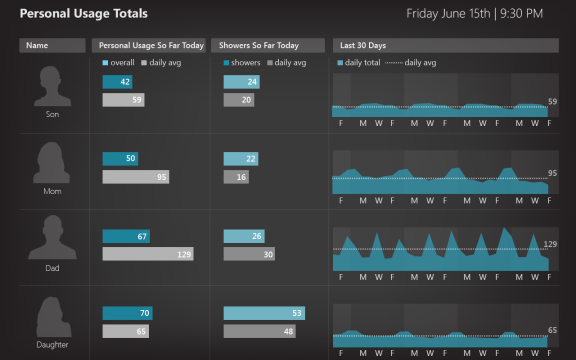 Per-Occupant
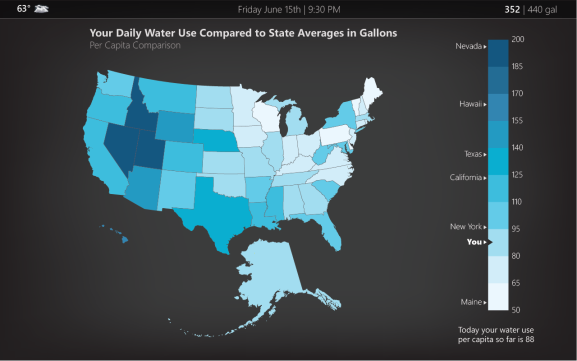 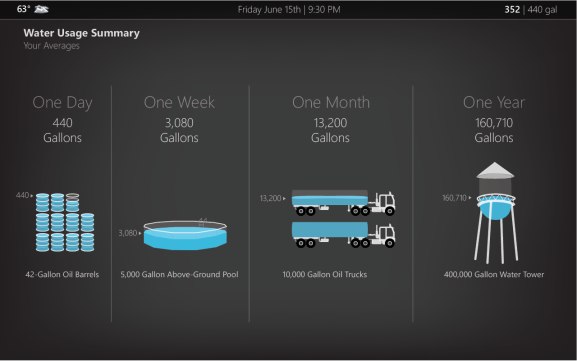 two examples:
DESIGN SET 2: DESIGN PROBES
Aquatic Ecosystem Design Influences
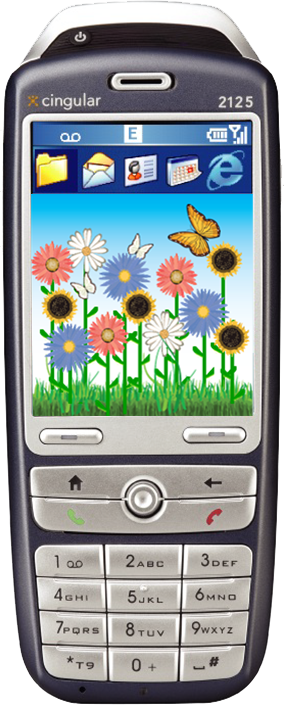 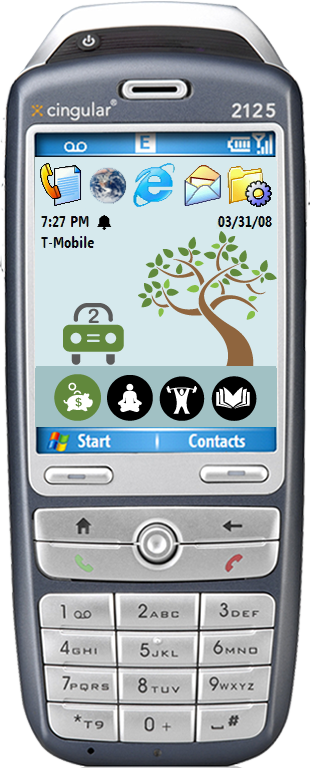 ubifit
ubigreen
Consolvo et al., CHI2008
Consolvo et al., UbiComp2008
Froehlich et al., CHI 2009
[Speaker Notes: The aquatic ecosystem is the most abstract of our displays and was largely influenced by past work we did on ubifit and ubigreen]
DESIGN SET 2: DESIGN PROBES
Aquatic Ecosystem View
“Frank” the fish meets his mate
Water savings goal met
New water savings goal met
water savings
tracker
display is also interactive so fish respond to touch
“Frank” the fish
Frank and his mate have children
and so on…
[Speaker Notes: The aquatic ecosystem uses fish and plant life to depict water usage information in an artistic and ambient manner.

The display is intended to be attractive and appealing to children and adults who prefer a less ‘data-centric’ design. Unlike our other designs, which focus on tracking consumption, this display focuses on water savings and reaching water savings goals for different fixtures in the home]
DESIGN SET 2: DESIGN PROBES
Design Probes Explored
Aquatic
Eco-system
Time-
Series
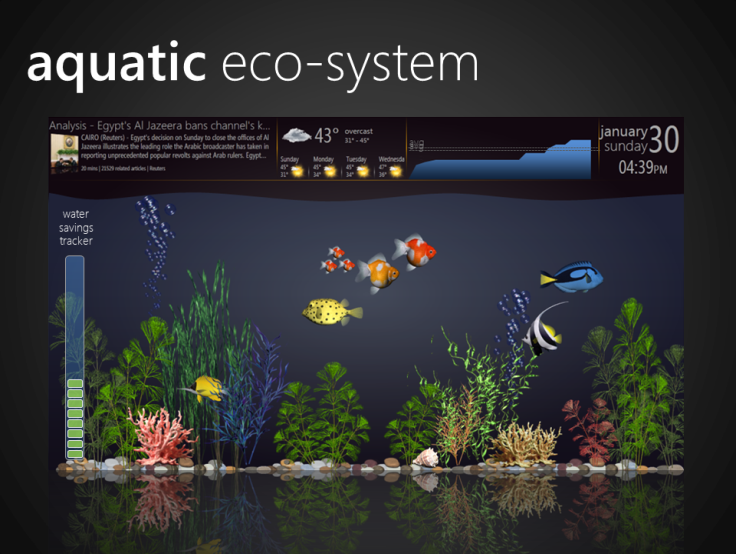 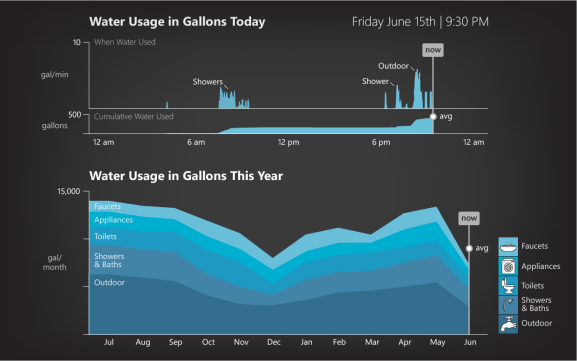 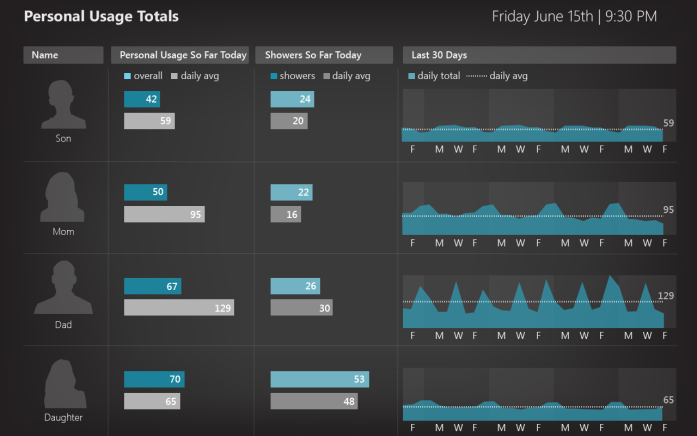 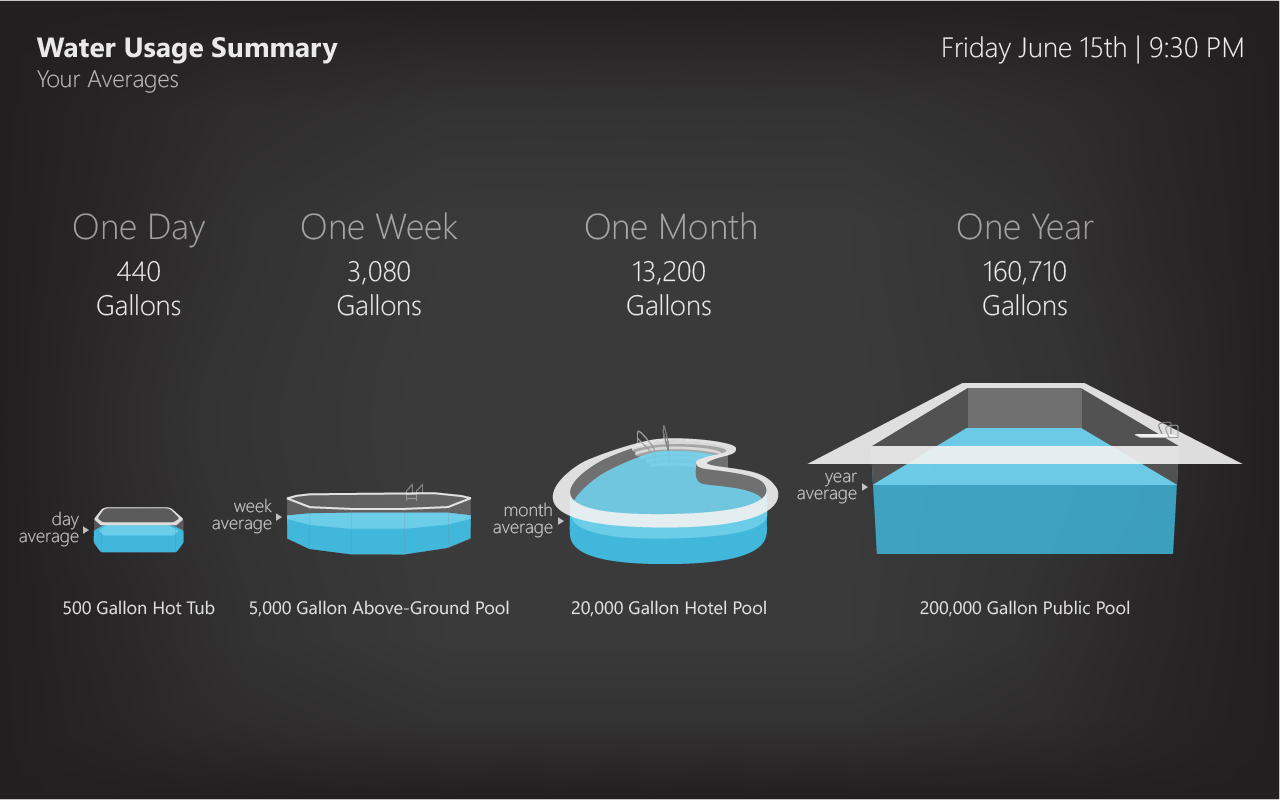 Rainflow
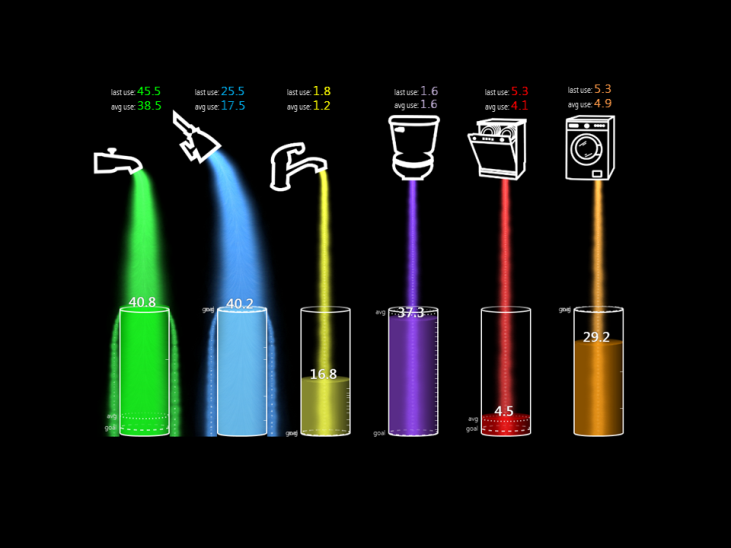 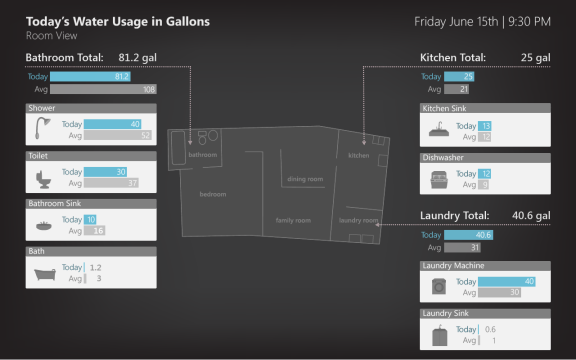 Spatial
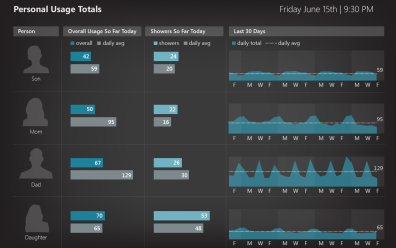 Other
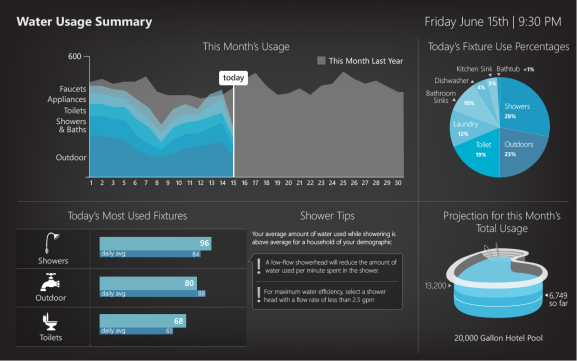 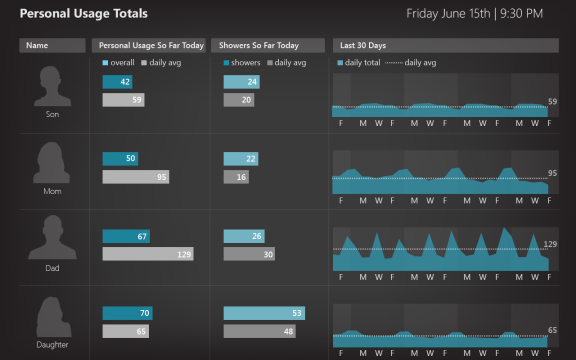 Per-Occupant
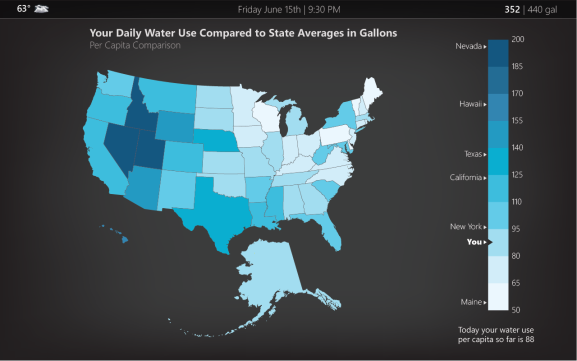 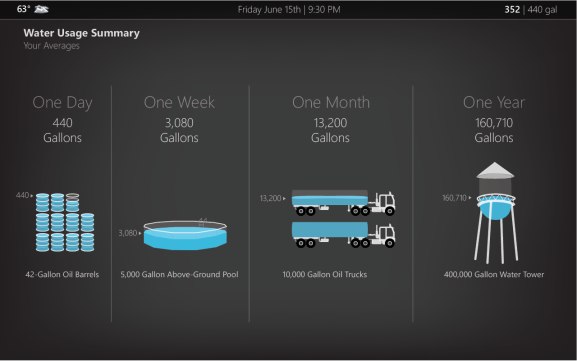 DESIGN SET 2: DESIGN PROBES
Rainflow View
[Speaker Notes: Visualizes fixture-category water usage in a way that is analogous to the basic bar graph display (figure 2b) but in a more playful and fun manner.]
DESIGN SET 2: DESIGN PROBES
Rainflow View Movie
[Speaker Notes: During the prototyping process, we created test frameworks that used previously collected disaggregated data as input to simulate how the displays would perform.

Here you can see me moving a time slider to change the time of day and the display reacts accordingly based on water used during that time.]
DESIGN SET 2: DESIGN PROBES
Rainflow View Movie
[Speaker Notes: Visualizes fixture-category water usage in a way that is analogous to the basic bar graph display (figure 2b) but in a more playful and fun manner.

Water flows out of the fixture icons at the top of the display and into containers at the bottom, which fill according to use. Thus, the fill amount in the container is similar to a bar in a bar graph. 

----

During the prototyping process, we created test frameworks that used previously collected disaggregated data as input to simulate how the displays would perform.

Here you can see me moving a time slider to change the time of day and the display reacts accordingly based on water used during that time.

Water flows out of the fixture icons at the top of the display and into containers at the bottom, which fill according to use. Thus, the fill amount in the container is similar to a bar in a bar graph.]
DESIGN SET 2: DESIGN PROBES
Design Probes Explored
Aquatic
Eco-system
Time-
Series
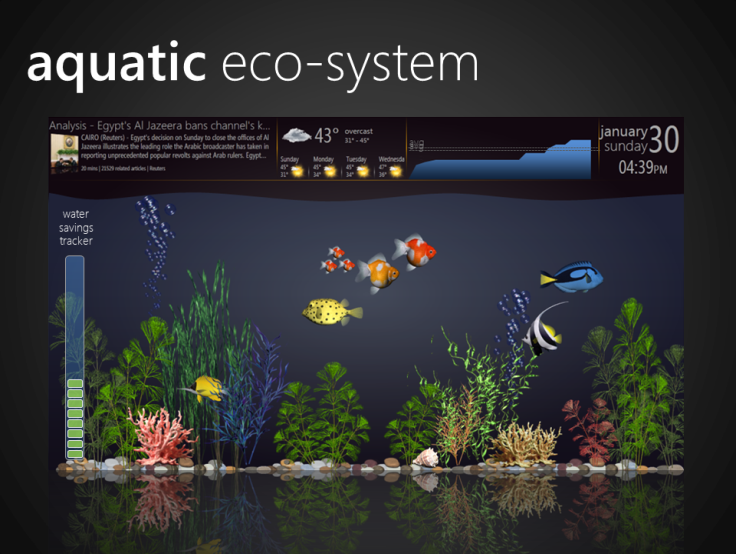 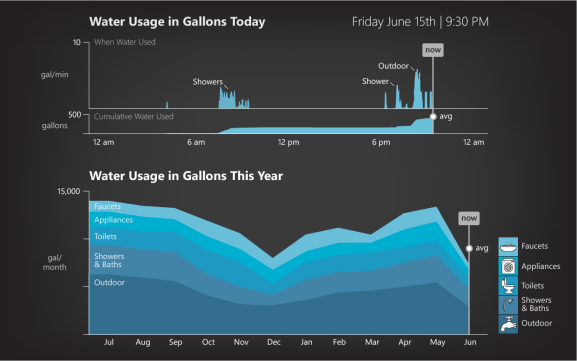 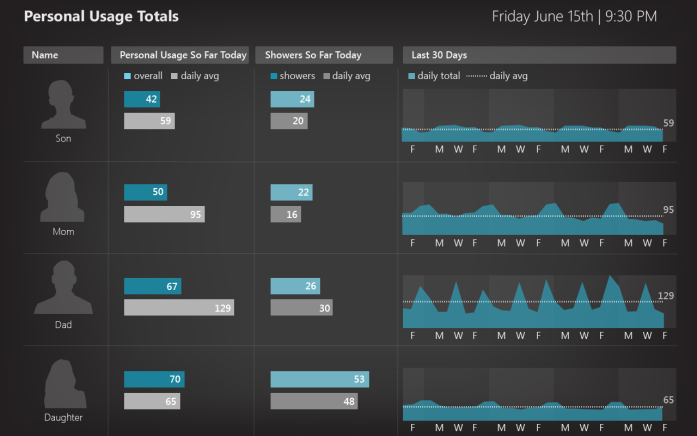 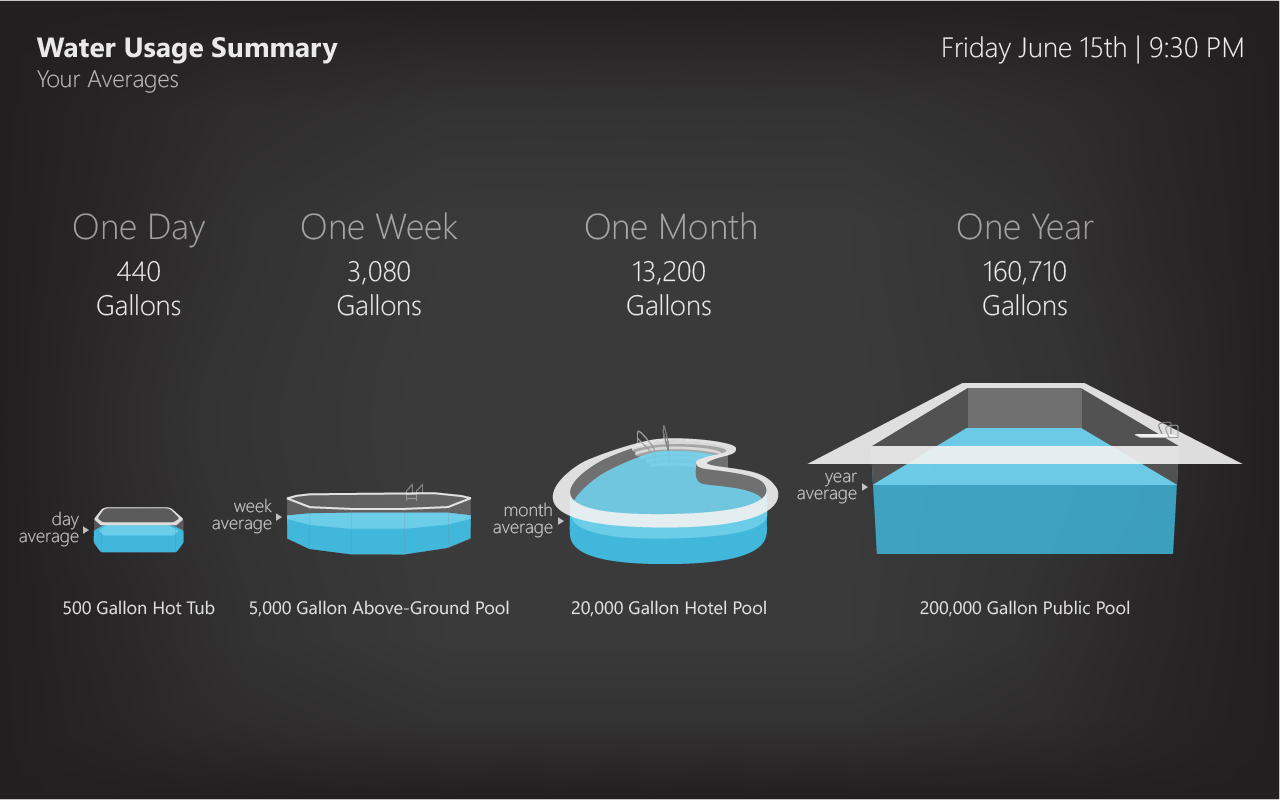 Rainflow
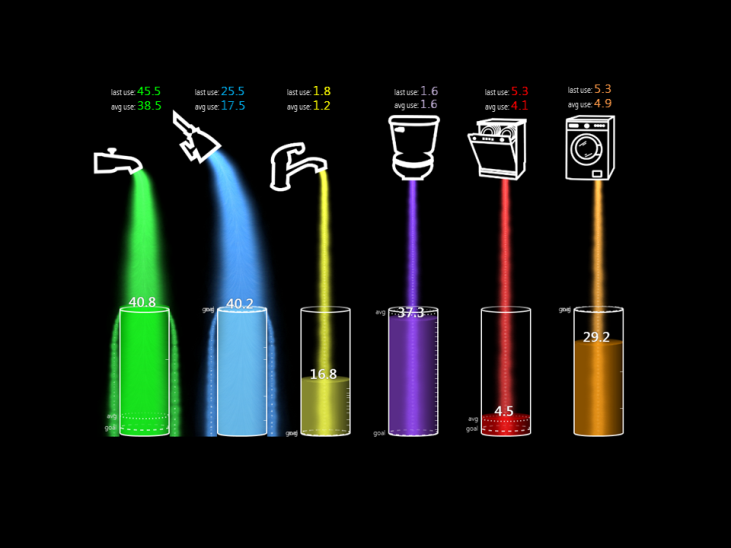 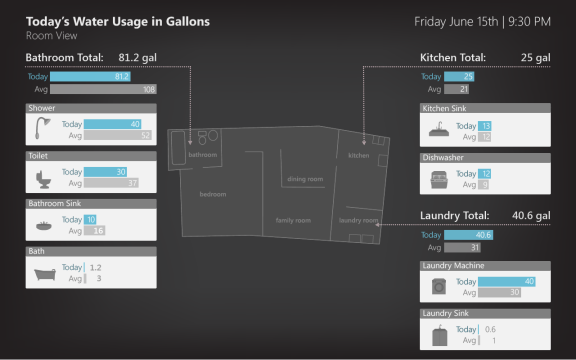 Spatial
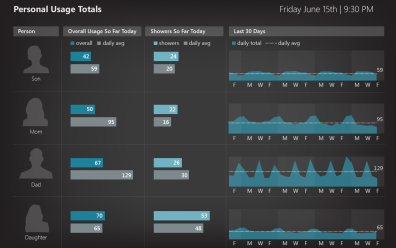 Other
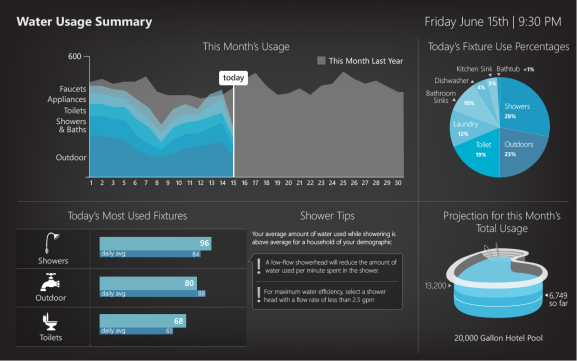 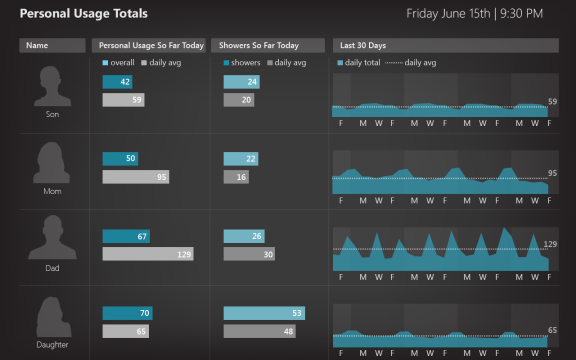 Per-Occupant
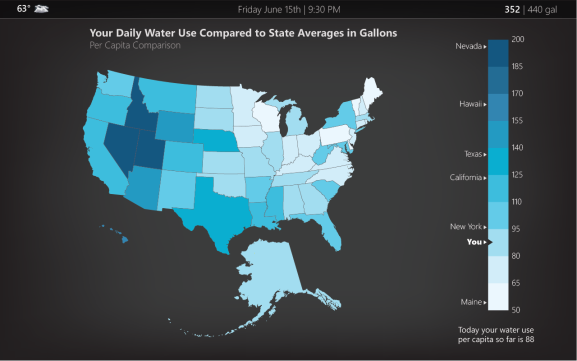 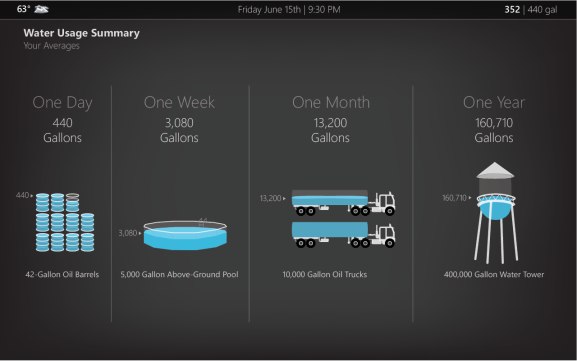 DESIGN SET 2: DESIGN PROBES
Other Design Probes
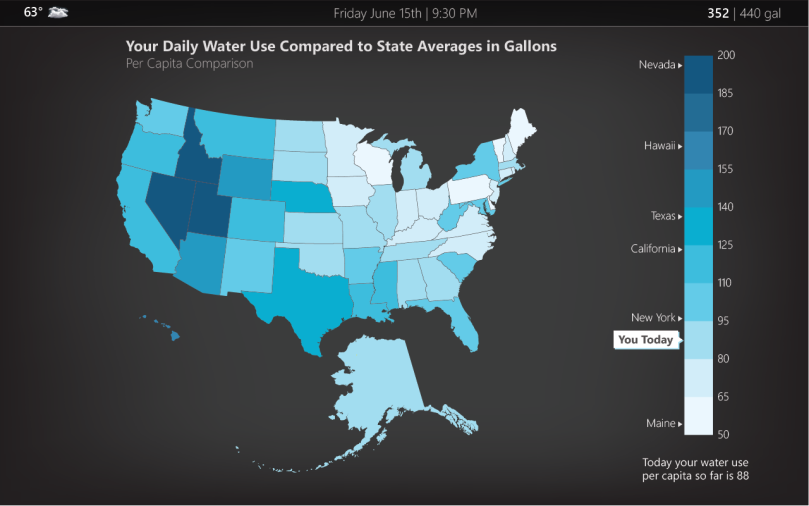 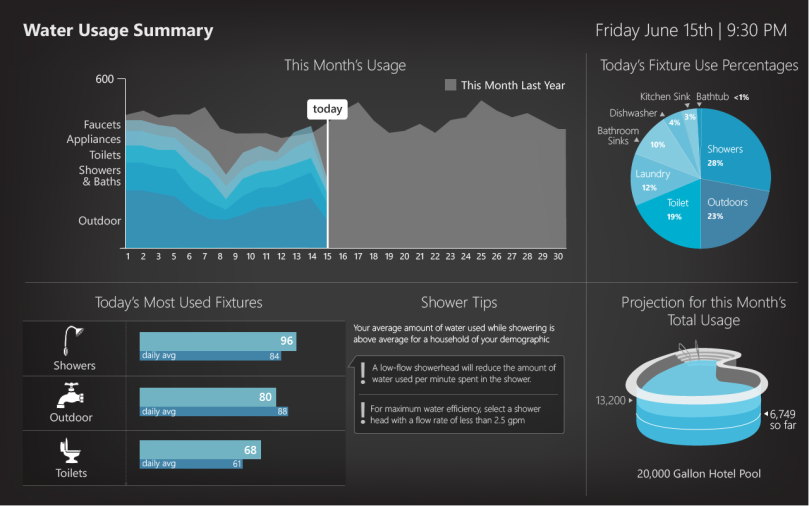 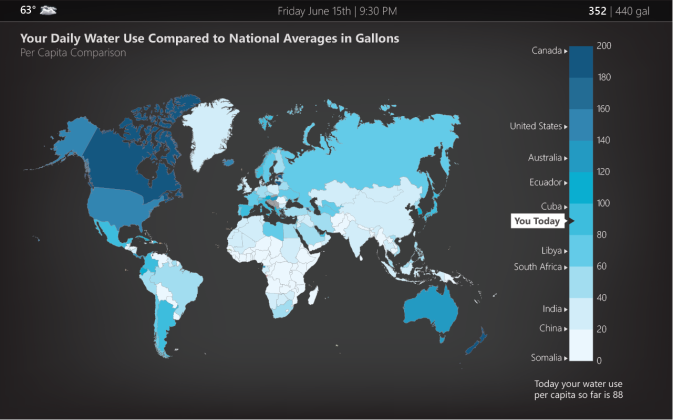 Geographic Comparisons
Dashboards
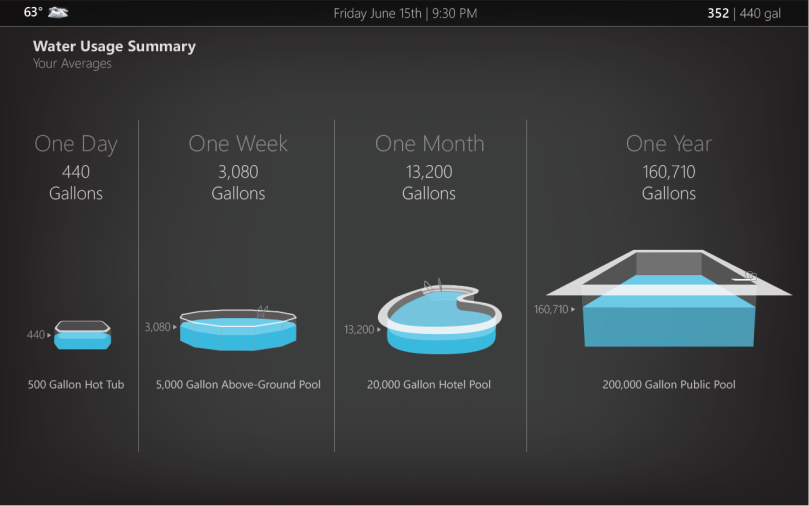 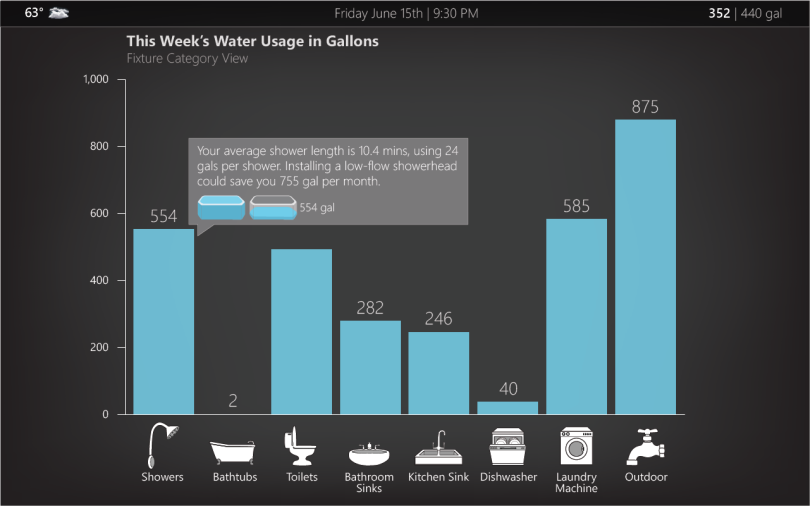 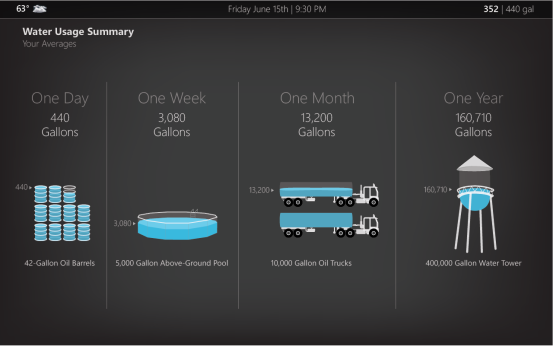 Metaphorical Unit Designs
Recommendations
[Speaker Notes: Finally, we had other design probes including geographic-based comparisons, dashboard designs, metaphorical unit designs and recommendation systems. These are beyond the scope of this talk.]
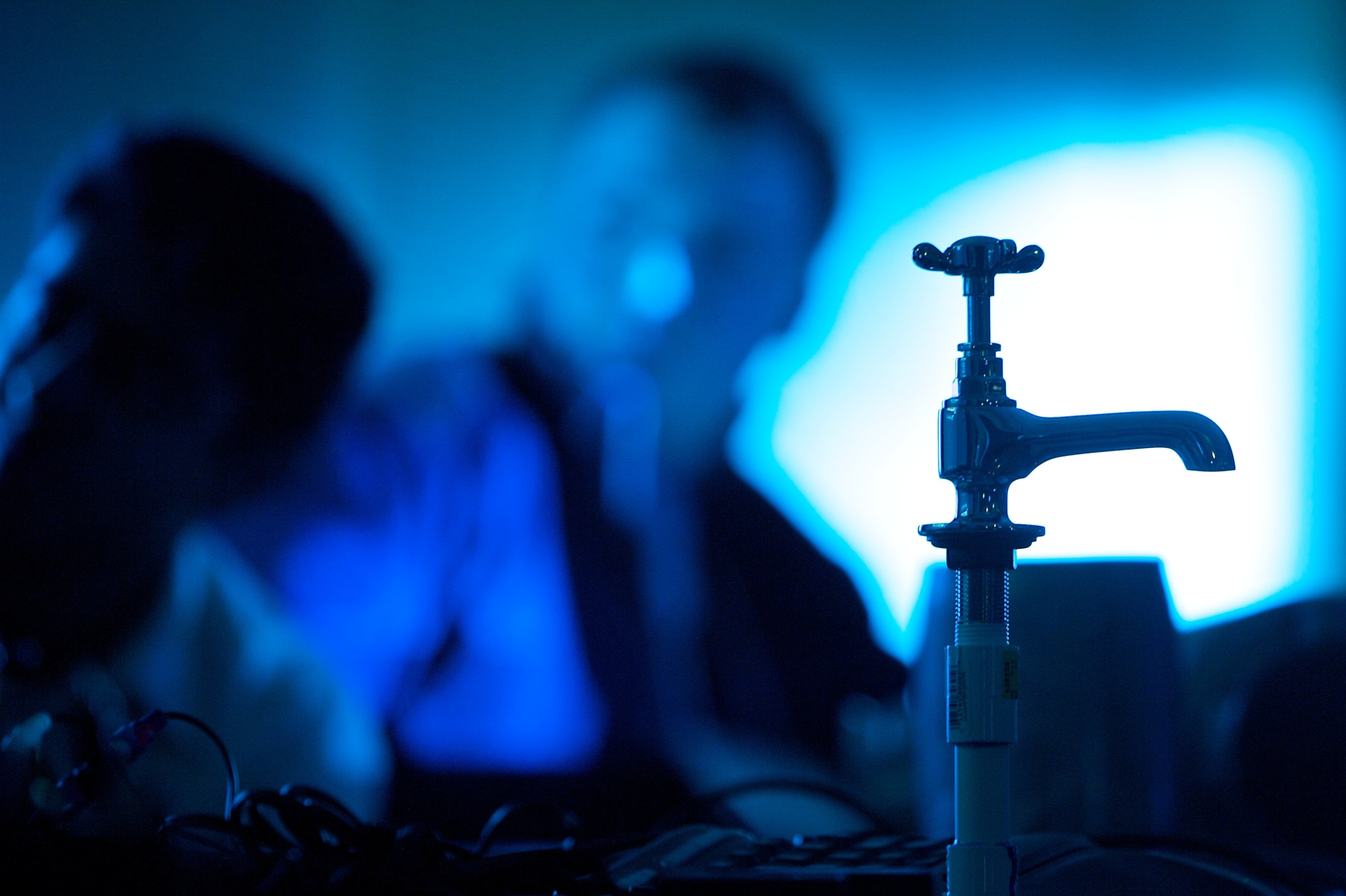 Evaluation
Informal interviews with water experts (e.g., SPU, Amy Vickers)
UW Environmental Practicum on water
Literature review of water resource management, environmental psychology
Our own online survey of water usage attitudes & knowledge (N=656 respondents)
Design critique sessions with team
Three sets of pilot studies
DataGathering
Ideation / Sketch
Pilot Studies
Refinement
Ideation
Formative
Evaluation
In-Home Interviews
Informed by gathered data
Guided by eco-feedback design space
Survey
Online interactive survey of designs (N=651 respondents)
In-home interviews (10 households, 20 adults)
[Speaker Notes: Recall that we performed two types of formative evaluations: an online interactive survey of the designs and in-home interviews]
Online Survey
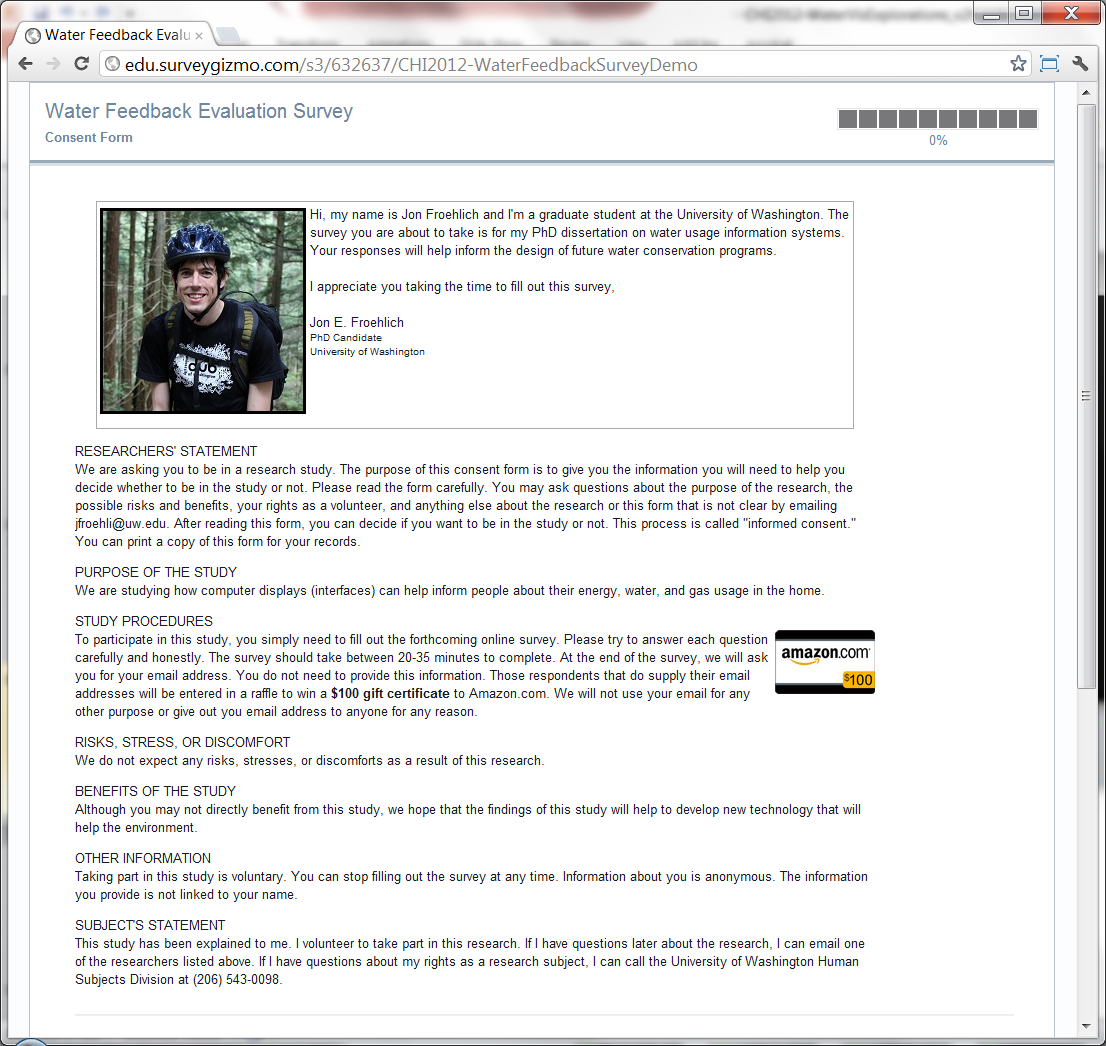 Recruitment 
Online postings and word-of-mouth

Survey Design
63 questions (10 optional)
Question and answer order randomized when possible

Collected Data
712 completed surveys (651 from US or Canada)
Nearly 6,000 qualitative responses
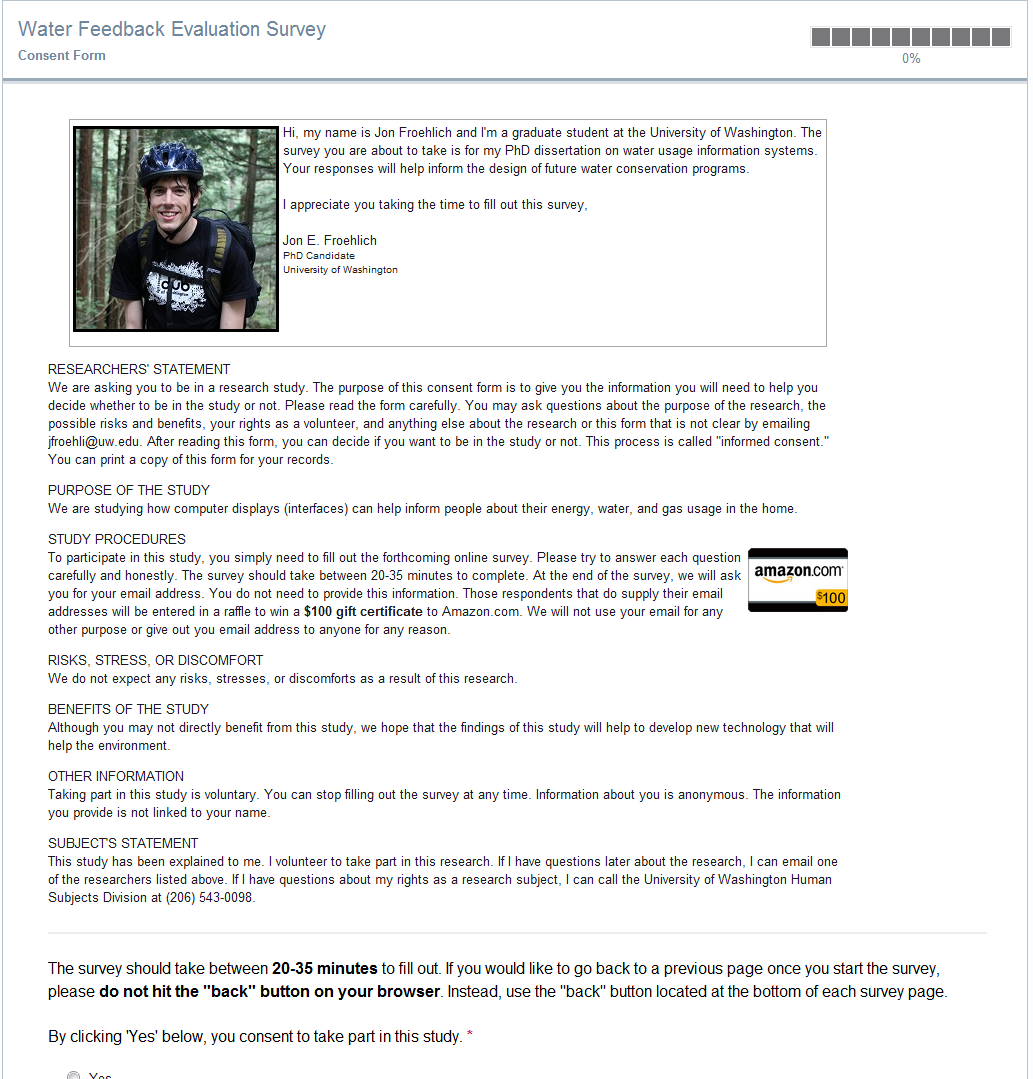 [Speaker Notes: We recruited respondents via online postings to craiglist and twitter and via word of mouth. 

The survey had 63 questions (10 optional) and the question and answer order were randomized when possible. The surveys were designed to collect both quantitative data and qualitative data on questions about preference, comprehension, and interest.

In all, we had 712 completed surveys (651 from US and Canada, which is our focus) and over 6,000 qualitative responses.

-----
The recruitment materials invited respondents to take a “water usage display” survey and were entered into a drawing for $100 Amazon gift certificate upon completion]
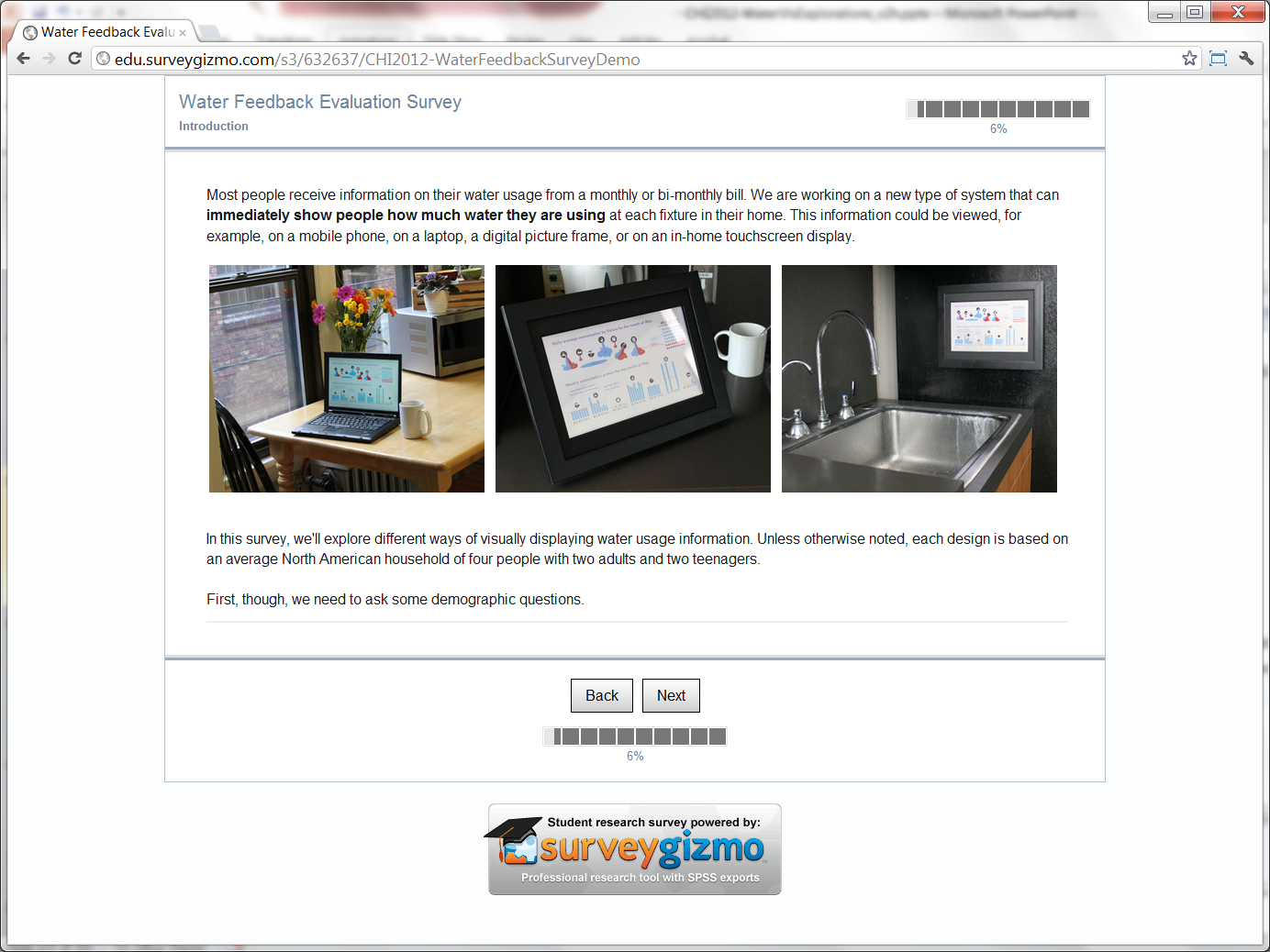 [Speaker Notes: Upon starting the survey you were greeted with a screen explaining what we meant by water usage feedback…

We also collected demographic data… and then the interactive part of the survey began]
[Speaker Notes: …where respondents could mouse over designs and respond to our specific questions.

Here a respondent is indicating that she likes the hot vs. cold display because she realizes that hot water uses energy and is therefore more expensive.]
In-Home Interviews
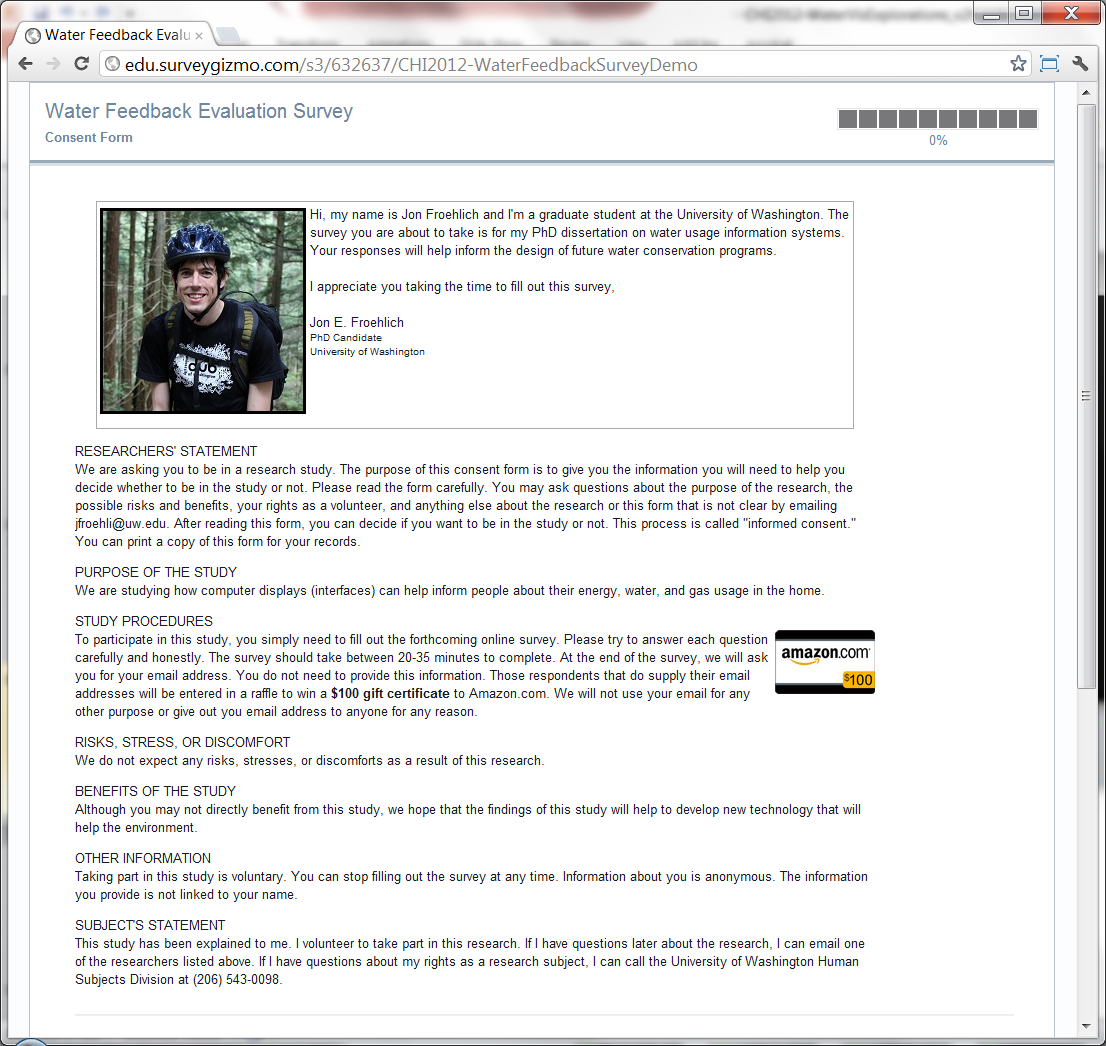 Recruitment 
Online postings and word-of-mouth
Specifically recruited families

Interview Method
Semi-structured with two researchers
90-minutes, 3-phases
Data coded by two researchers into themes

Participants
10 households (20 adults)
11 female/9 male
Diff. socio-economic backgrounds & occupations
18 had college degrees
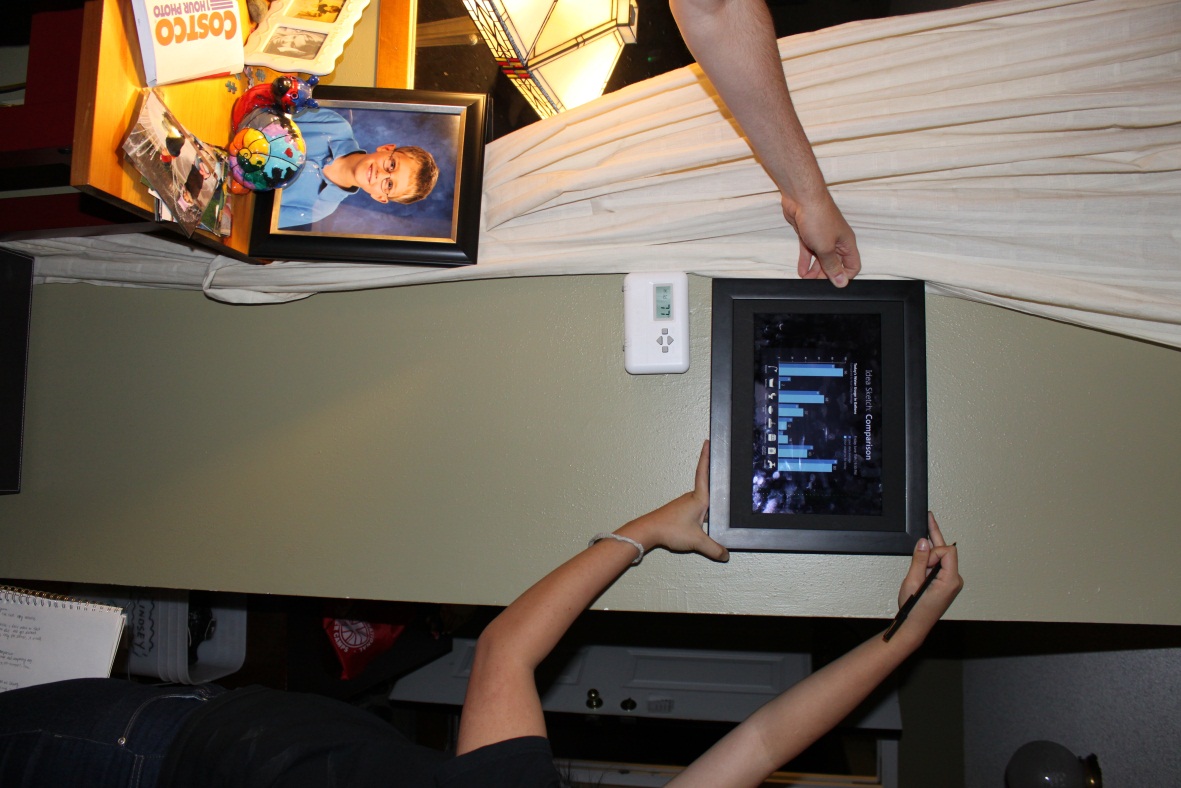 [Speaker Notes: While the survey quantitatively and qualitatively assessed reactions and preferences to the designs, the interviews served to contextualize the survey data, explore differences in perspective and preference across members of the same household, and investigate how a water feedback display may actually fit into domestic space

We recruited in a similar fashion to the survey but here specifically looked for families as we were interested in exploring differences in perspective across household members. 

Each interview was conducted by two researchers. After demographic data was collected, the interviewees were provided with a touchscreen display with our designs. The interviewer used these as a basis for the interview.

In all, we conducted in-home interviews in 10 households across 20 adults. Interviewees had various socio-economic backgrounds and occupations. 18 had college degrees.]
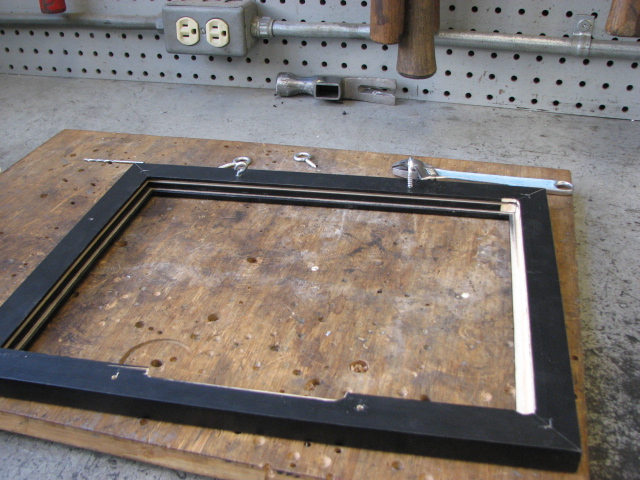 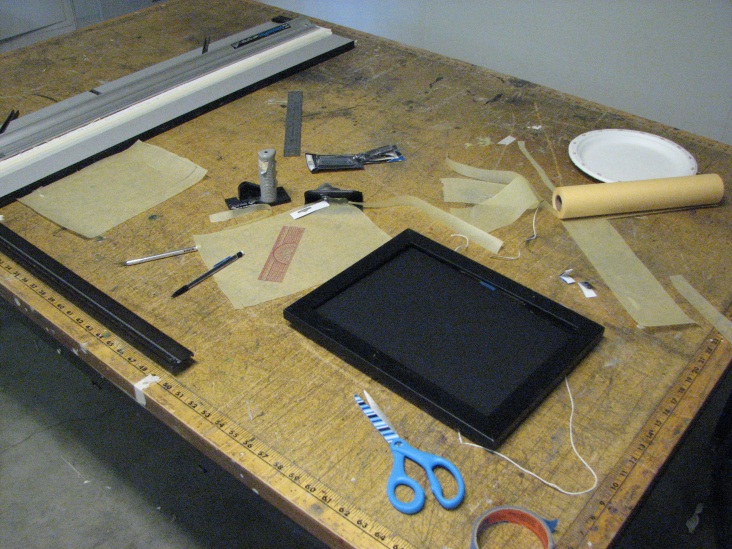 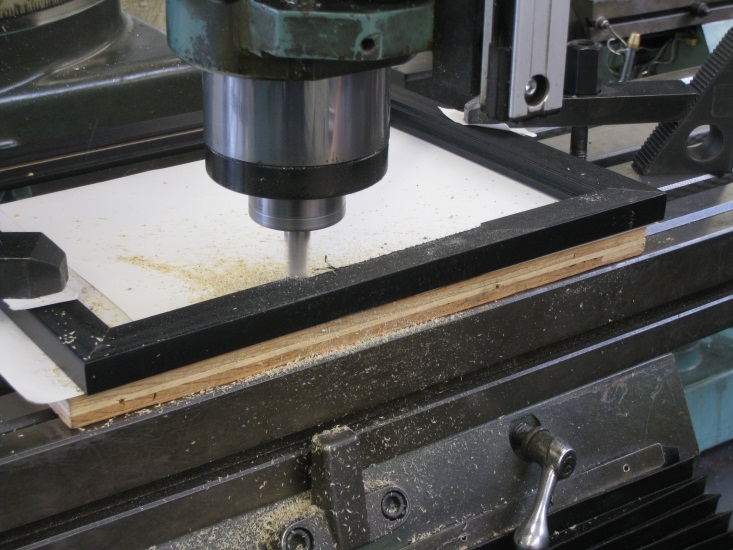 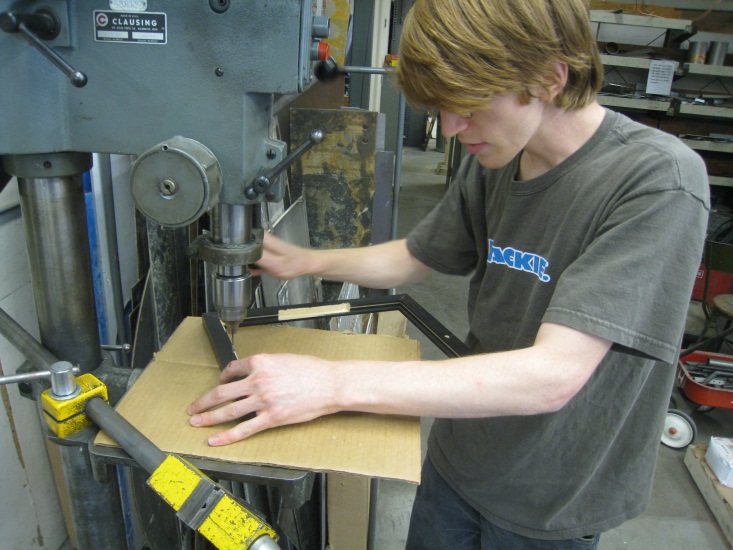 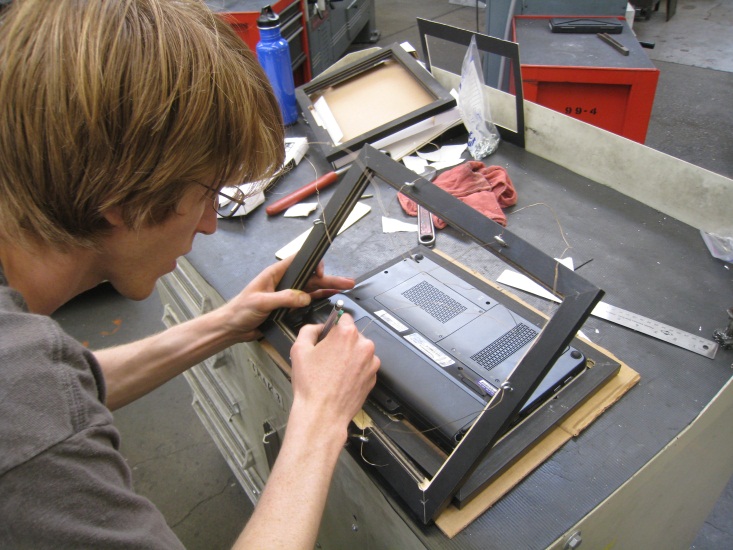 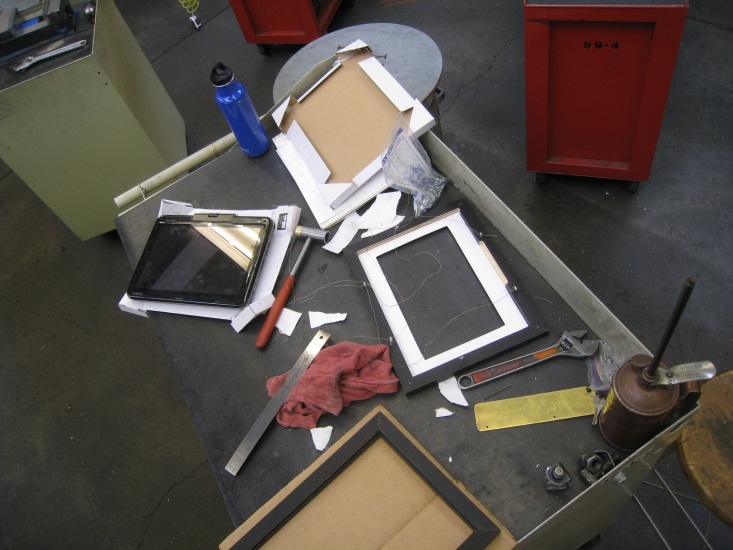 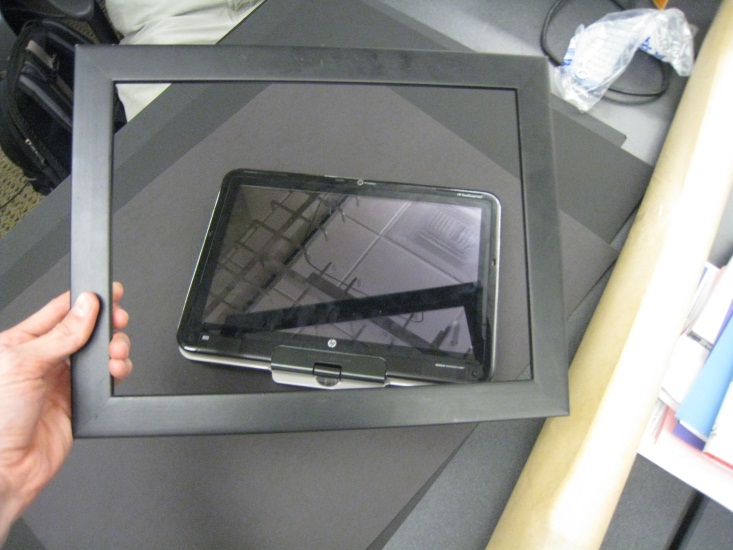 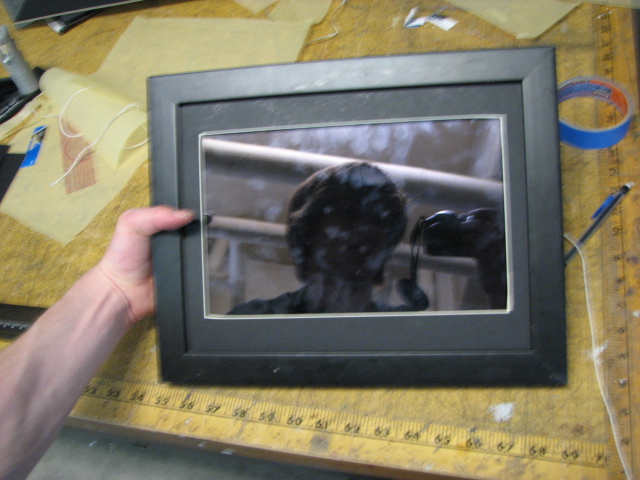 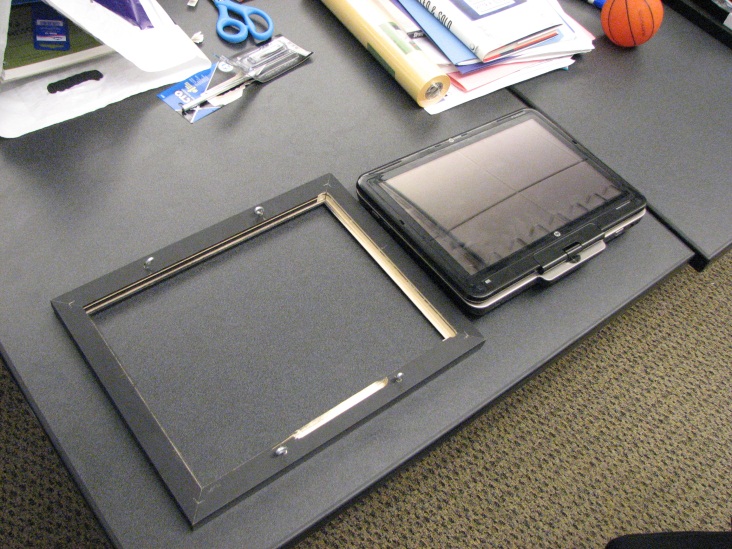 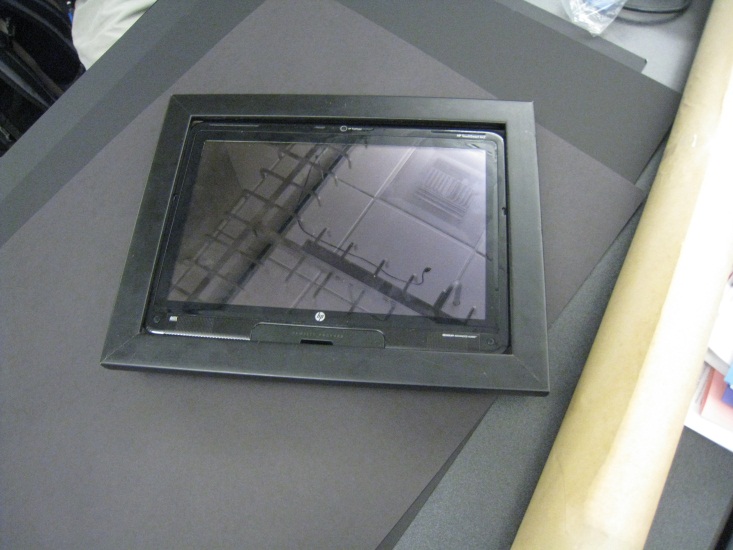 [Speaker Notes: For the interviews, we constructed frames to be placed around the touchscreens such that the displays themselves felt more domestic]
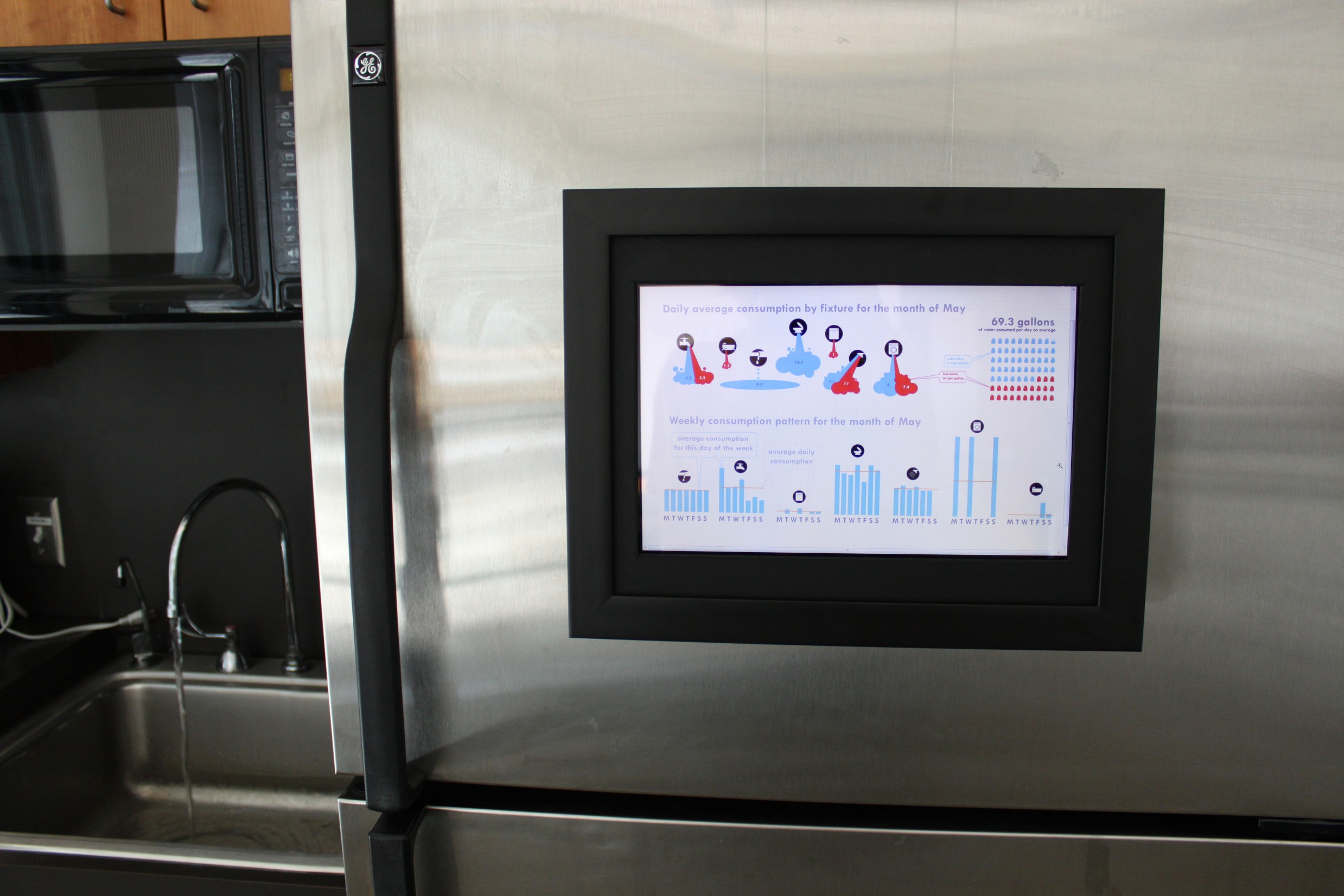 [Speaker Notes: For example, this is one vision for how a feedback display might fit into the home]
For both the survey and interviews, 90% of participants indicated an interest in conserving water
Average morning shower uses 400 gallons of water
[Speaker Notes: For both the survey and interviews, 90% of participants indicated an interest in conserving water. So, in this way, our participants likely represent early adopters of a feedback system. Highly motivated and green conscious. 

Despite this interest, many had misconceptions about water usage in their homes. For example, in one interview a woman mentioned that her morning shower used 400 gallons of water (a normal shower takes ~20-35 gallons)]
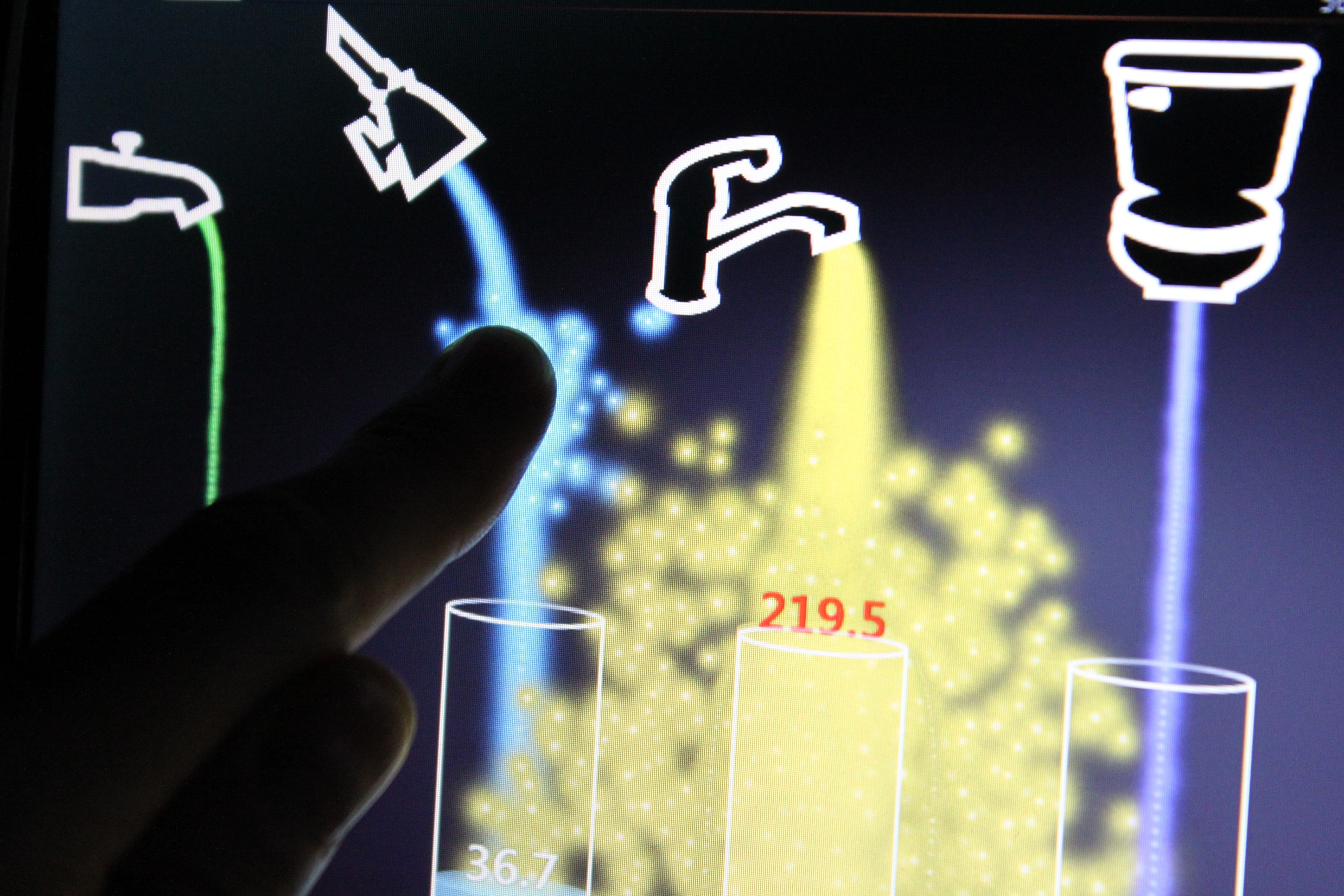 Findings
[Speaker Notes: I’m going to go briefly through some high level design dimension findings before describing some common themes that emerged from the design probes in our surveys and interviews]
“
Data Granularity
coarse-grain
fine-grain
This display lets you more easily identify the specific areas that need attention
≥neighbor-hood
≤ valve
”
activity
room
fixture category
home
fixture
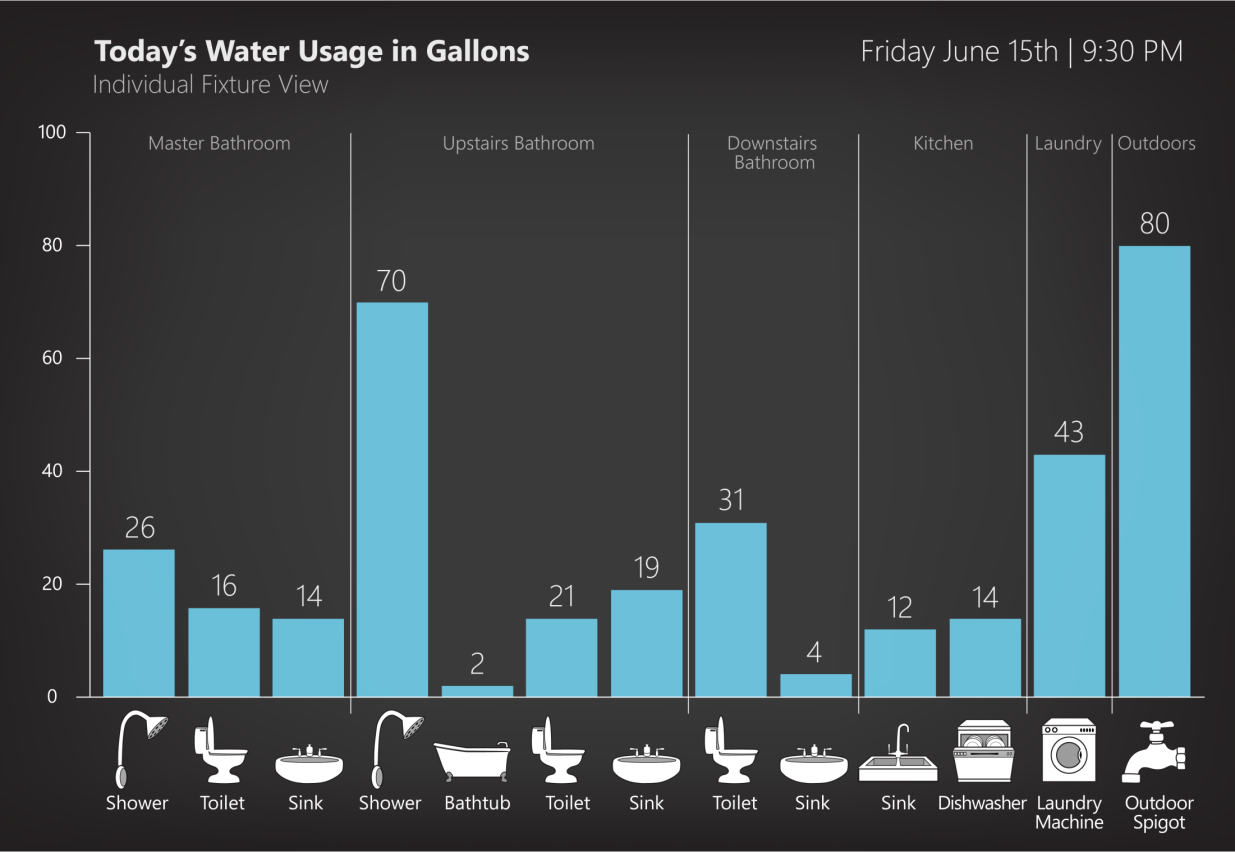 R536
Majority preferred the Individual Fixture Display
[Speaker Notes: A majority of respondents preferred the individual fixture display

Because, as one participant put it, “this display lets you more easily identify the specific areas that need attention”]
“
Data Granularity
coarse-grain
fine-grain
This display lets you more easily identify the specific areas that need attention
≥neighbor-hood
≤ valve
”
activity
room
fixture category
home
fixture
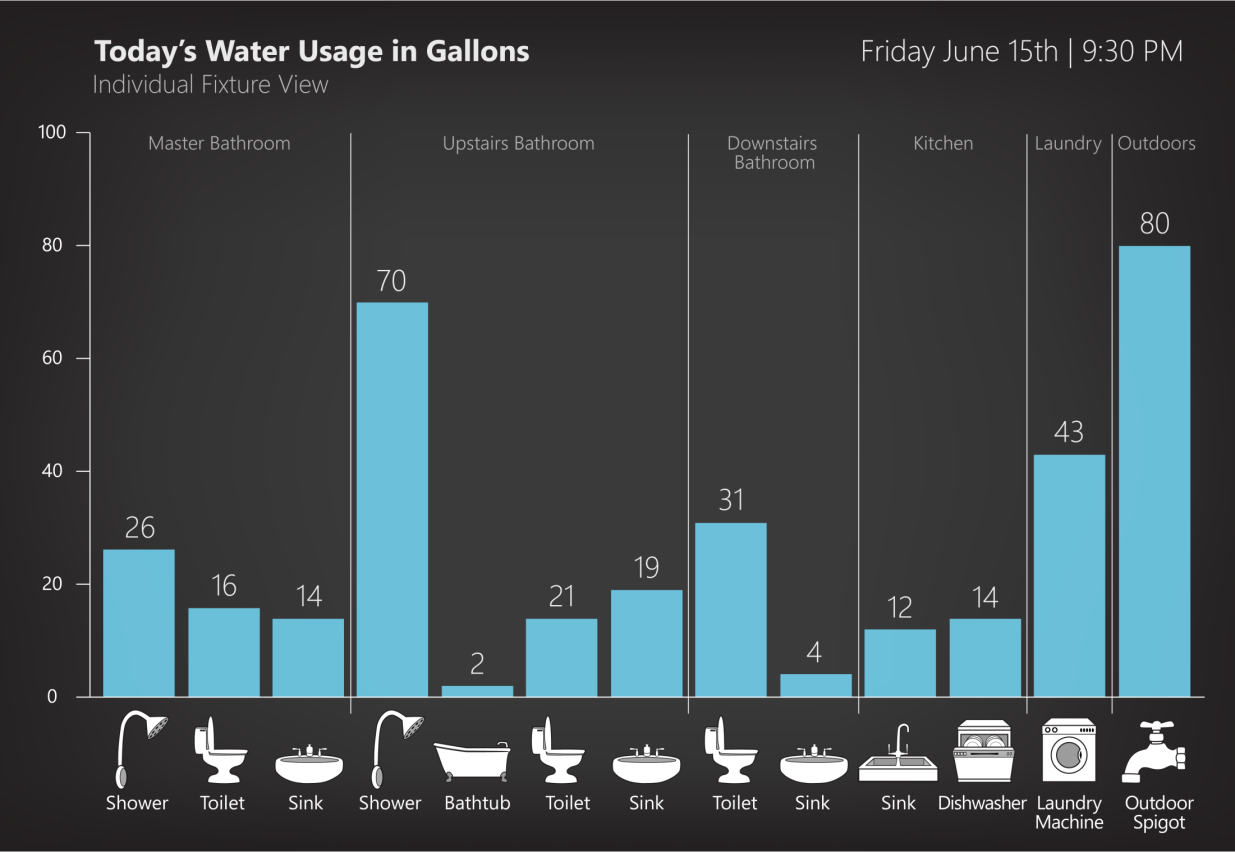 R536
Majority preferred the Individual Fixture Display
[Speaker Notes: A majority of respondents preferred the individual fixture display

This display lets you more easily identify the specific areas that need attention]
Data Granularity
coarse-grain
fine-grain
≥neighbor-hood
≤ valve
activity
room
fixture category
home
fixture
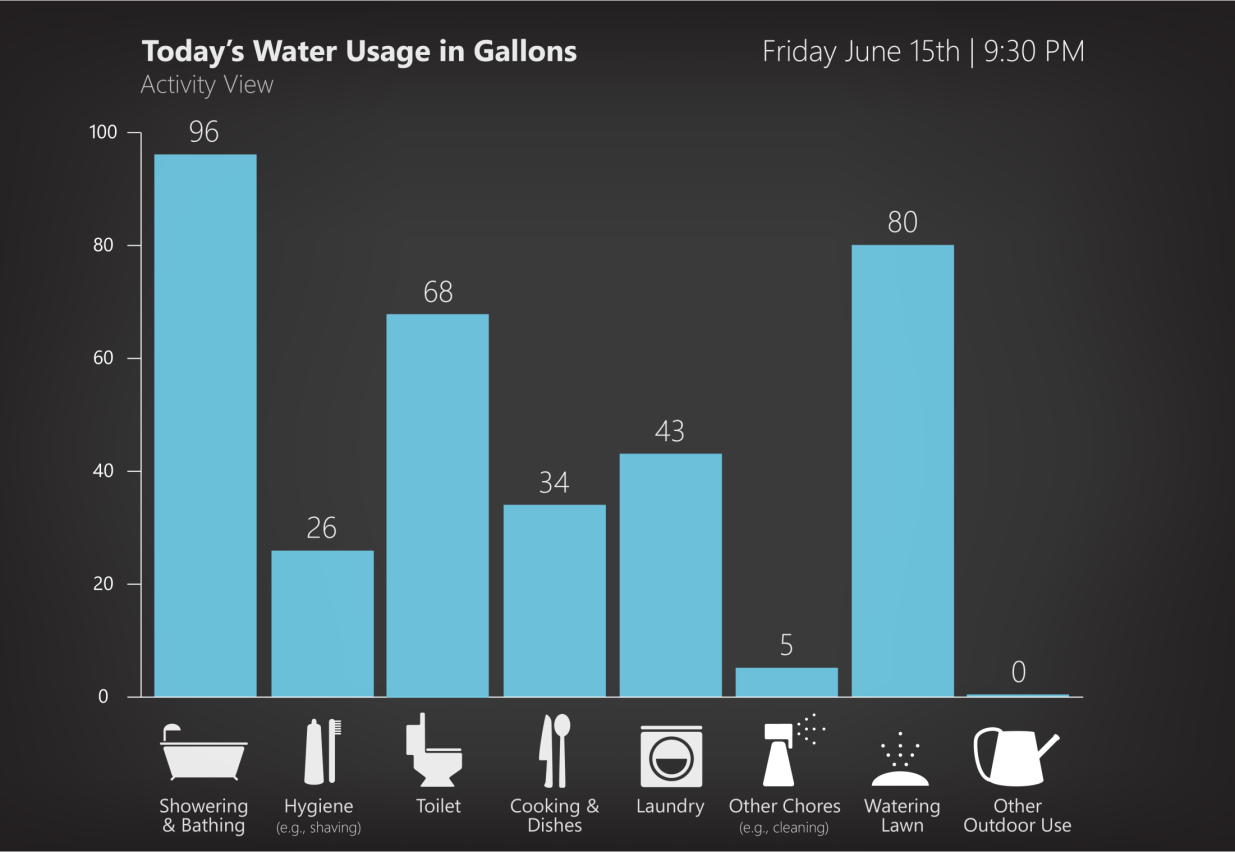 20% preferred the Activity Display
[Speaker Notes: Nearly 20% of respondents preferred the activity view because they felt the data was actionable and intuitive since it emphasized behaviors rather than fixtures]
“
“
Measurement Unit
”
”
Seeing the gallon amount triggers the ‘save the environment’ impulse to conserve, while the dollar amount is helpful because almost everyone is motivated by money to some extent
I don't think very well in ‘thousands of gallons’, but $20 I can understand. That’s a case of beer down the drain, if you will
71% of respondents preferred to see both gallons and cost
resource
rate of consumption
cost
time
activity
metaphor
R143
R48
[Speaker Notes: A vast majority of our respondents preferred to see both gallons and cost as embodied by the quotes below:

Seeing the gallon amount triggers the ‘save the environment’ impulse to conserve, while the dollar amount is helpful because almost everyone is motivated by money to some extent

Those that selected cost often did so because of increased understandability:
I don't think very well in ‘thousands of gallons’, but $20 I can understand. That’s a case of beer down the drain, if you will]
Time Granularity
≤ hour
≥ year
day
week
month
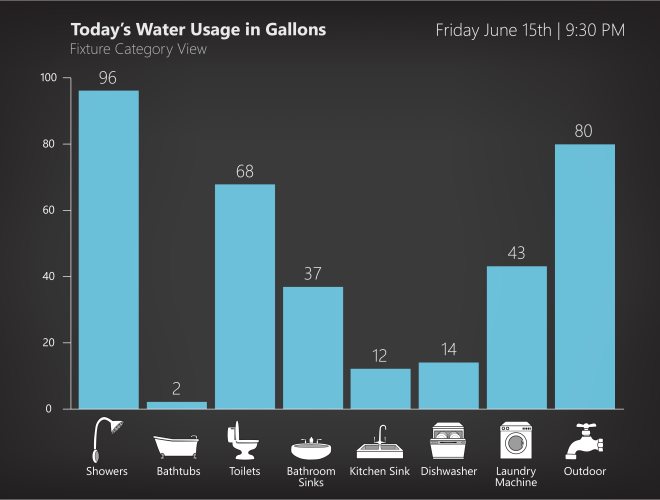 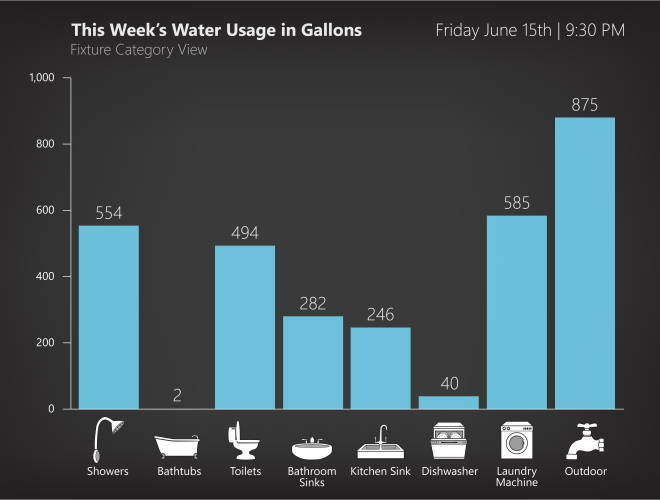 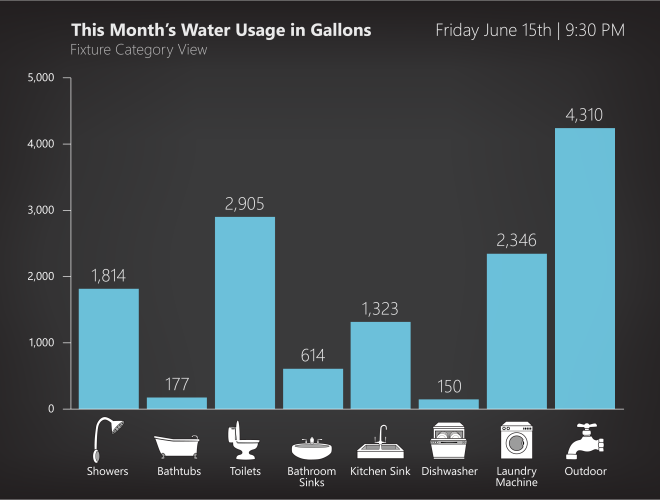 Majority of respondents wanted ability to switch between different time granularities
[Speaker Notes: Different time windows are amenable to different actions and interest levels. Designers should make it easy for users to explore different temporal ranges. These “drill-down” actions will likely be infrequent, so a reasonable default (e.g., week view) should be set]
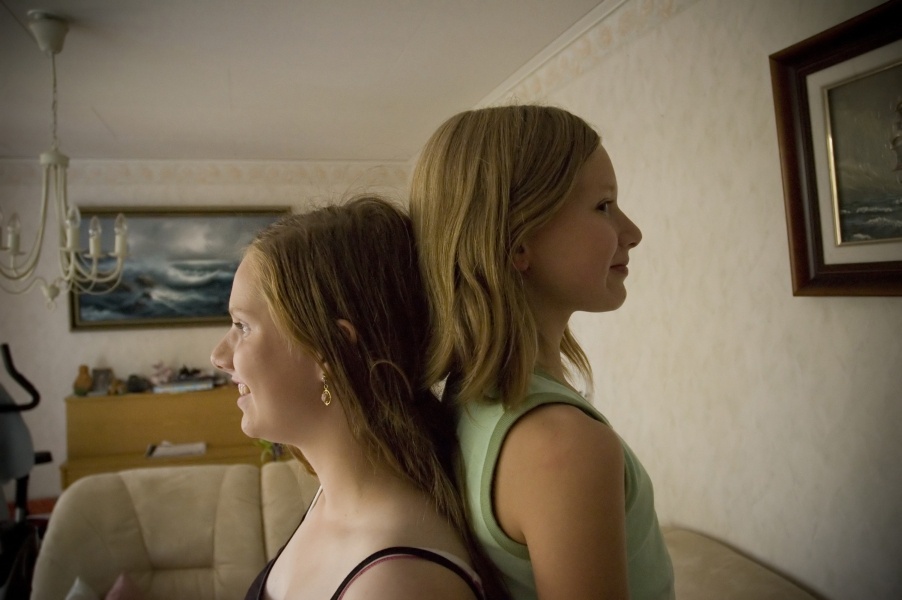 Comparisons were the most uniformly desired pieces of information of all the dimensions
[Speaker Notes: A comparison between individuals or groups can be useful in motivating action, particularly when combined with feedback about performance.

Look at McColskey – Differential Effects of Norms]
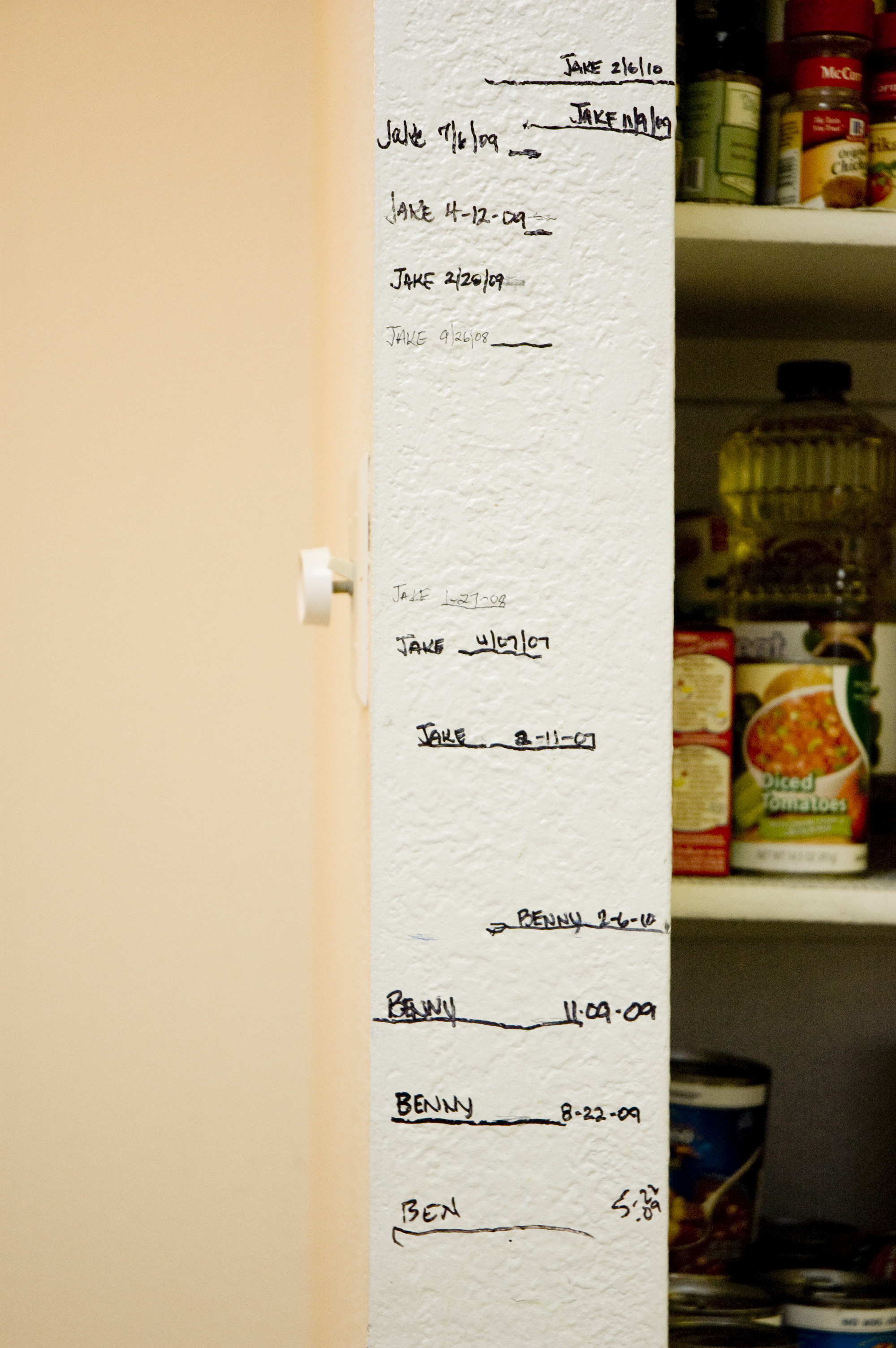 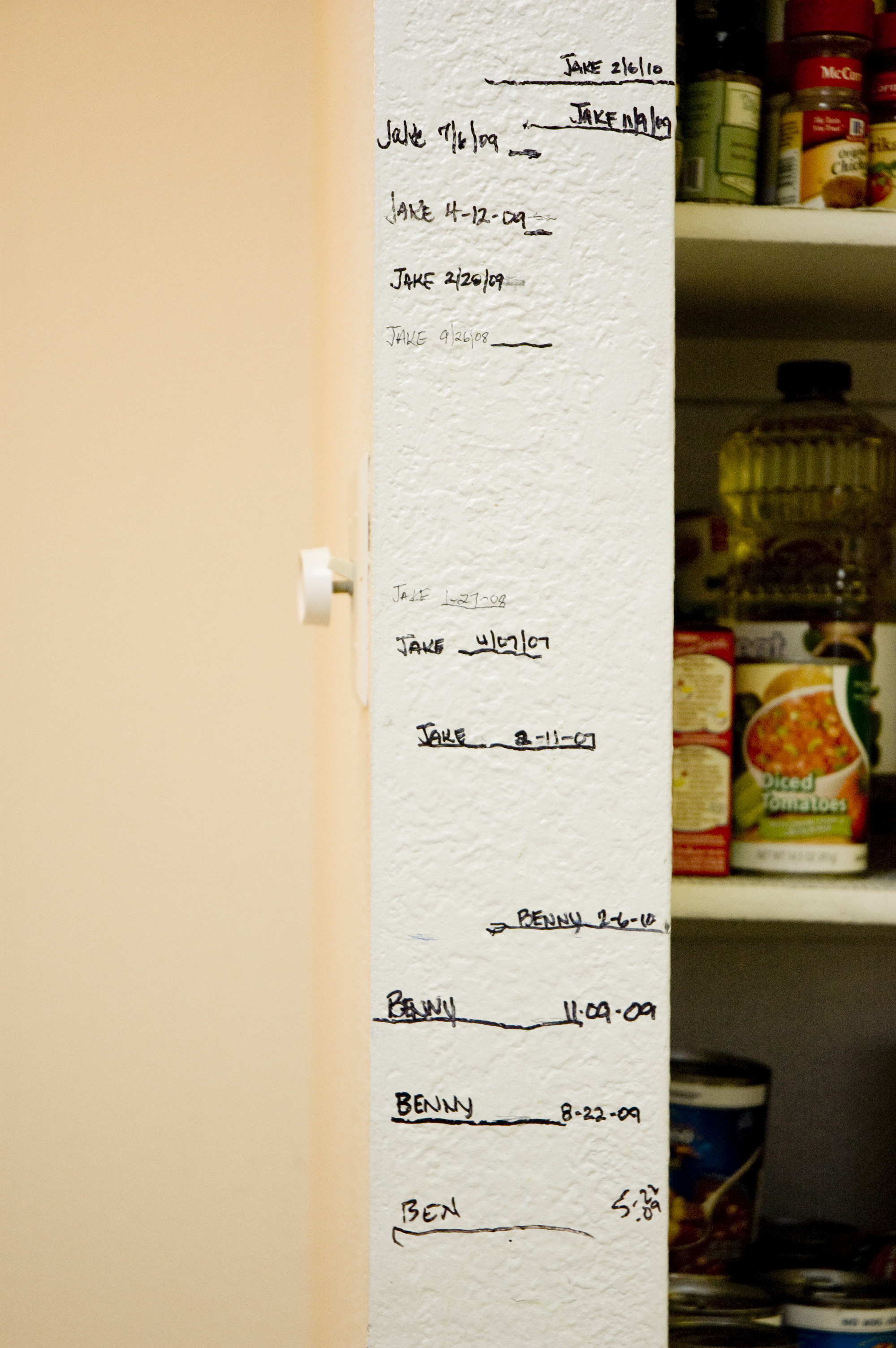 Self-comparison was most preferred
91%
[Speaker Notes: Self-comparison was most preferred, selected by 91% of our respondents

68% : goal-comparison
68% : social-comparison

------

Even feedback that provides information comparing one’s current behavior to past behavior has been shown to be effective (i.e., self comparison).

Look at McColskey – Differential Effects of Norms]
Emergent Themes
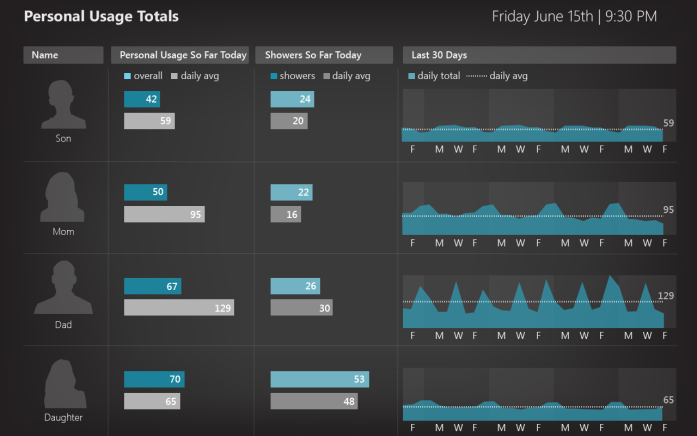 Aquatic
Eco-system
Time-
Series
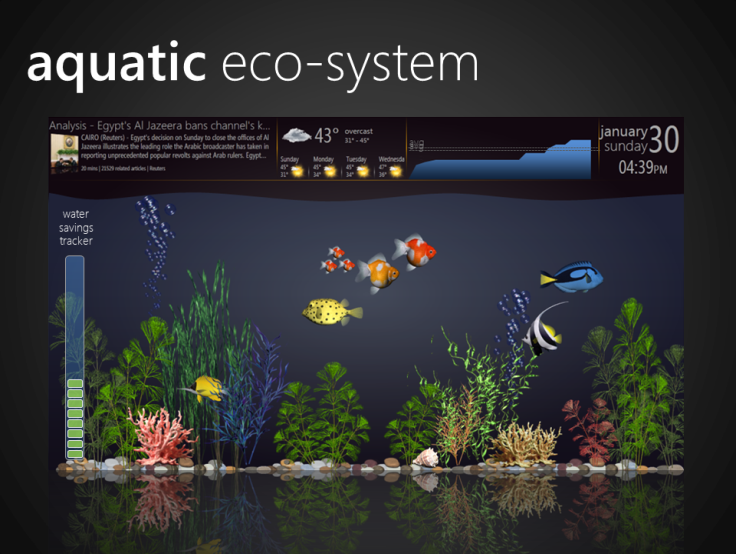 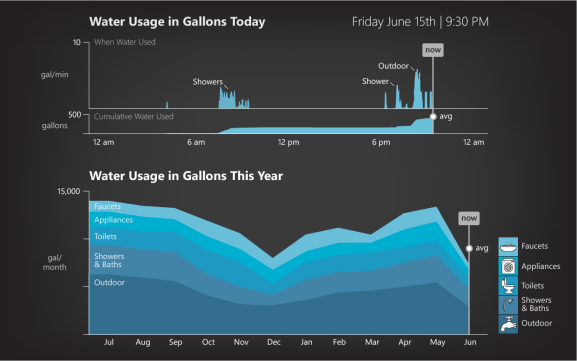 Competition and Cooperation
Accountability and Blame
Playfulness and Functionality
Sense of Privacy
Display Placement
1
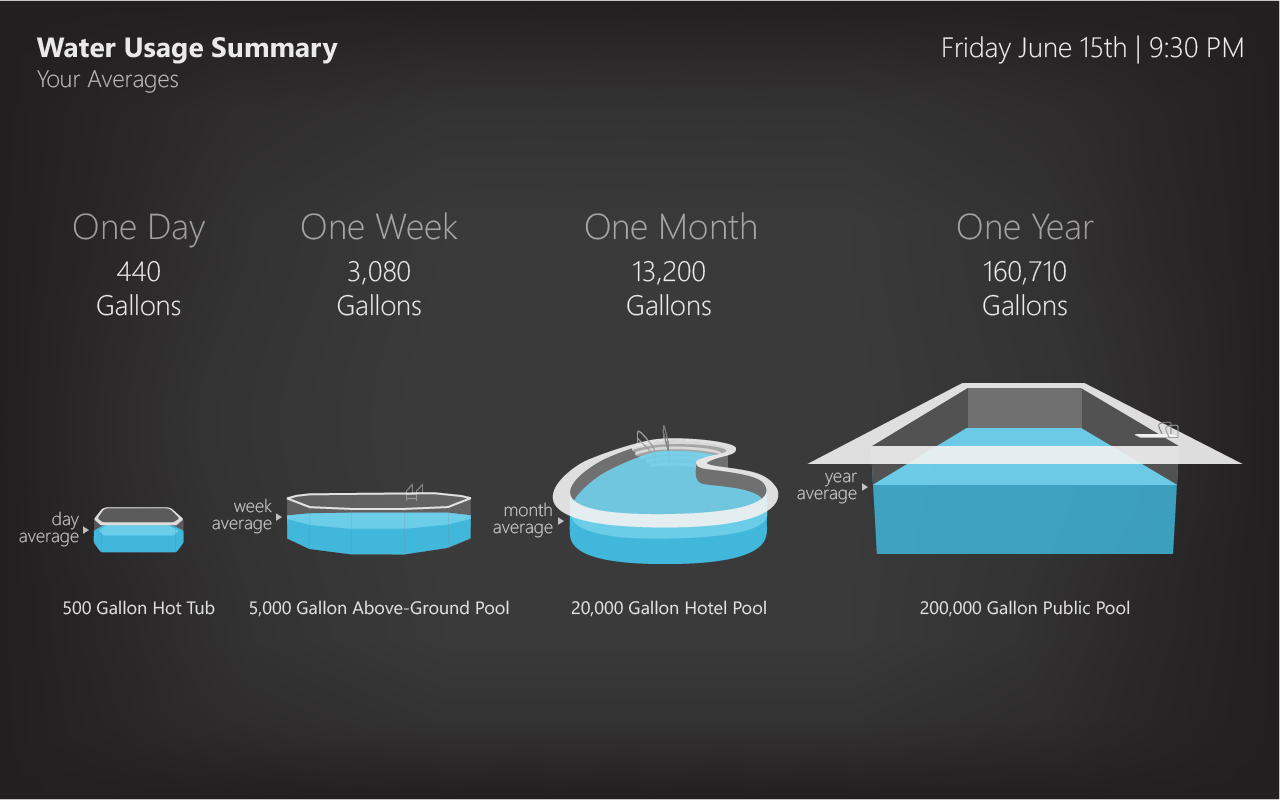 2
Rainflow
3
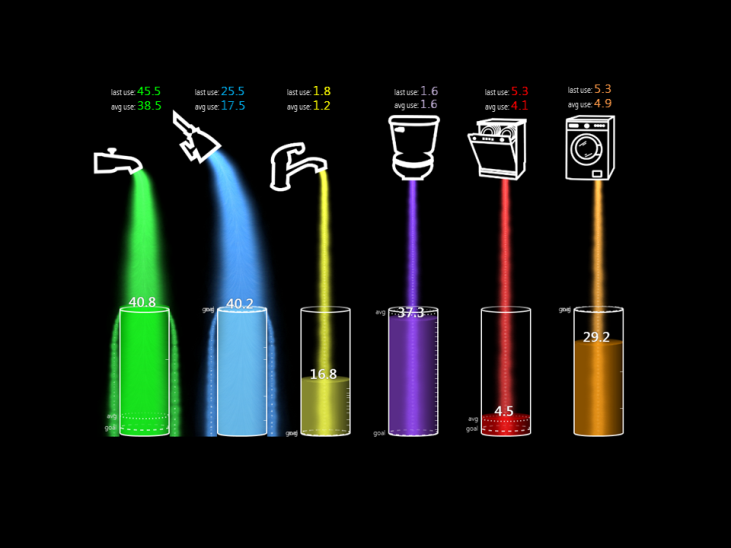 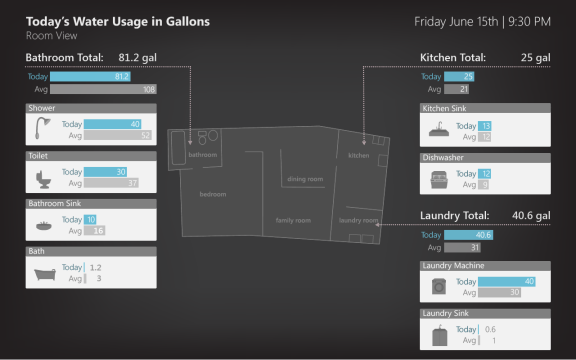 Spatial
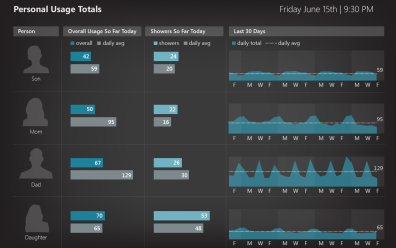 4
5
Other
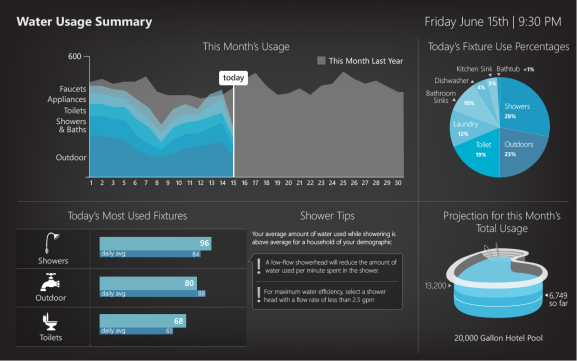 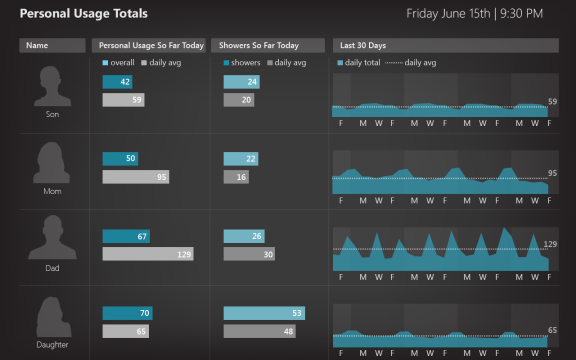 Per-Occupant
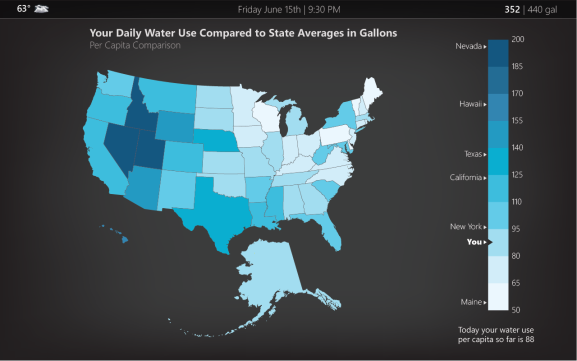 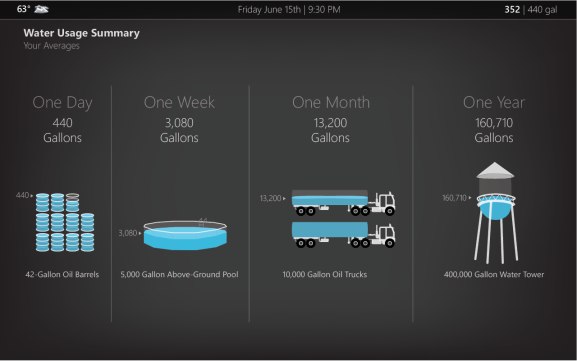 [Speaker Notes: Moving now to the analysis of the qualitative data that we gathered—we identified five themes]
“
“
“
”
”
”
Competition and Cooperation
It pits the family members against each other rather than encouraging collaboration
[It] sets up a ‘competitive’ environment that we are trying not to create in our household
You can compare usage to others, and create friendly competition
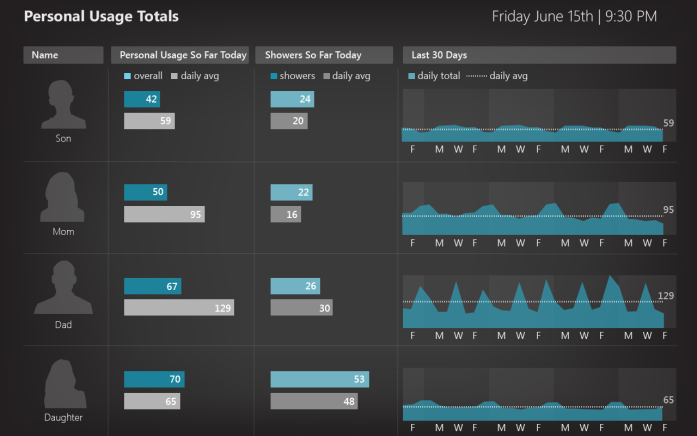 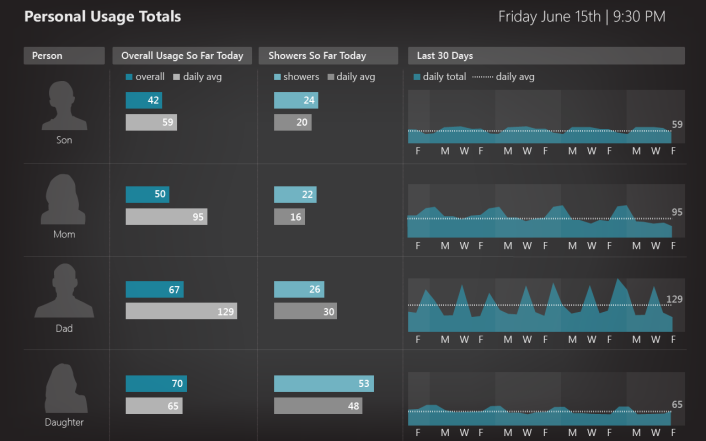 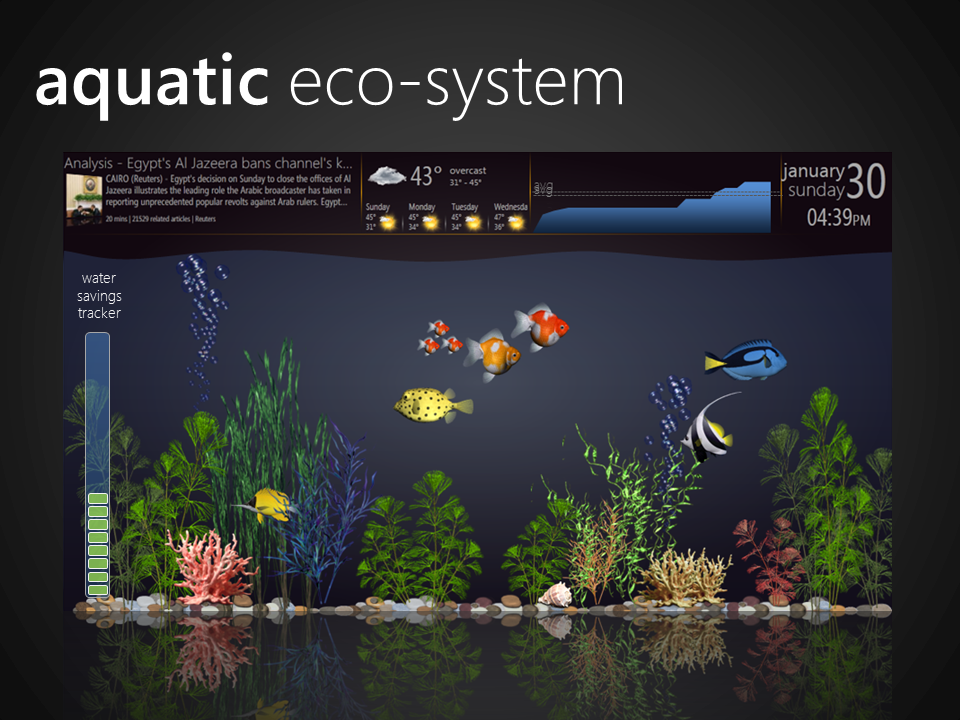 Time-
Series
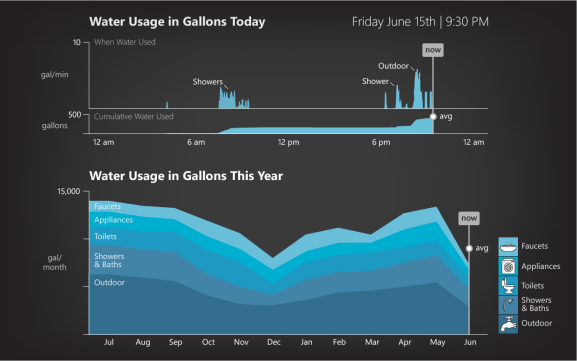 R220
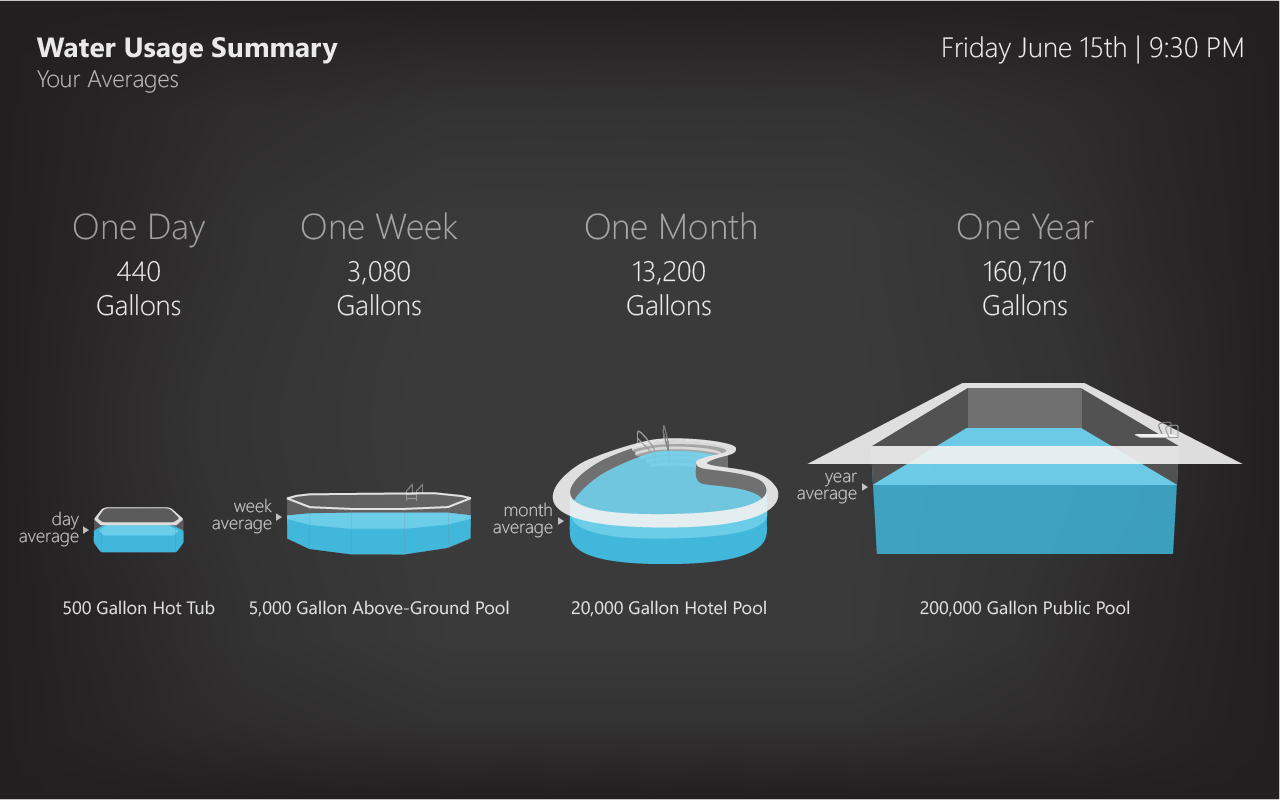 R485
R493
Rainflow
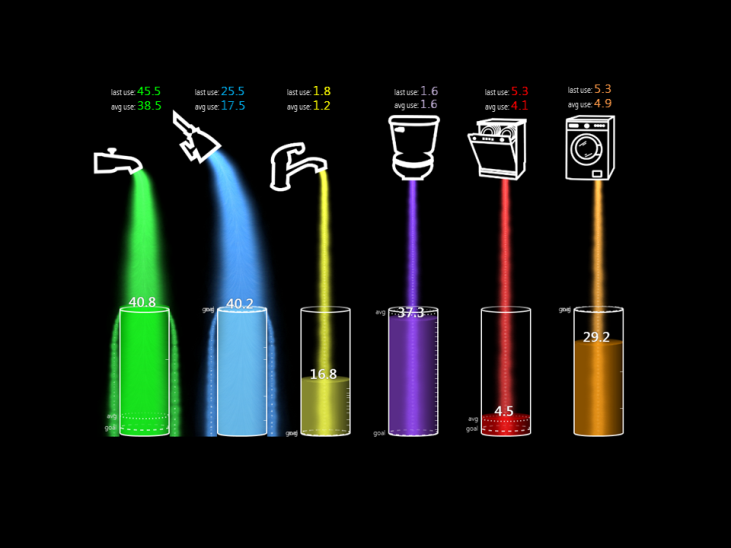 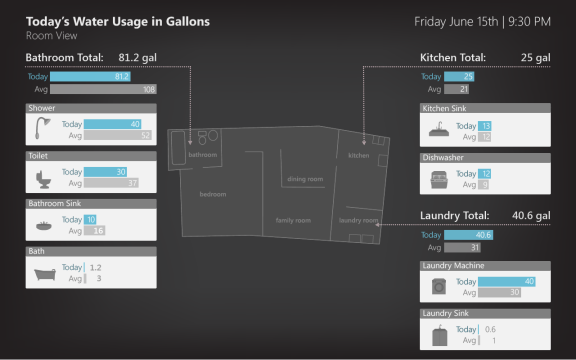 Spatial
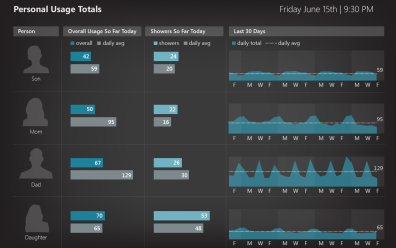 Other
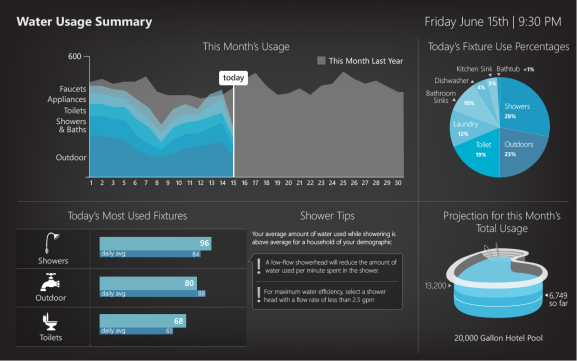 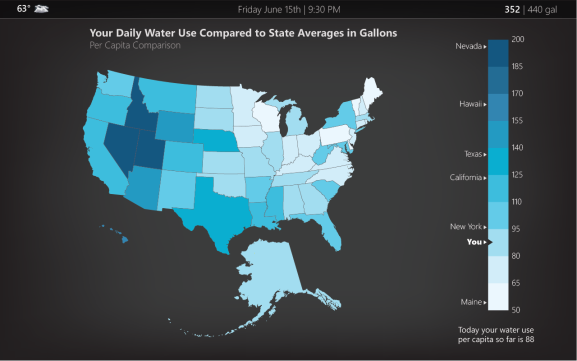 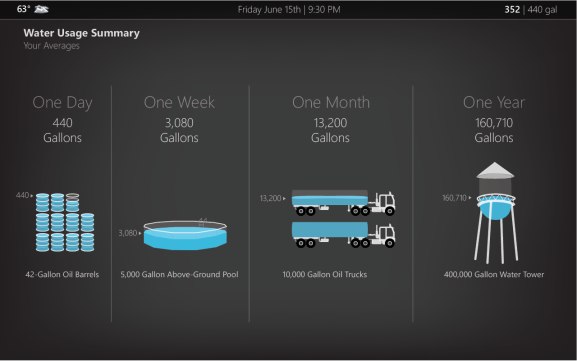 “This display could set up a ‘competitive’ environment that we are trying not to create in our household.” 
-R493
[Speaker Notes: Competition was a polarizing theme that arose most often with the Per-Occupant and Aquatic Ecosystem designs <click>

Those who liked it pointed to motivating properties of competition, notions of gaming (e.g., beating past low usage scores), and creating “friendly competition” with others. <click>

Those who disliked it felt household water savings was about cooperation rather than competition.]
“
“
“
”
”
”
Accountability and Blame
There’s no reason to add an element of ‘blame’ to conservation efforts within a family
Would seem to lead to plenty of arguments about usage
It holds each individual accountable for water usage
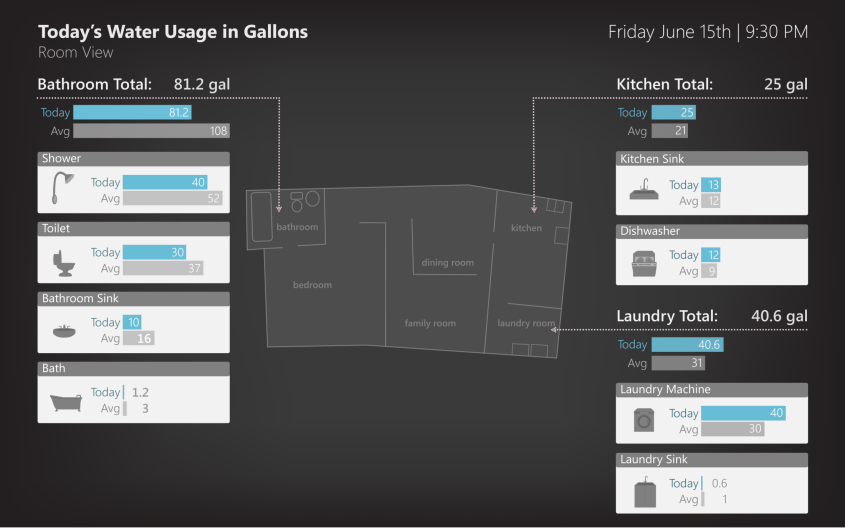 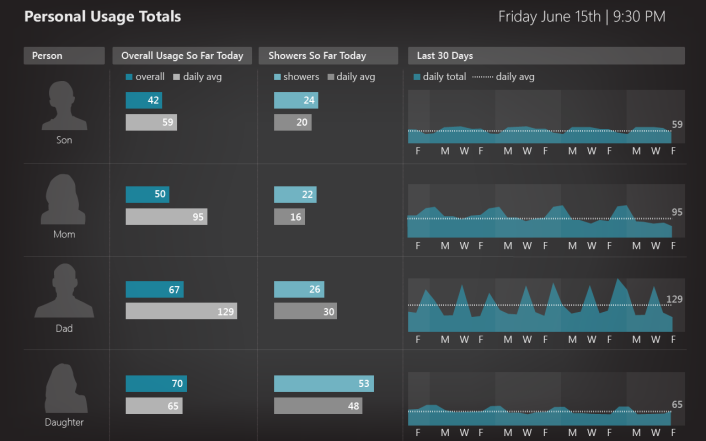 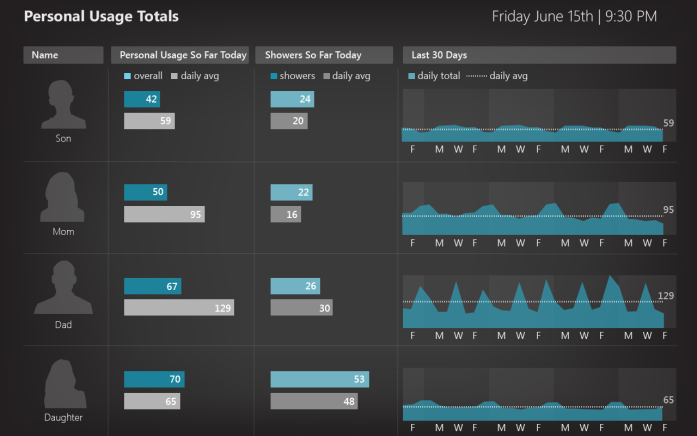 Time-
Series
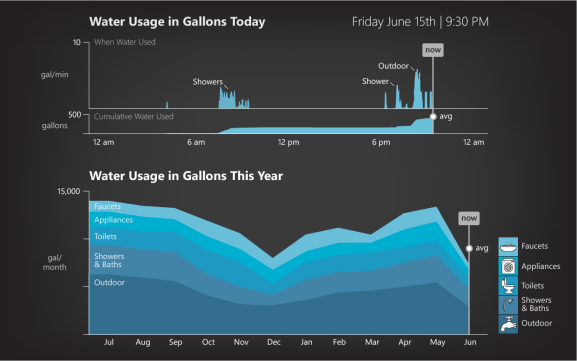 R354
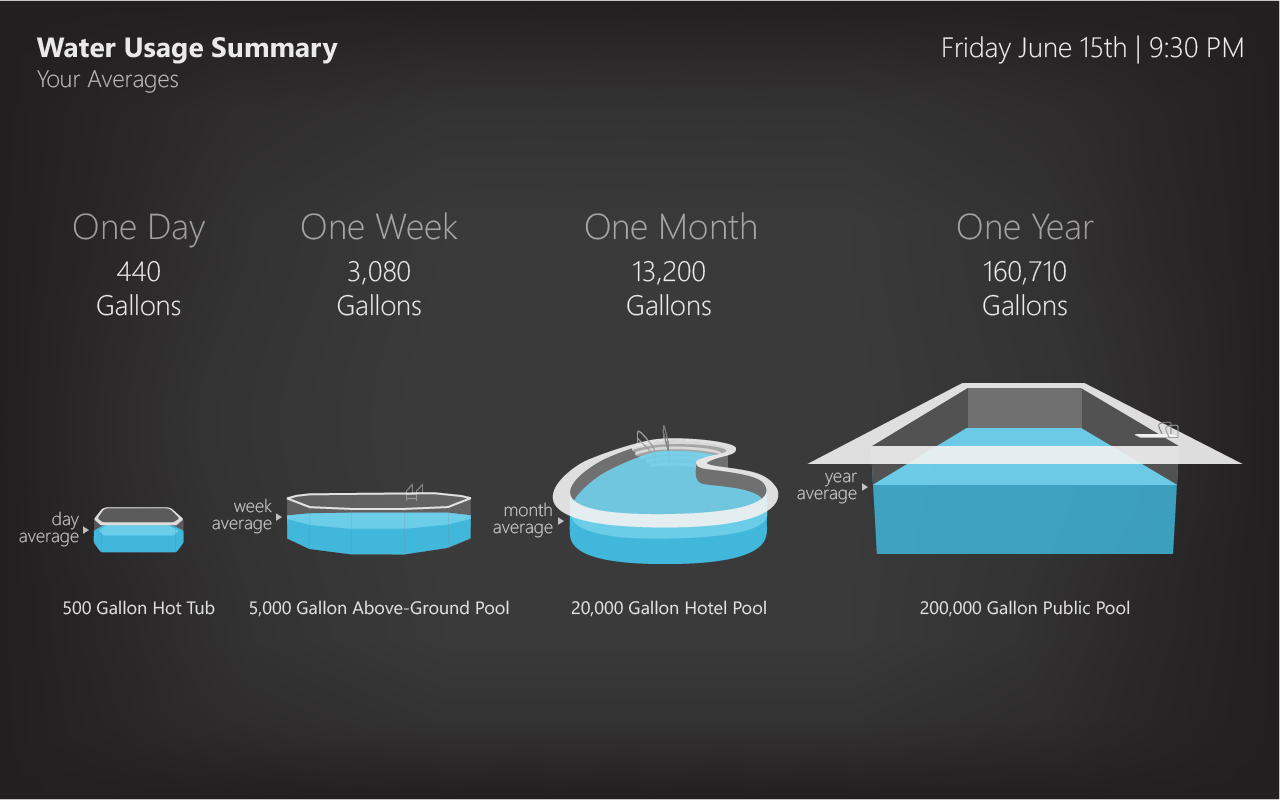 R98
R144
Rainflow
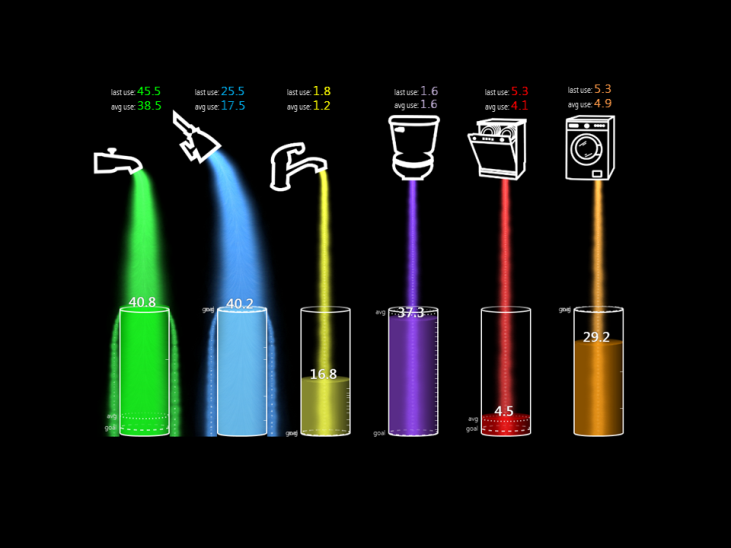 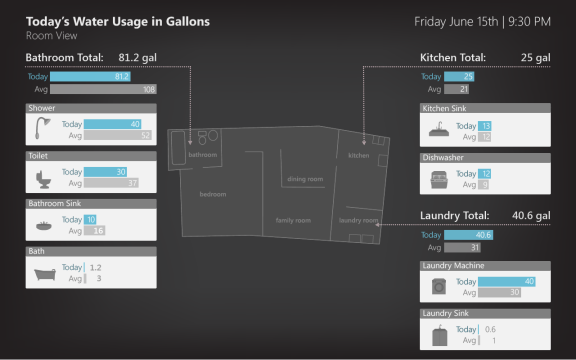 Spatial
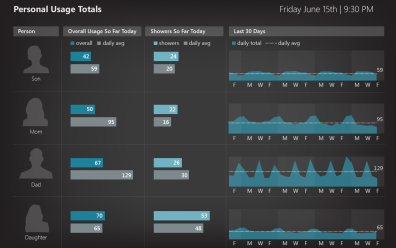 Other
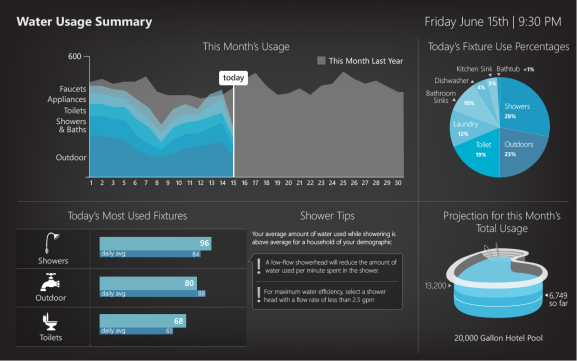 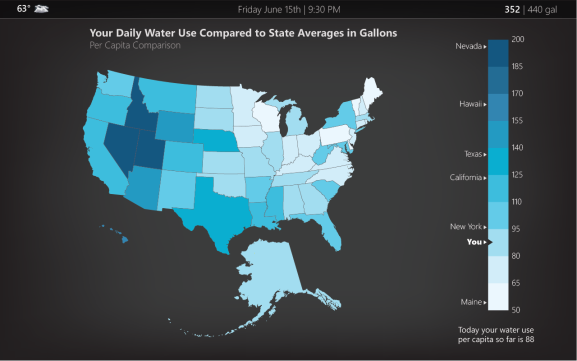 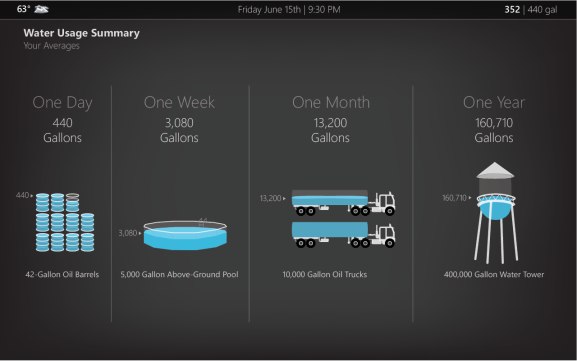 “This display could set up a ‘competitive’ environment that we are trying not to create in our household.” 
-R493
[Speaker Notes: As with competition, the ability to observe who used water was polarizing. This was the case with Spatial view, and, most particularly, the Per-Occupant view. 

Some felt that this data could be used to hold people accountable for their behaviors and others felt that this would lead to blame and household conflict]
“
“
“
“
”
”
”
”
Playfulness and Functionality
I like the idea of getting rewards for saving water
It’s like unlocking badges in Foursquare. No matter how trivial it can be to make a fish appear on this screen, you still want to do it
It doesn’t appeal to me as much. I don’t do Foursquare. This distracts me a little bit and it doesn’t make me think about my usage
Would seem to lead to plenty of arguments about usage
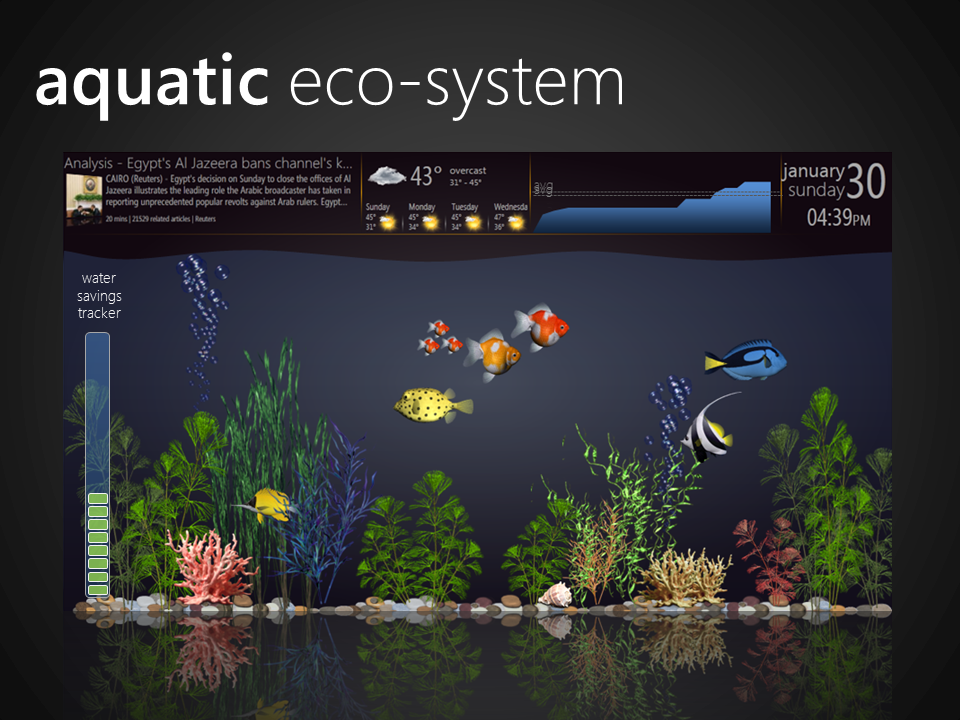 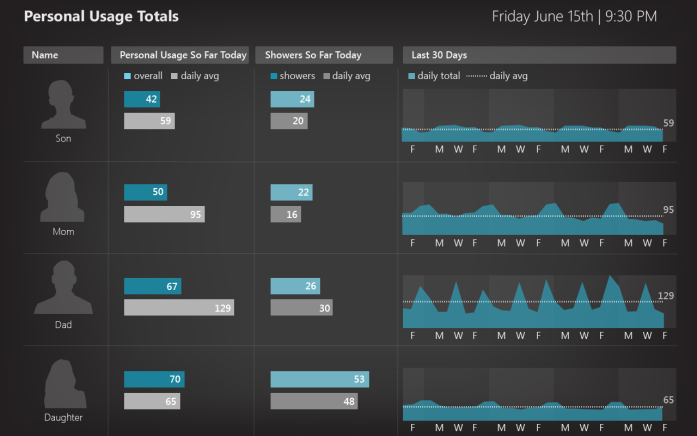 Time-
Series
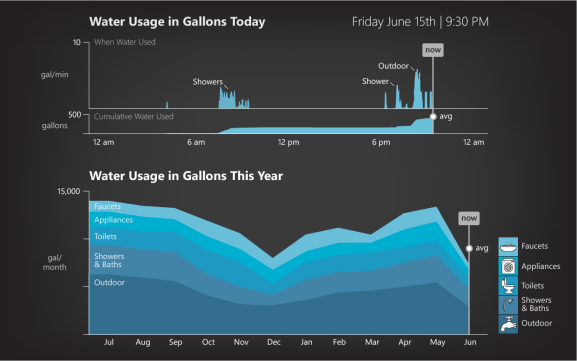 I8.2
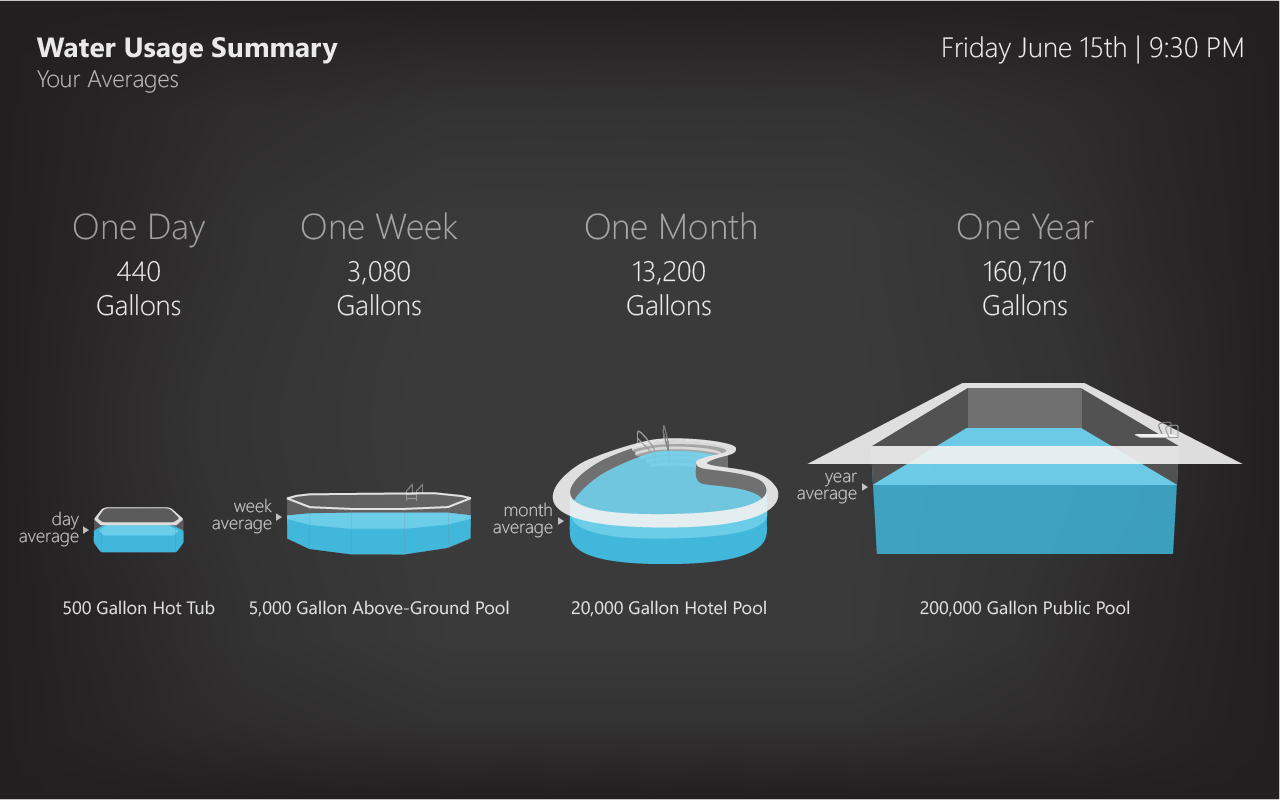 I4.2
R144
I4.1
Rainflow
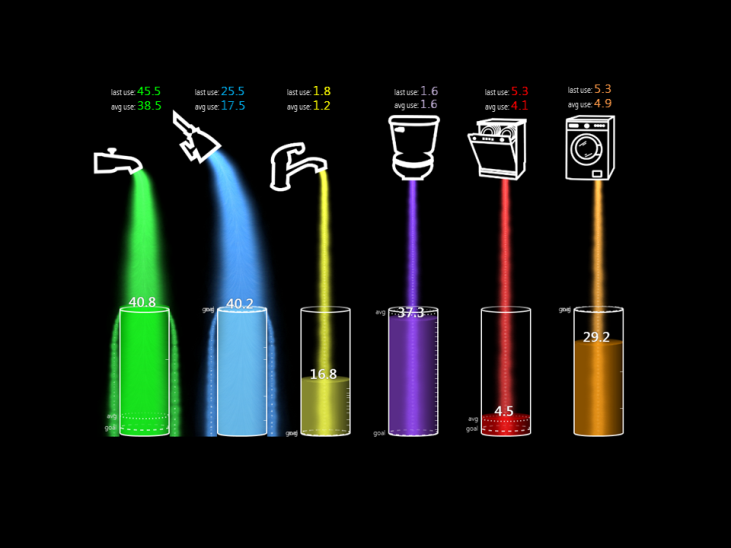 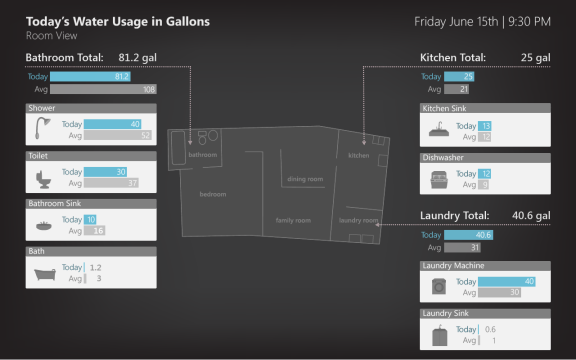 Spatial
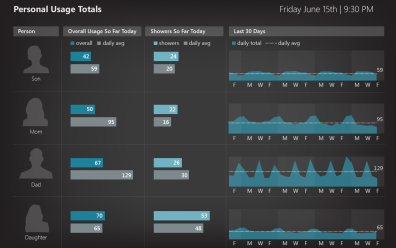 Other
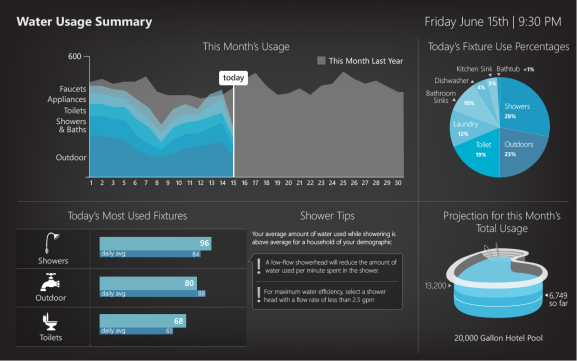 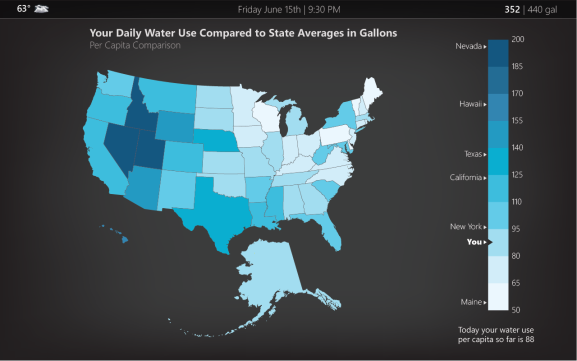 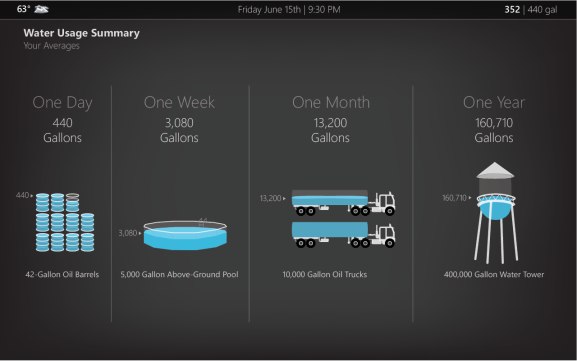 “This display could set up a ‘competitive’ environment that we are trying not to create in our household.” 
-R493
[Speaker Notes: Aquatic Ecosystem and Rainflow elicited responses about playfulness vs. utility. Most interviewees reacted positively to these designs

The tension between utility and playfulness is embodied with these two quotes from a spousal pair]
“
”
Useful as an educational tool?
Would seem to lead to plenty of arguments about usage
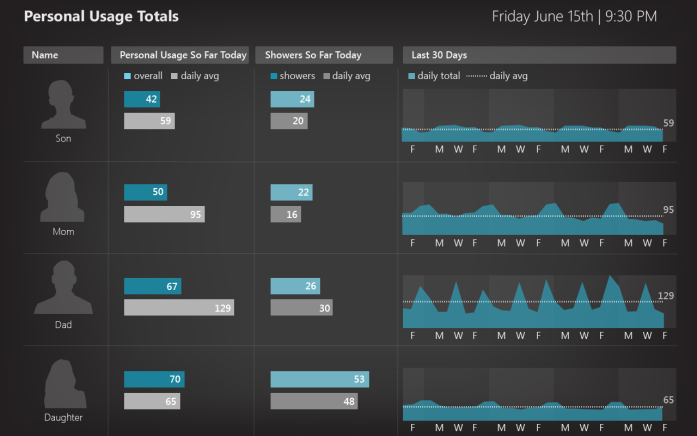 Time-
Series
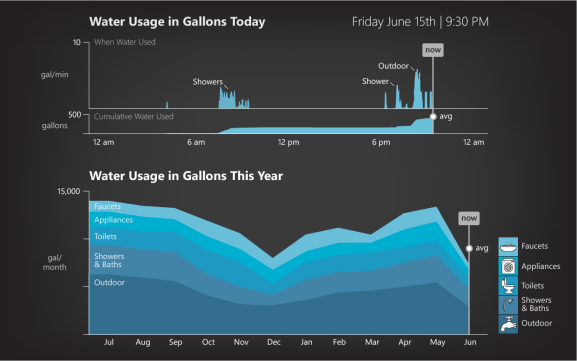 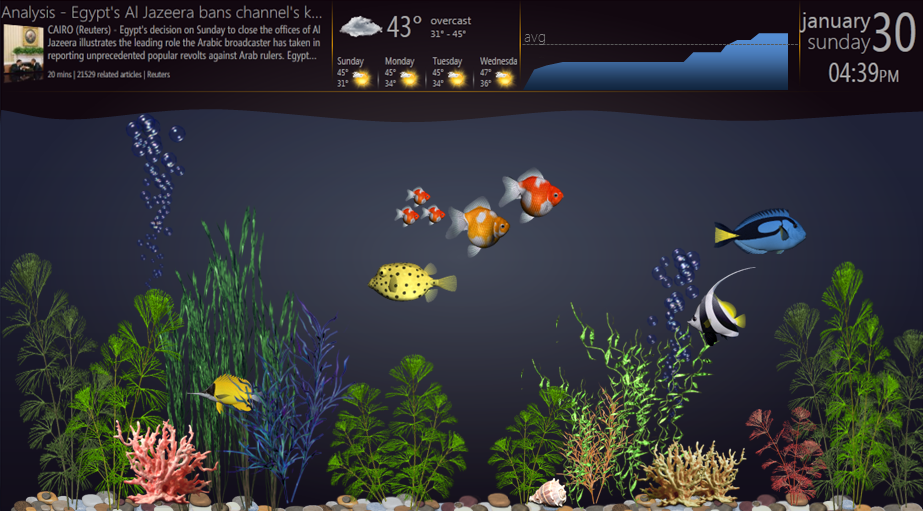 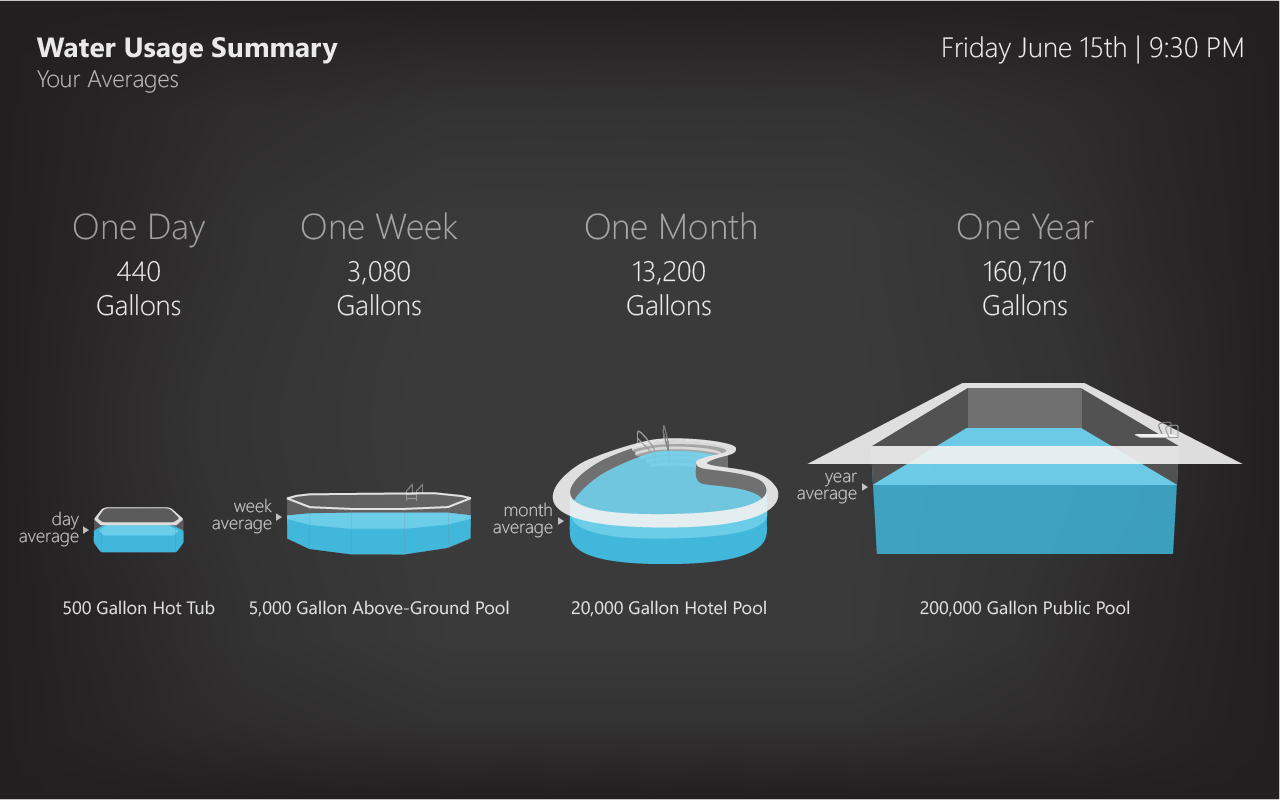 R144
Rainflow
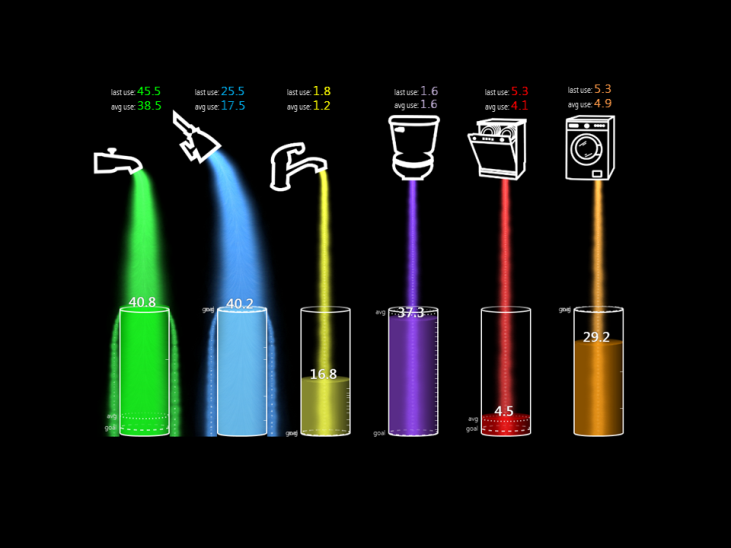 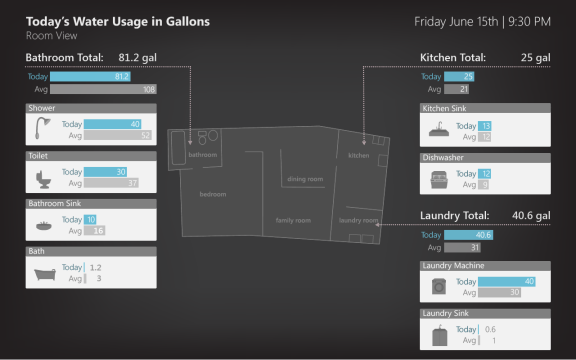 Spatial
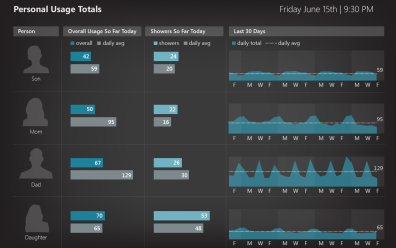 Other
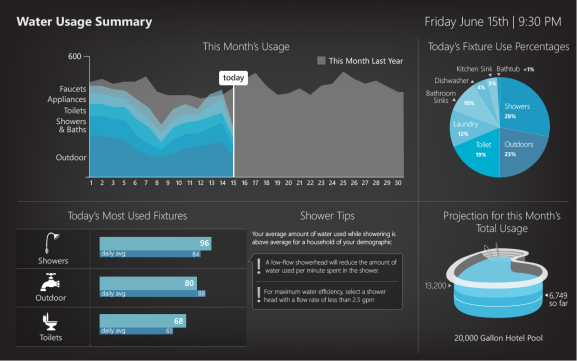 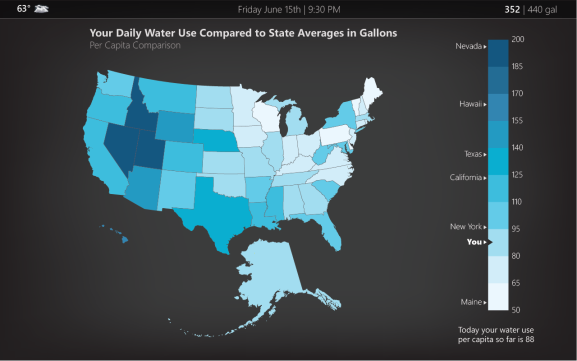 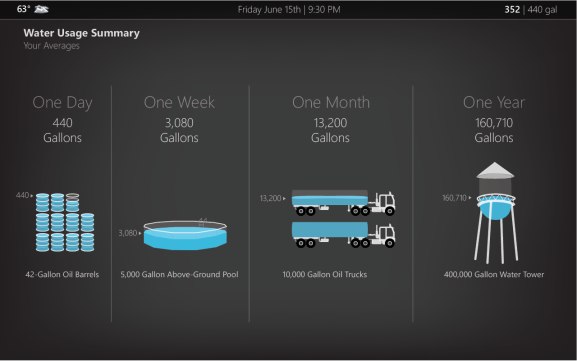 “This display could set up a ‘competitive’ environment that we are trying not to create in our household.” 
-R493
[Speaker Notes: In those households with children, many interviewees felt these two displays could be a useful educational tool in addition to getting their children involved in conservation at home

However, some worried their children might become overly involved in trying to earn rewards by not cleaning themselves or flushing. Others were also concerned about how their children would react if a fish died or what would happen “to the game” if a minimal level of usage in their home was reached. For Rainflow, some parents mentioned how it might actually encourage their children to use more water just to see the pretty water flows]
“
”
Privacy Spectrum
Would seem to lead to plenty of arguments about usage
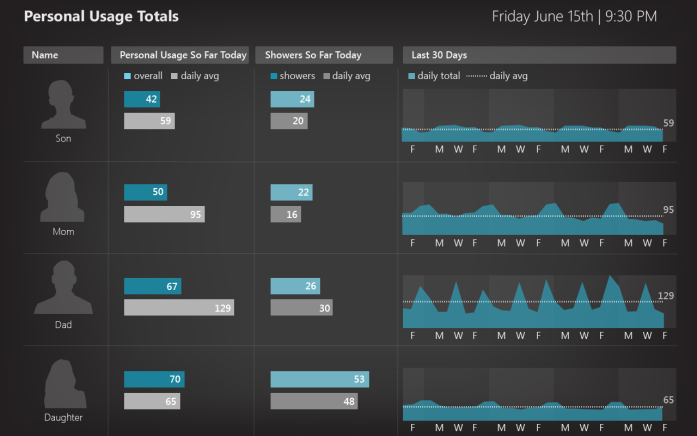 Time-
Series
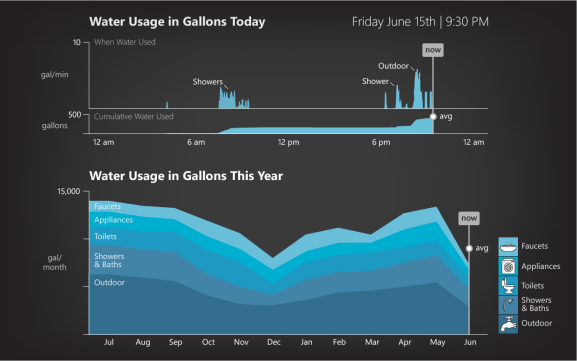 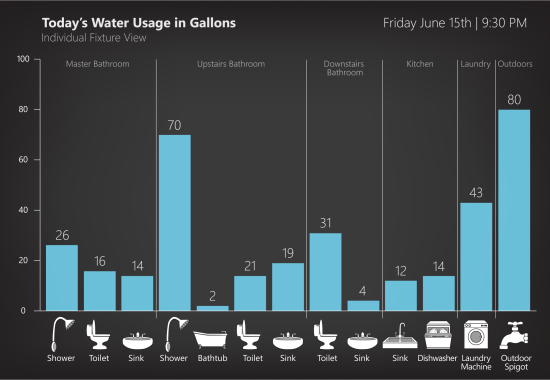 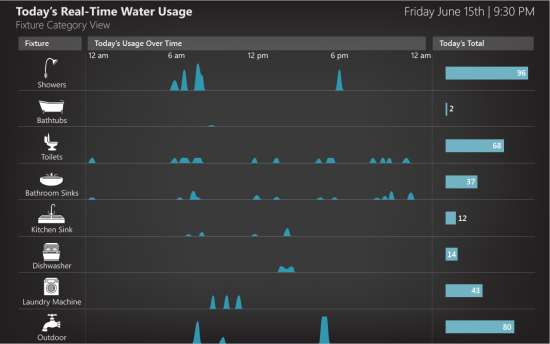 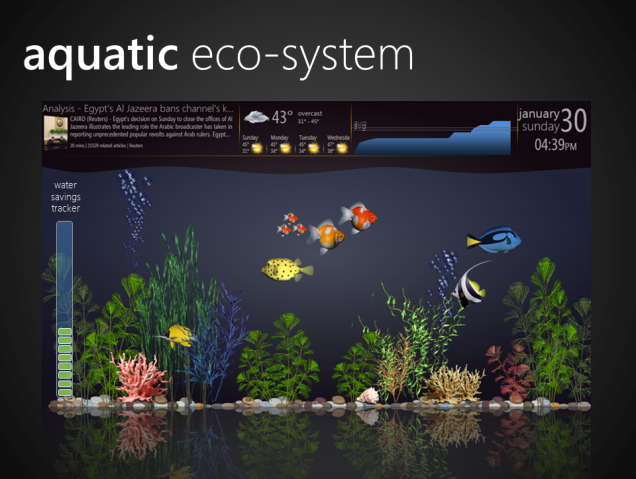 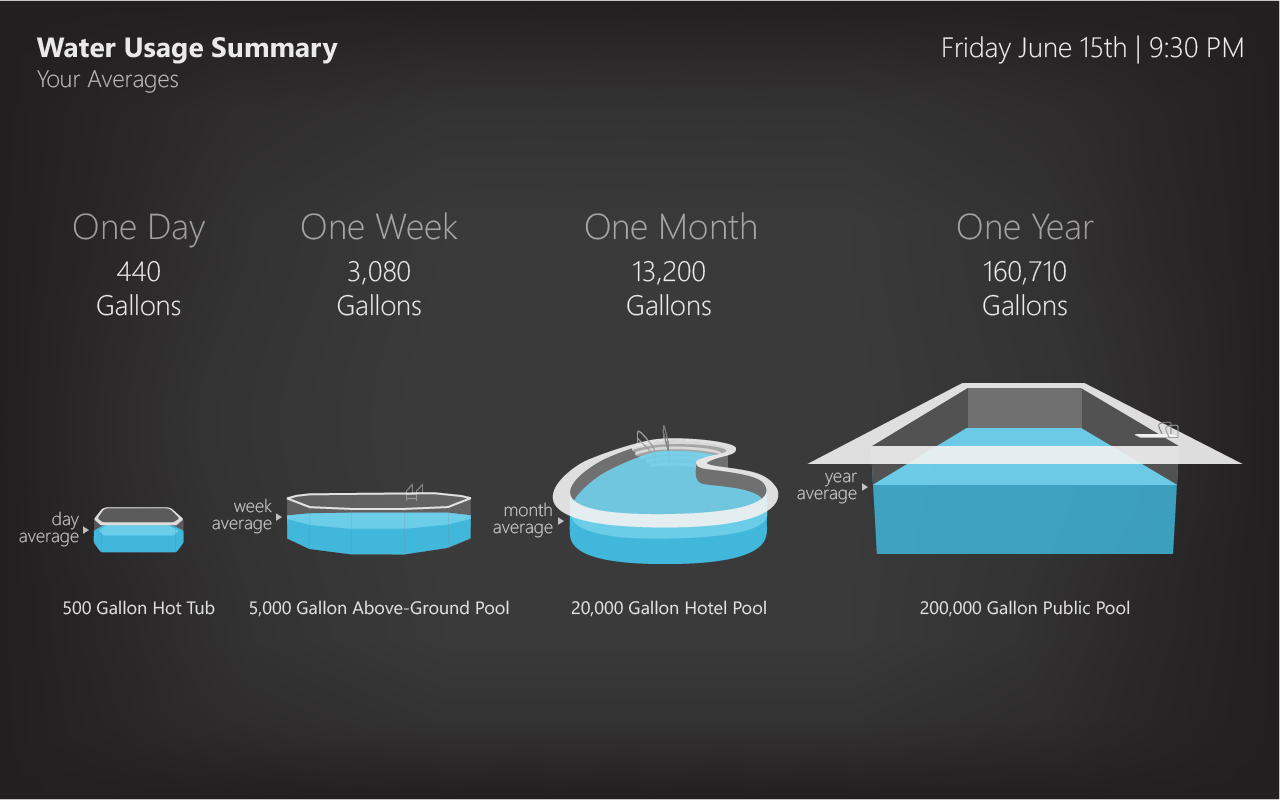 R144
Rainflow
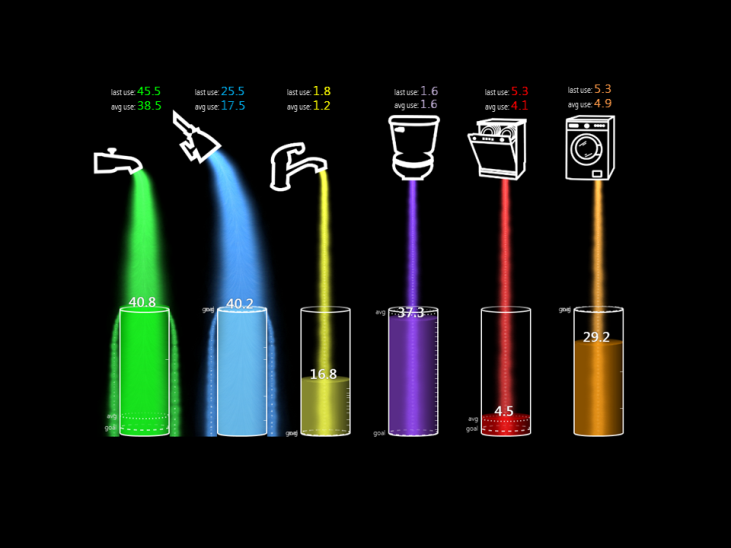 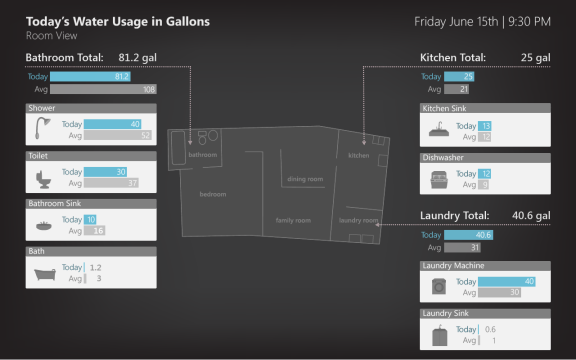 Spatial
Most Invasive
Least
Invasive
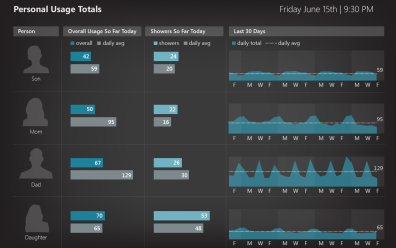 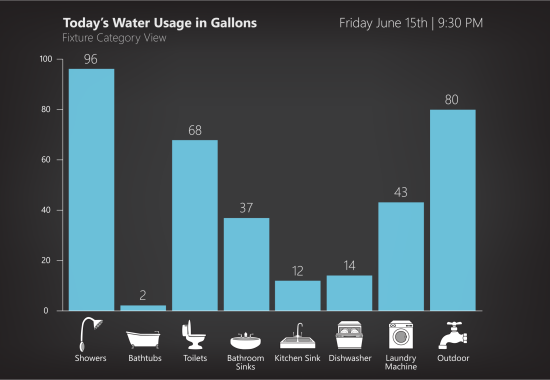 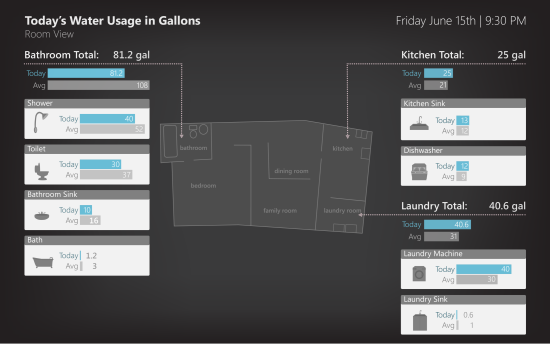 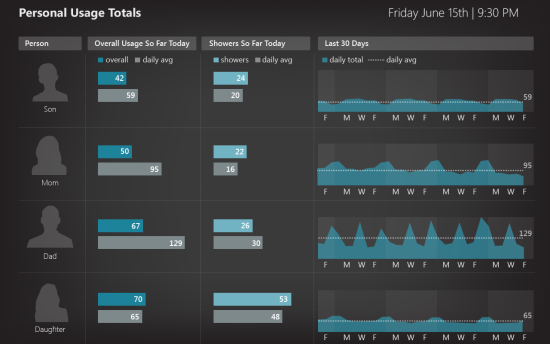 Other
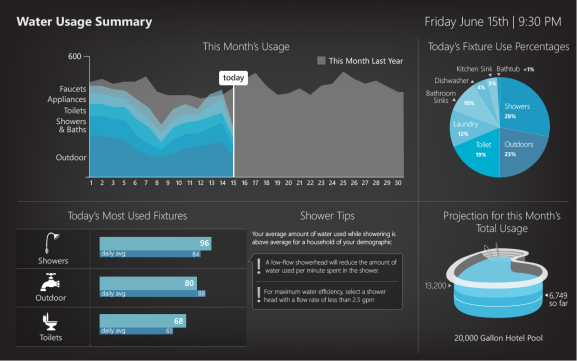 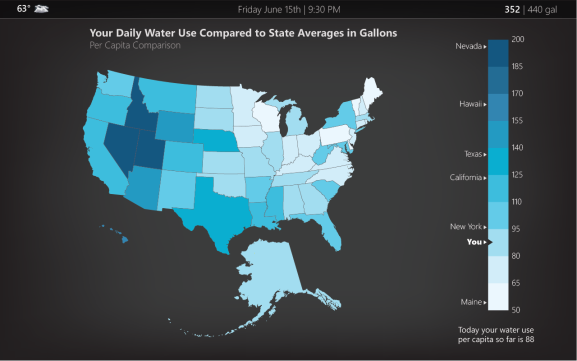 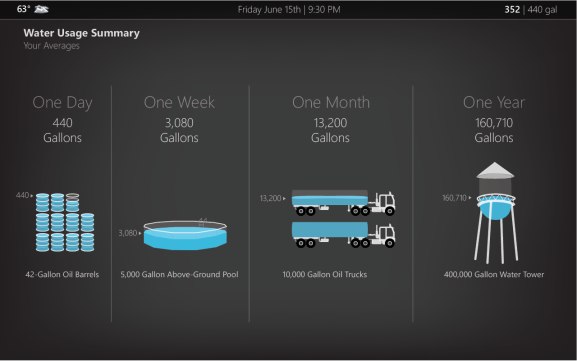 “This display could set up a ‘competitive’ environment that we are trying not to create in our household.” 
-R493
[Speaker Notes: Disaggregated water usage feedback can reveal information about otherwise latent patterns and routines about a household (e.g., where and when people are in the home). 

Such revelations can be obscured by simple changes to the interface: e.g., a bar graph view of a day makes it more difficult to assess when an occupant wakes up, goes to work, and goes to bed, compared to a timeline view]
“
It’s incredibly invasive. And other people’s water consumption is not my business.
”
R25
“
Water usage for many purposes can be very personal, and shouldn’t be automatically shared
”
R25
[Speaker Notes: water usage for many purposes can be very personal, and shouldn’t be automatically shared]
“
”
Privacy Spectrum
Would seem to lead to plenty of arguments about usage
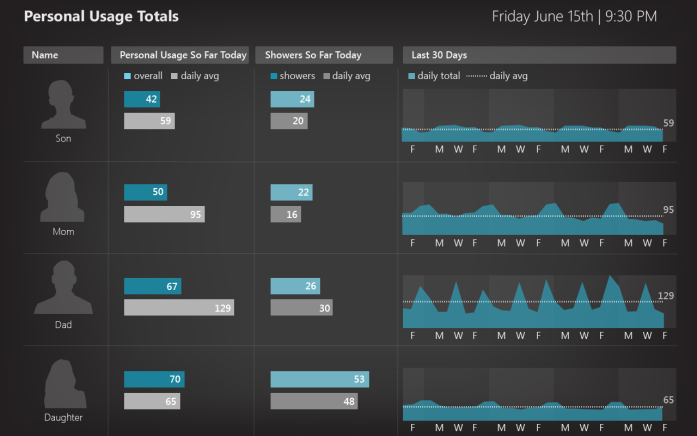 Time-
Series
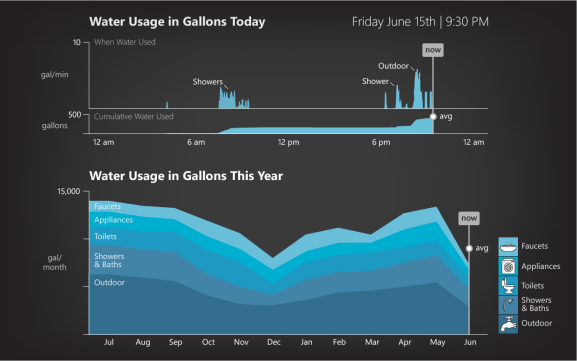 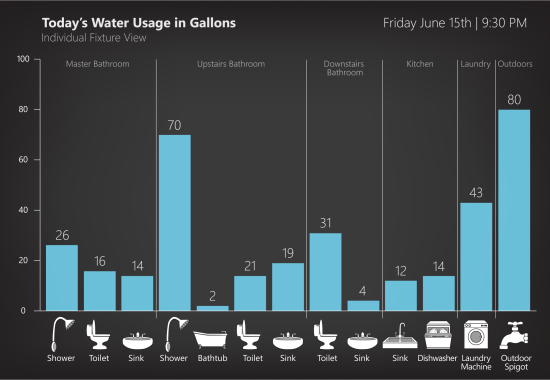 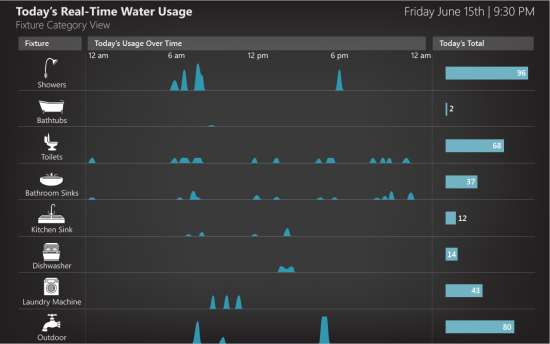 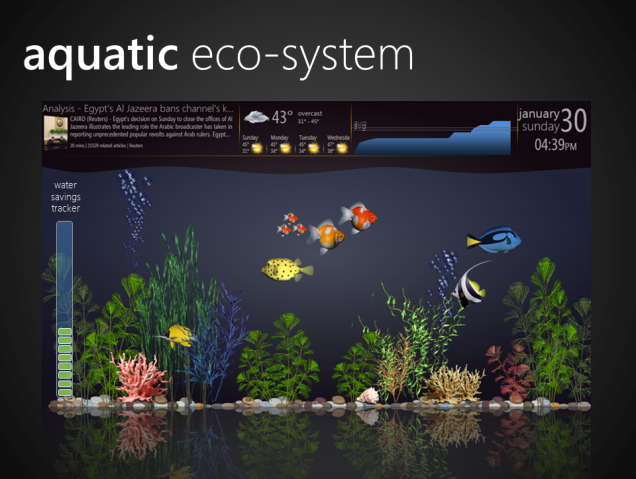 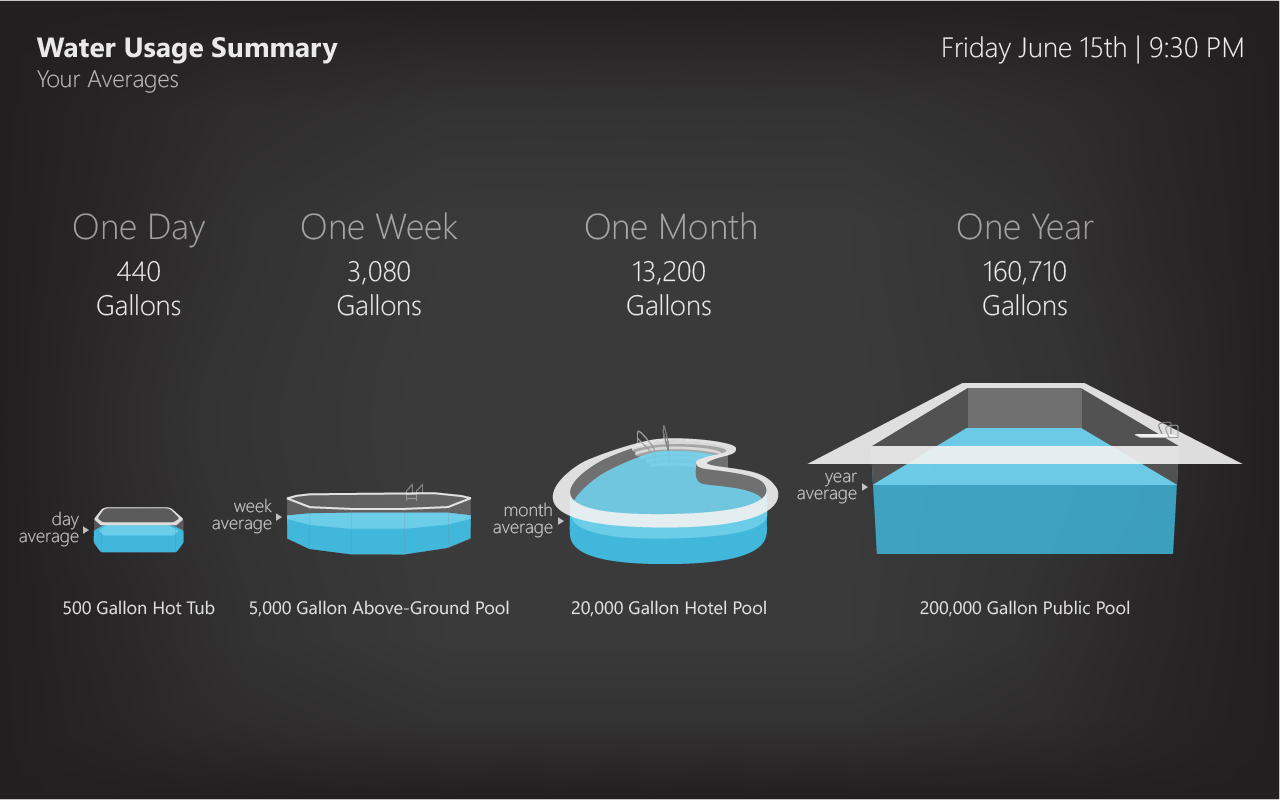 R144
Rainflow
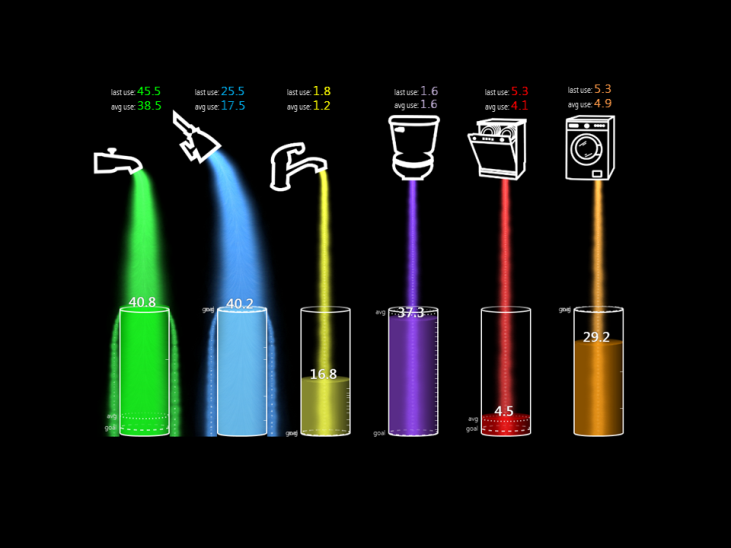 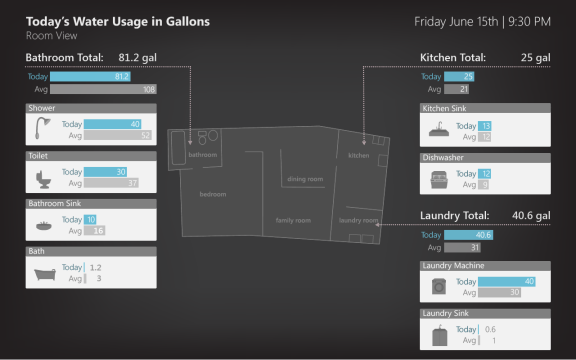 Spatial
Most Invasive
Least
Invasive
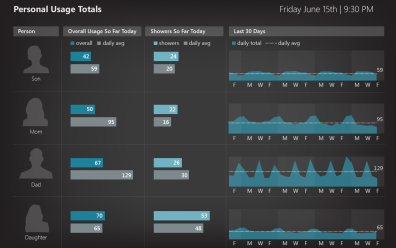 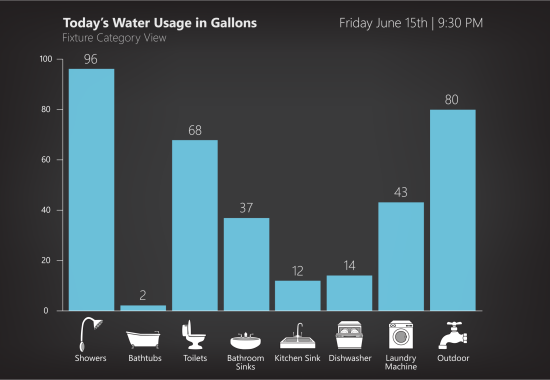 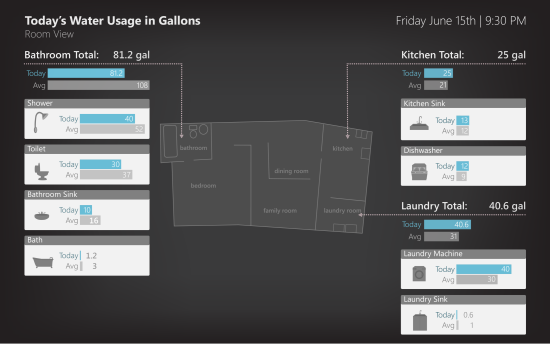 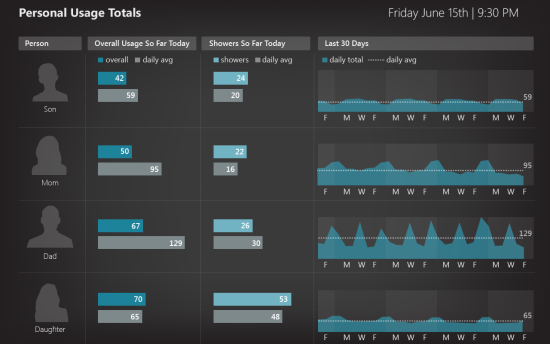 Other
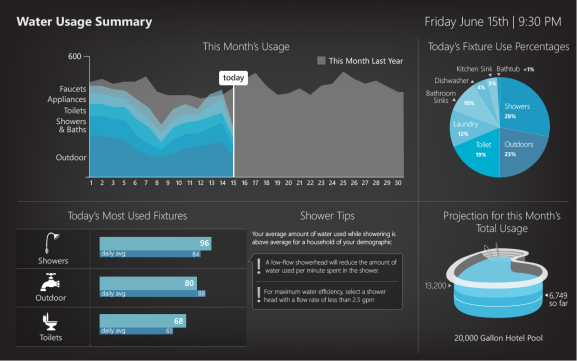 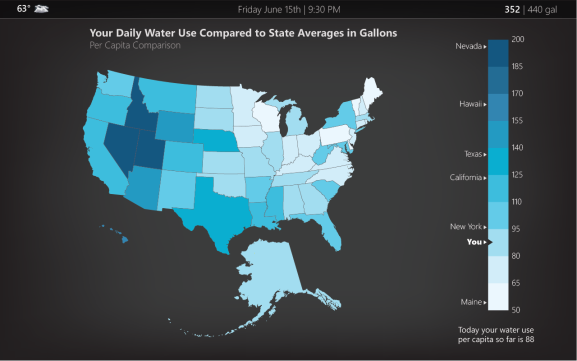 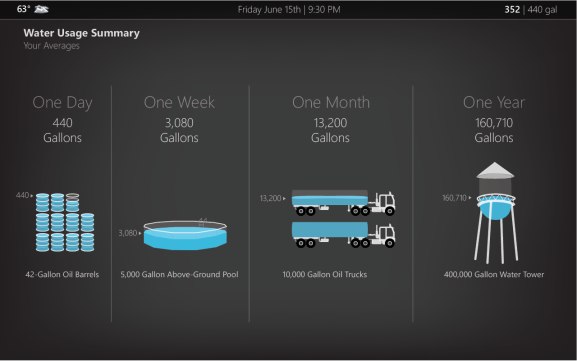 “This display could set up a ‘competitive’ environment that we are trying not to create in our household.” 
-R493
[Speaker Notes: Interestingly, some respondents recognized that similar information could be derived from other designs but that these did not feel as privacy invasive. 

Privacy is an important aspect of future eco-feedback displays in the home, particularly as sensing systems become more granular]
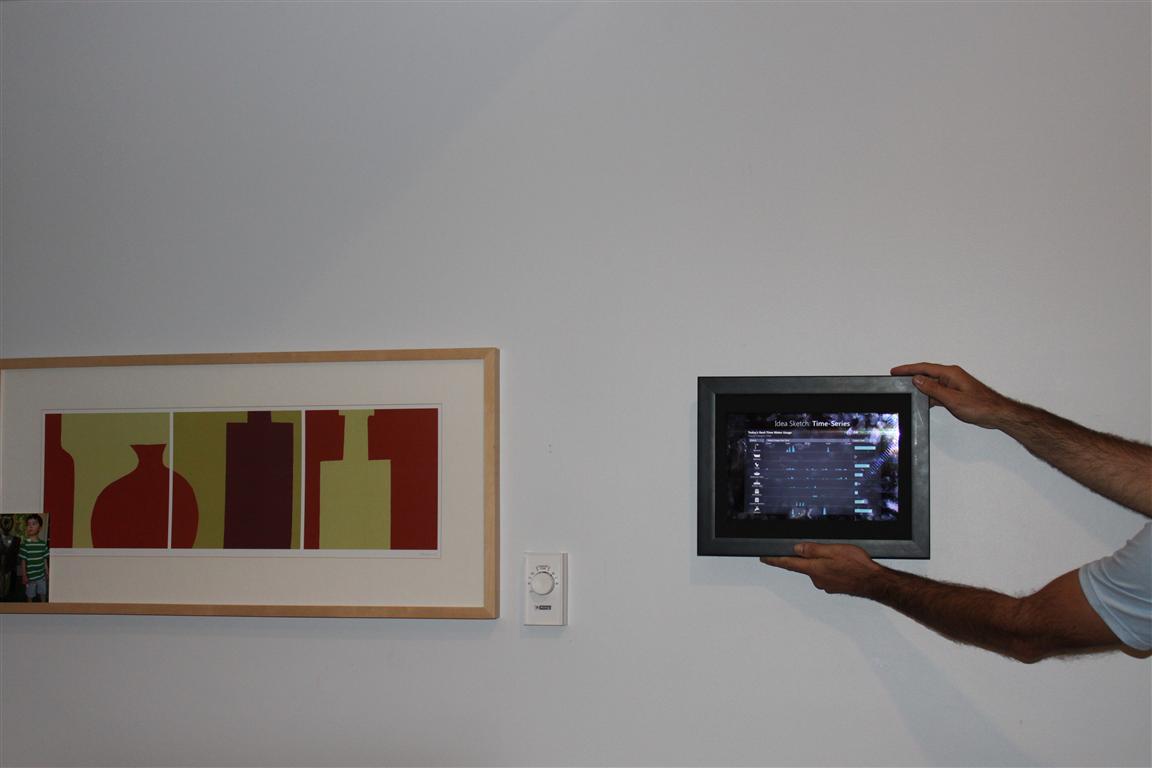 Display Location Preferences
[Speaker Notes: At the end of our interviews, we asked our participants to select one or two places in their home where they would want the display.]
“
If we placed the display here, the kids couldn’t see it.
”
I2.1
[Speaker Notes: When selecting a location, most homes took into account who could see the display—either other householders or guests: “[if we placed it here], the kids couldn’t see it” (I2.1)]
Display Location Preferences
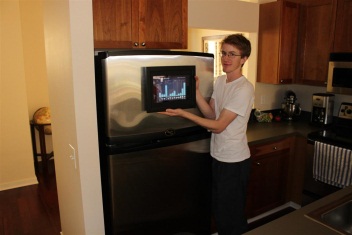 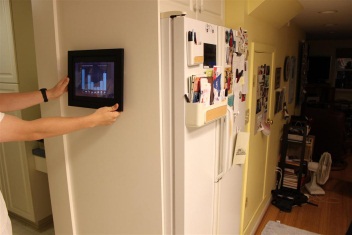 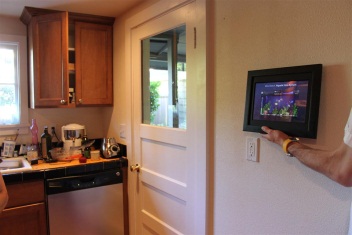 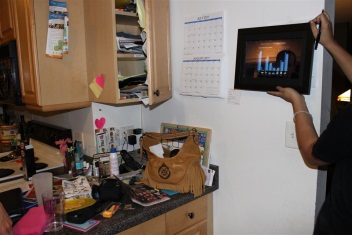 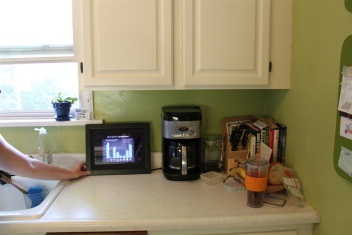 kitchen
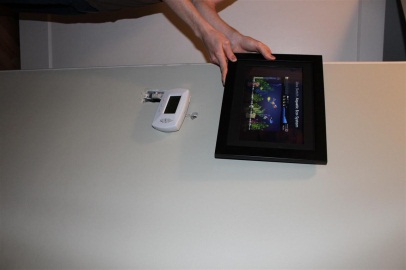 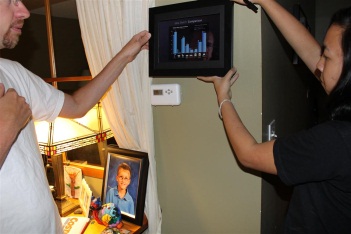 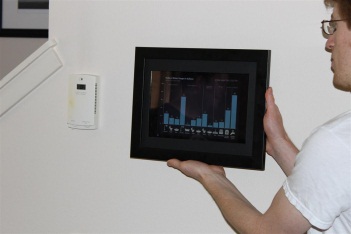 nearthermostat
high traffic areas
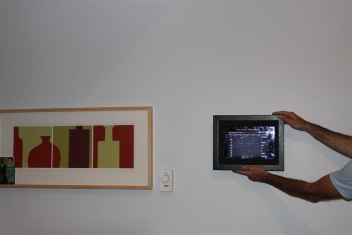 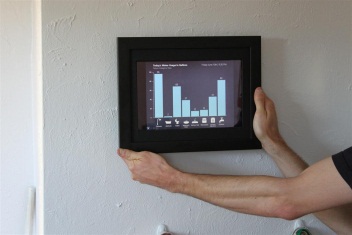 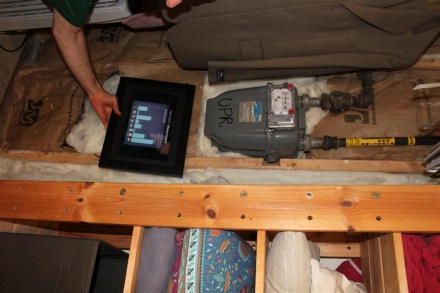 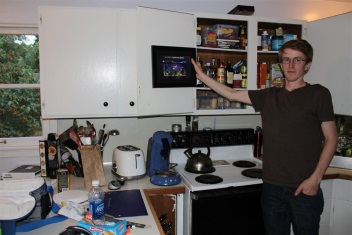 accessible when needed
[Speaker Notes: Here’s a breakdown of the preferred display locations:

5 households wanted the display in the kitchen which is a shared location for the home and a place for gathering
3 households wanted the display near the thermostat, indicating that they perceived the display as another type of utility system for the home
2 households preferred the display in highly trafficked areas in their homes
Perhaps most interestingly though were the two households that wanted the display inaccessible on purpose: H8 wanted it in their storage closet next to their gas meter and H6 wanted the display mounted inside their kitchen cupboard. The reason given for these placements was that they did not want technology infiltrating all aspects of their life]
Primary Contributions
First work to design and evaluate feedback visualizations for disaggregated water data
An iterative design roadmap for others working in the space of eco-feedback or other behavior change technologies
1
2
[Speaker Notes: First work to design and evaluate feedback visualizations for disaggregated water data. Our findings are relevant not only to HCI researchers interested in building future eco-feedback systems but also to utilities, billing services, and professional designers working in eco-feedback for electricity, gas, and water

Secondly, our iterative design process may offer a potential roadmap for designing and evaluating feedback visualizations for new types of emergent data.]
Sensing and feedback for water quality not just consumption
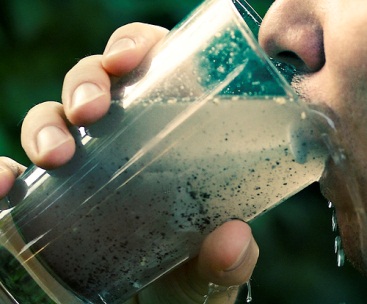 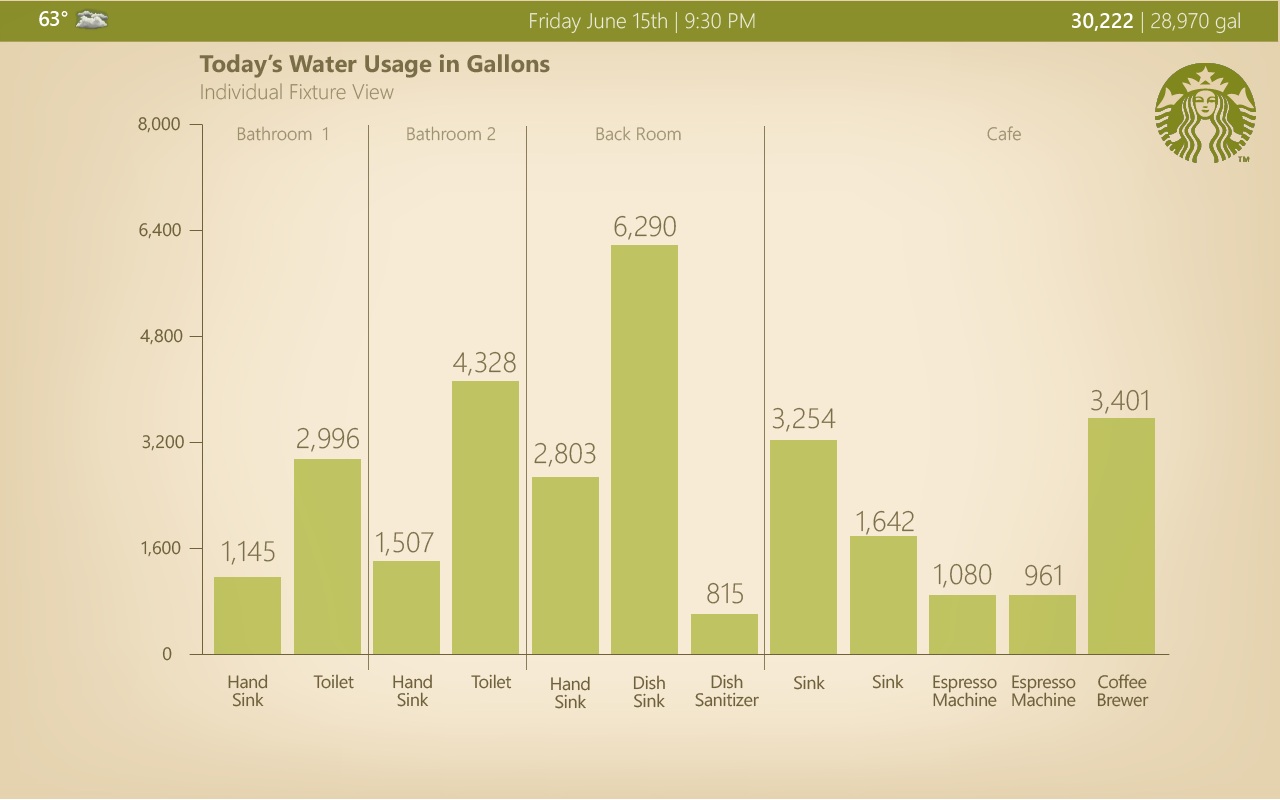 [Speaker Notes: Commercial sector]
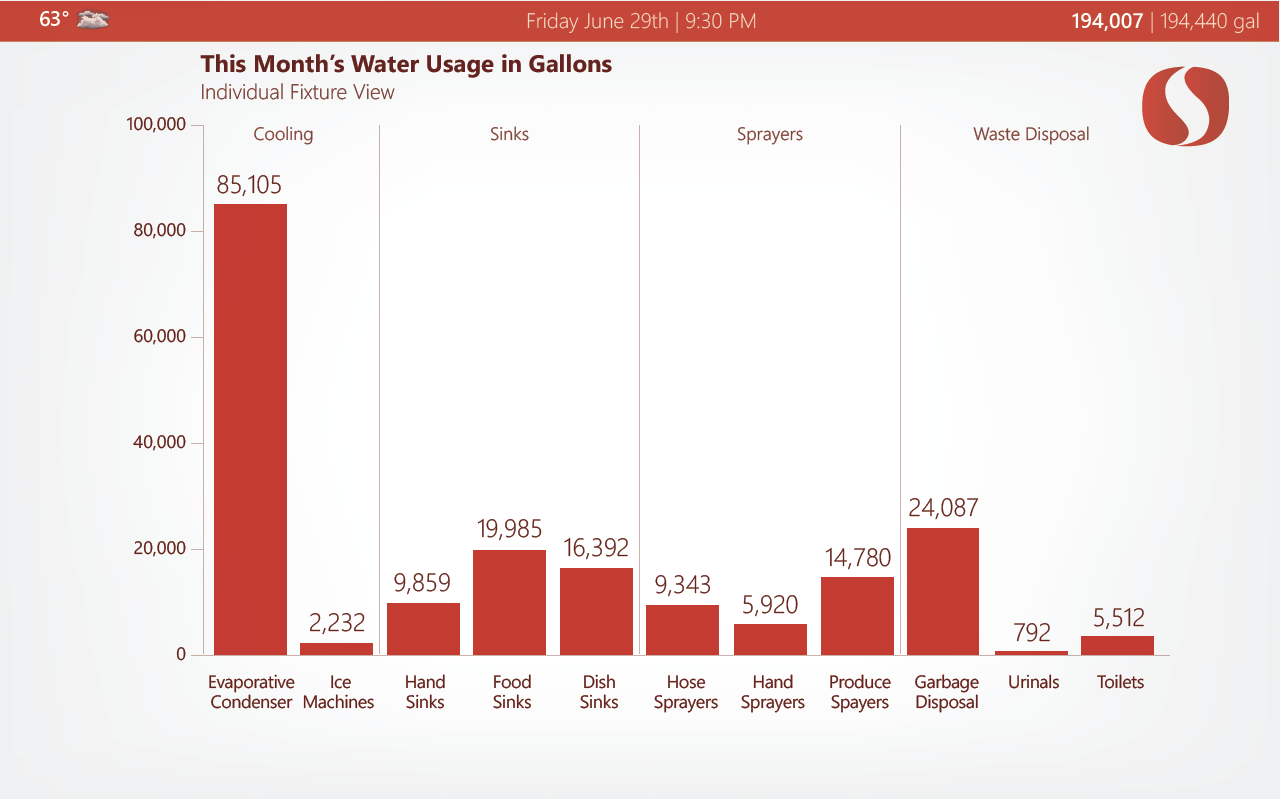 [Speaker Notes: Commercial sector]
Formative
Evaluation
Small Field Deployment(s)
Large Behavioral Trial
DataGathering
Ideation / Sketch
Pilot Studies
Refinement
Refinement
Refinement
Ideation
[Speaker Notes: The next step now is to incorporate our findings into revised designs, evaluate them in small field deployments, and eventually perform a longitudinal behavioral trial]
Closing Thought
Eco-feedback displays do not just visualize consumption, they document household activities
[Speaker Notes: One key insight that we had while performing this work is to realize that eco-feedback displays do not just visualize consumption, they document household activities

Consequently, designers have to account for how their designs expose otherwise latent household routines and how this may affect underlying social dynamics in a household. Our findings suggest that these issues could affect whether a display will be accepted into the home.]
The Eco-Feedback Team!
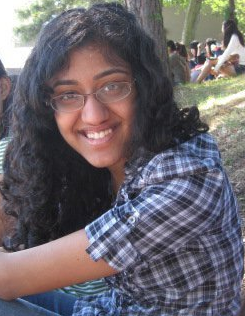 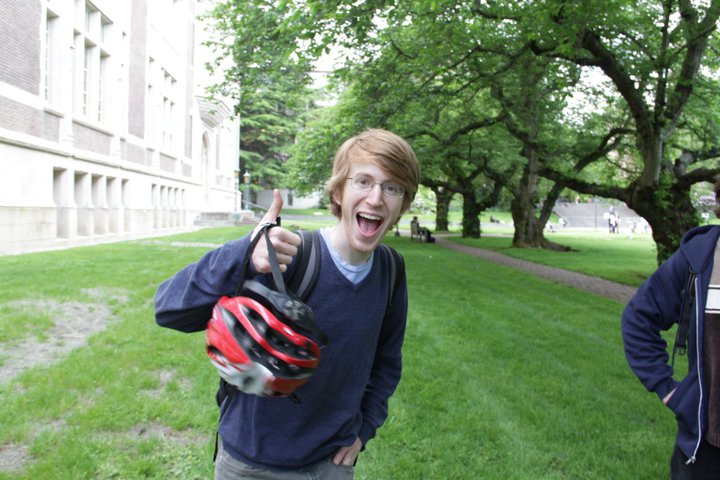 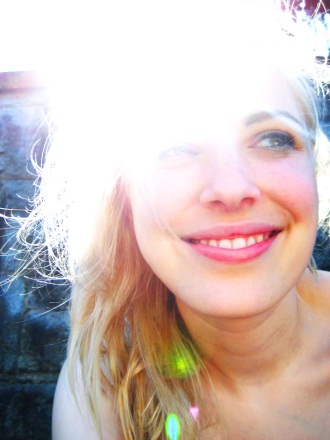 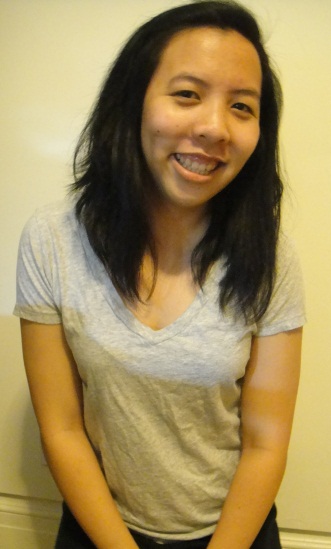 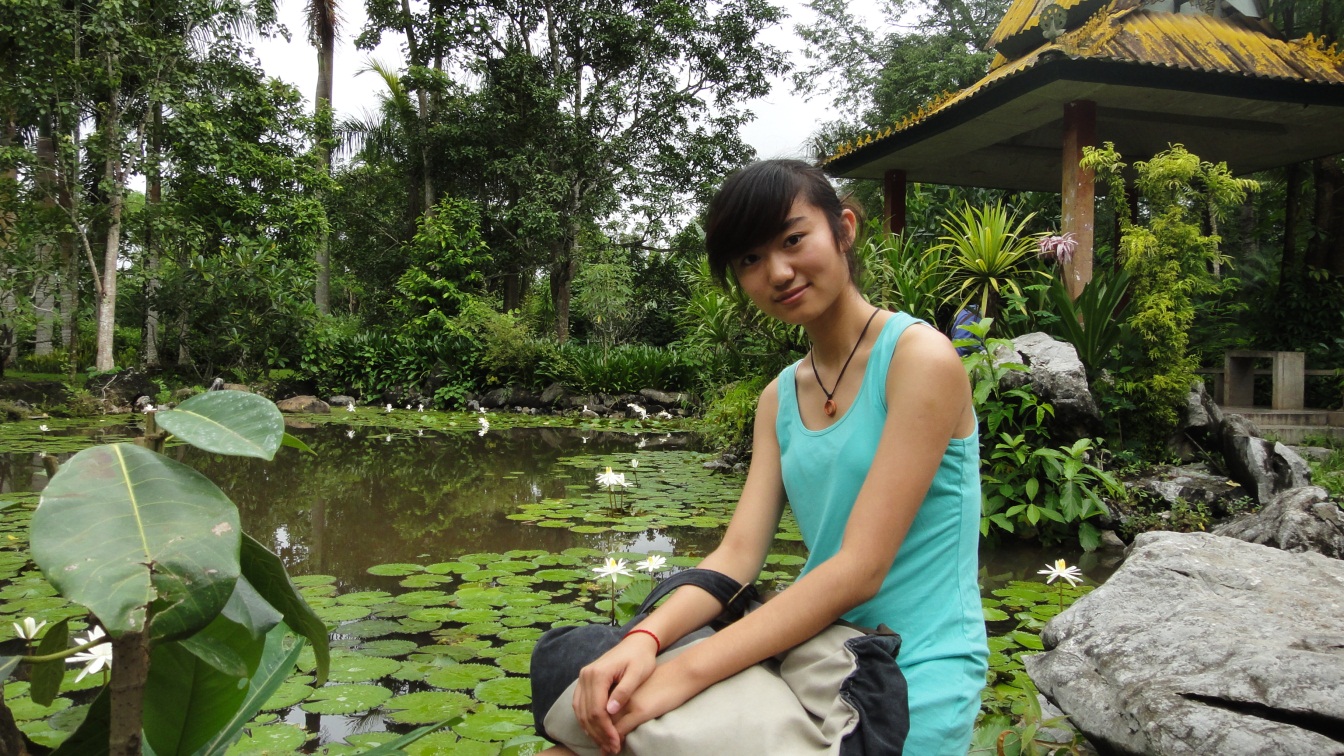 Solai
Josh
Inness
Fabia
Mazhengmin
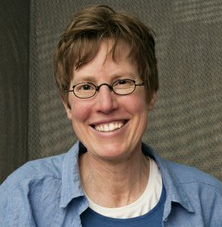 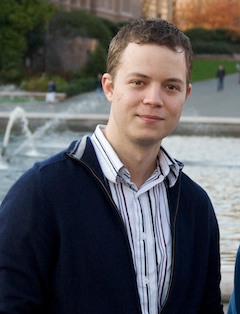 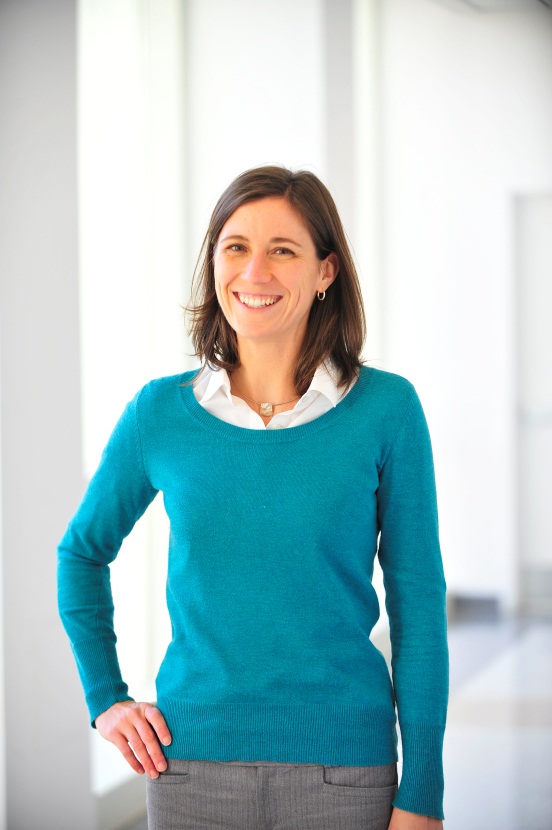 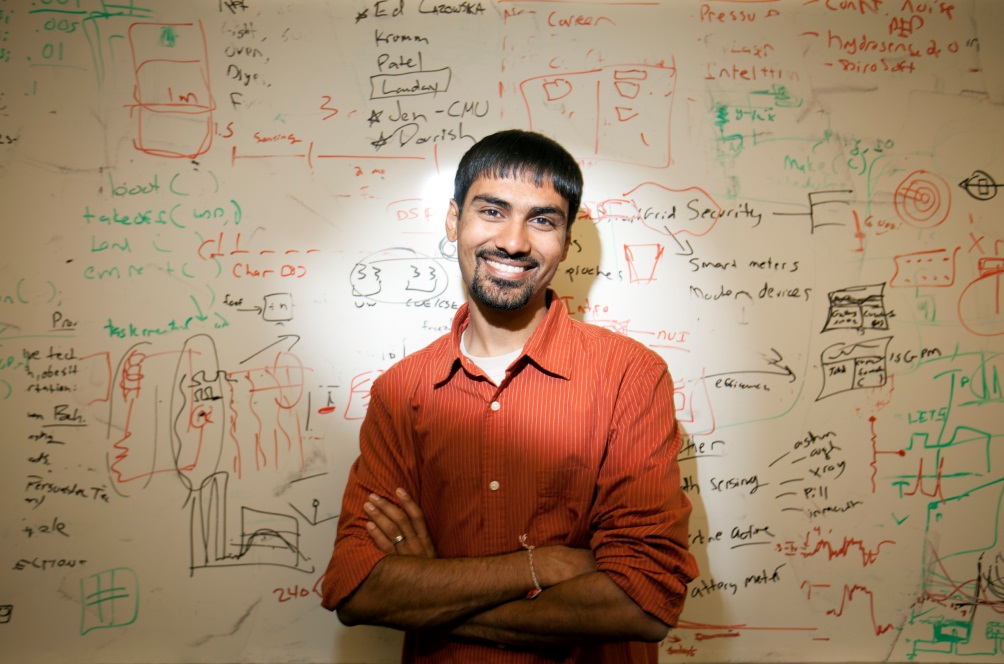 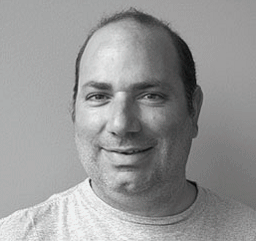 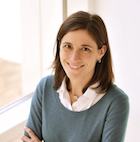 Marilyn
Eric
Leah
Shwetak
James
Acknowledgements:
Seattle Public Utilities: Ray Hoffman, Director; Al Diettemann, Water Conservation Expert; Bob AlpersAmy Vickers, Water Conservation Expert
Austin Polebitski, Assistant Professor of Civil and Environmental Engineering, UMass
David Hsu, Assistant Professor City and Regional Planning, UPenn 
Sara Sheridan for her early design work
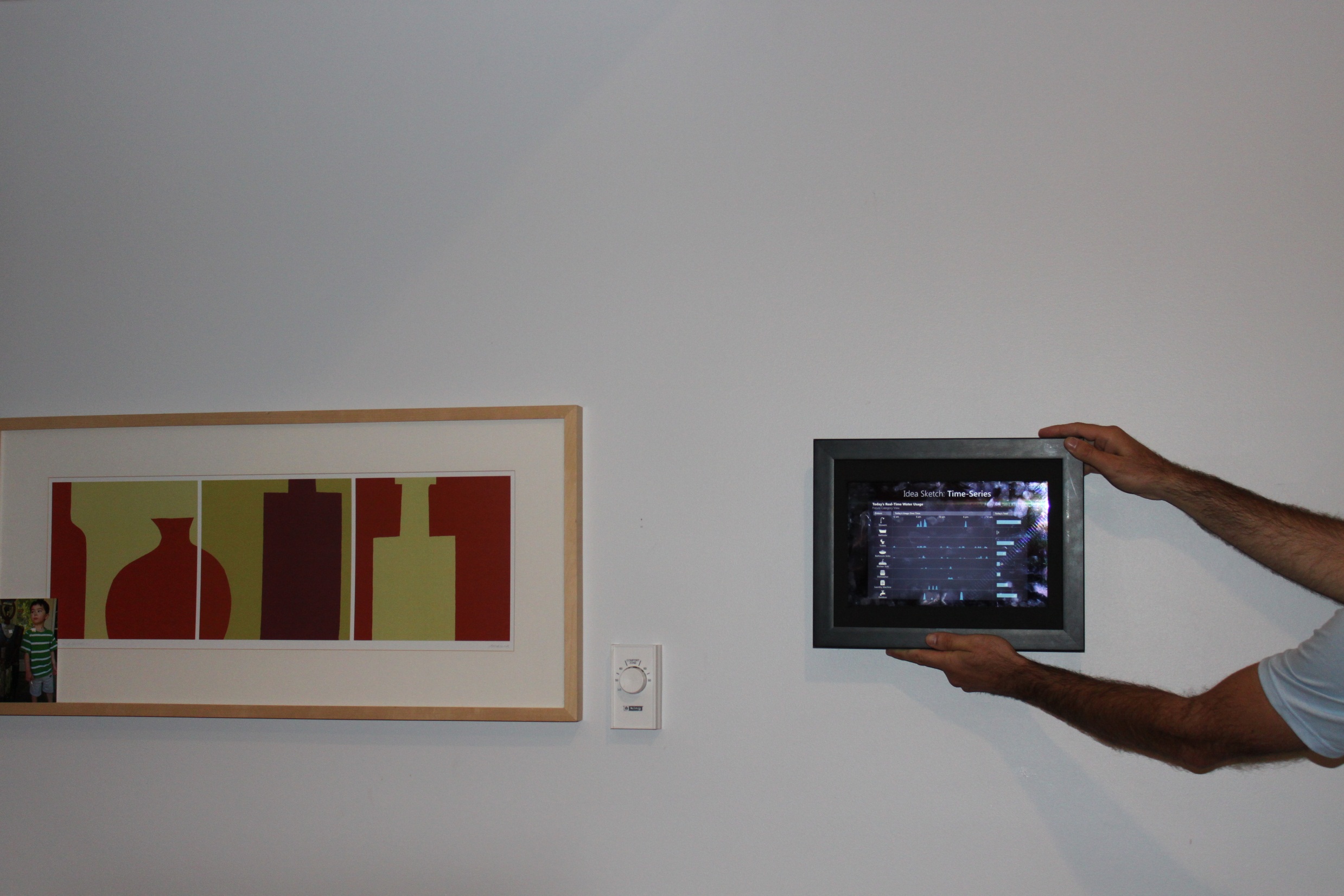 Questions?
@jonfroehlich
UNIVERSITY of
WASHINGTON
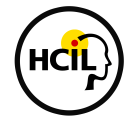 design:
use:
build:
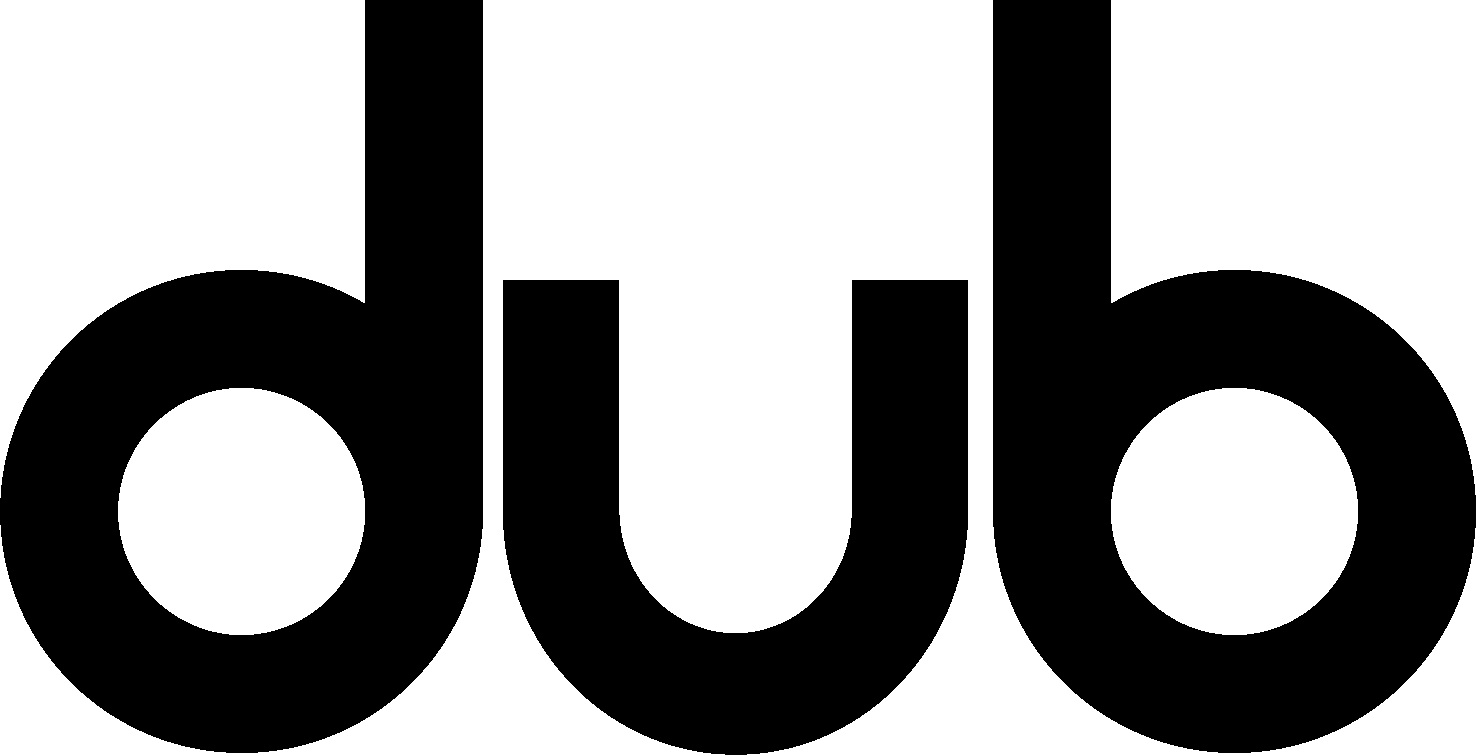 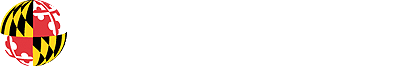